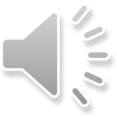 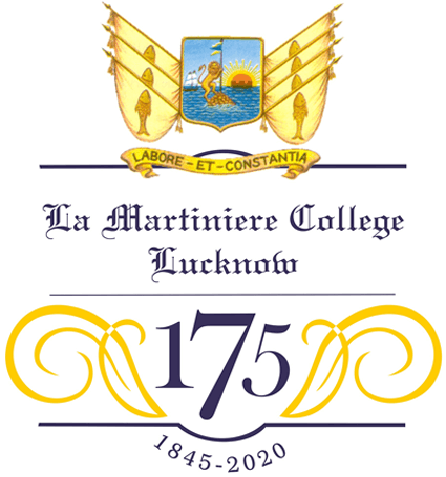 La Martiniere College, Lucknow

Independence Day Online
Flash Art Competition
15th August, 2020

Virtual Art 
Gallery

…In Times of Covid
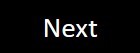 INTRODUCTION
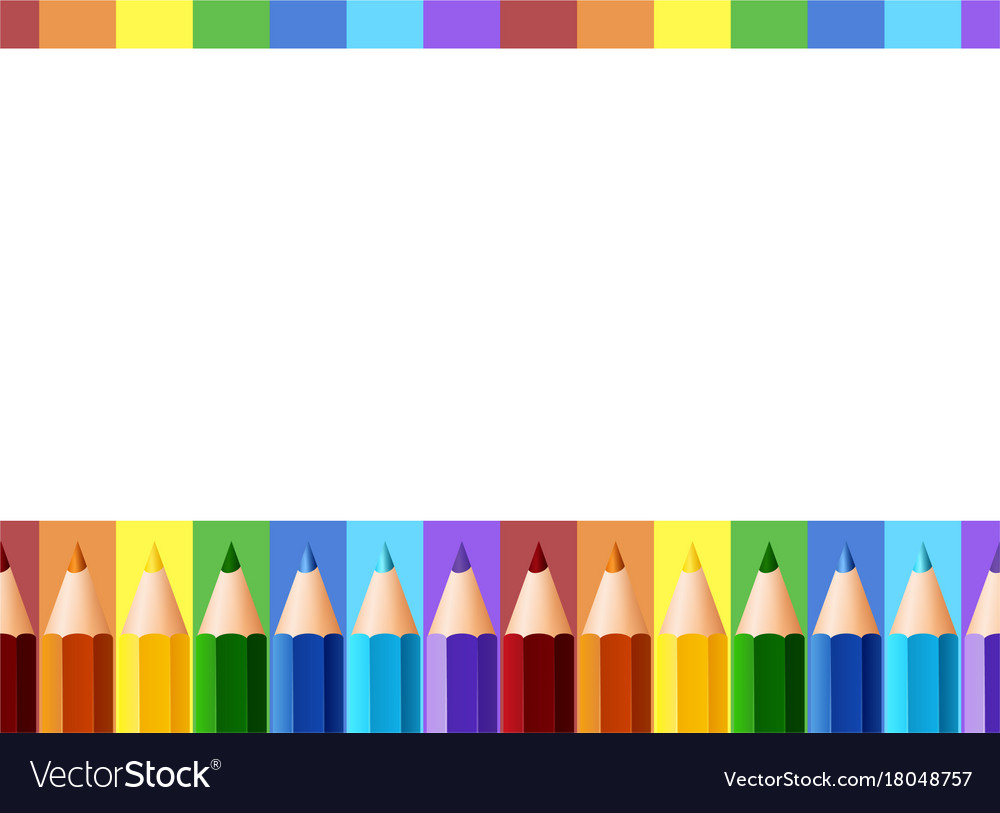 An Online Art Competition was held on Independence Day, 2020 For Nursery & Preparatory and Classes I to V. Nearly 400 pupils participated. Enjoy viewing the entries of the winners and all contestants’ in this Virtual Art Gallery.
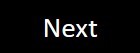 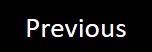 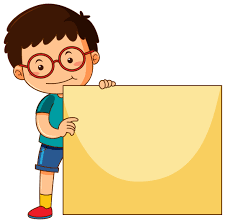 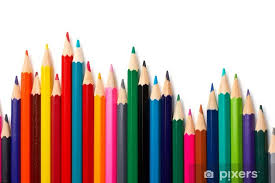 VIRTUAL ART GALLERY

Class V
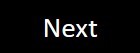 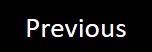 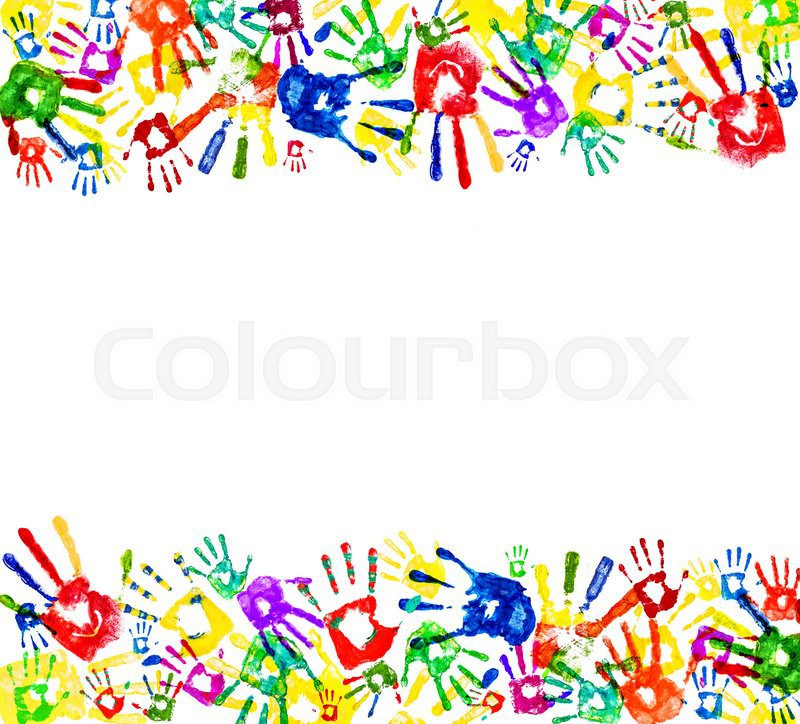 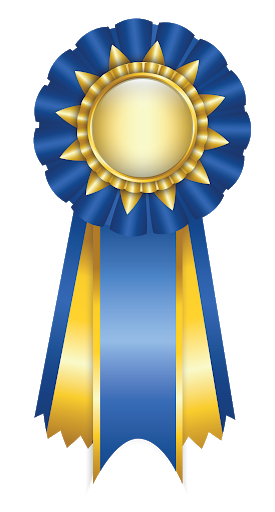 WINNERS 
CLASS VTopic: Masked India
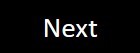 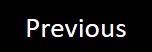 CLASS V
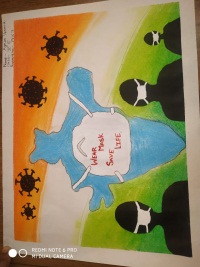 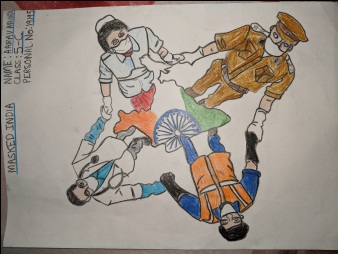 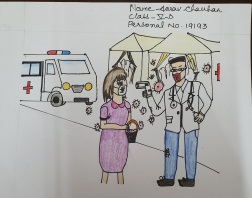 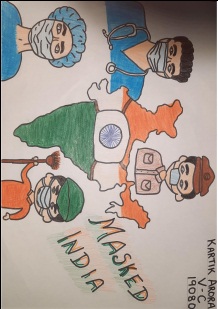 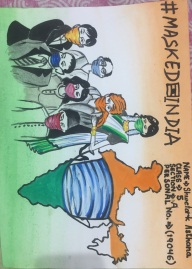 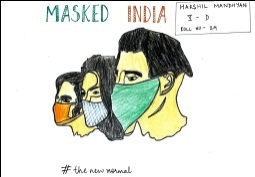 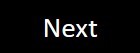 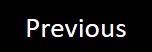 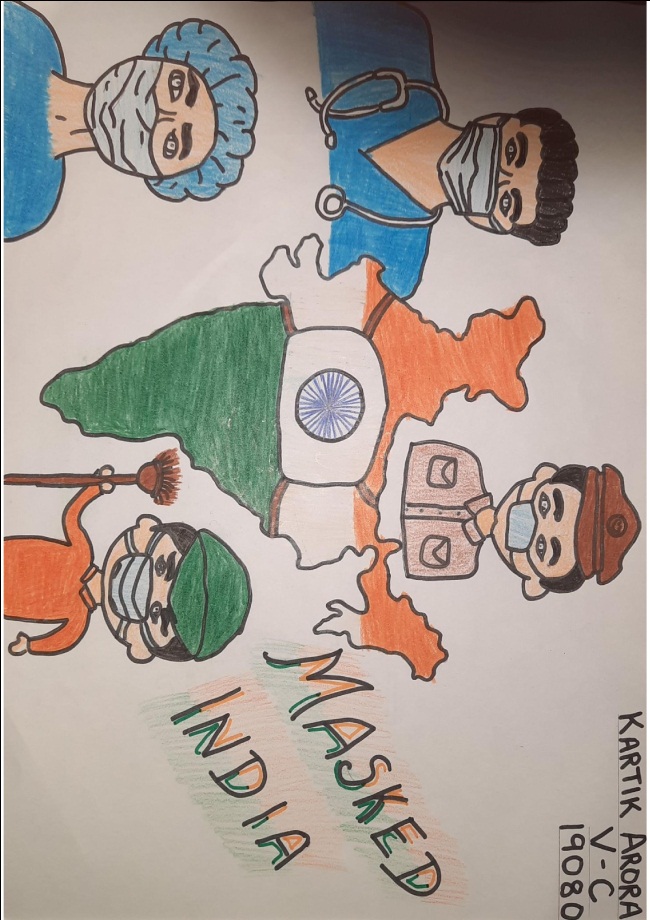 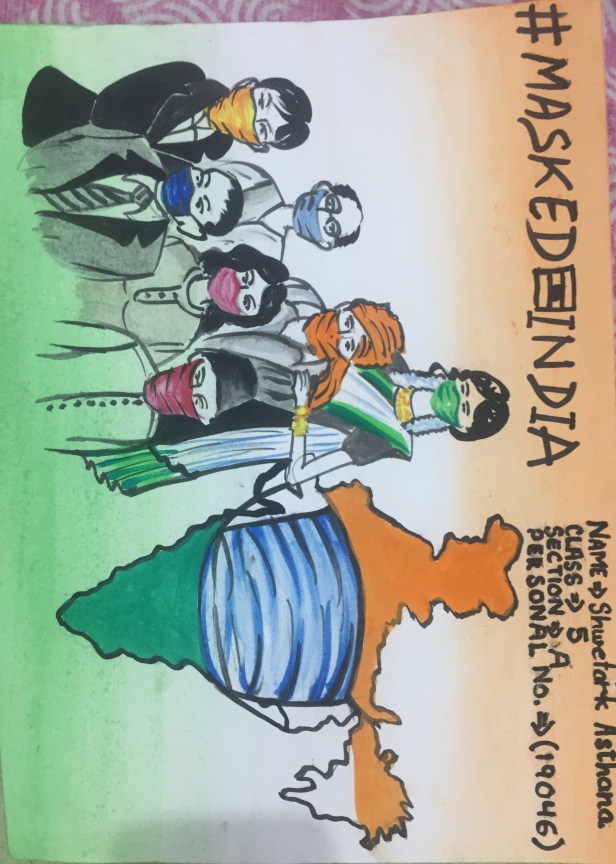 Class V
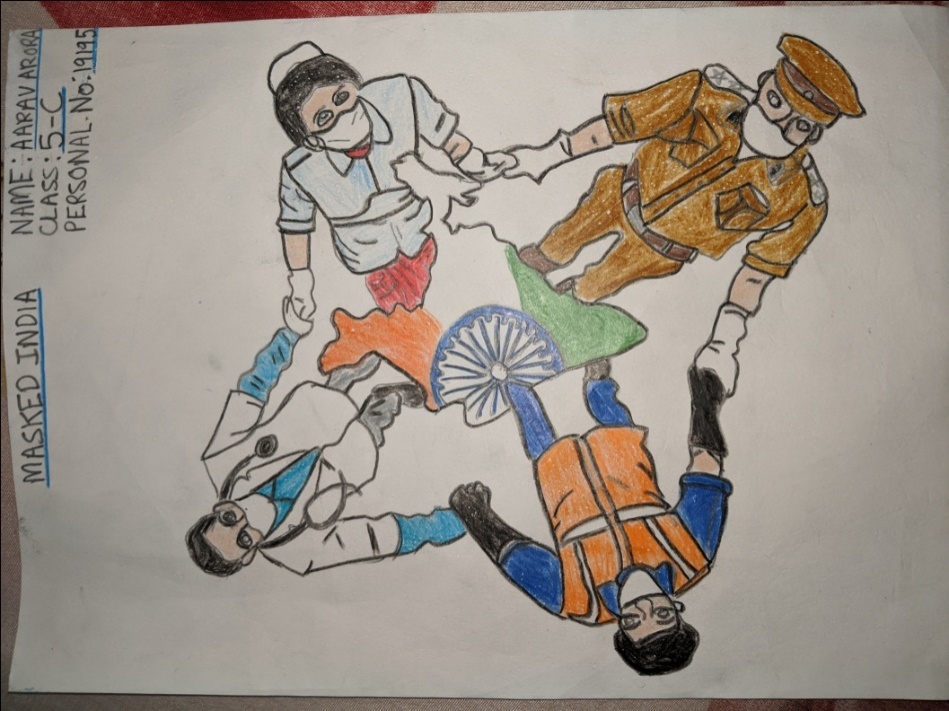 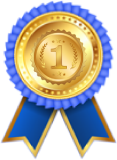 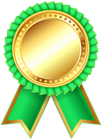 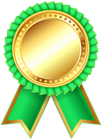 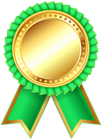 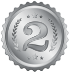 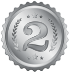 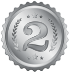 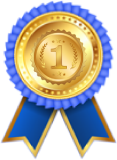 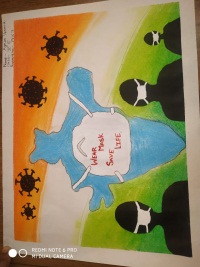 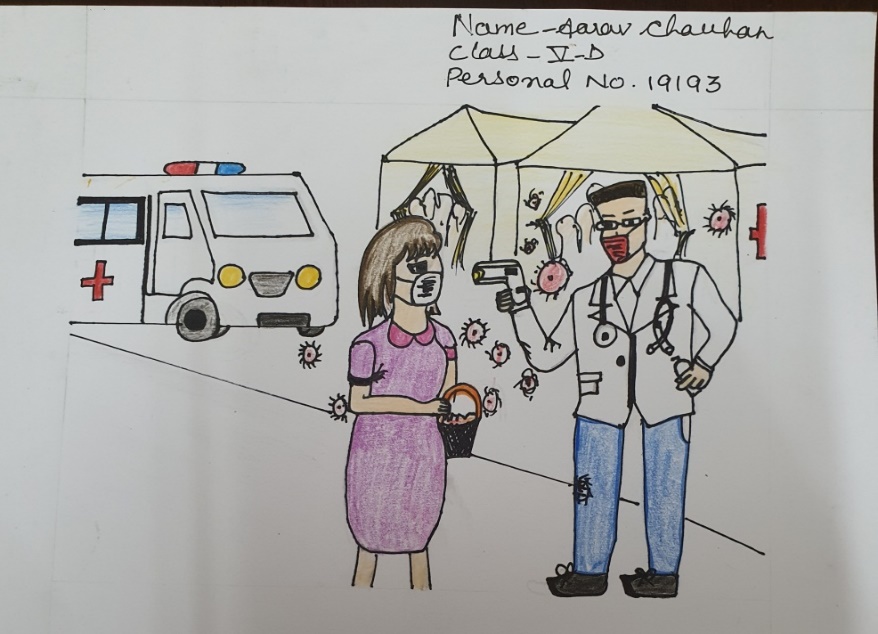 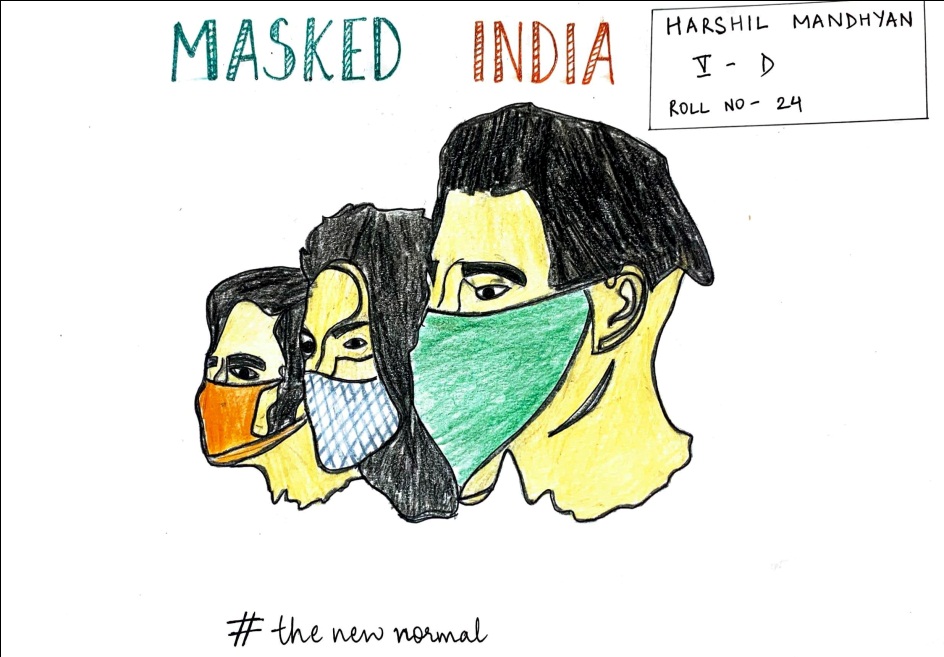 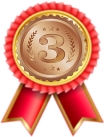 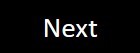 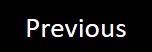 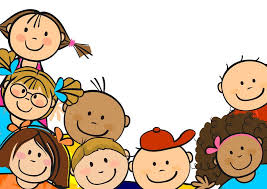 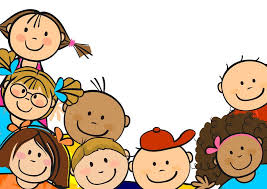 Participants’ 
Gallery
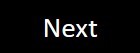 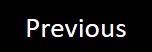 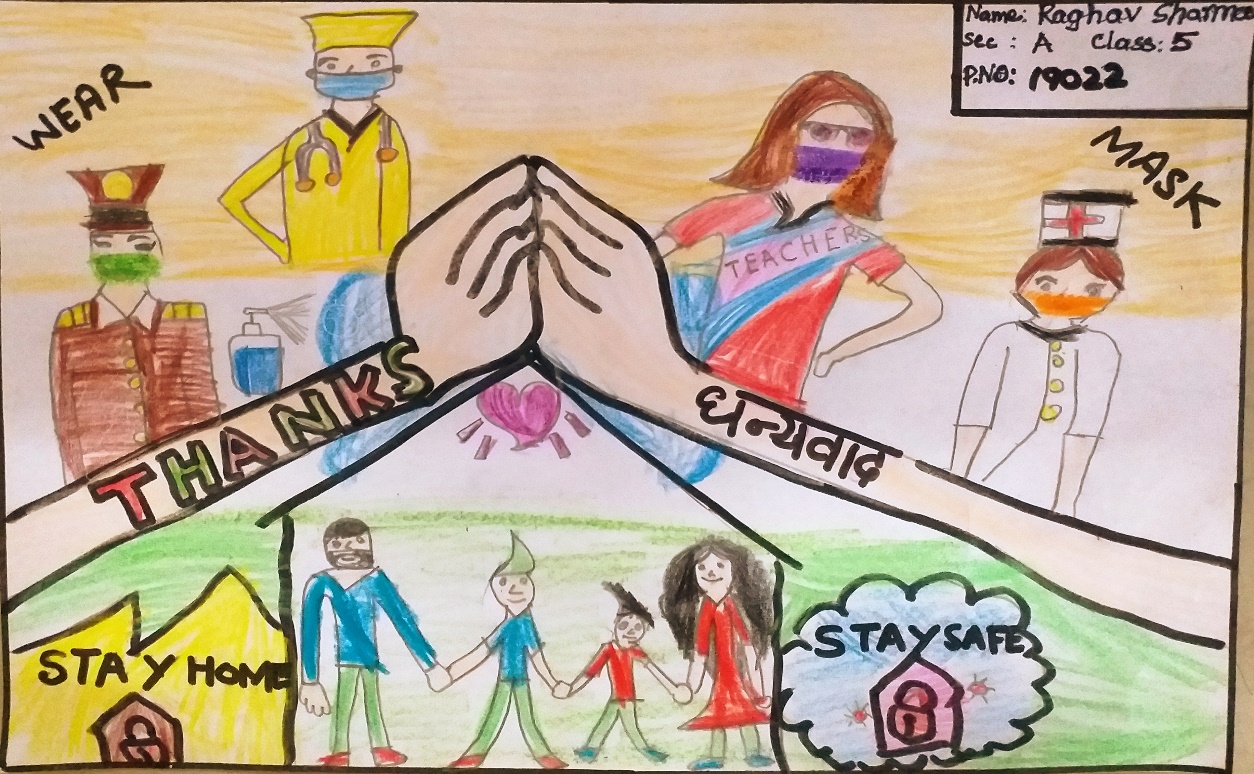 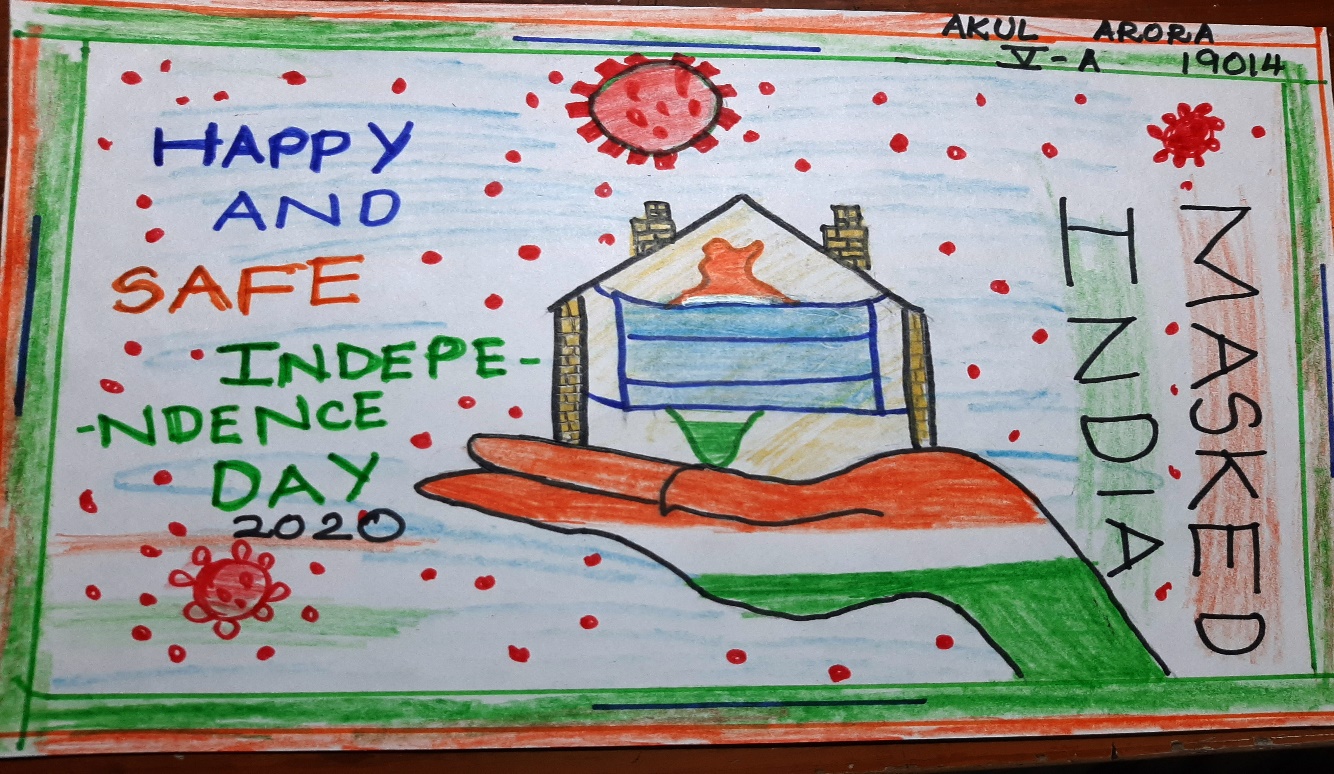 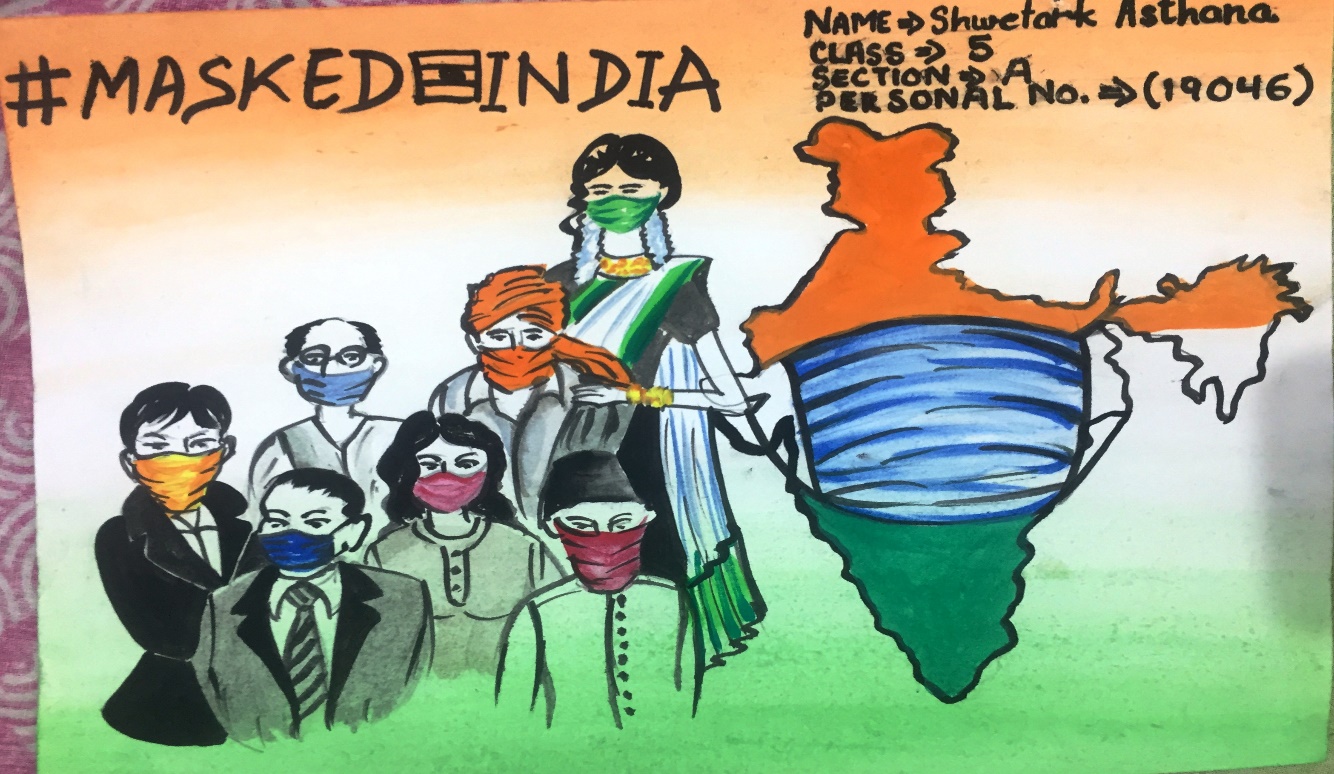 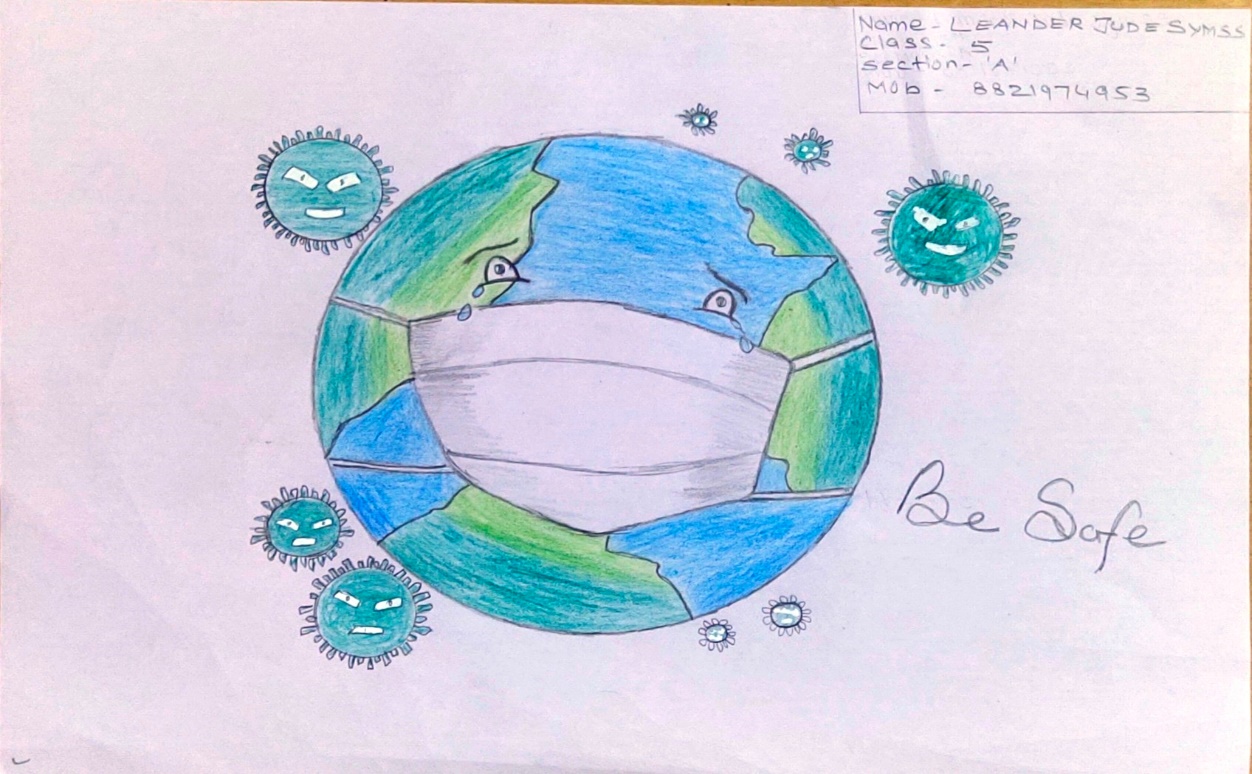 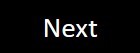 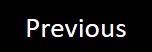 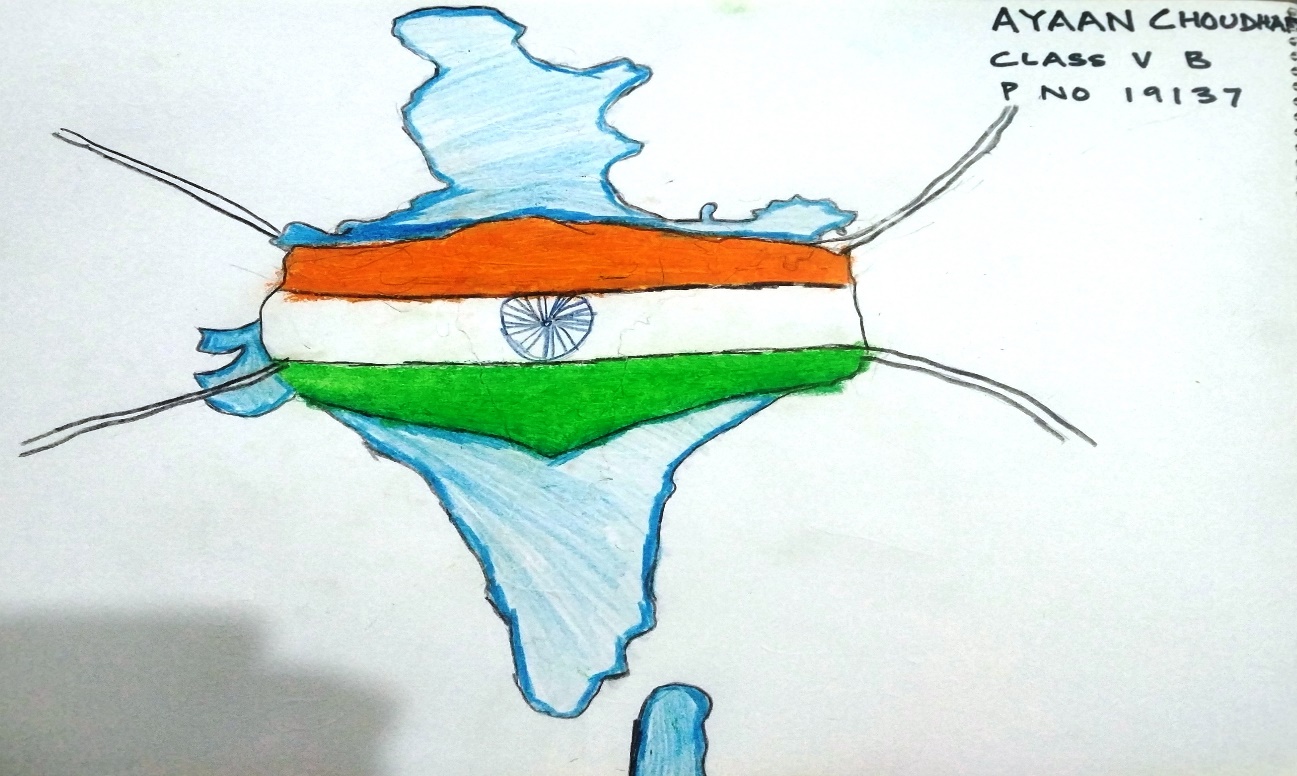 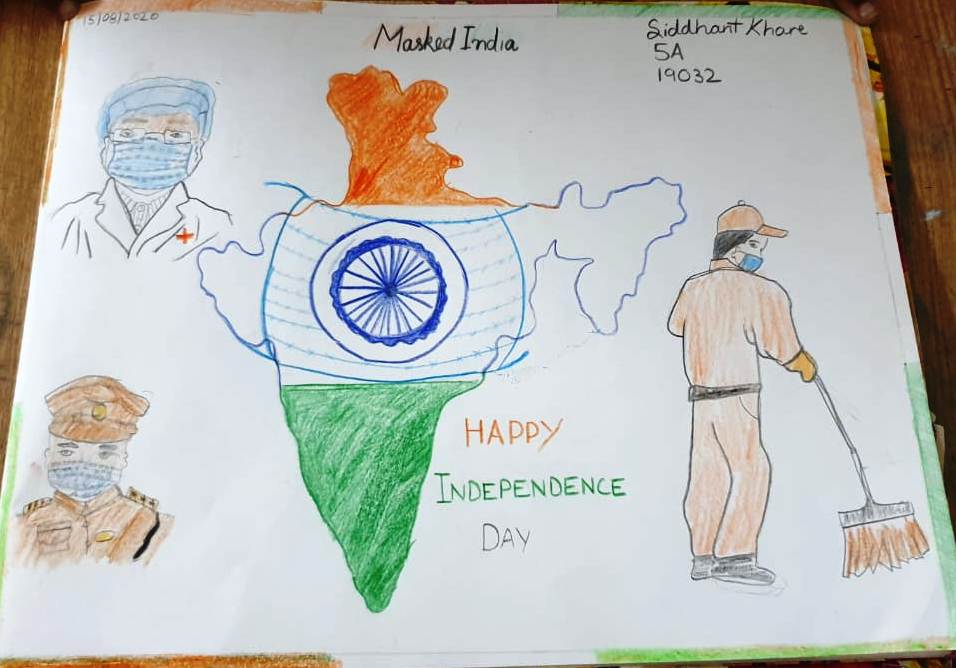 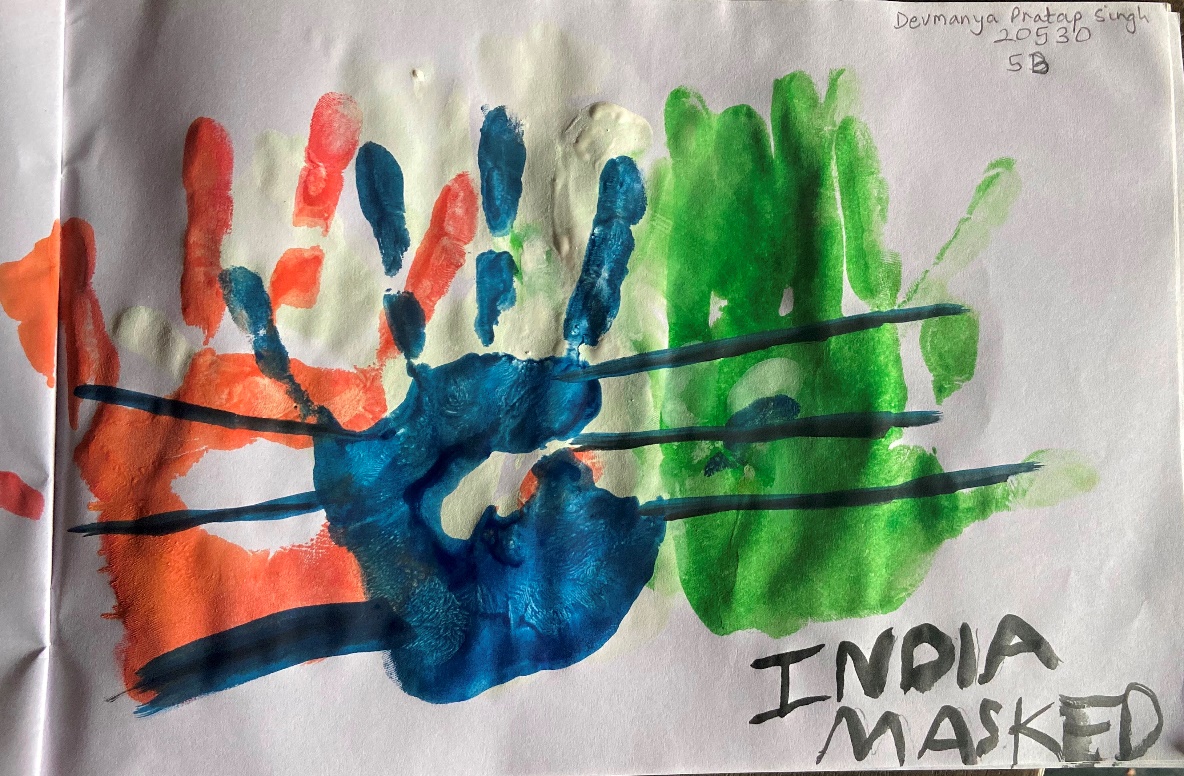 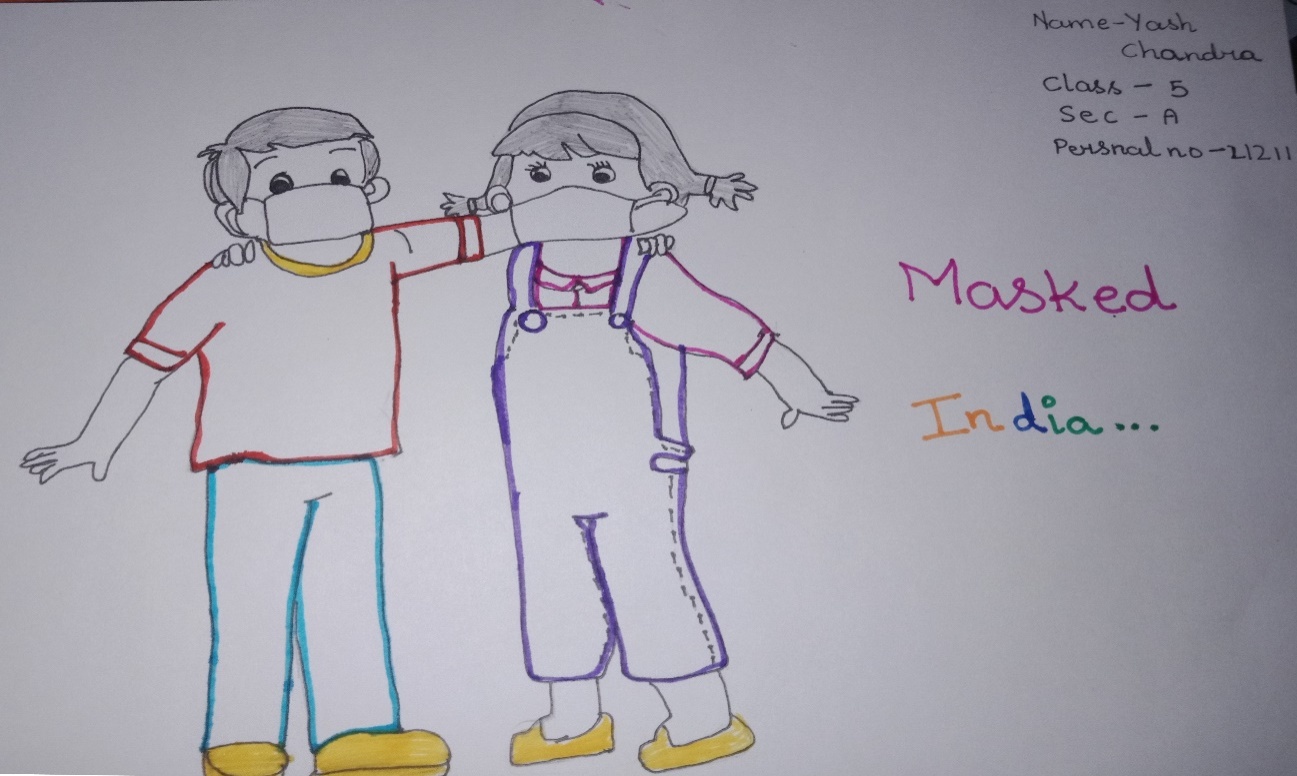 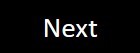 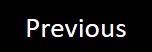 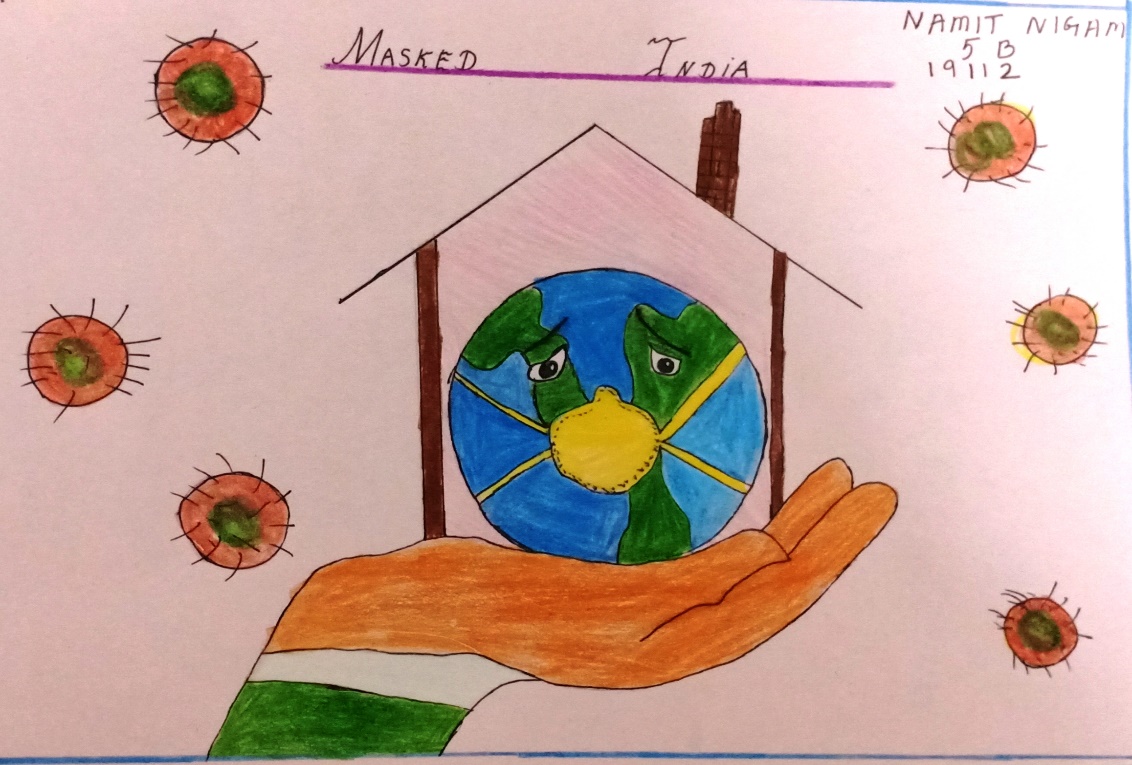 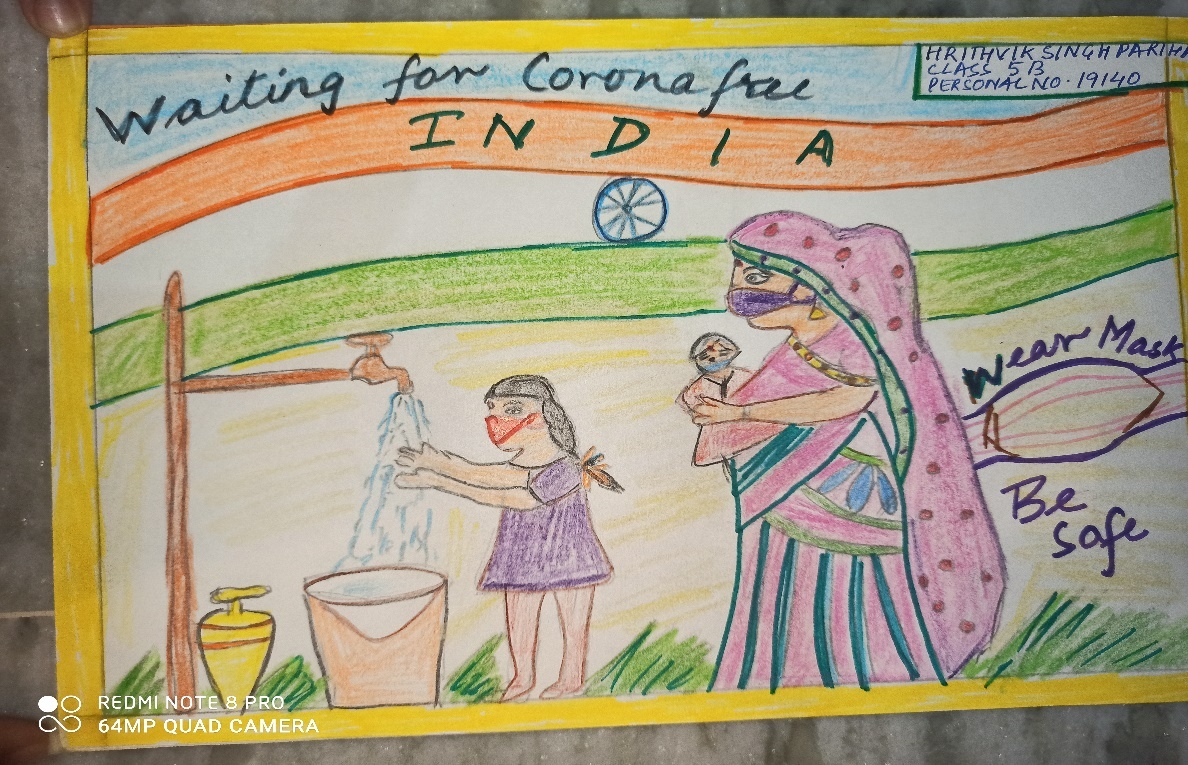 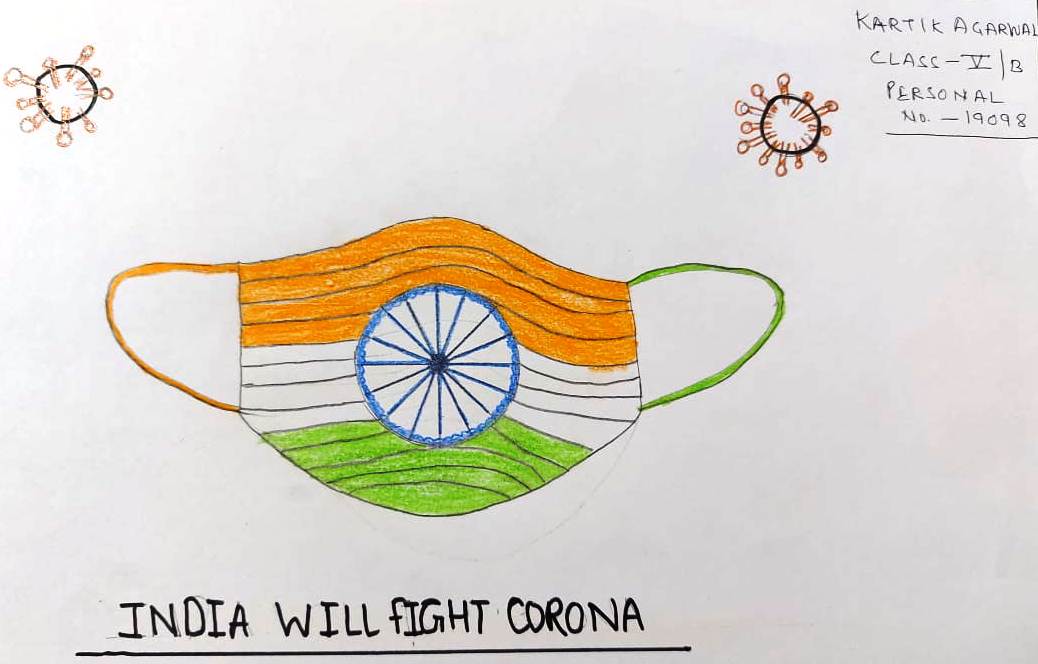 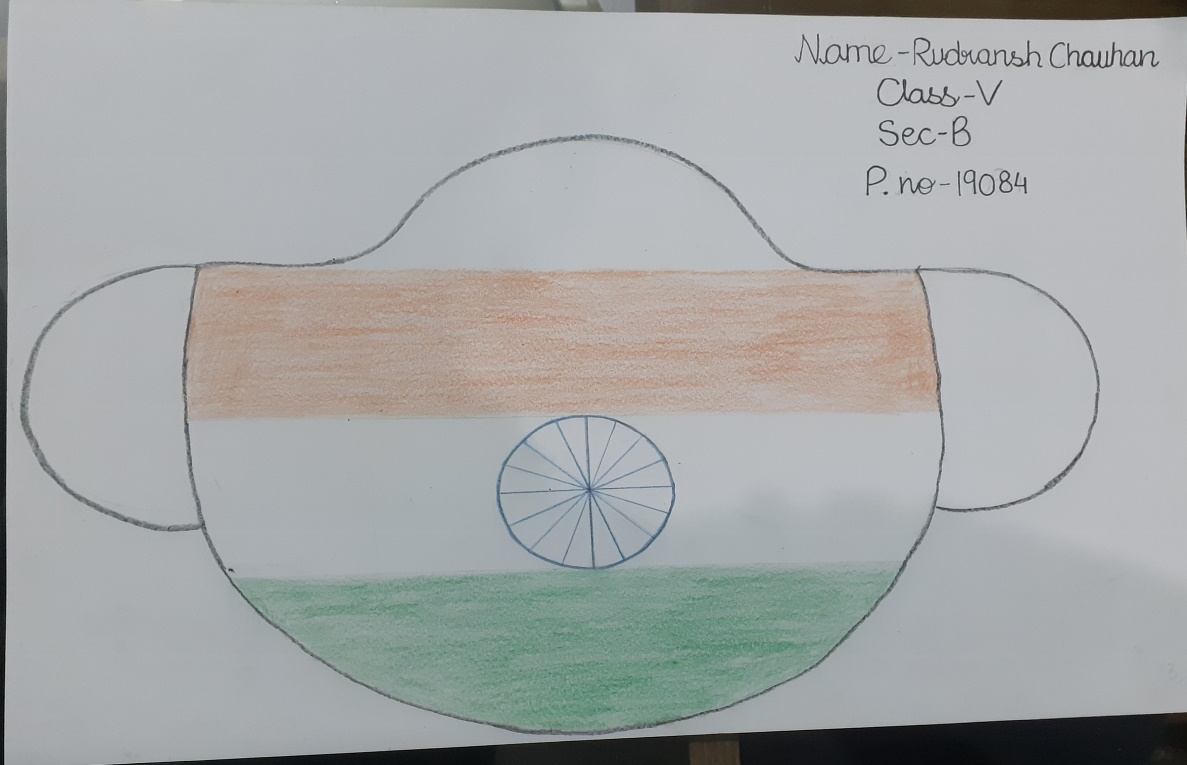 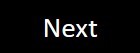 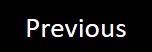 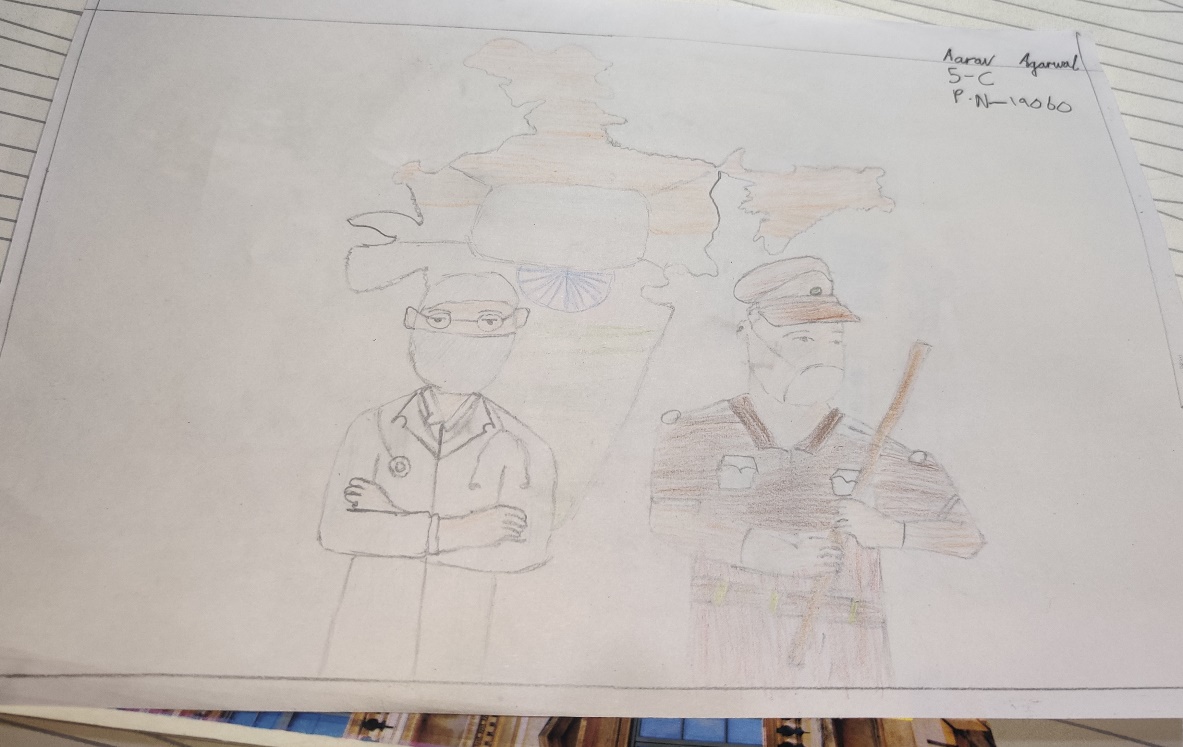 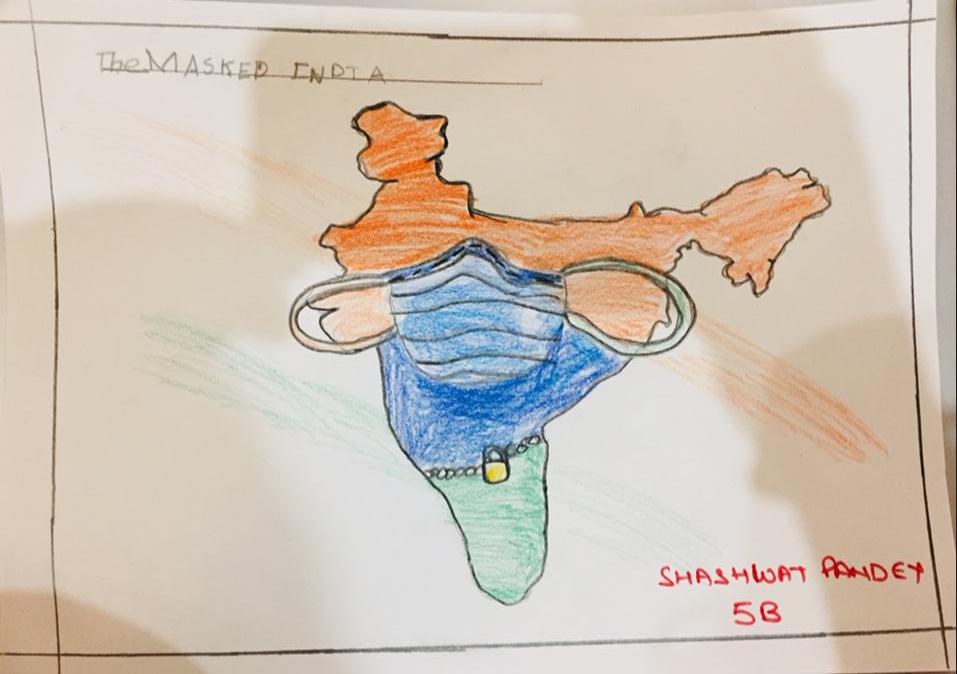 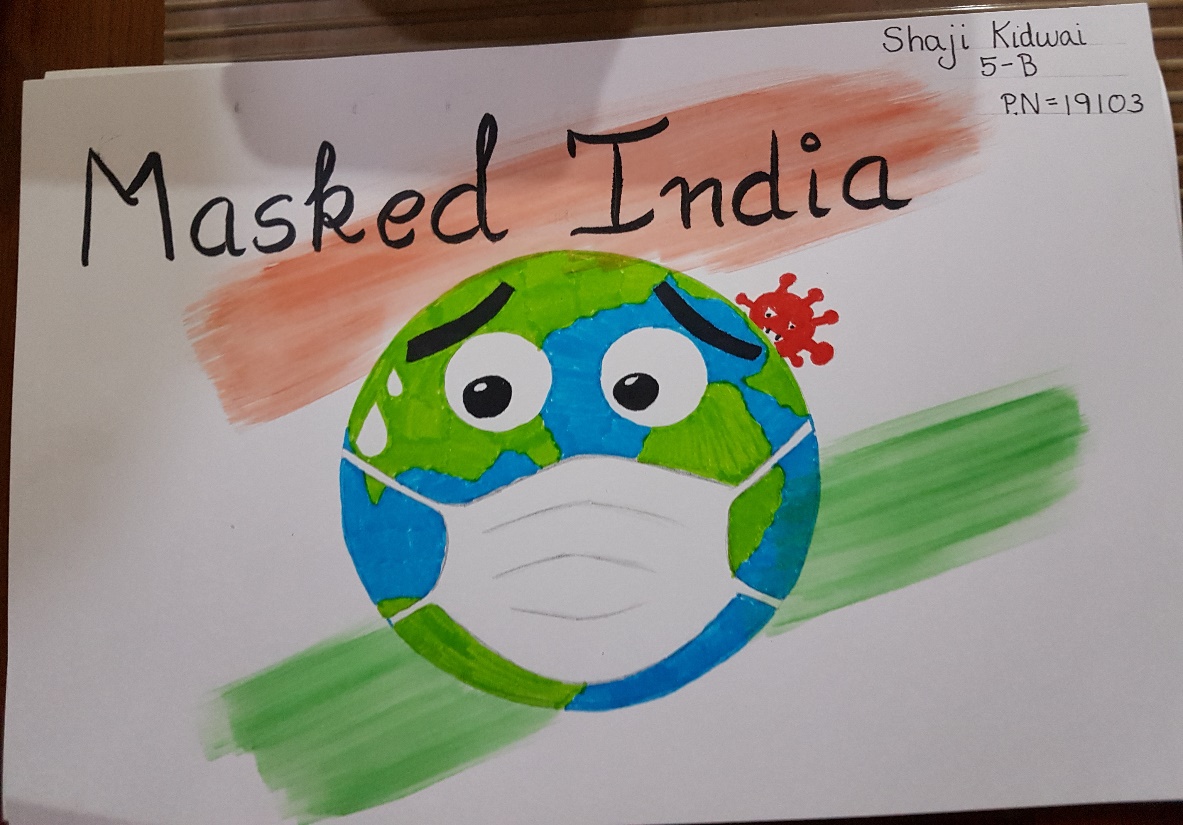 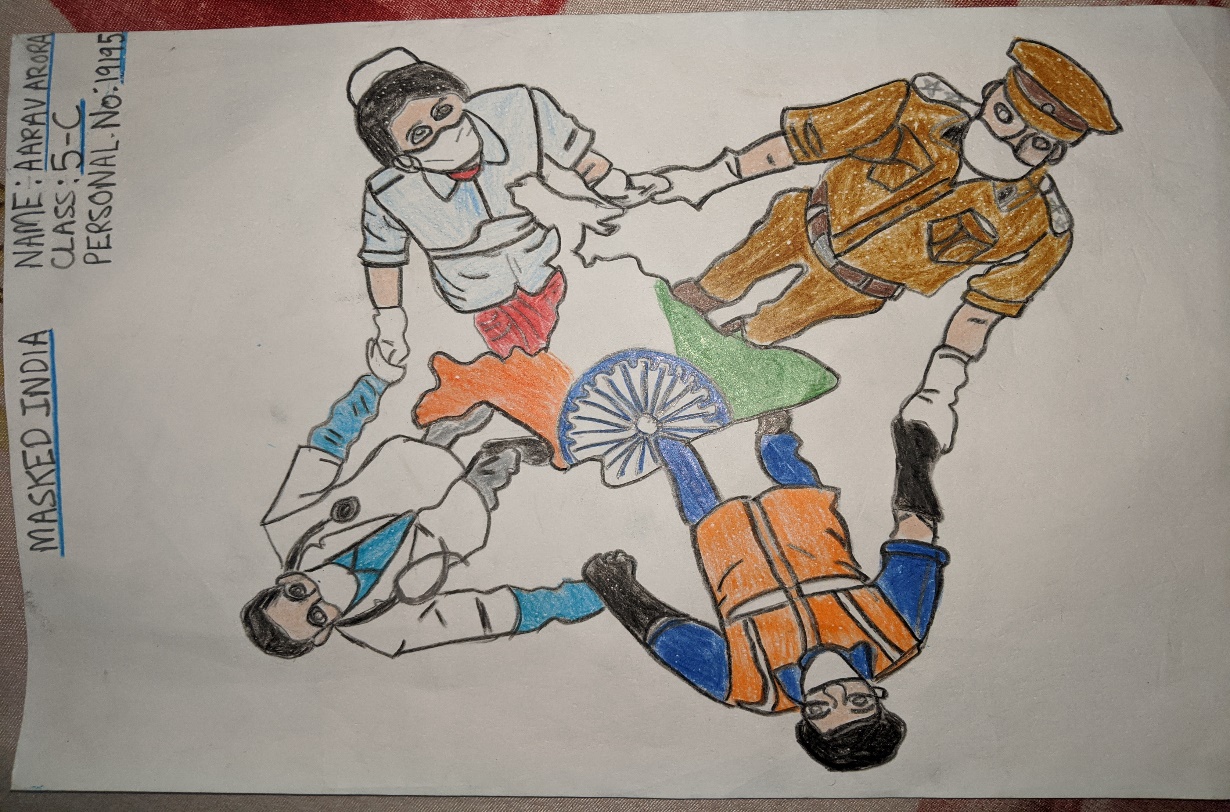 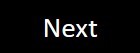 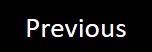 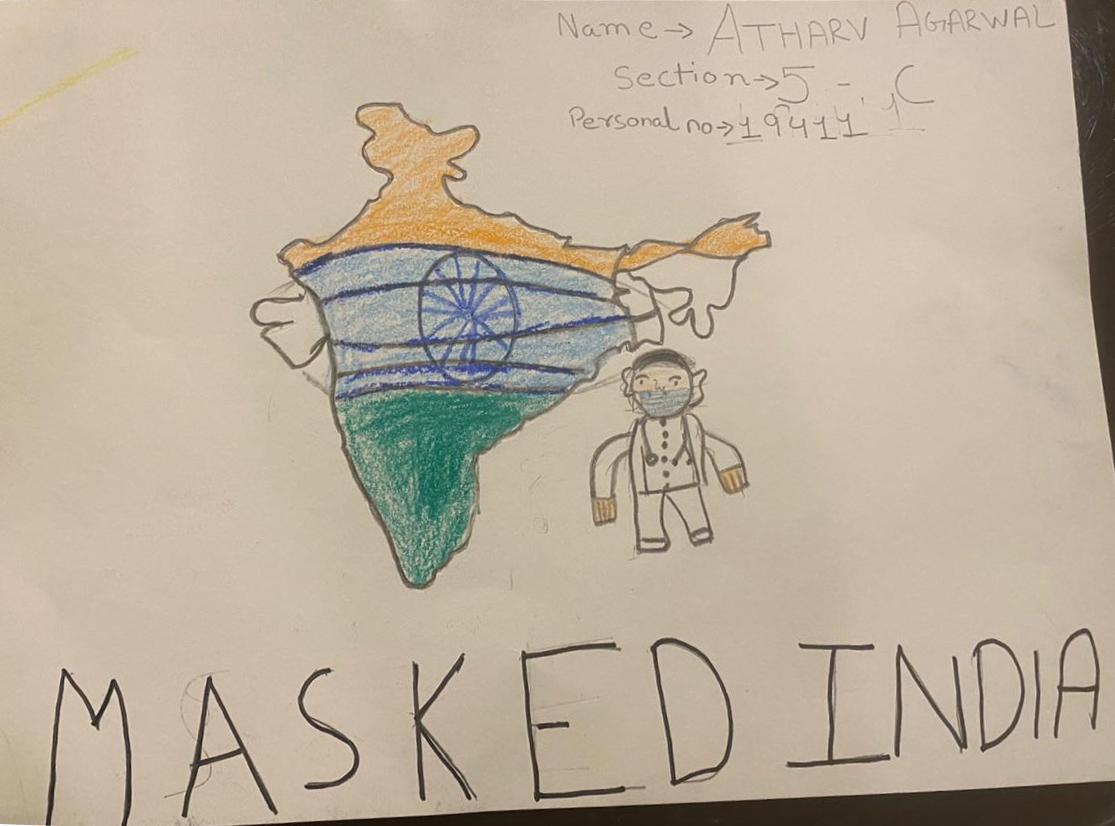 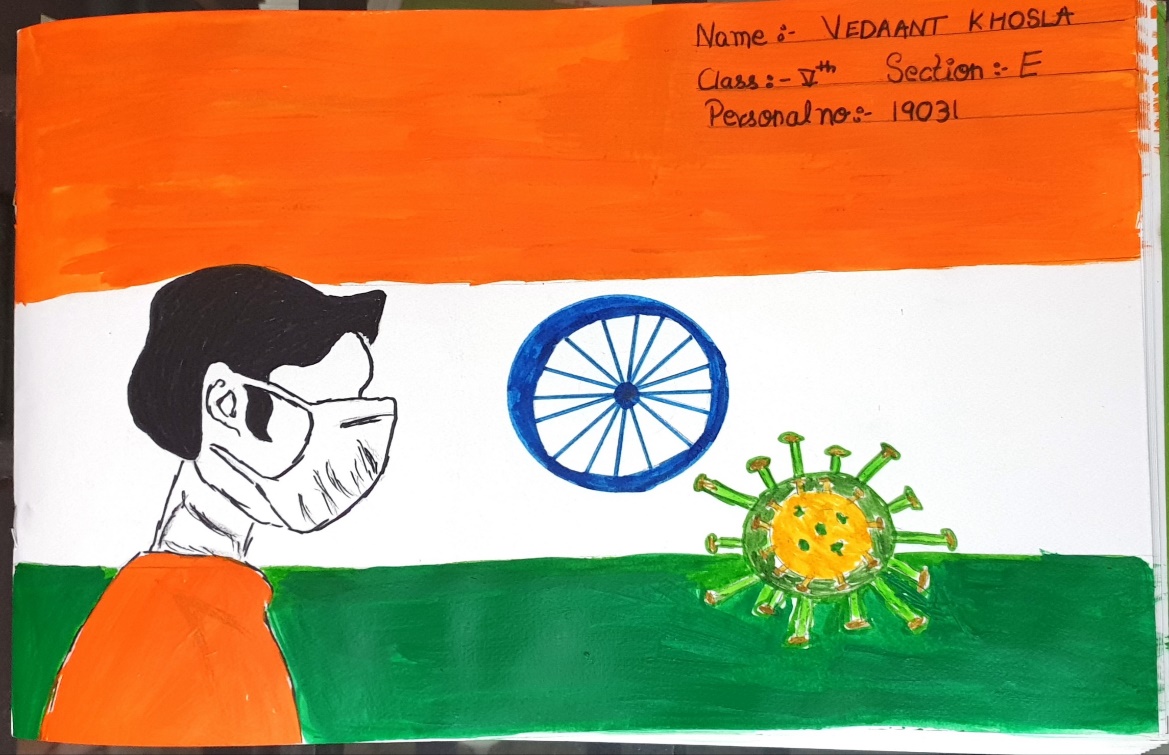 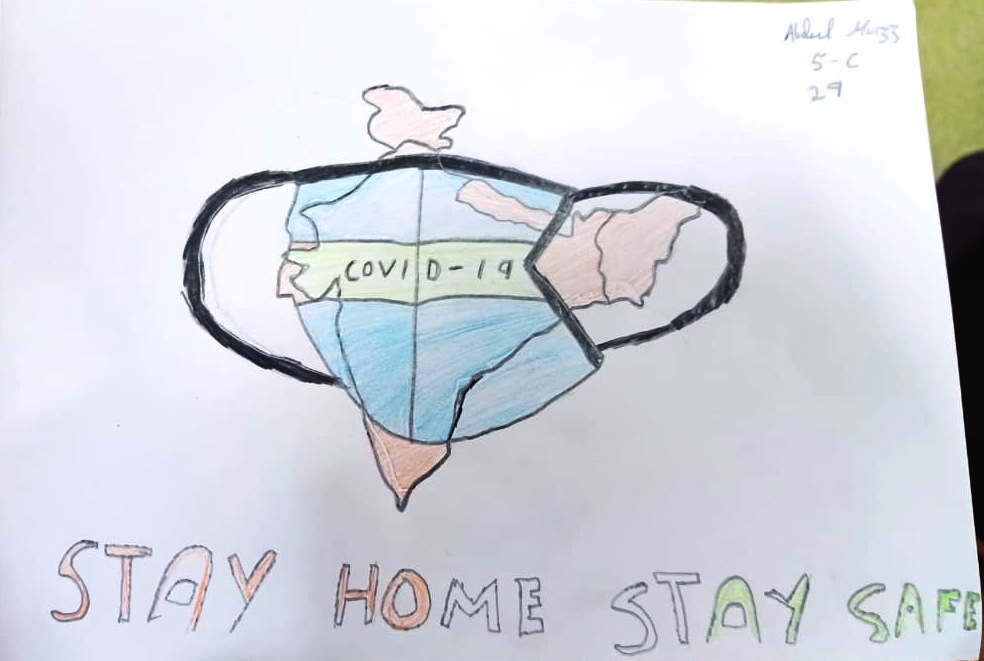 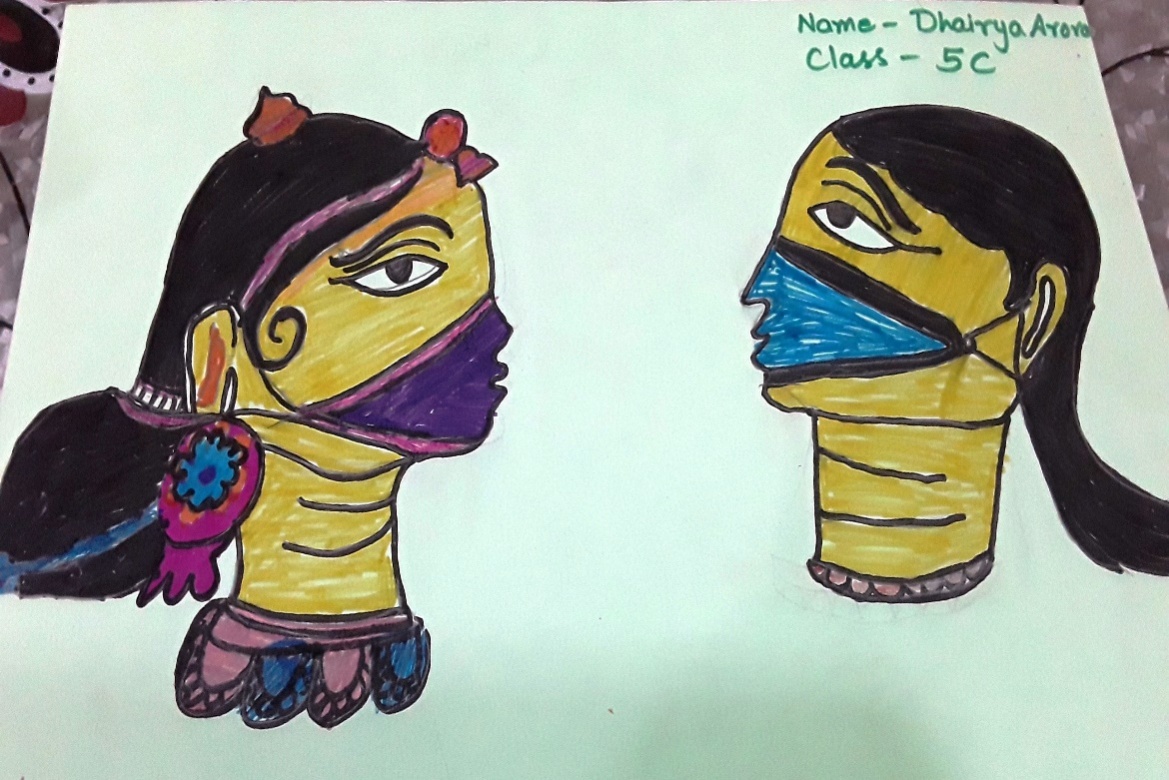 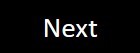 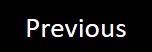 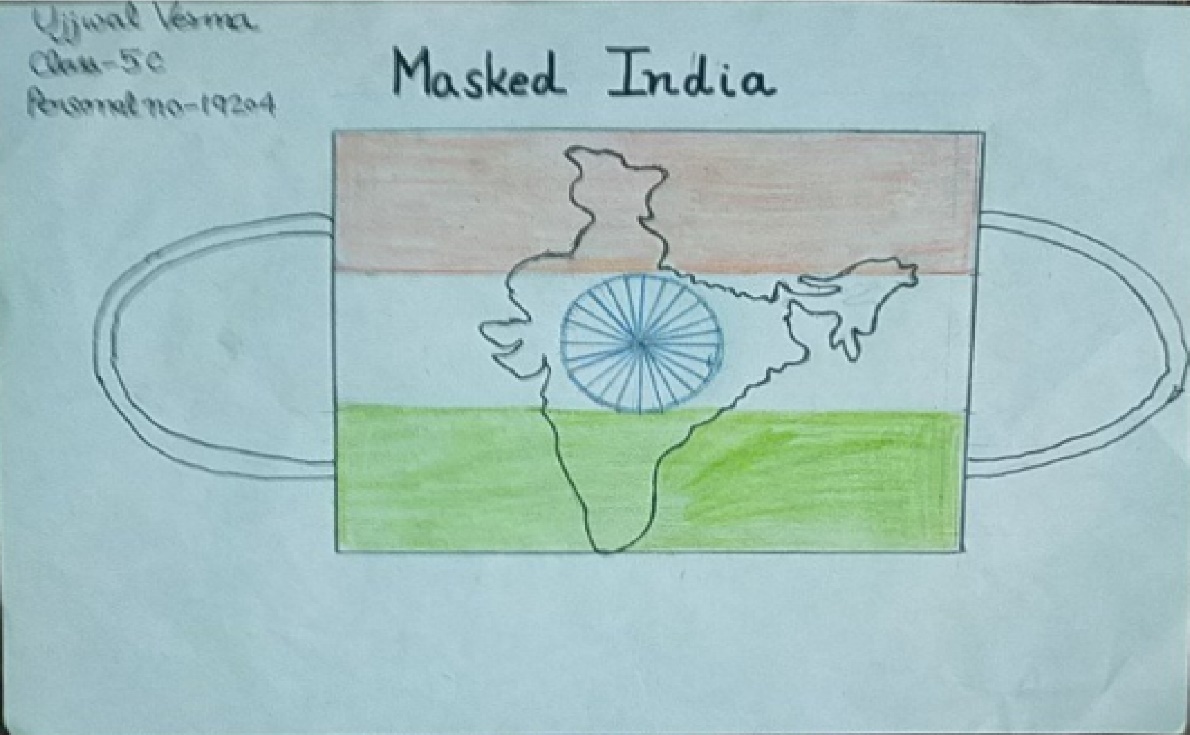 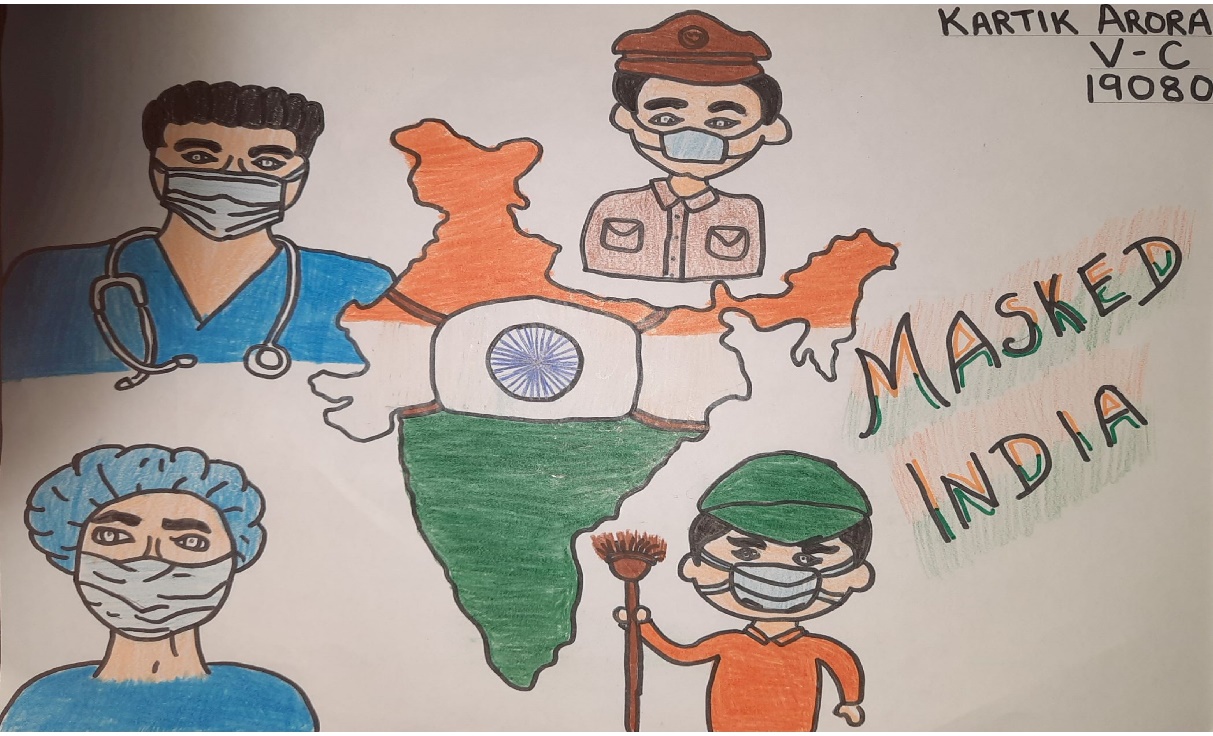 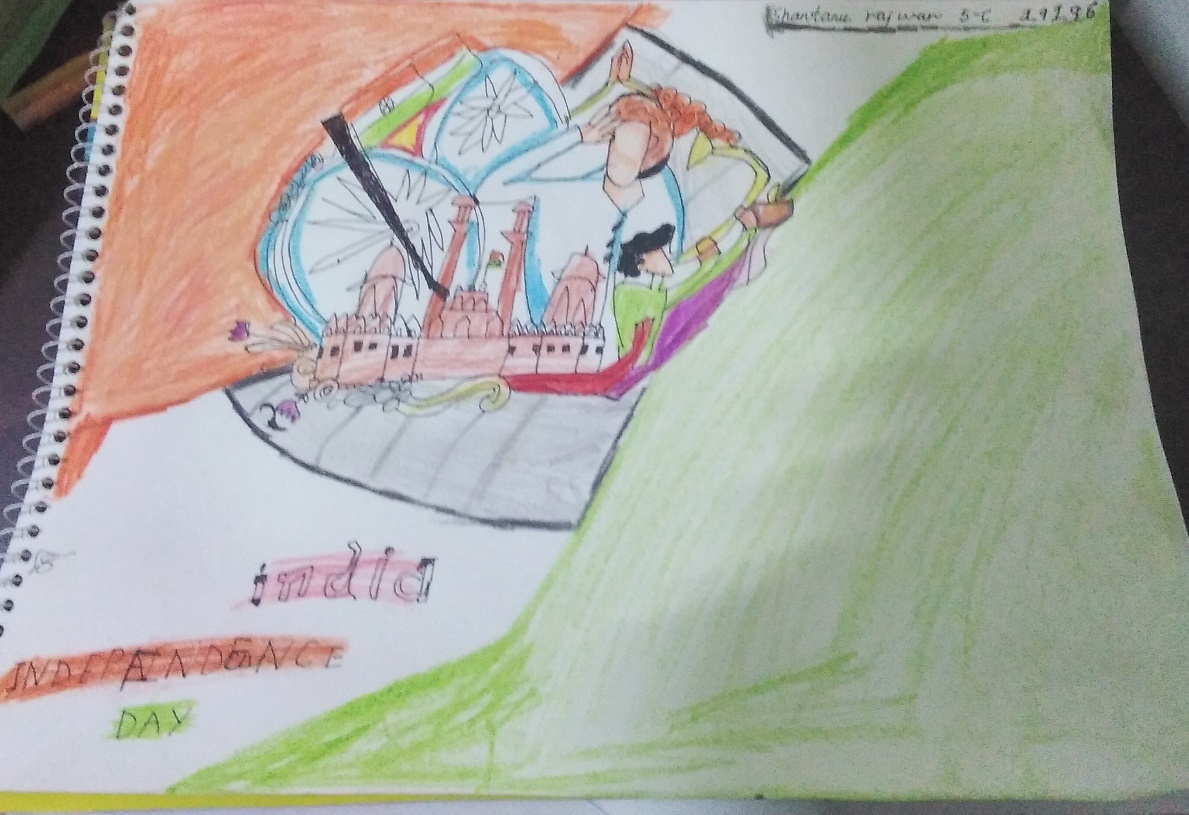 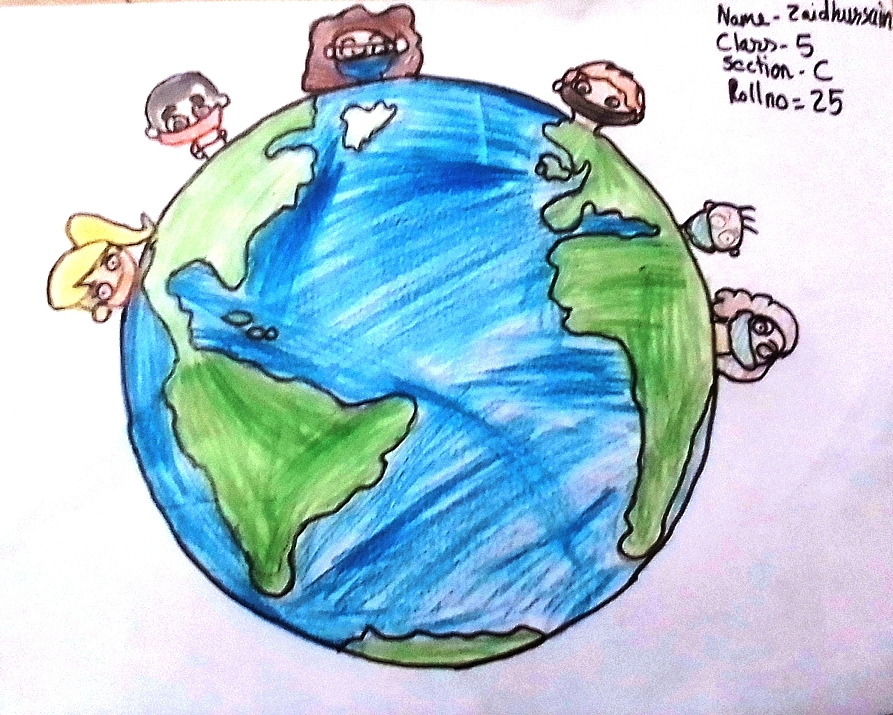 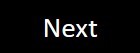 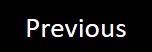 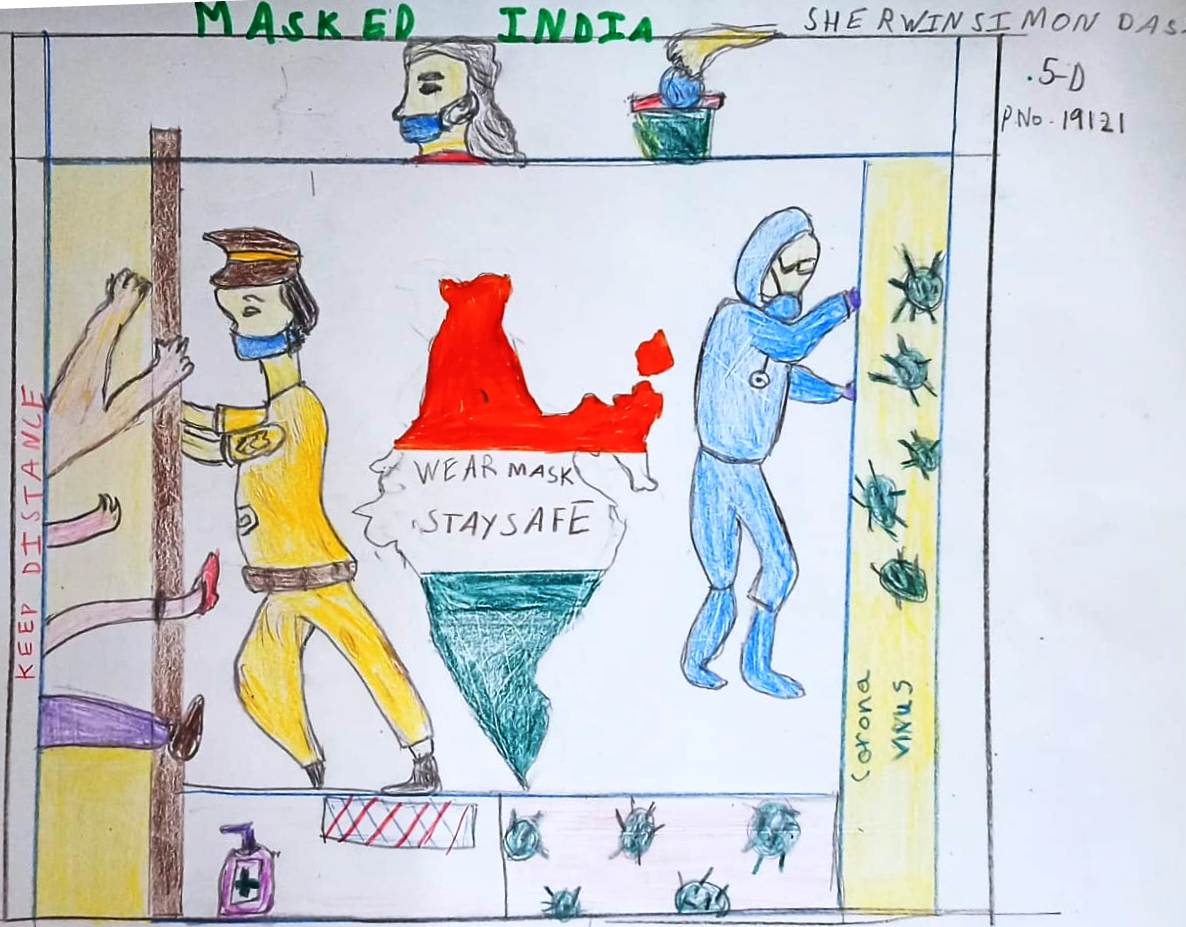 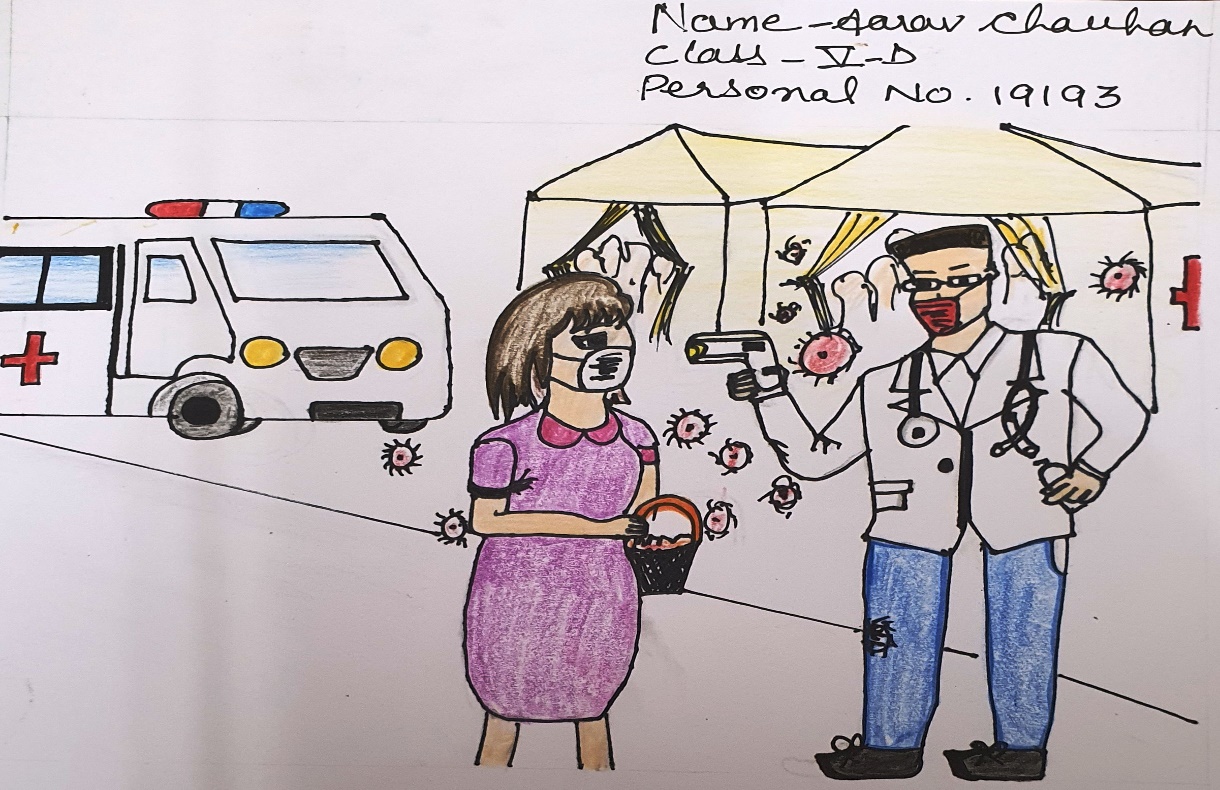 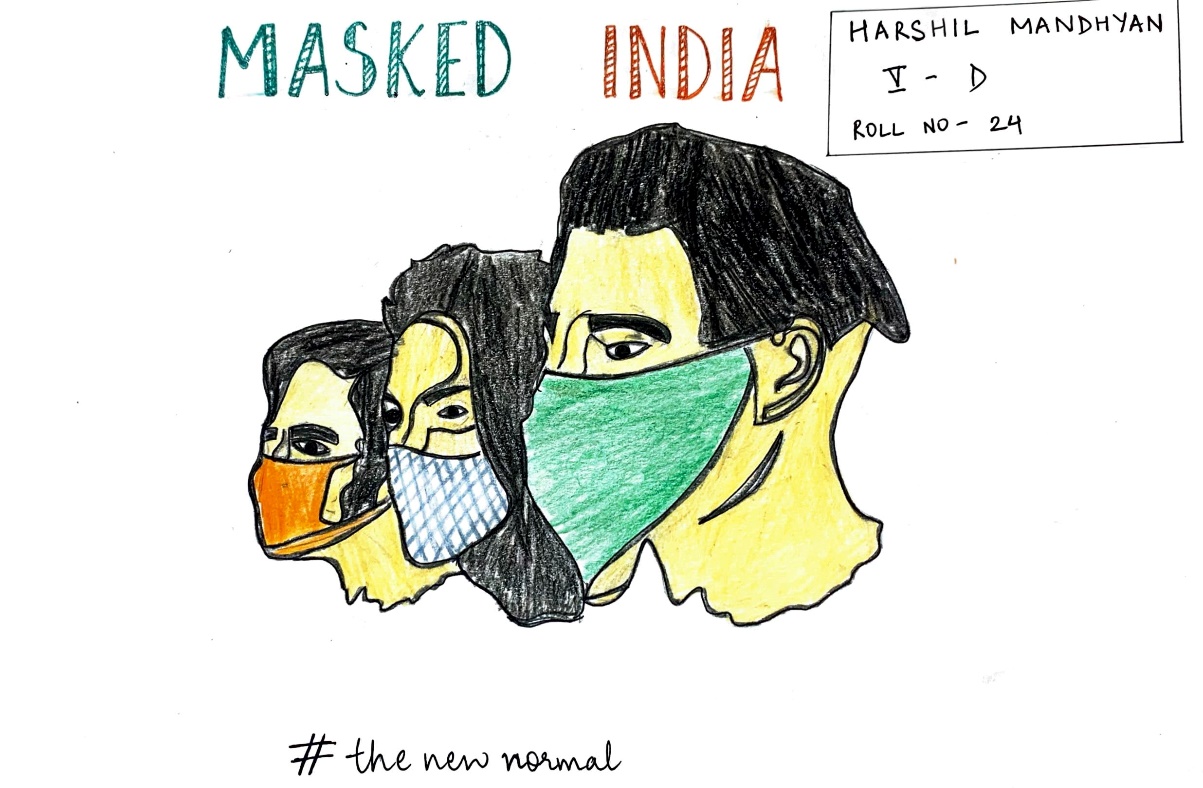 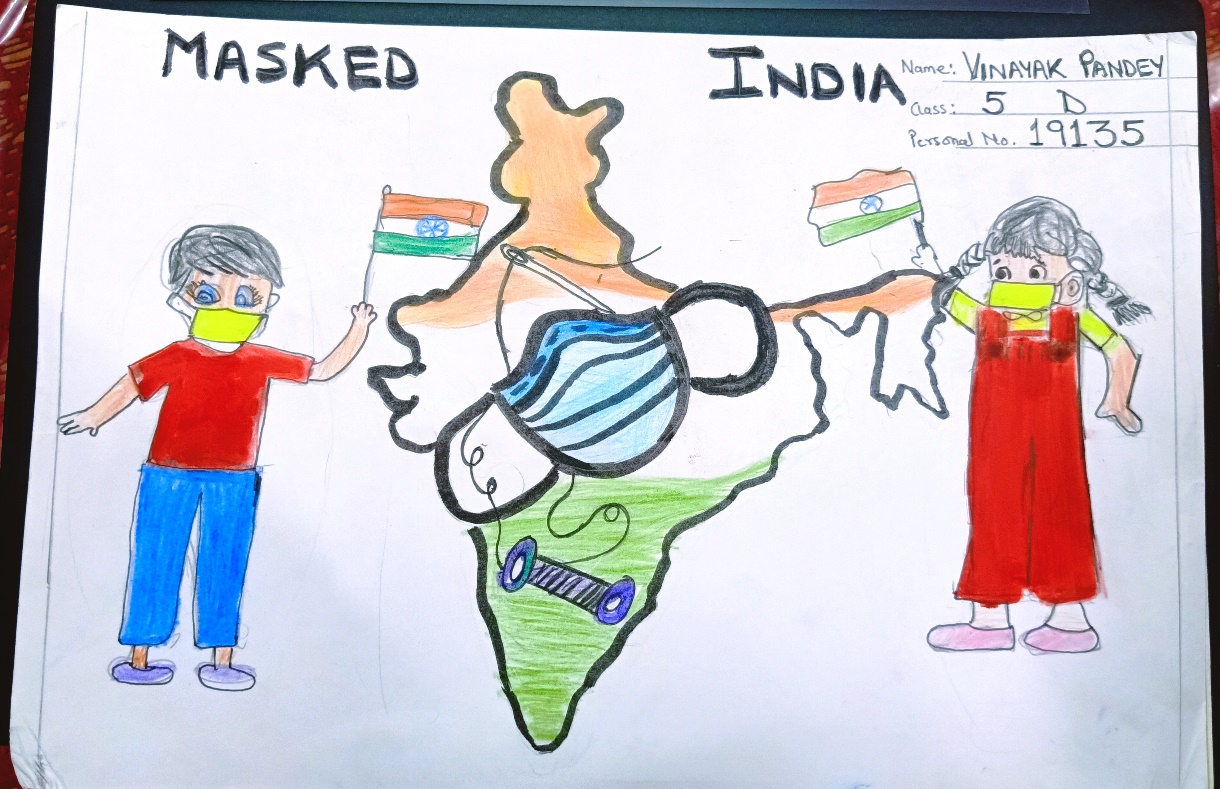 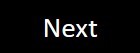 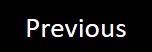 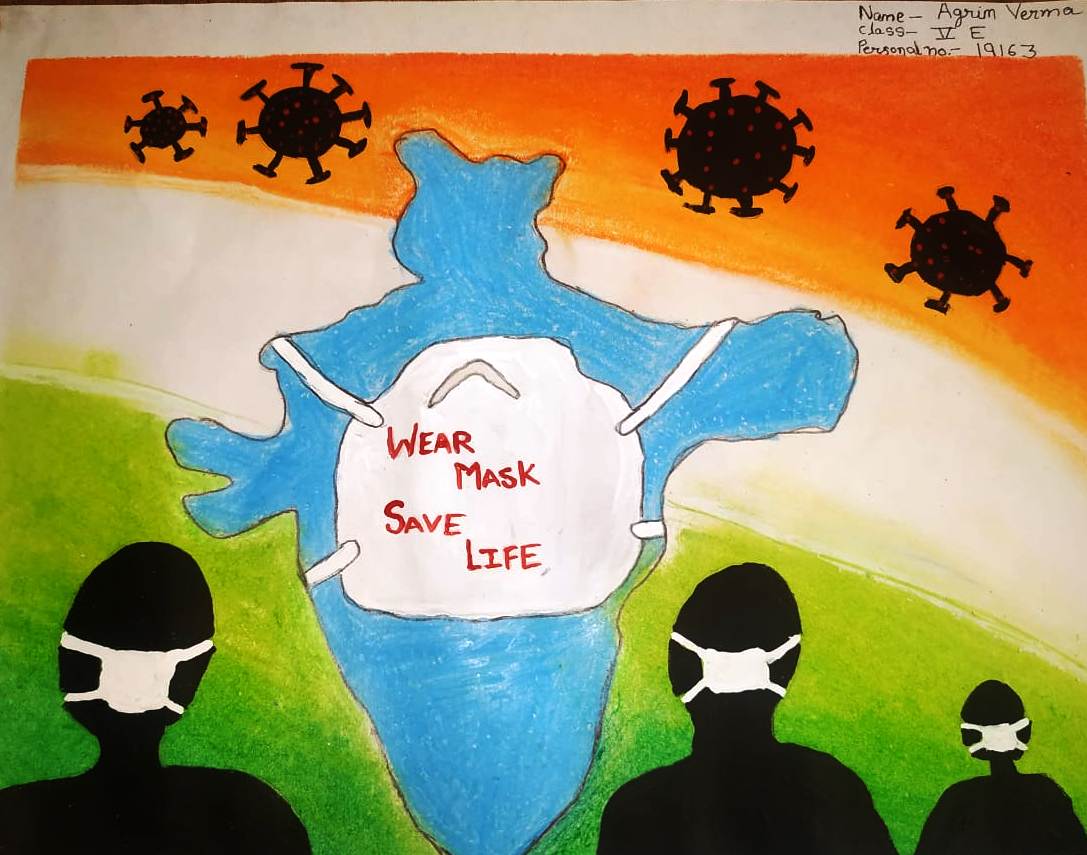 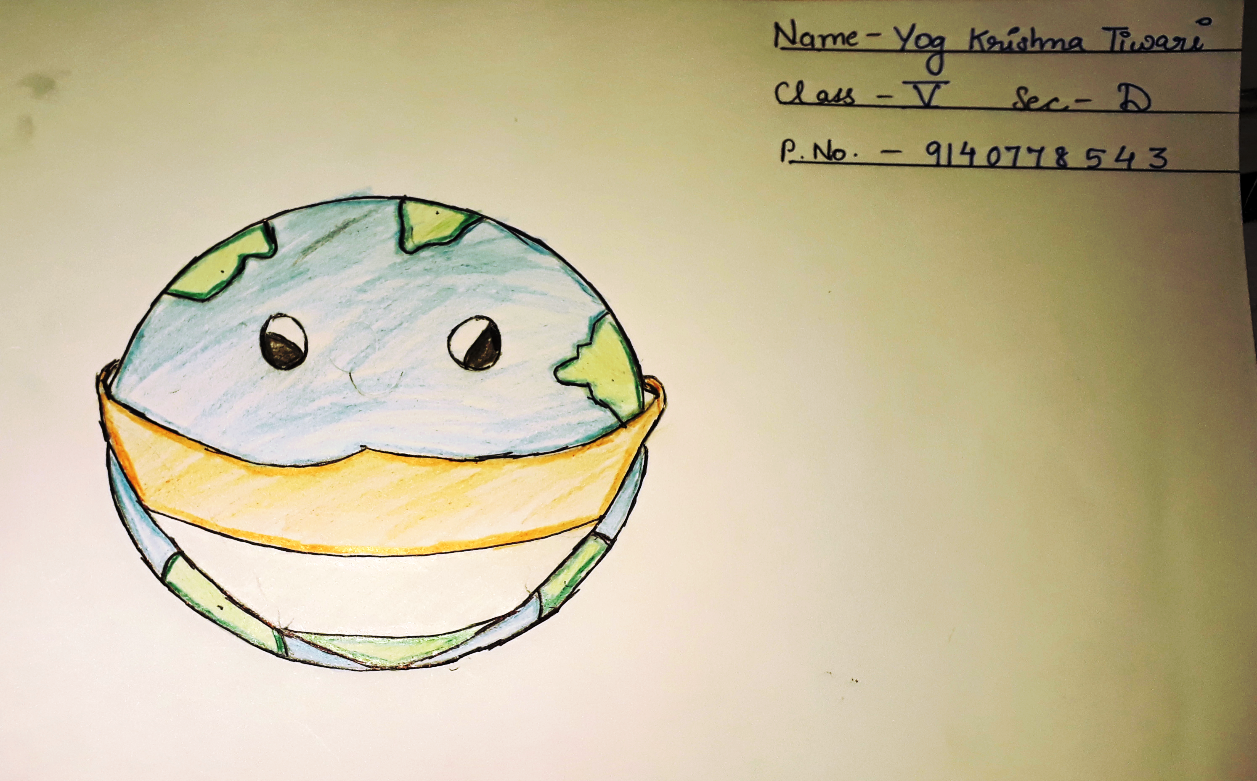 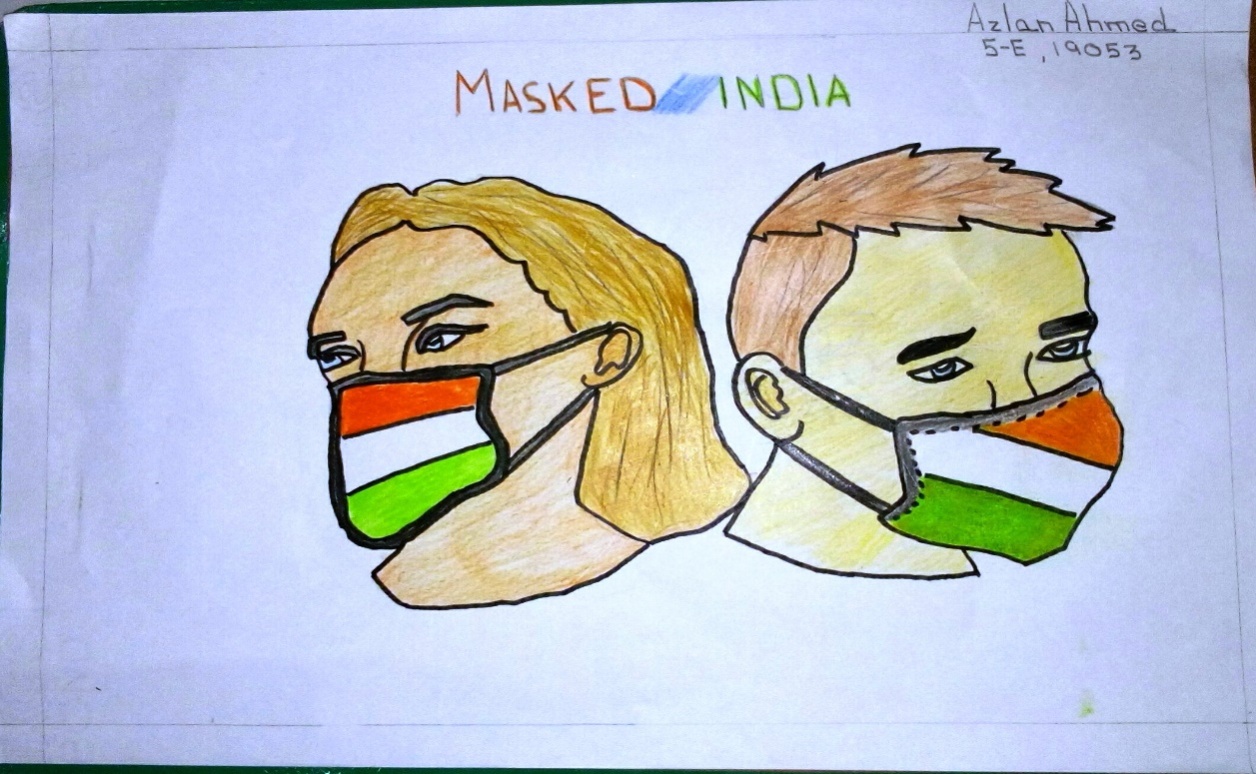 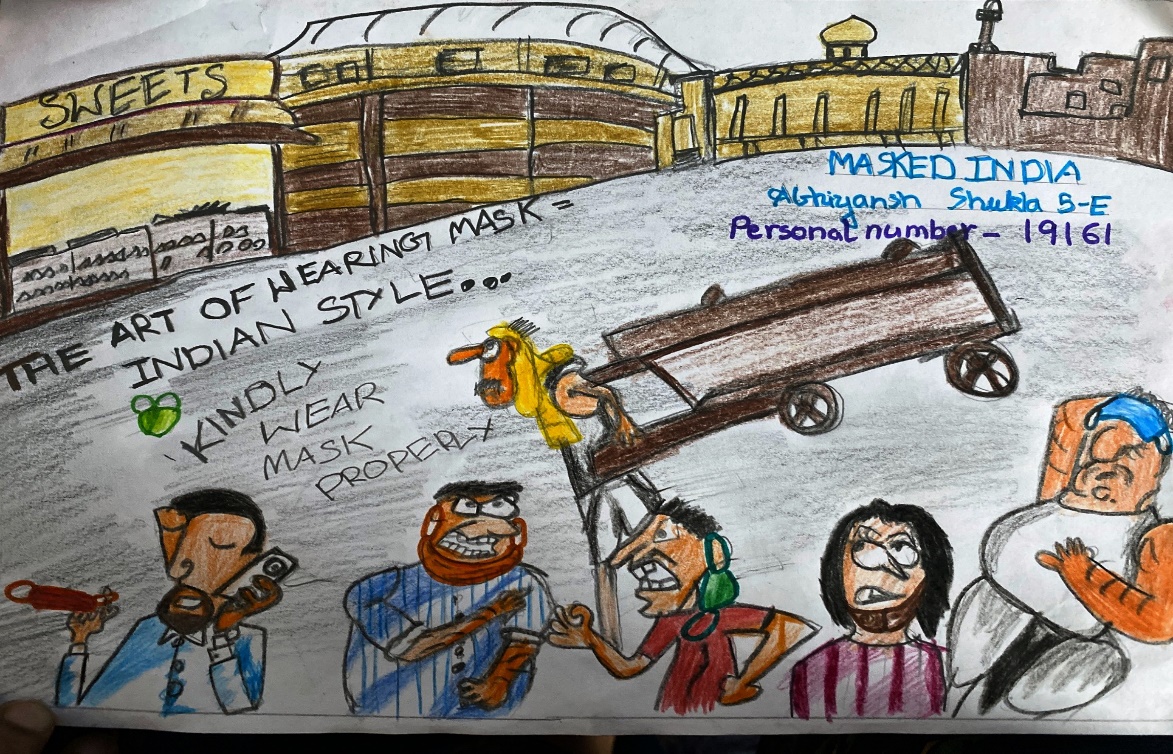 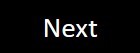 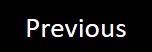 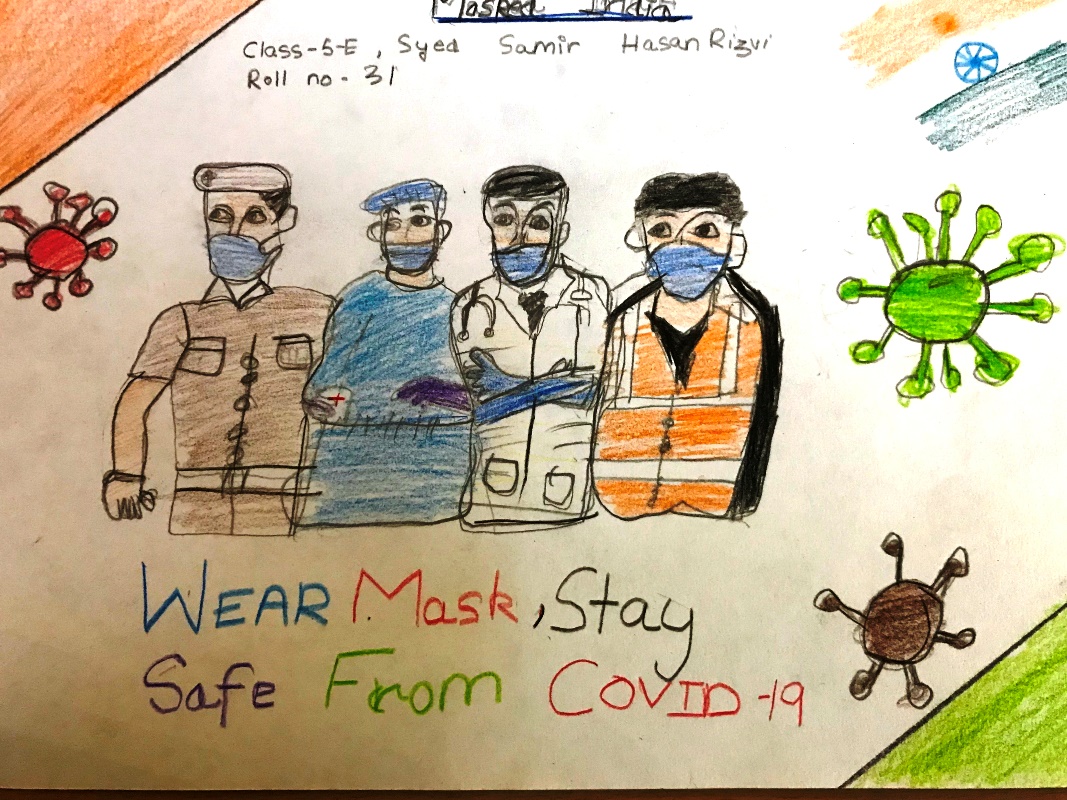 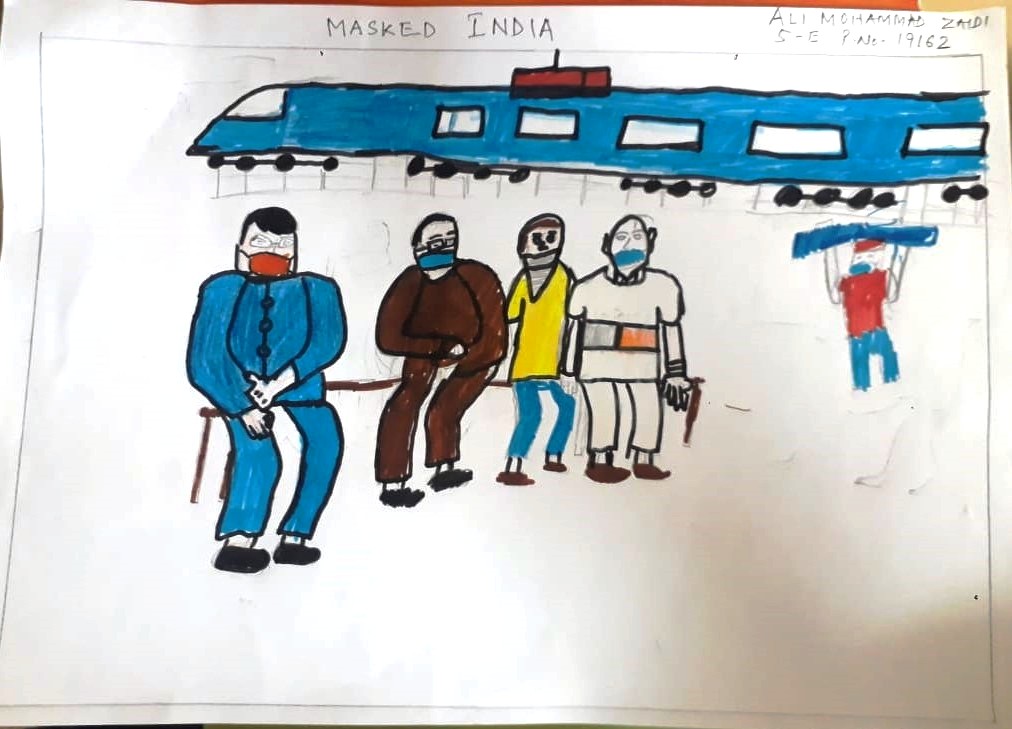 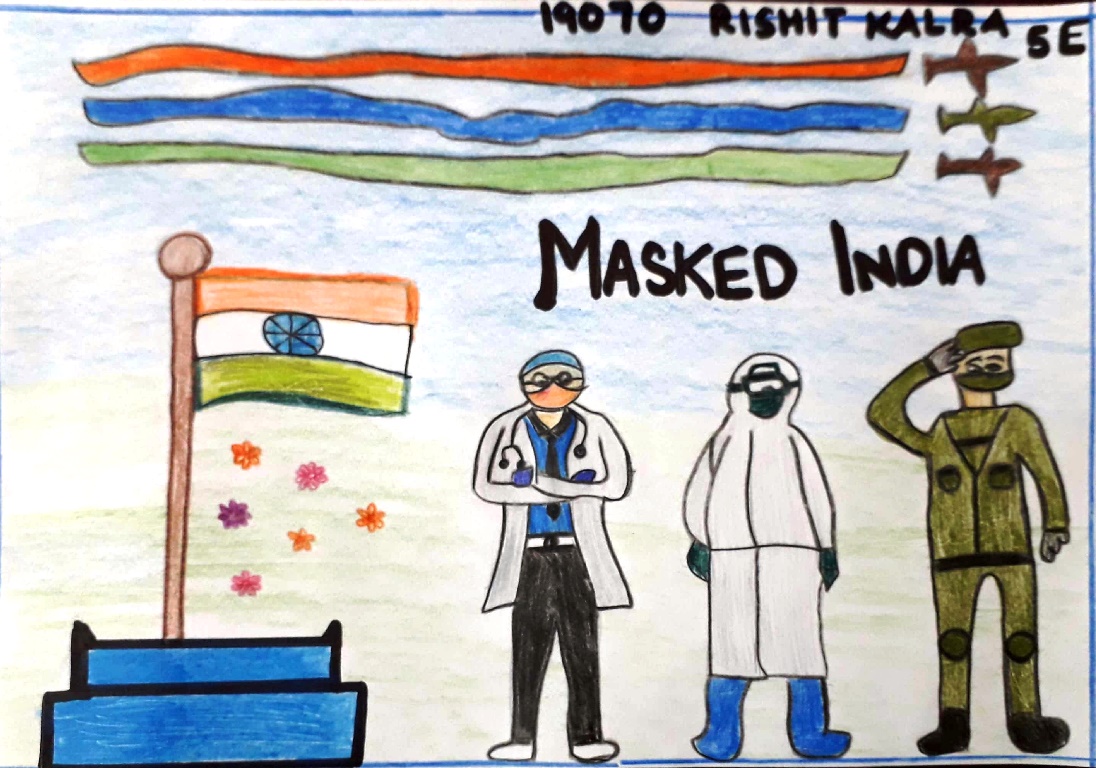 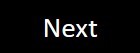 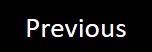 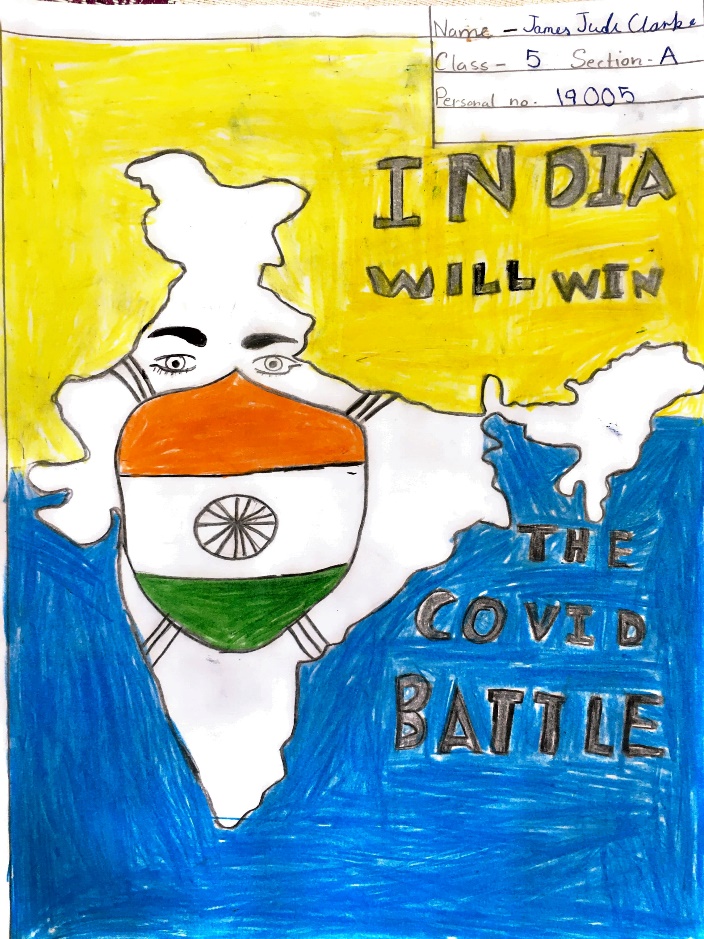 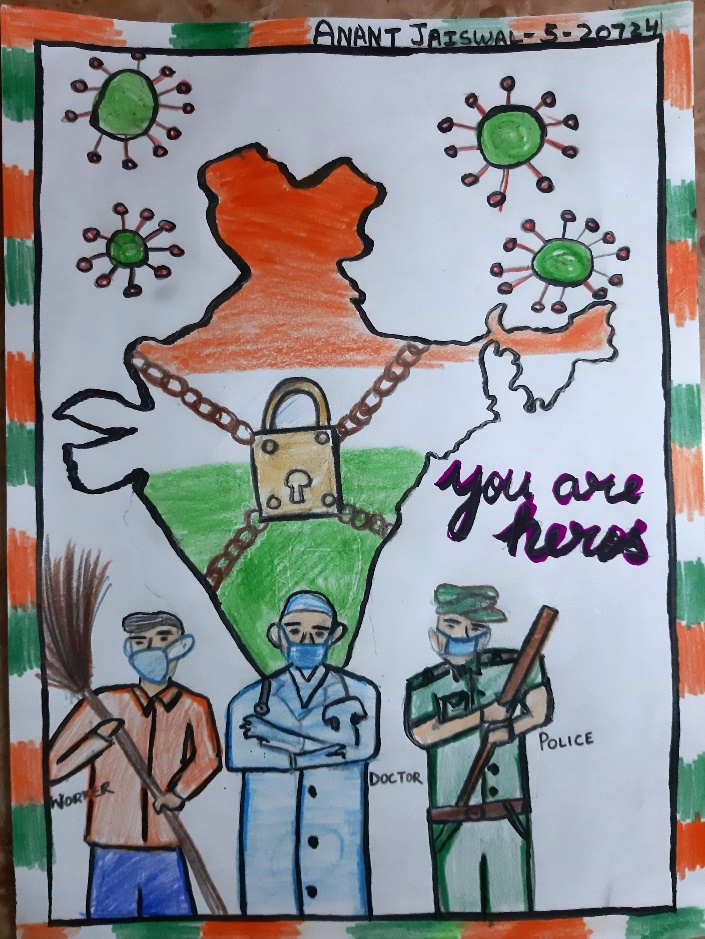 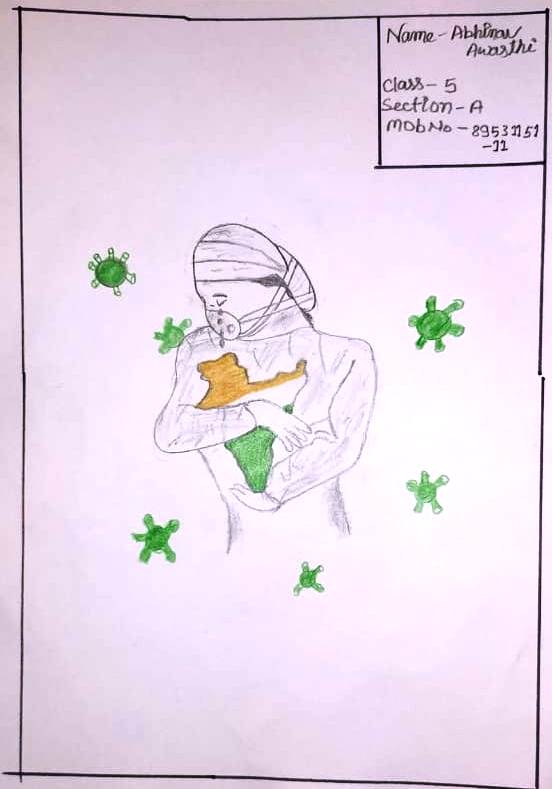 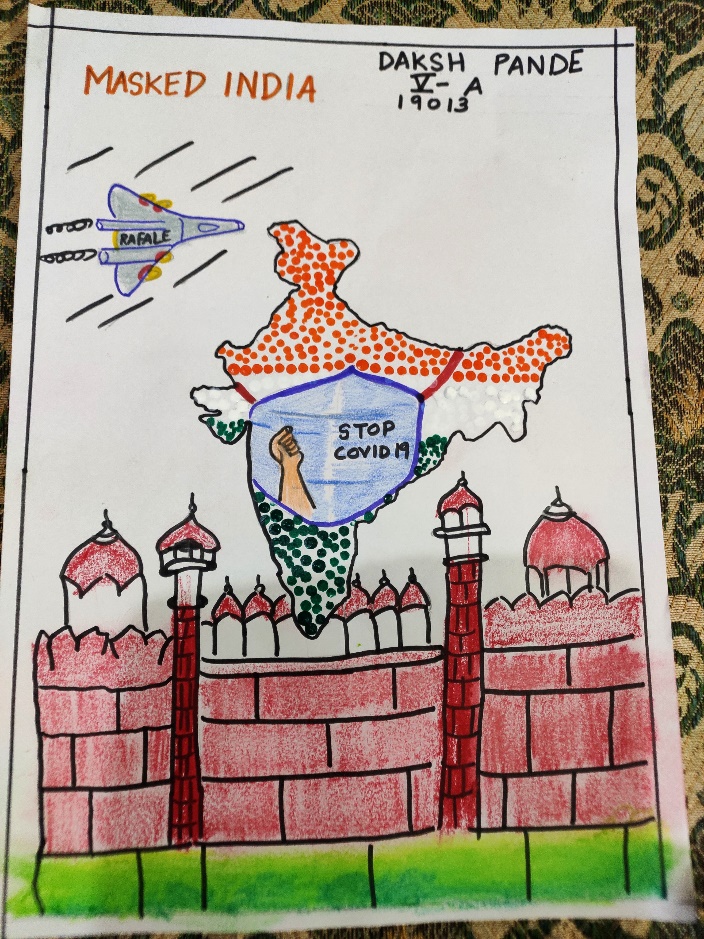 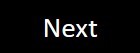 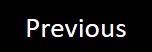 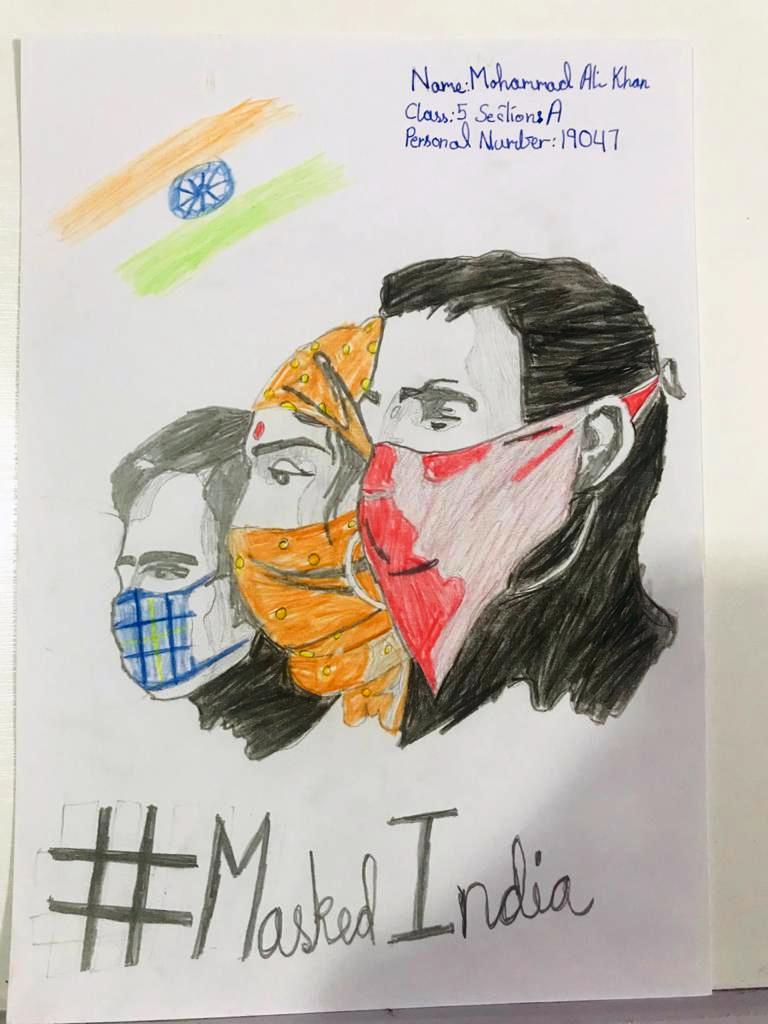 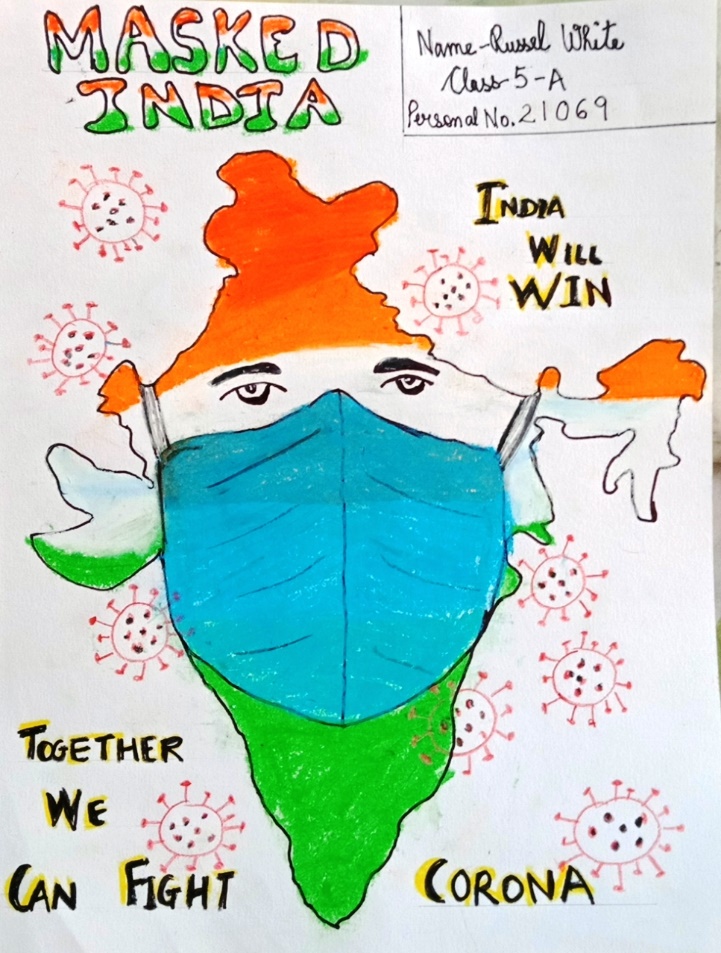 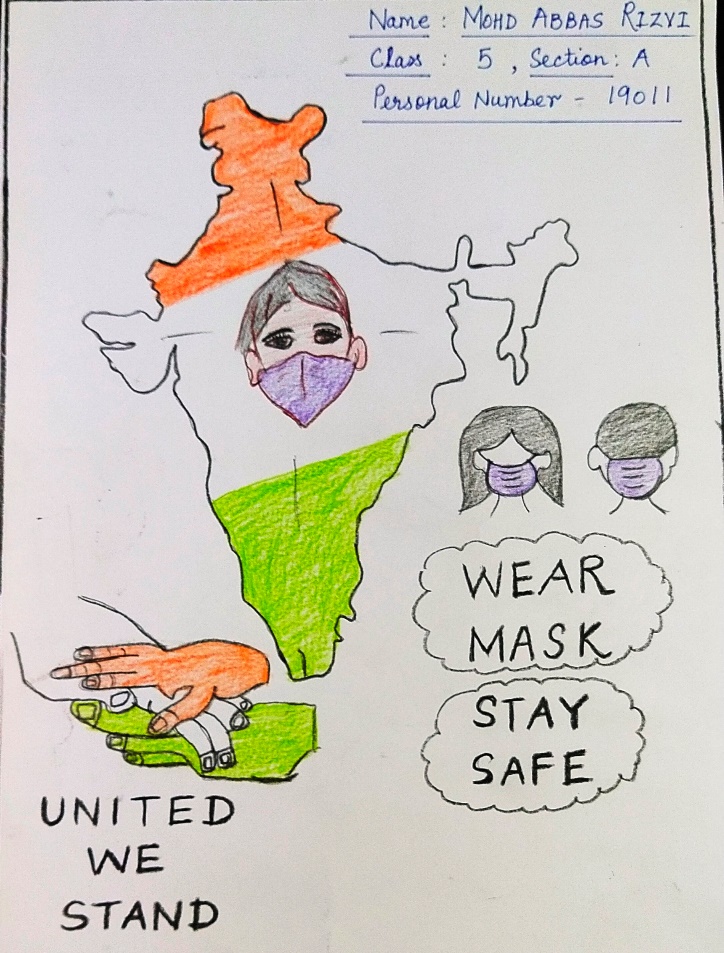 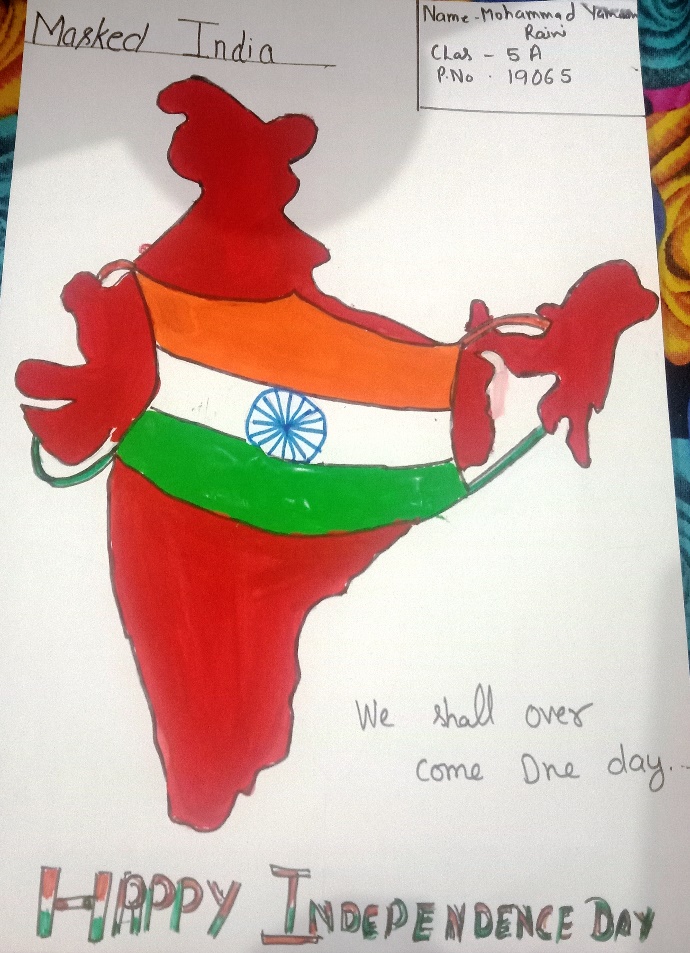 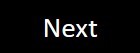 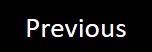 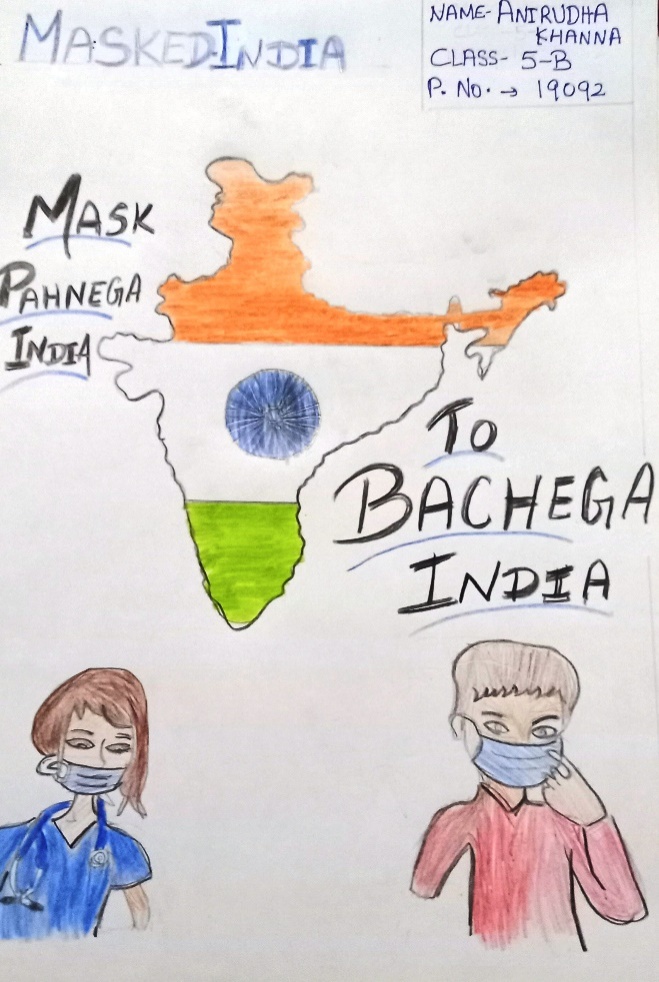 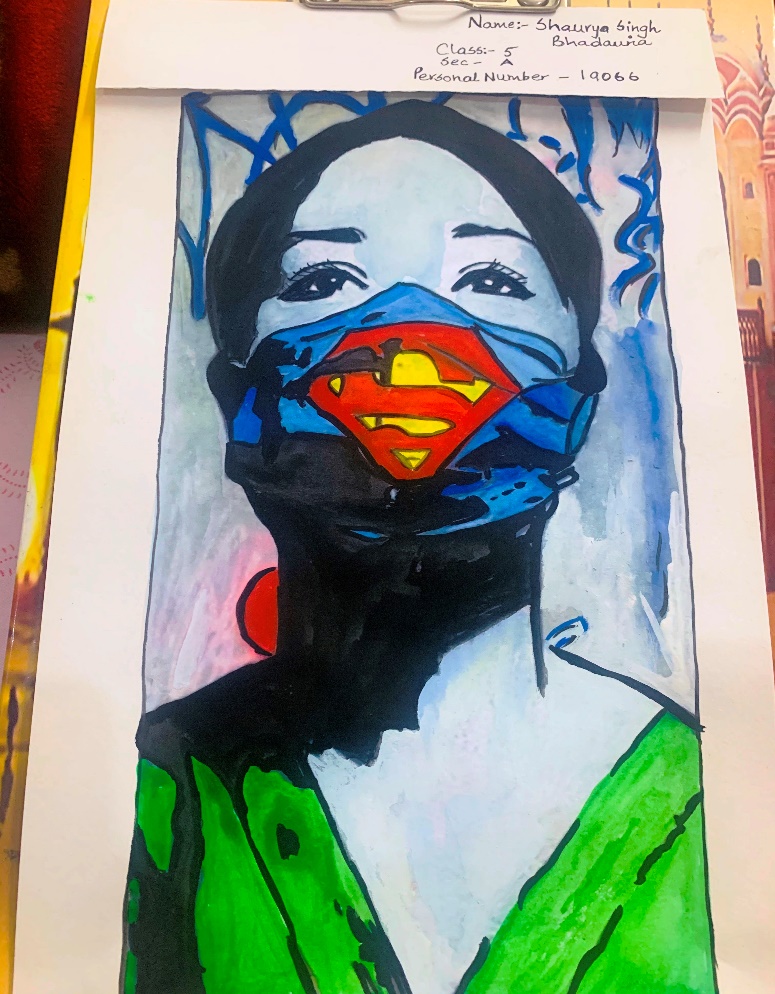 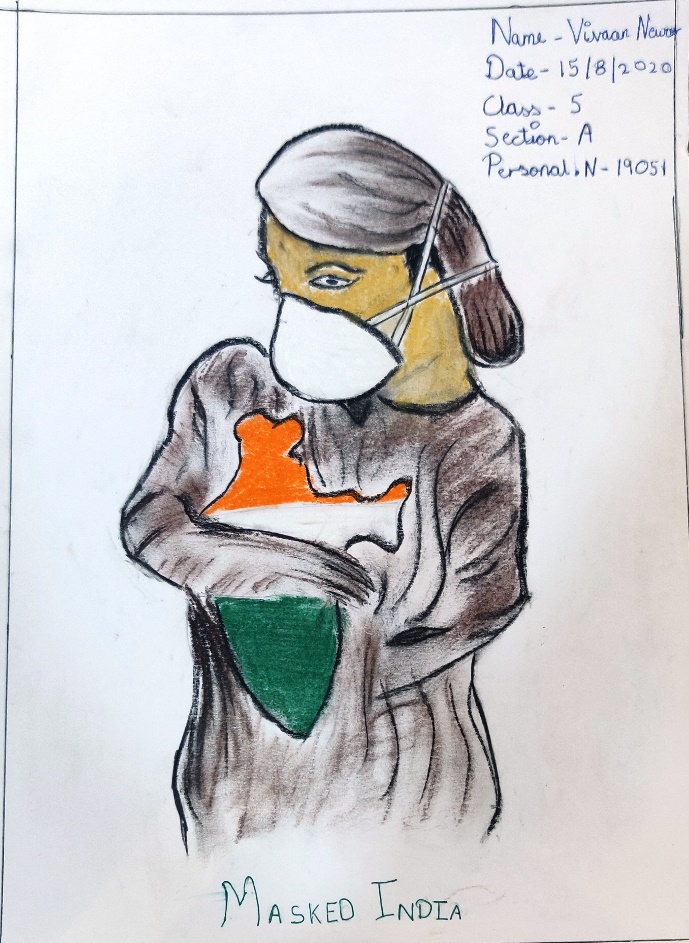 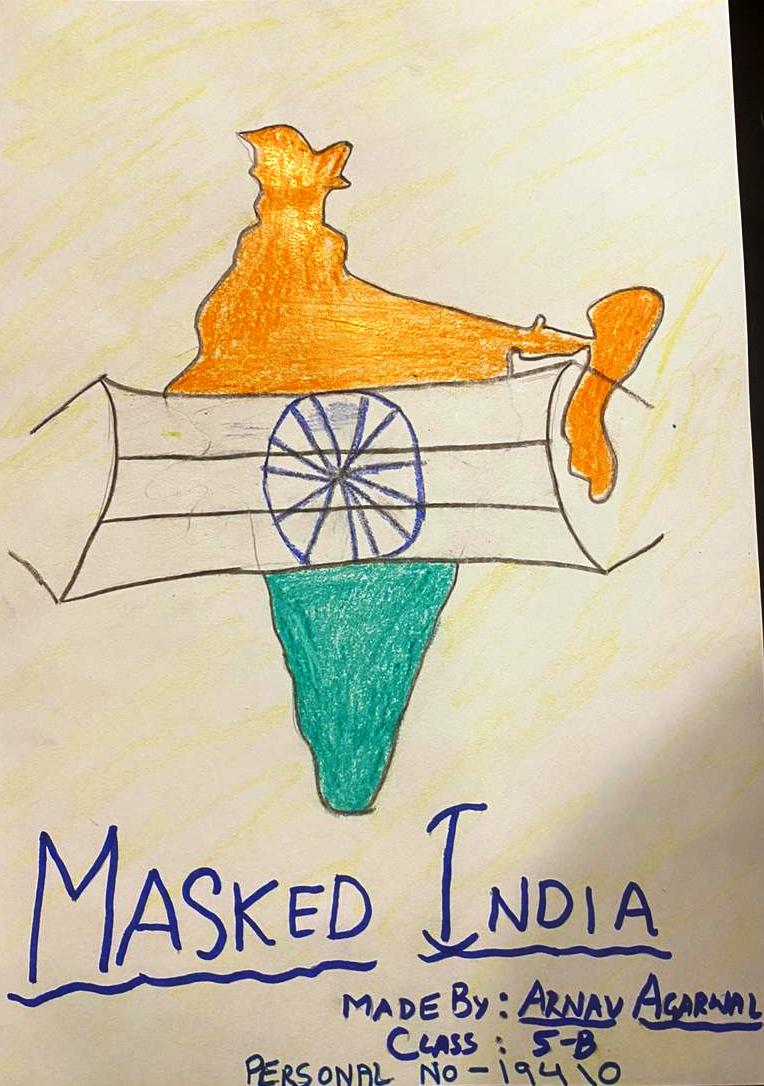 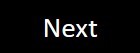 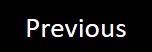 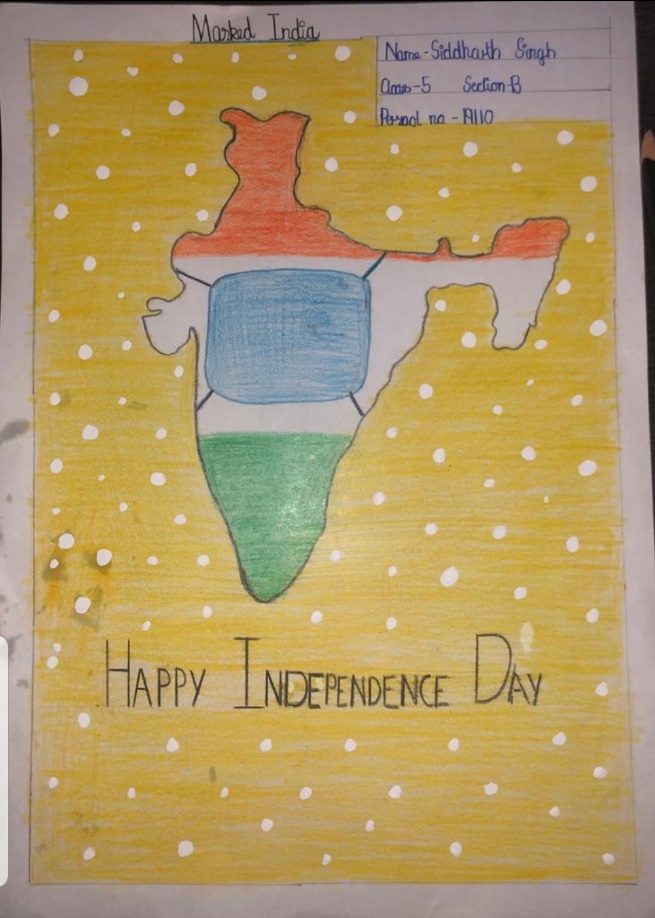 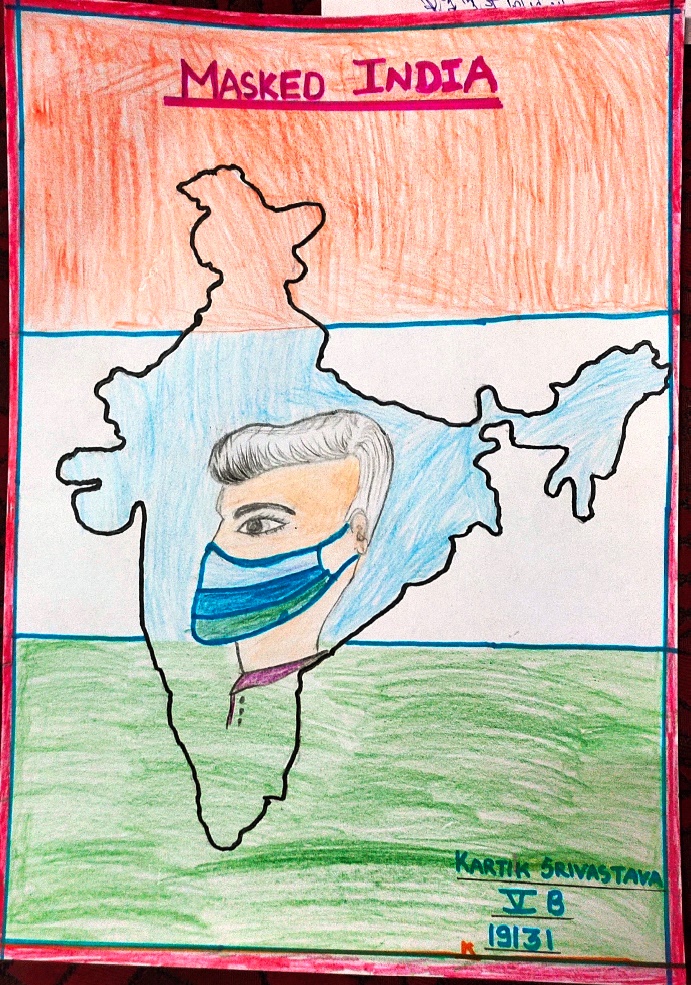 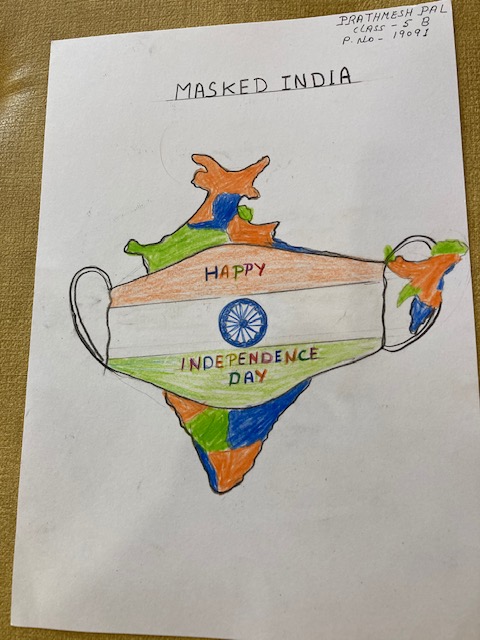 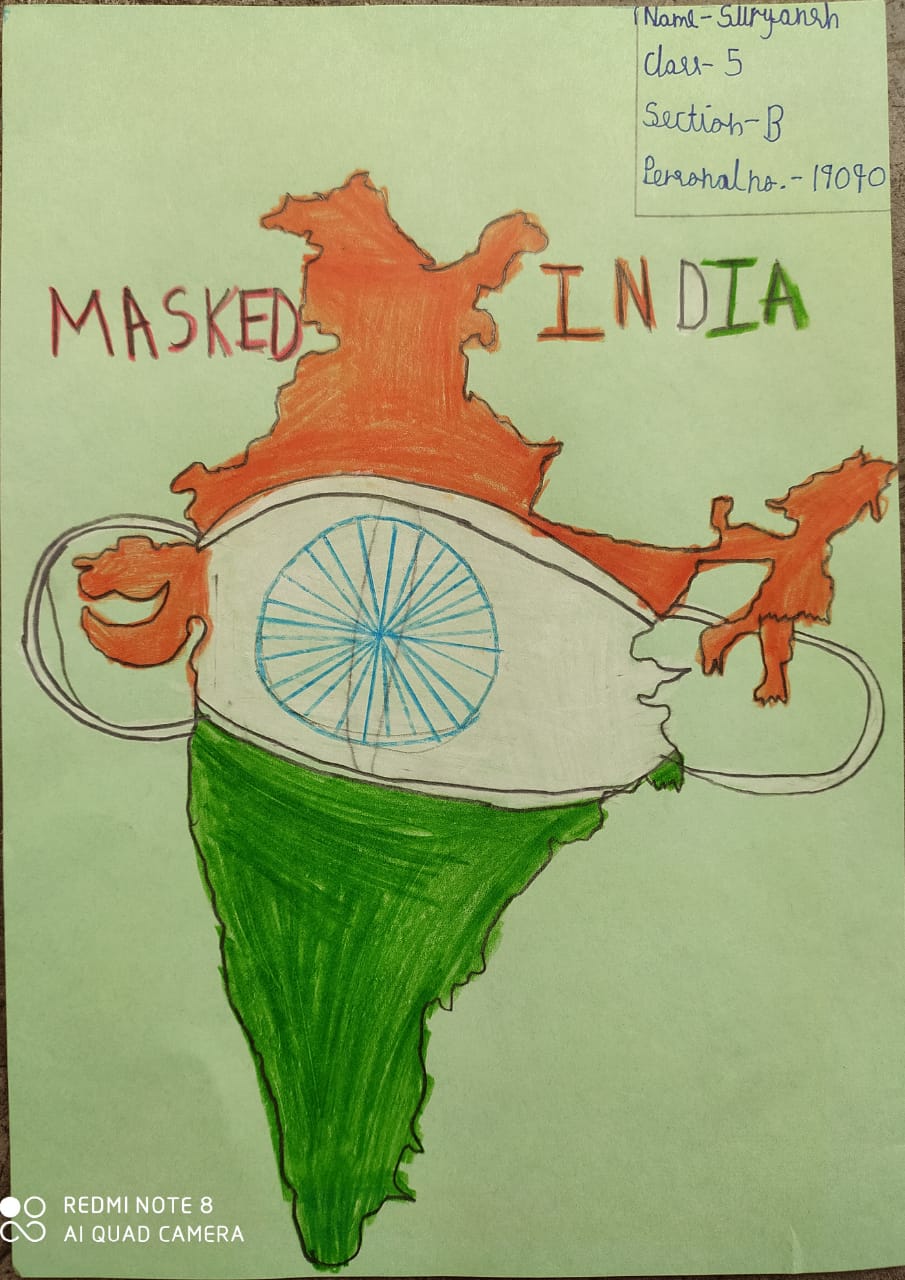 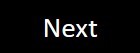 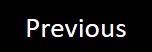 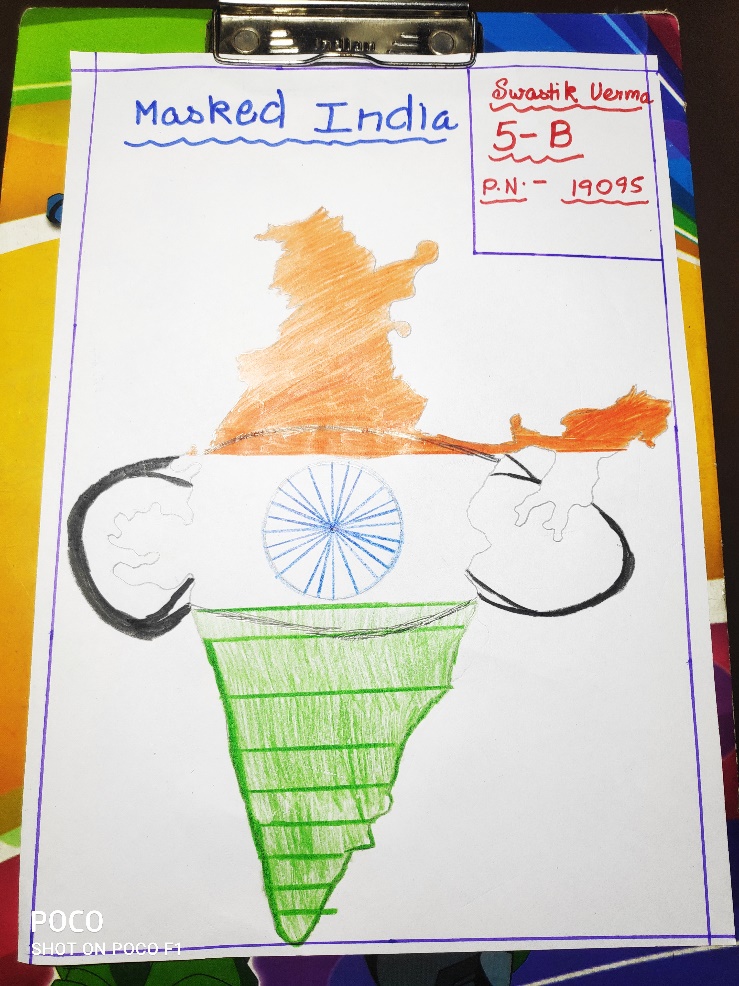 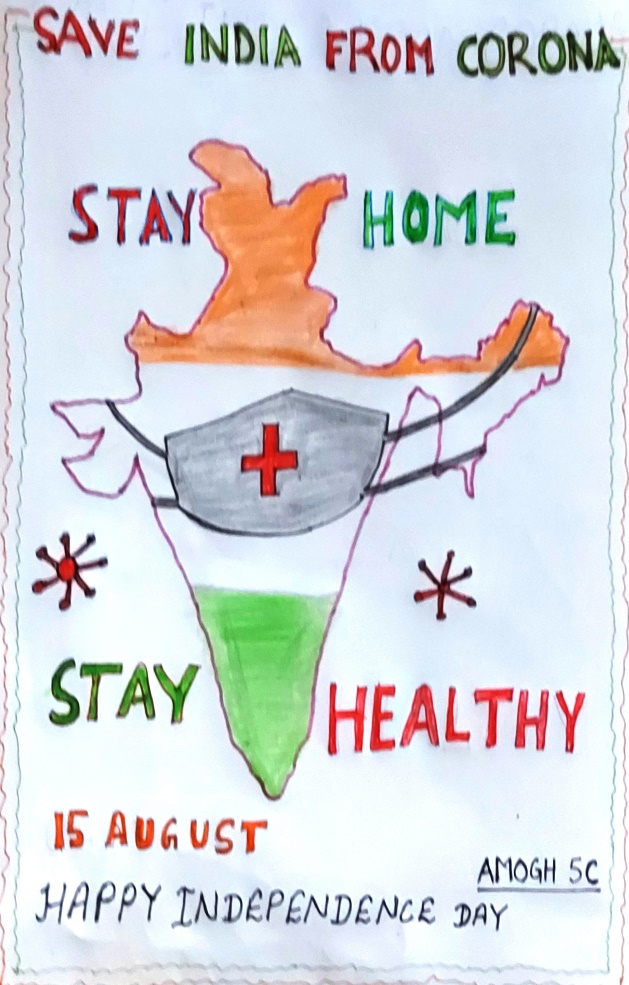 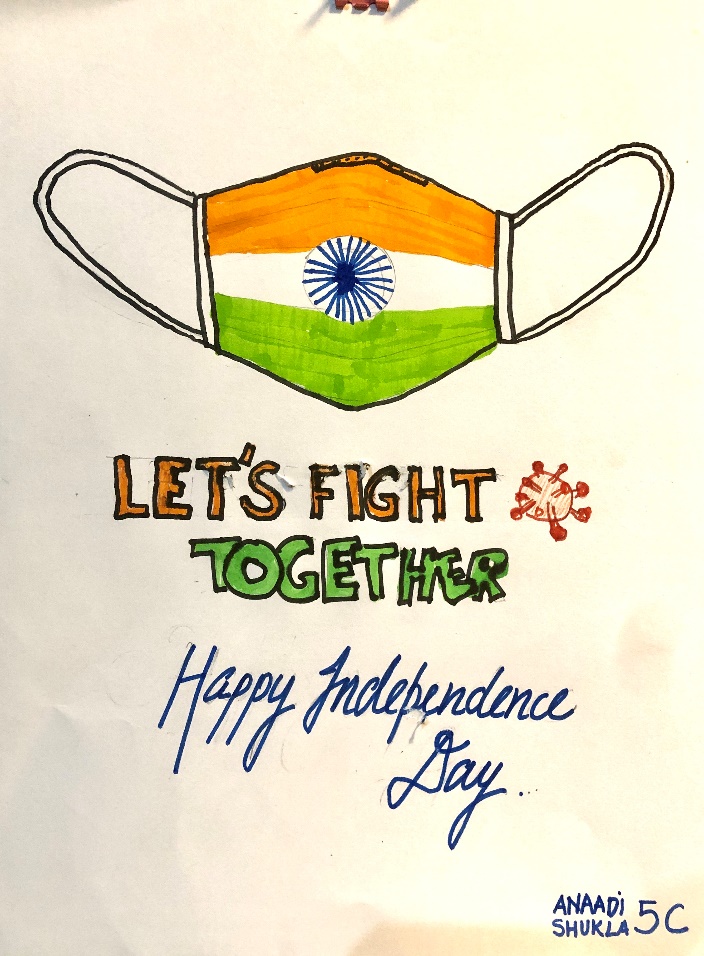 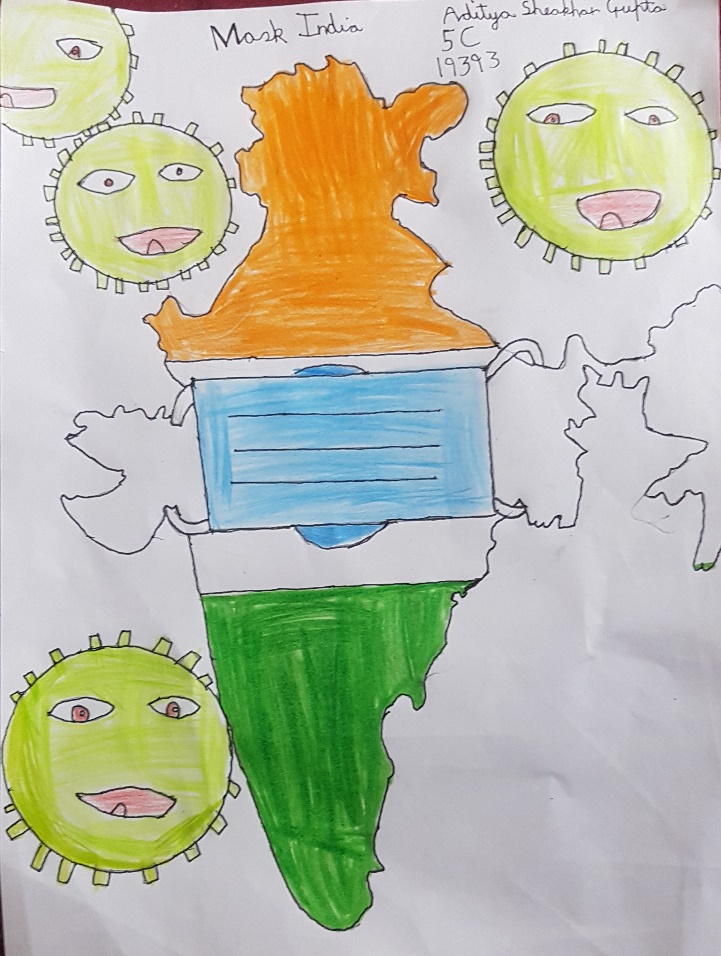 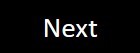 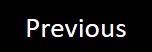 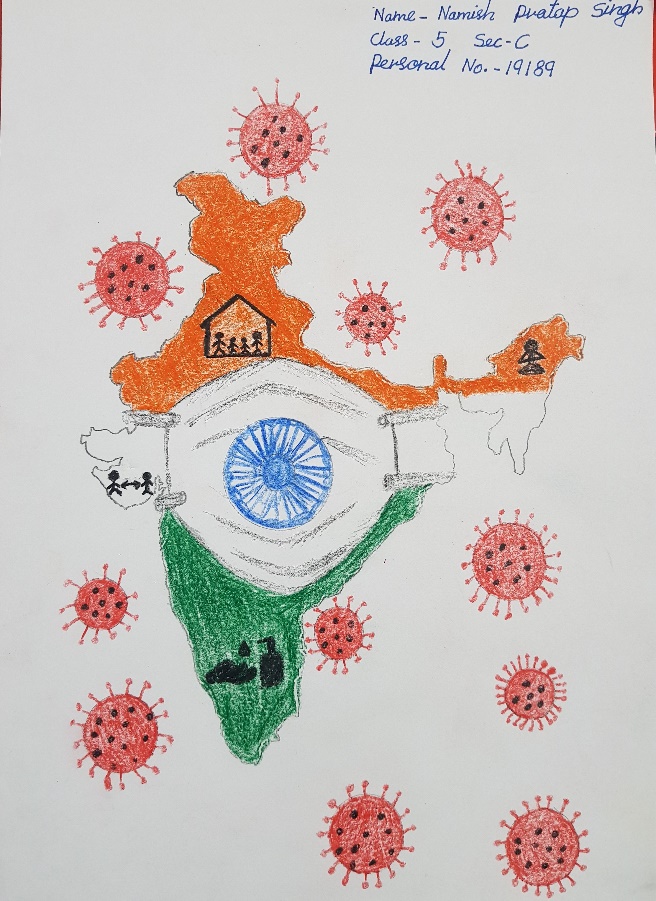 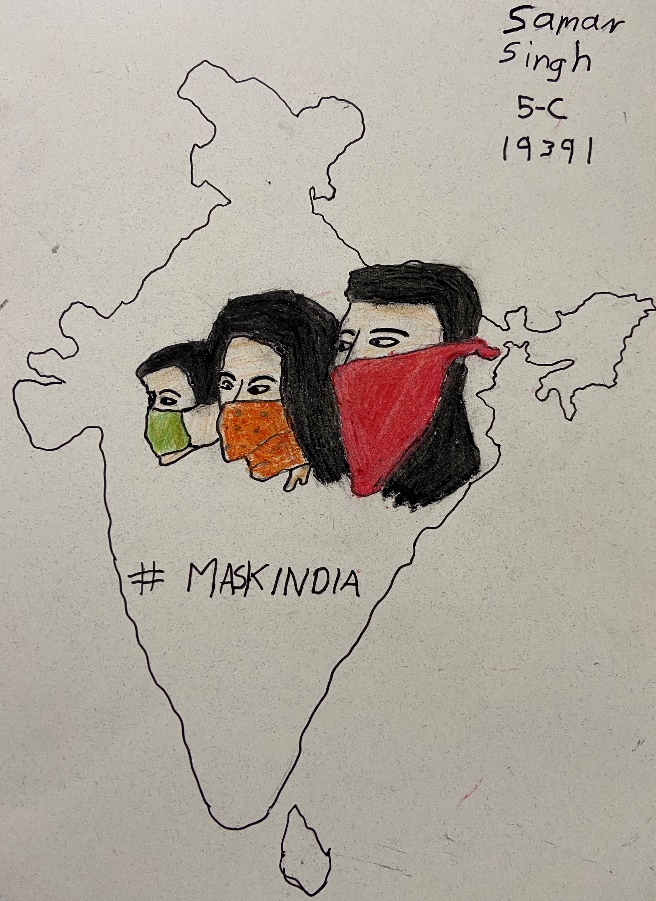 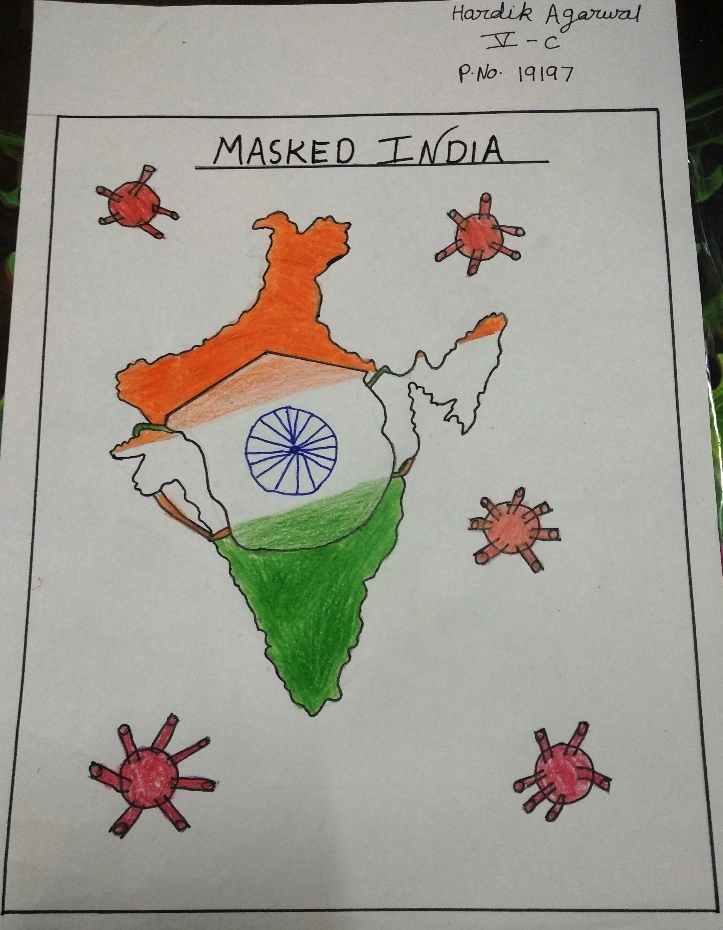 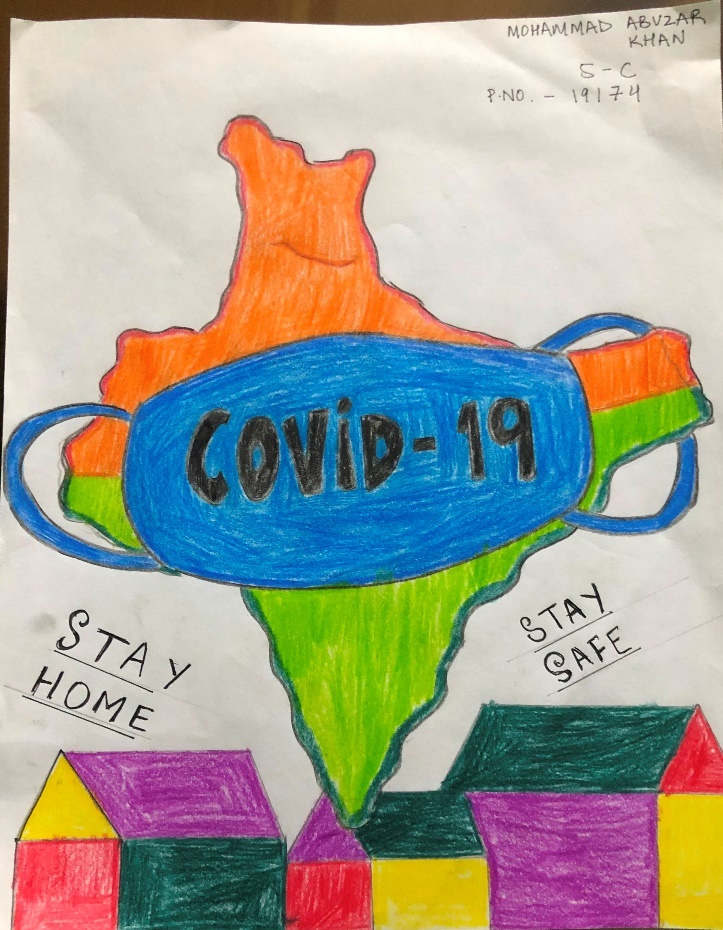 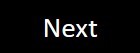 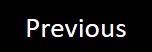 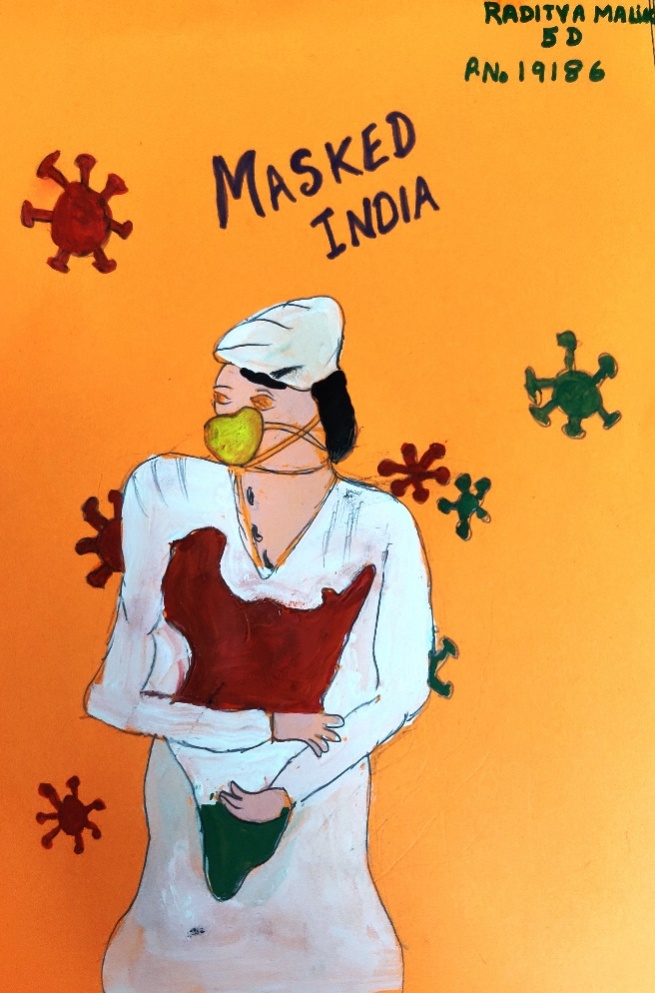 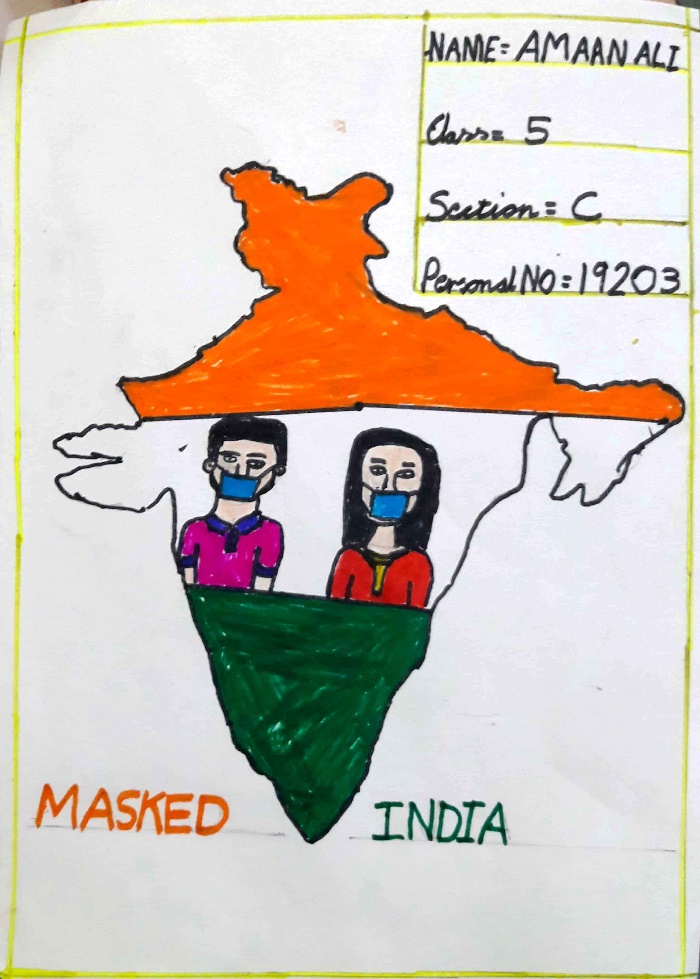 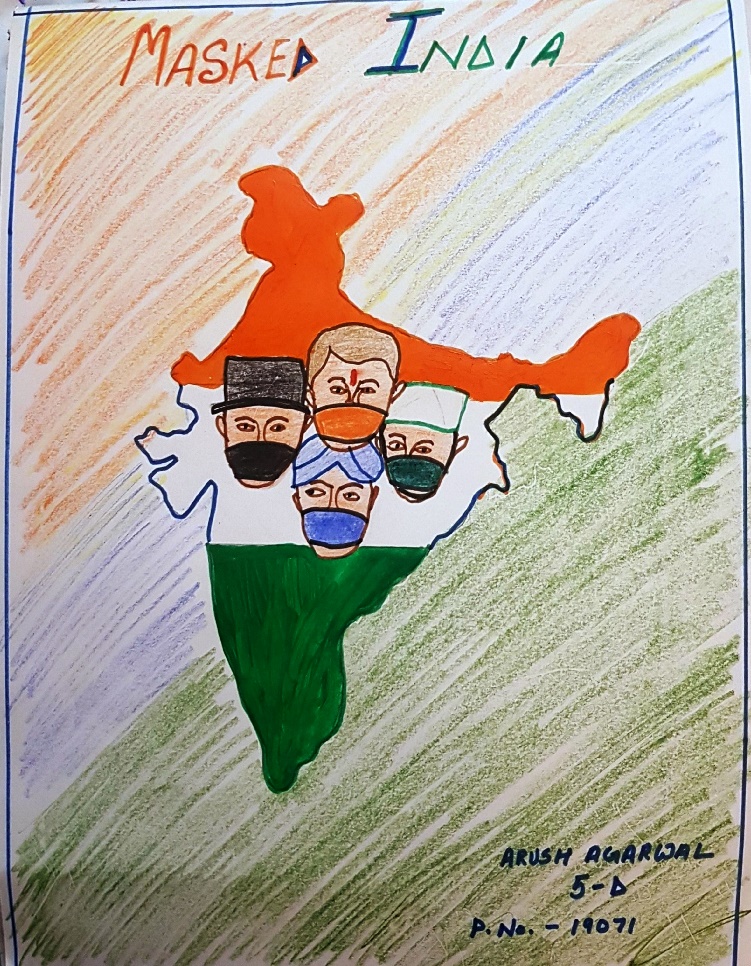 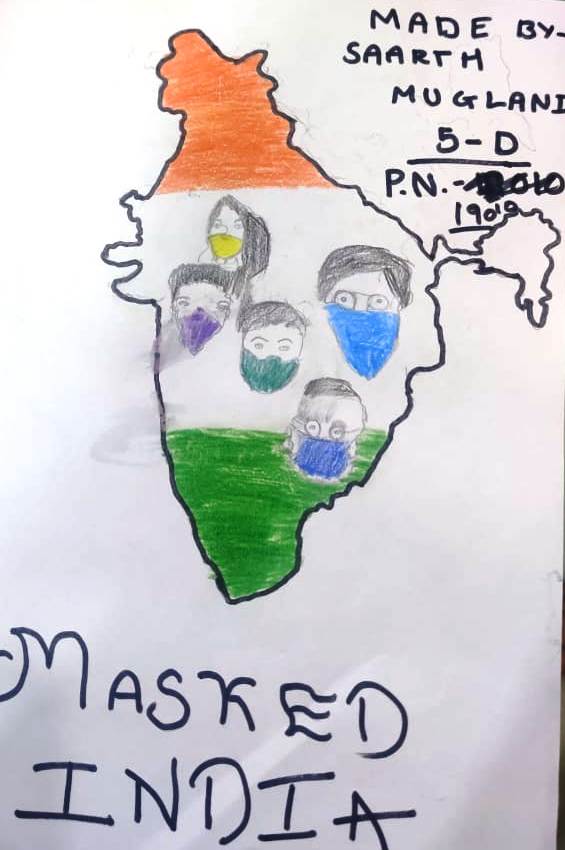 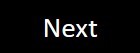 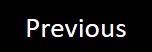 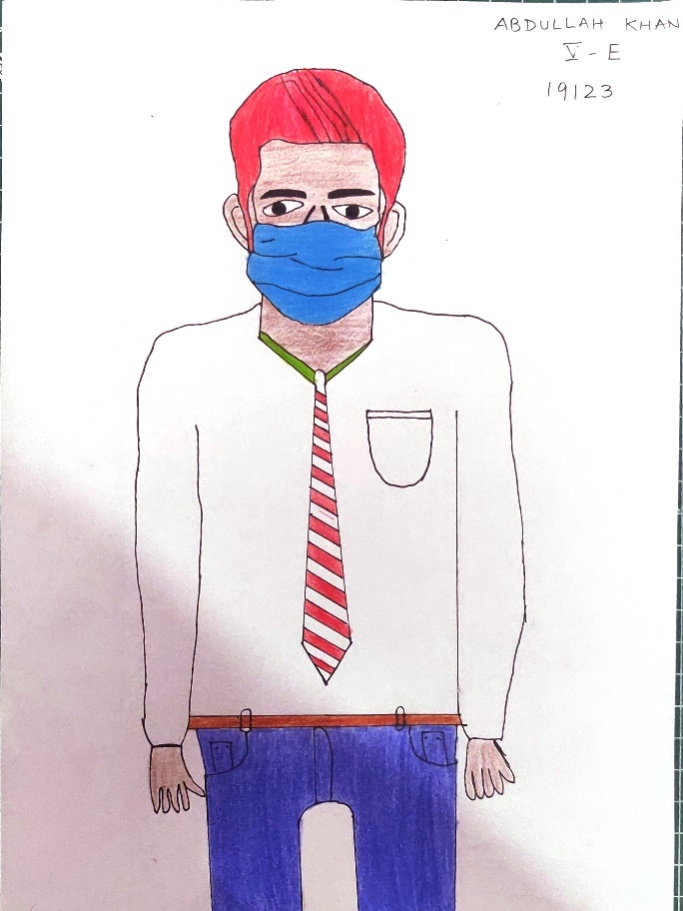 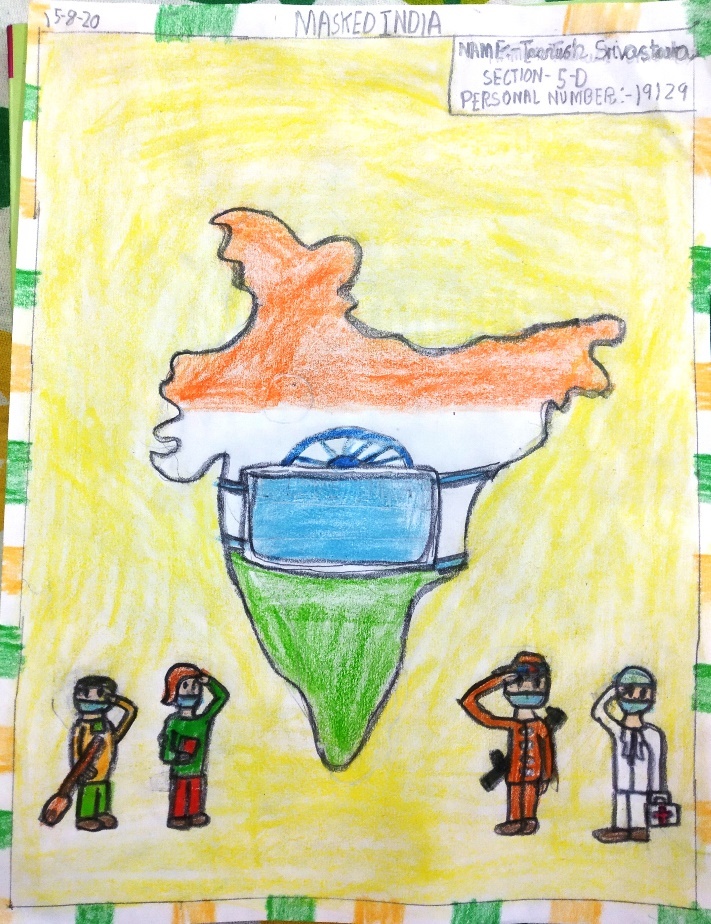 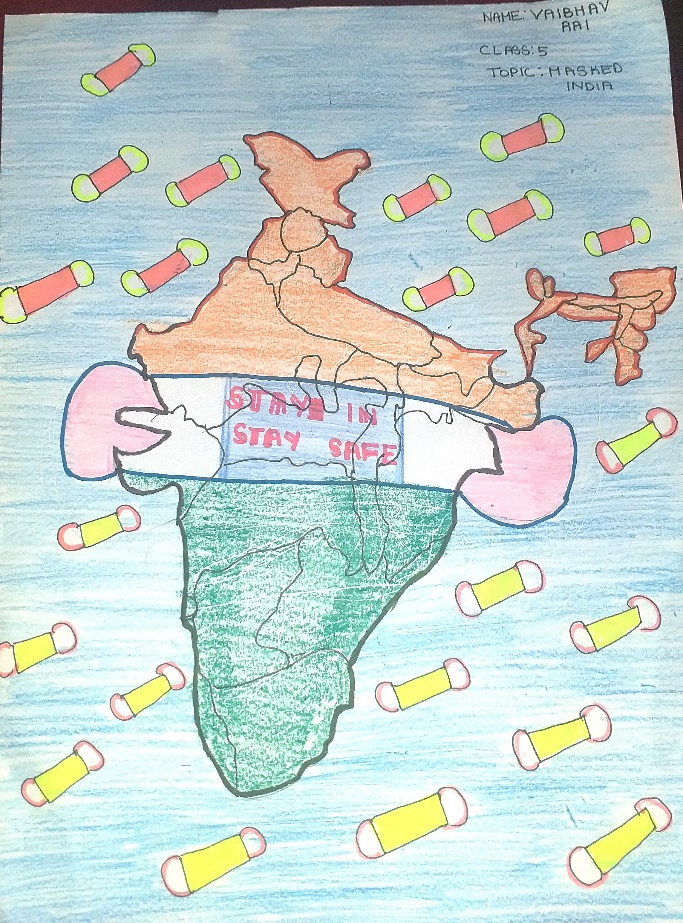 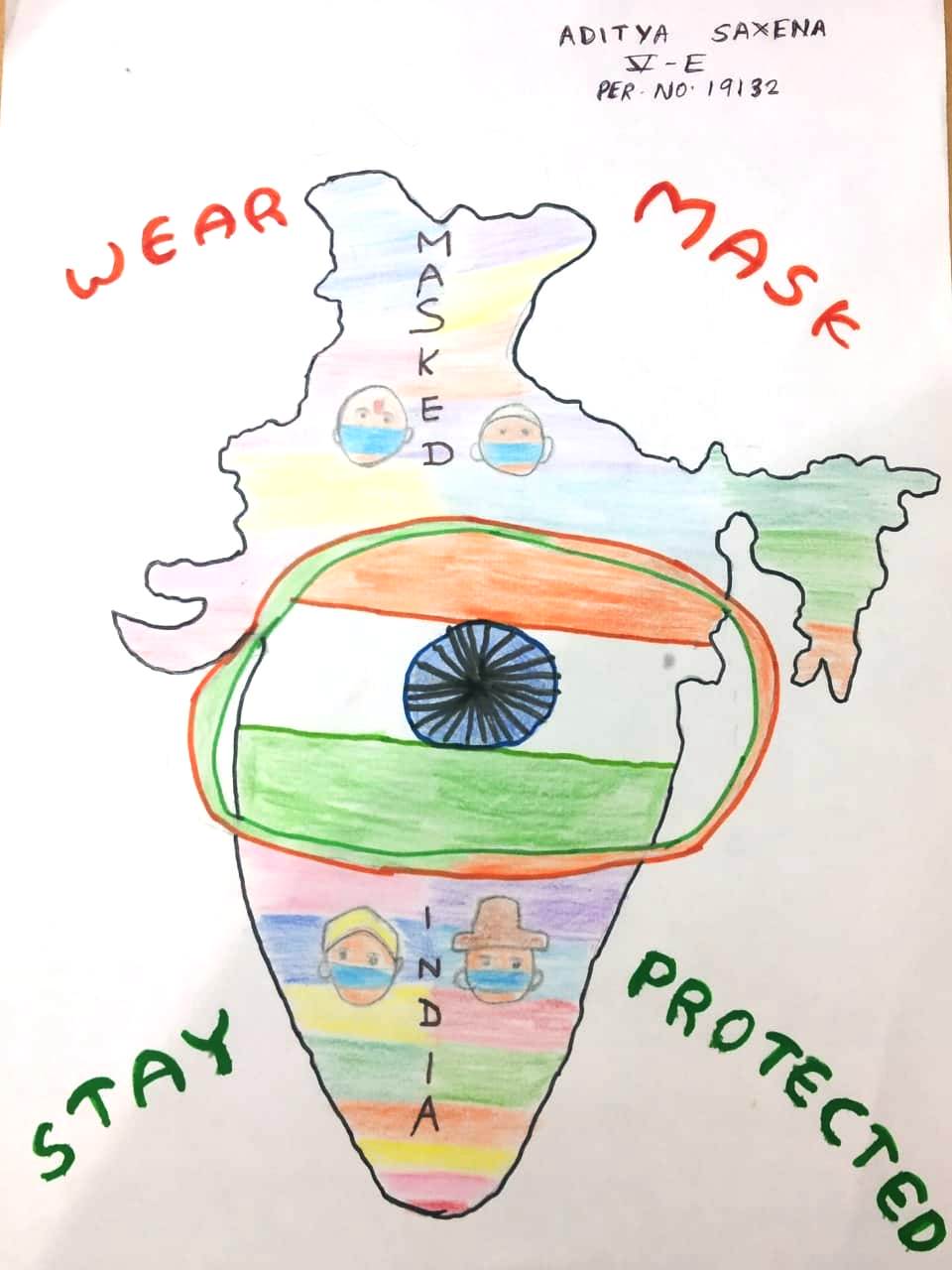 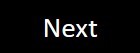 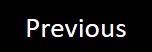 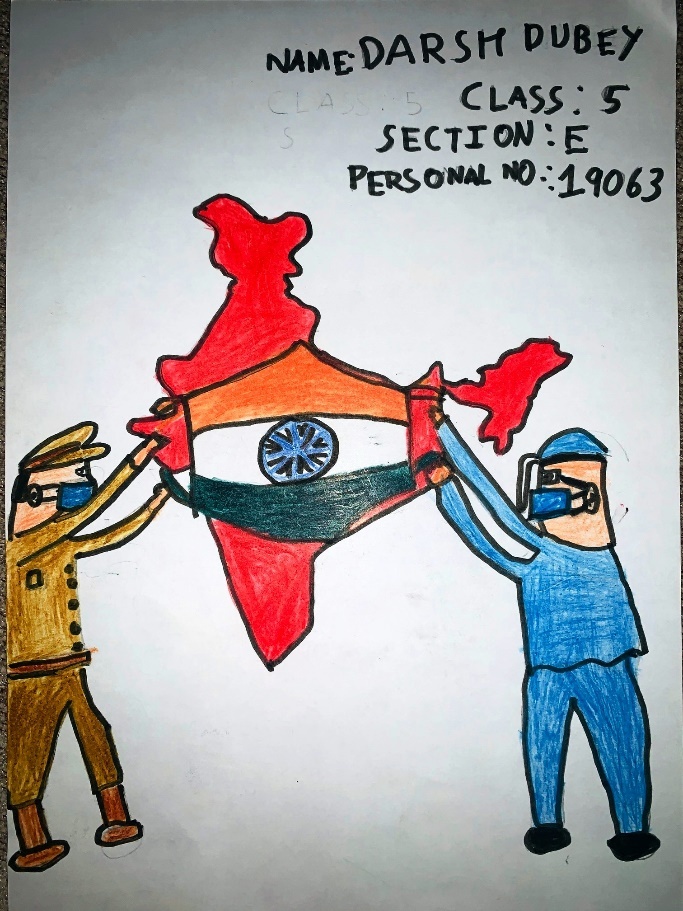 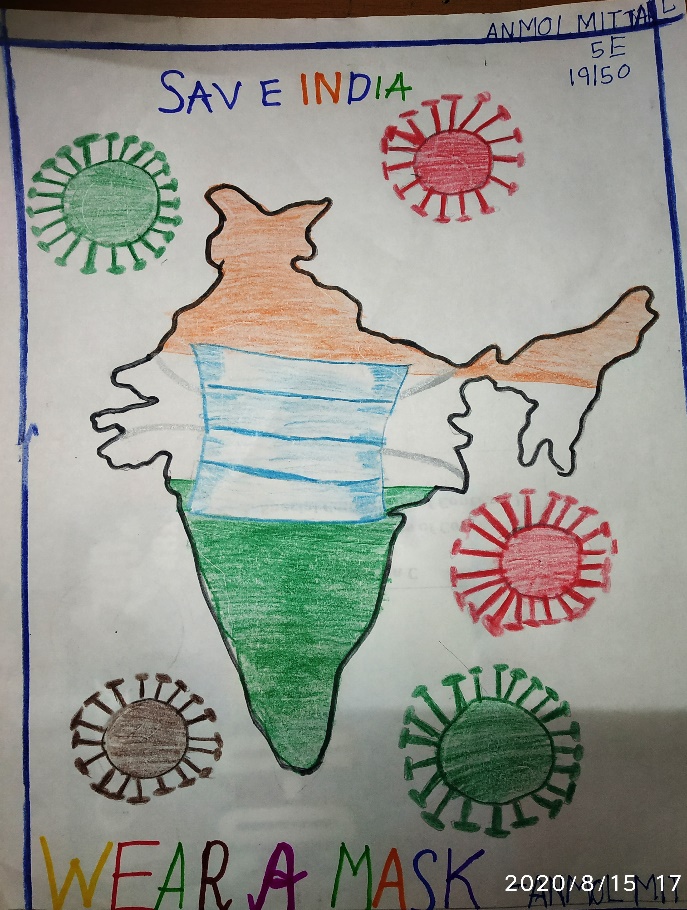 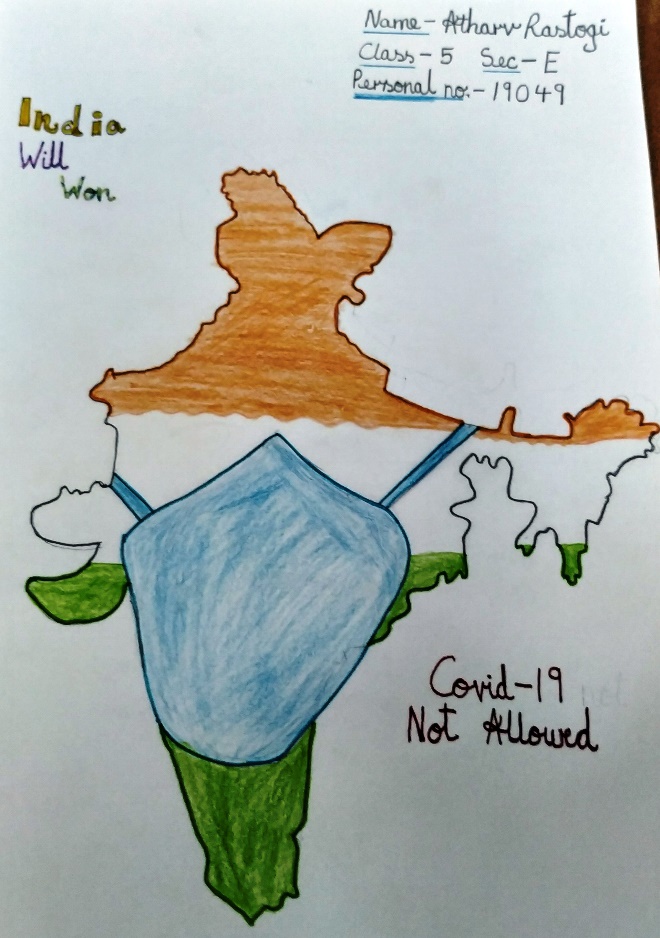 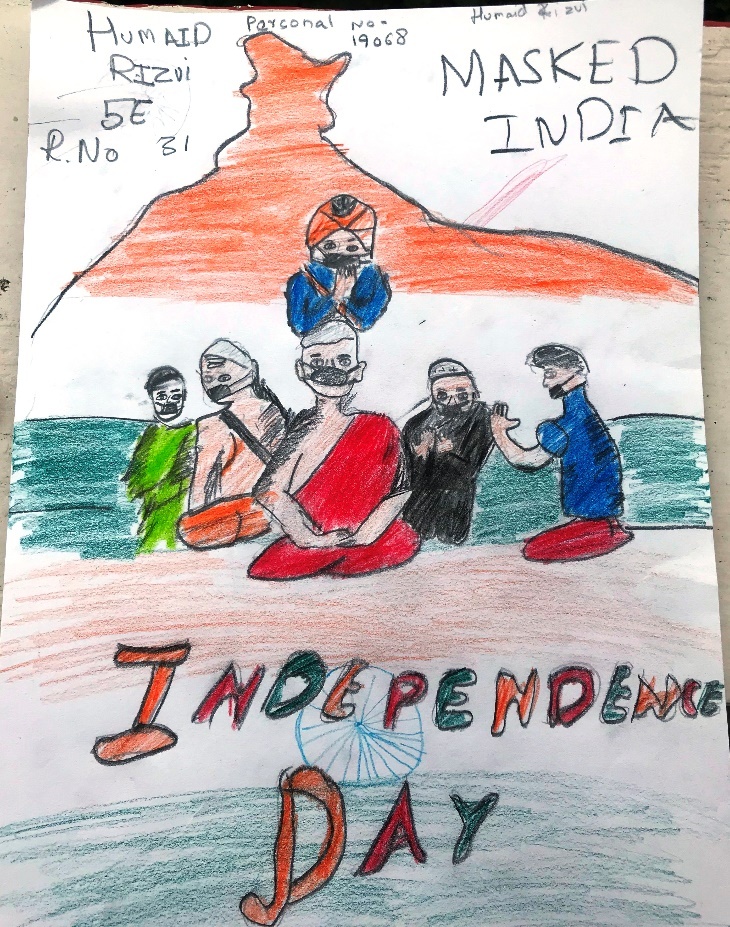 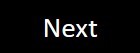 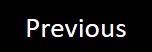 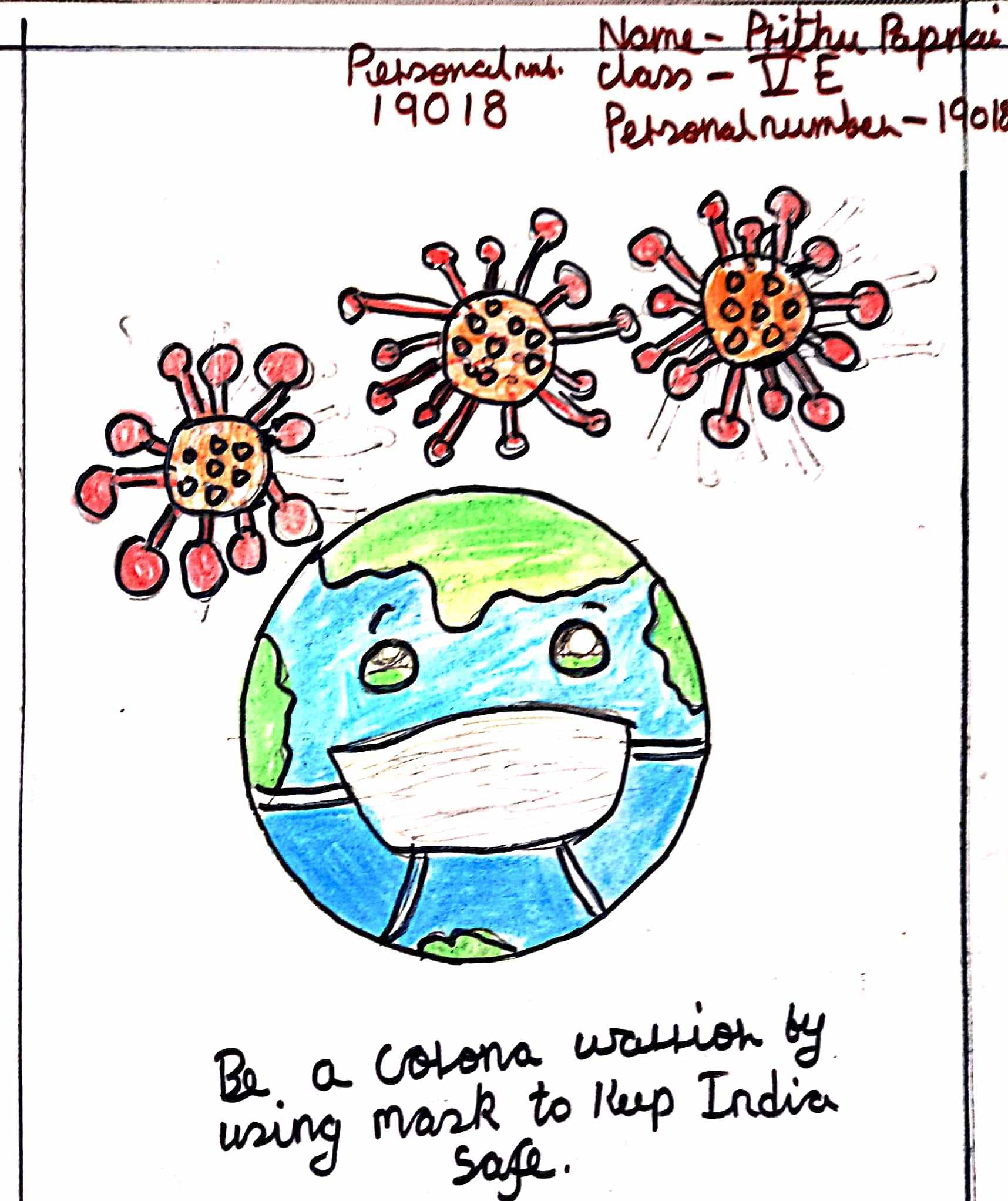 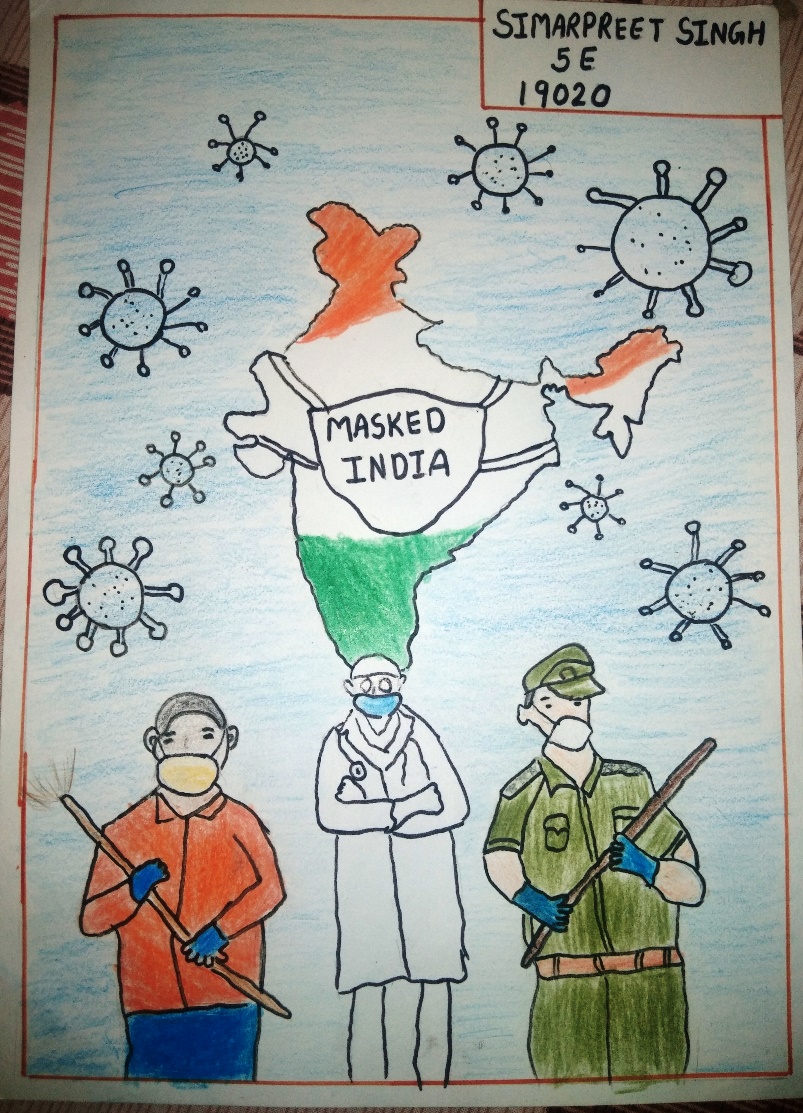 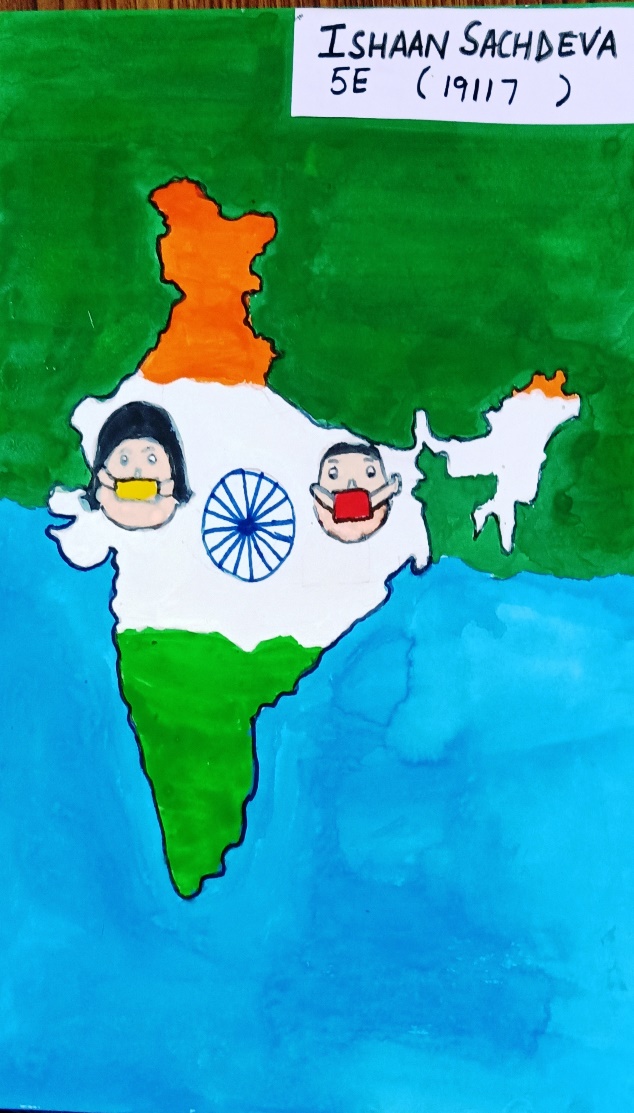 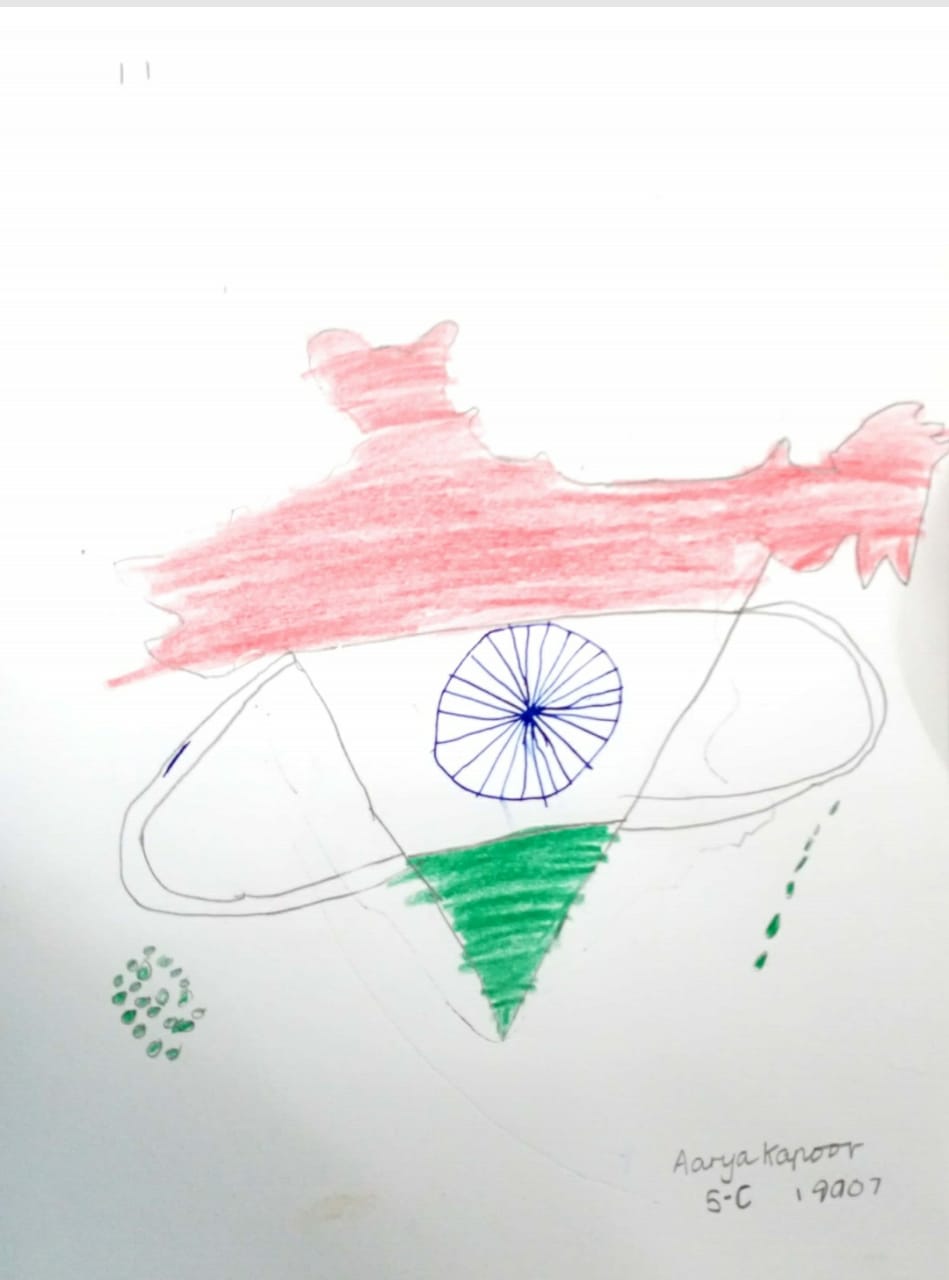 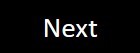 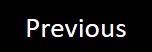 Thank You for Viewing
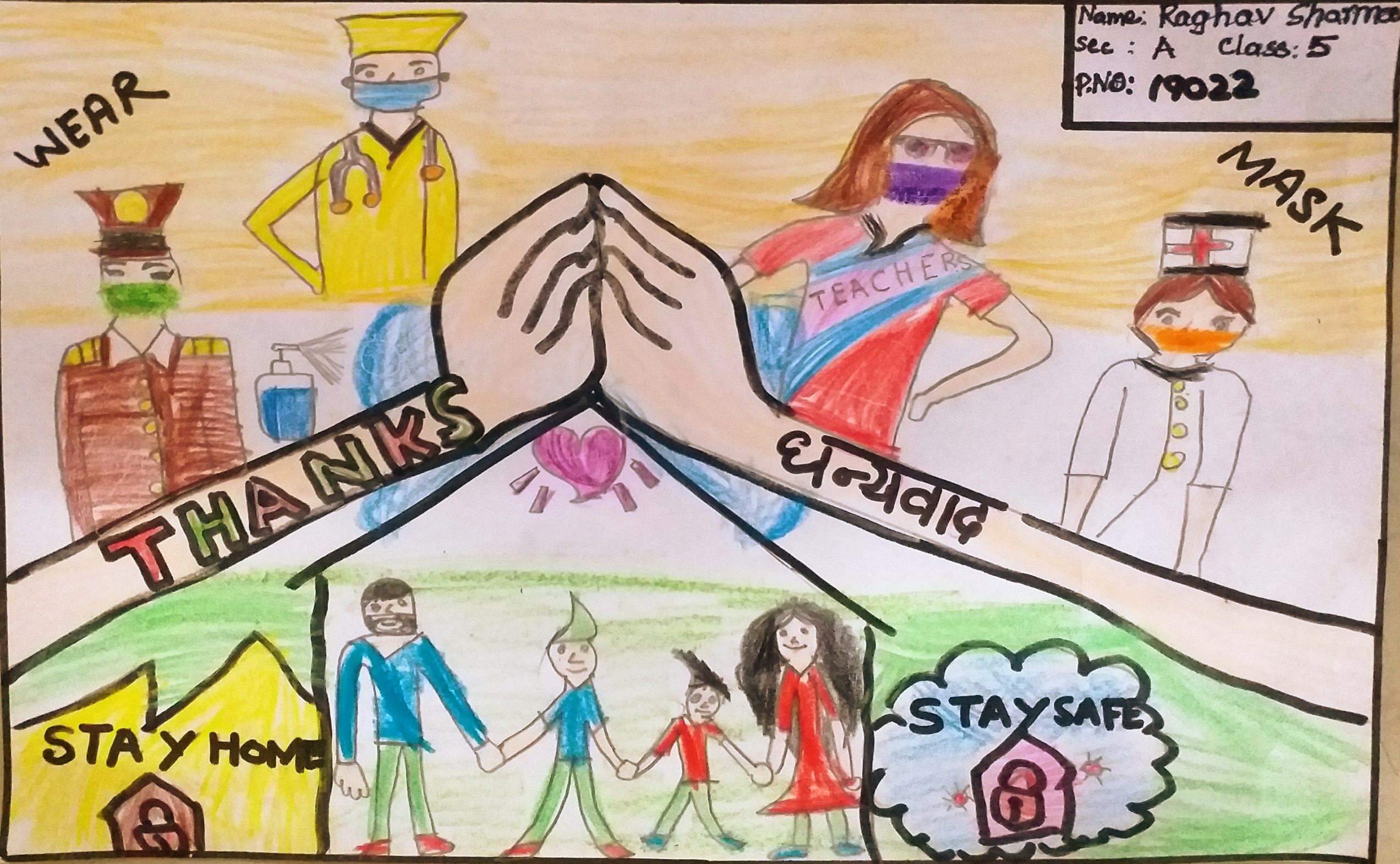 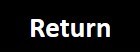 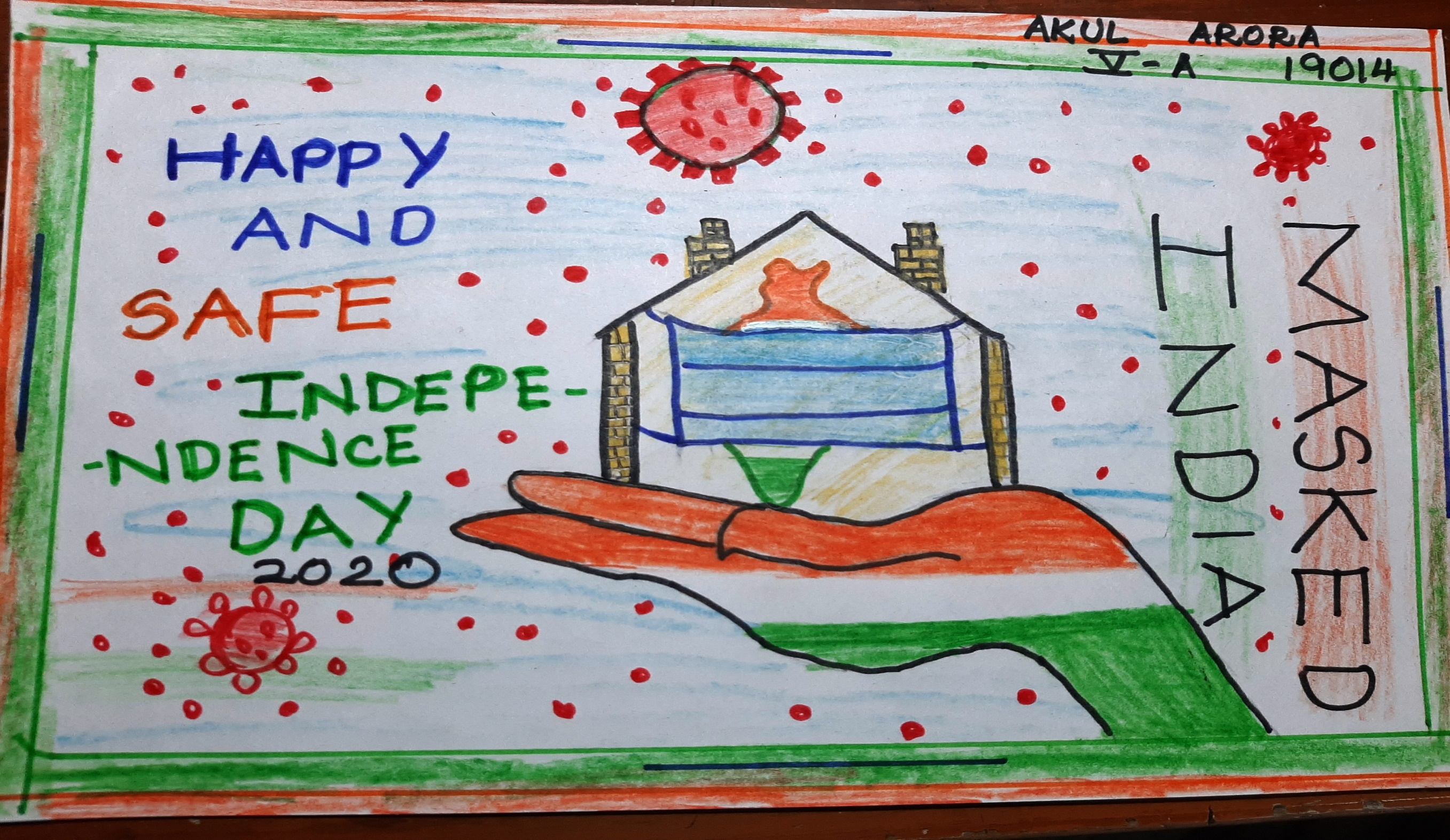 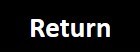 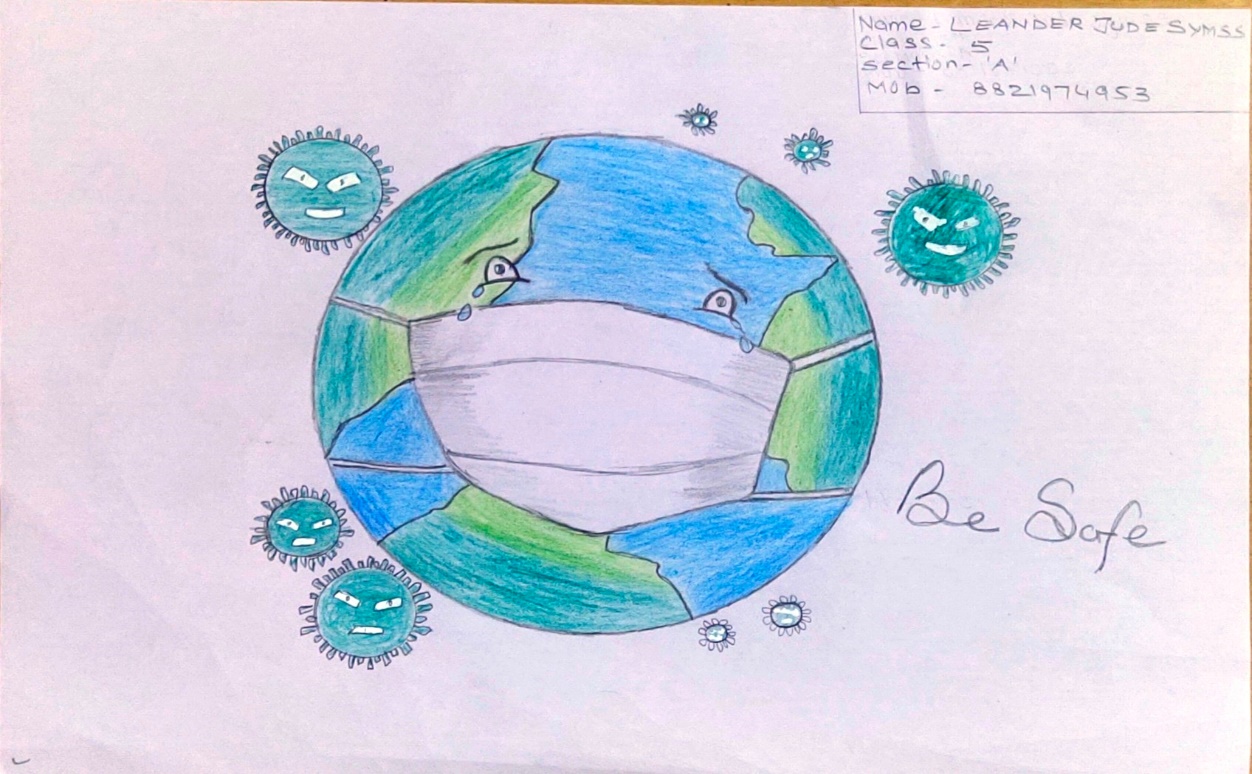 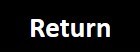 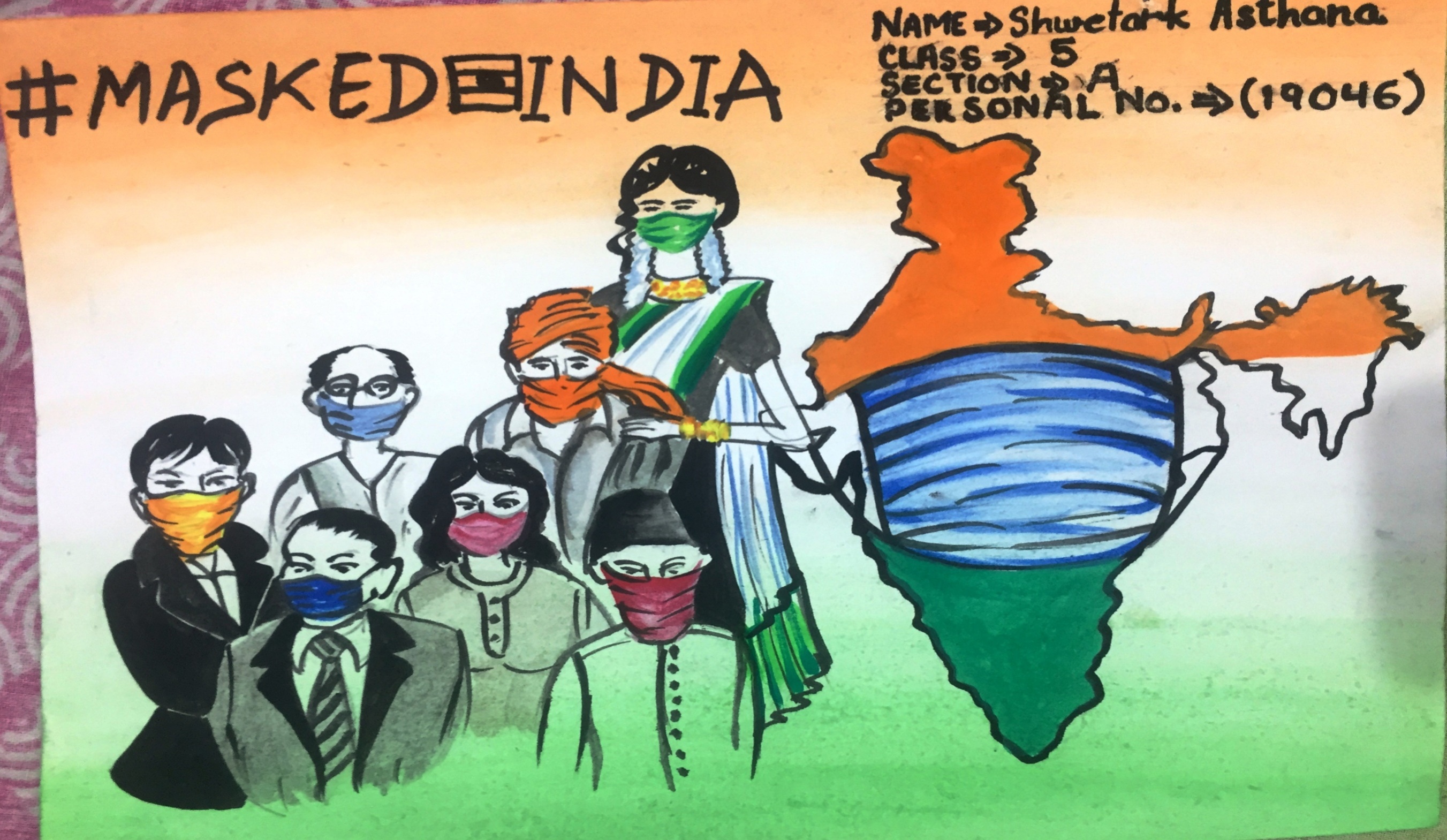 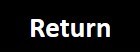 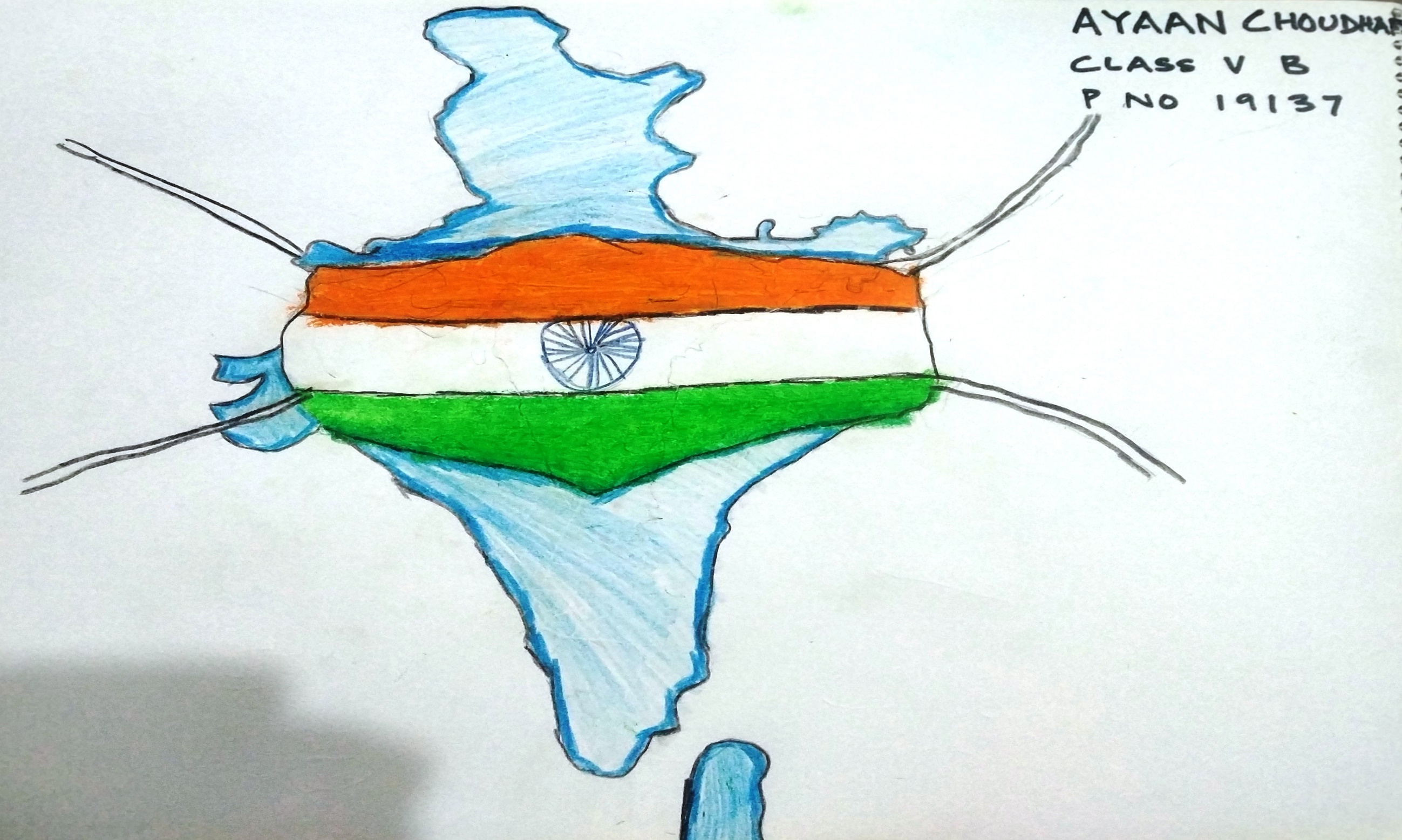 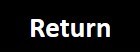 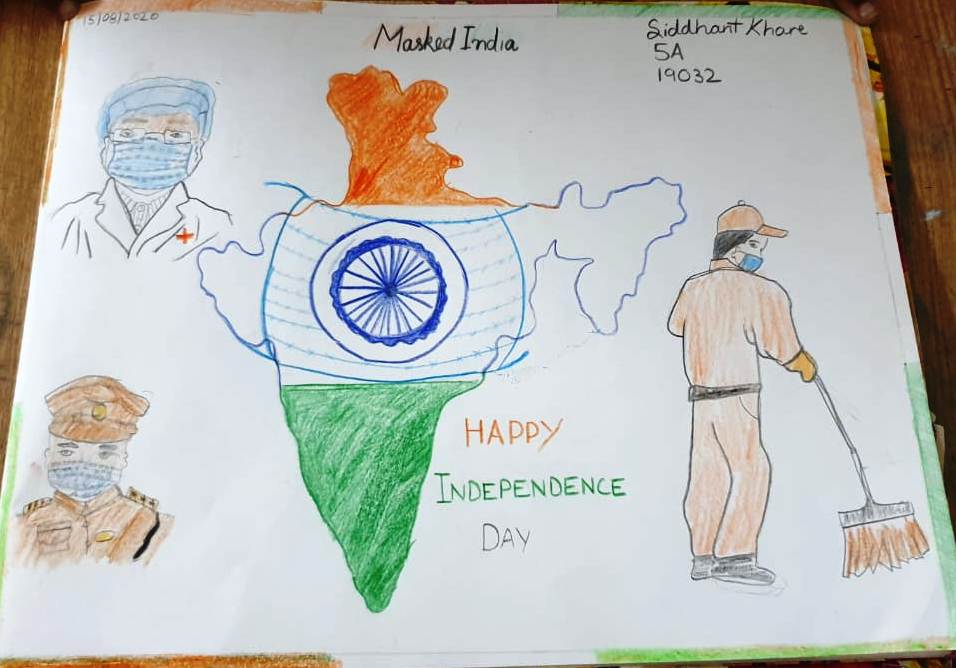 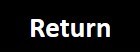 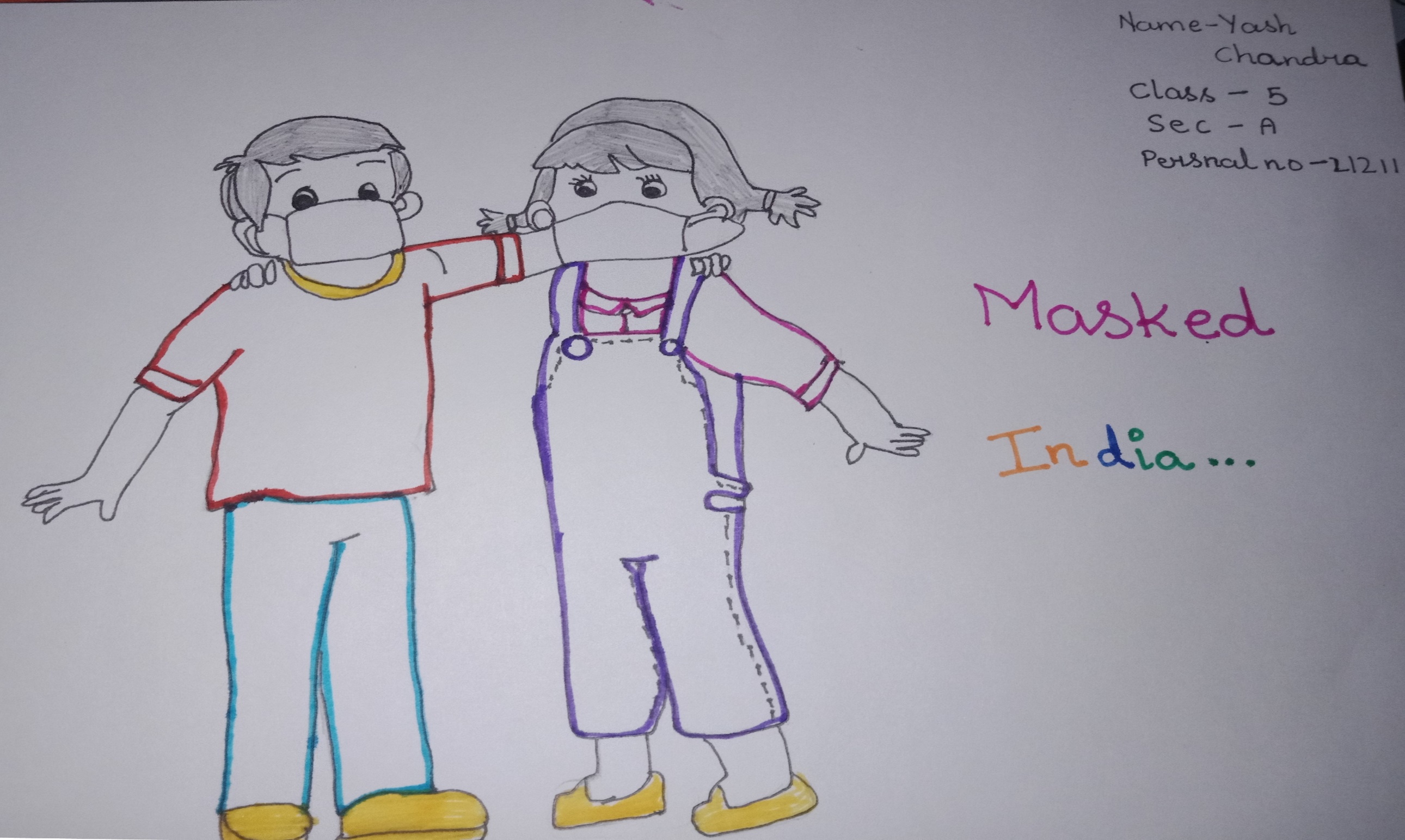 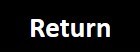 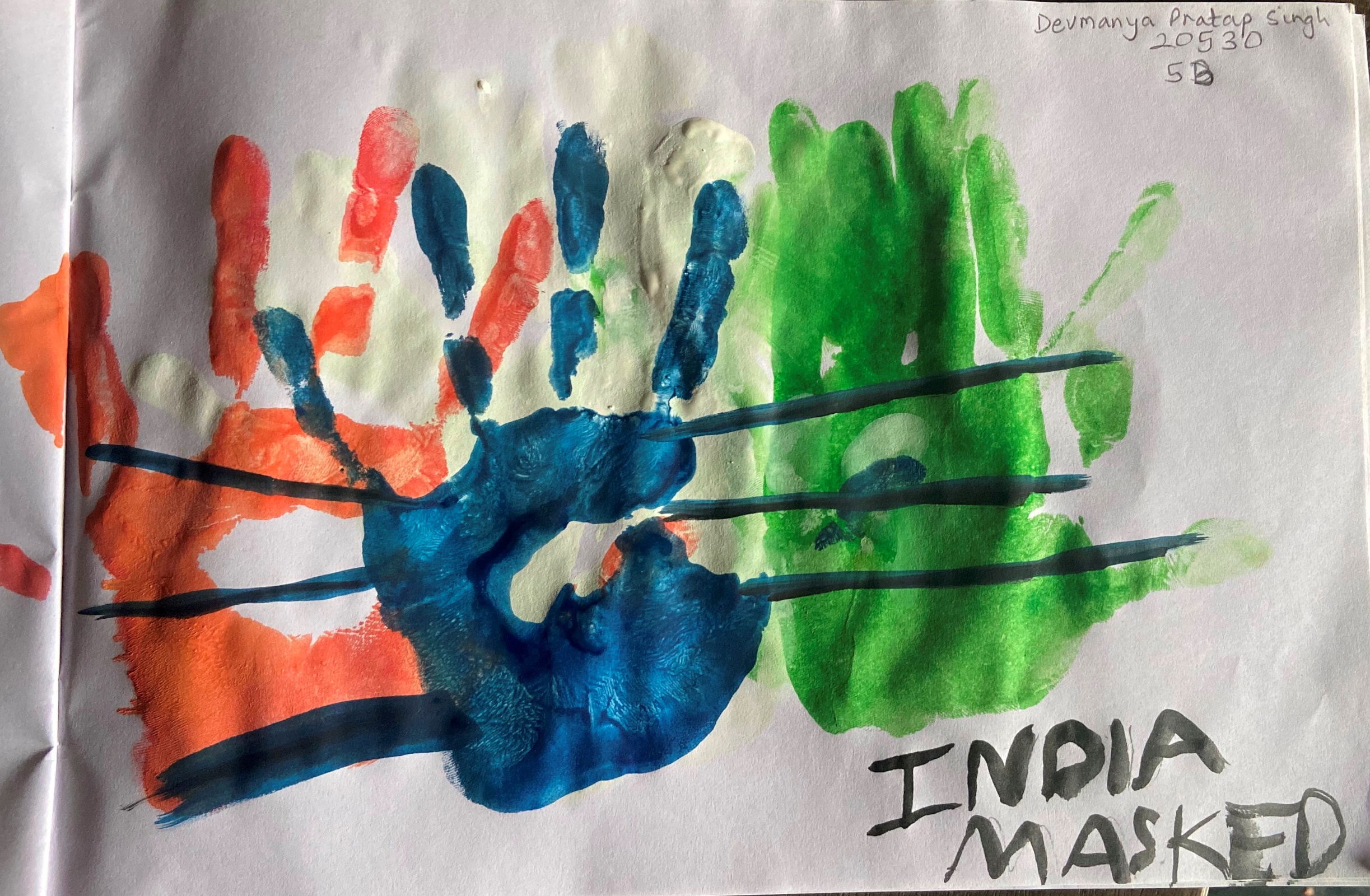 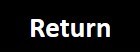 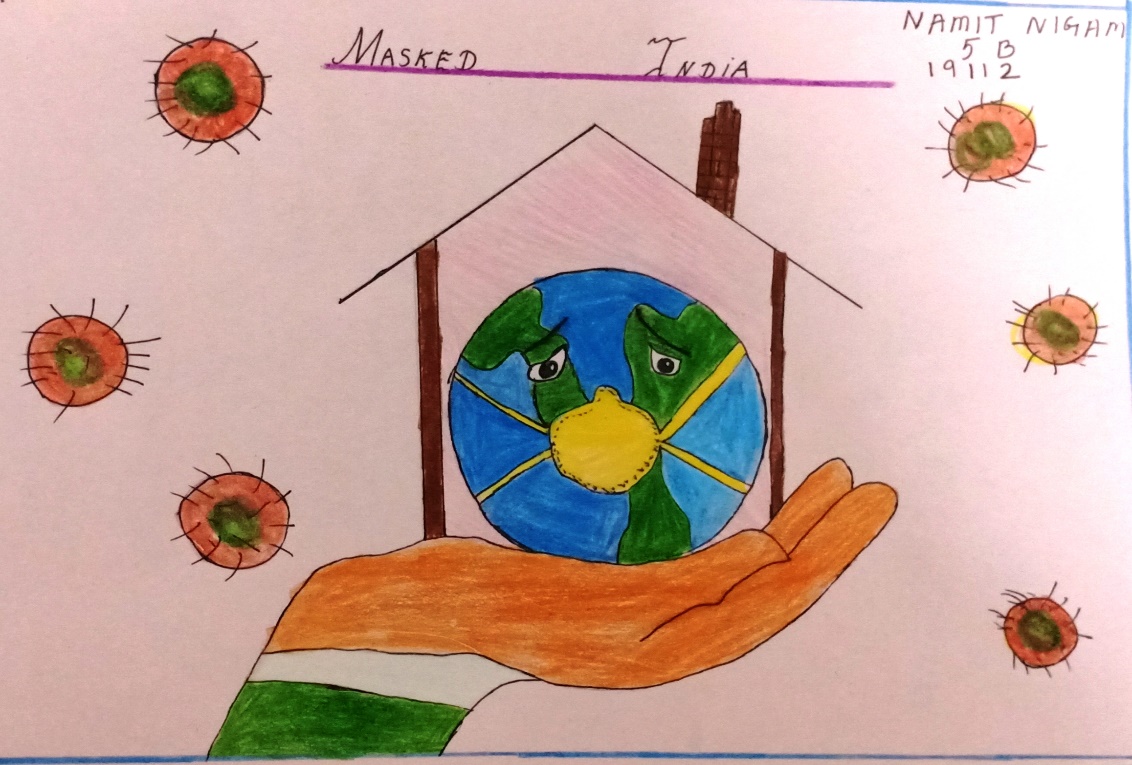 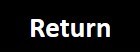 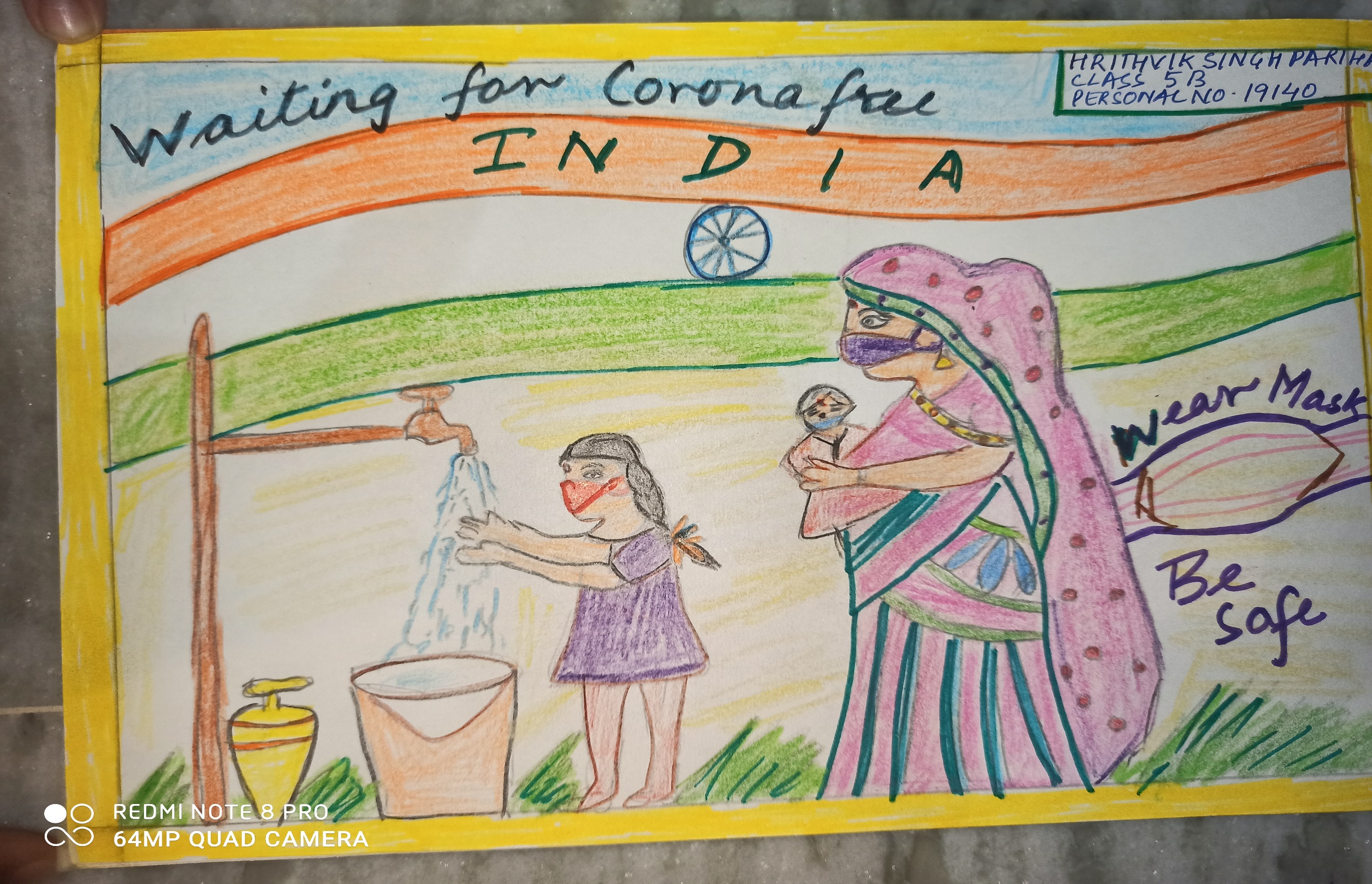 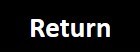 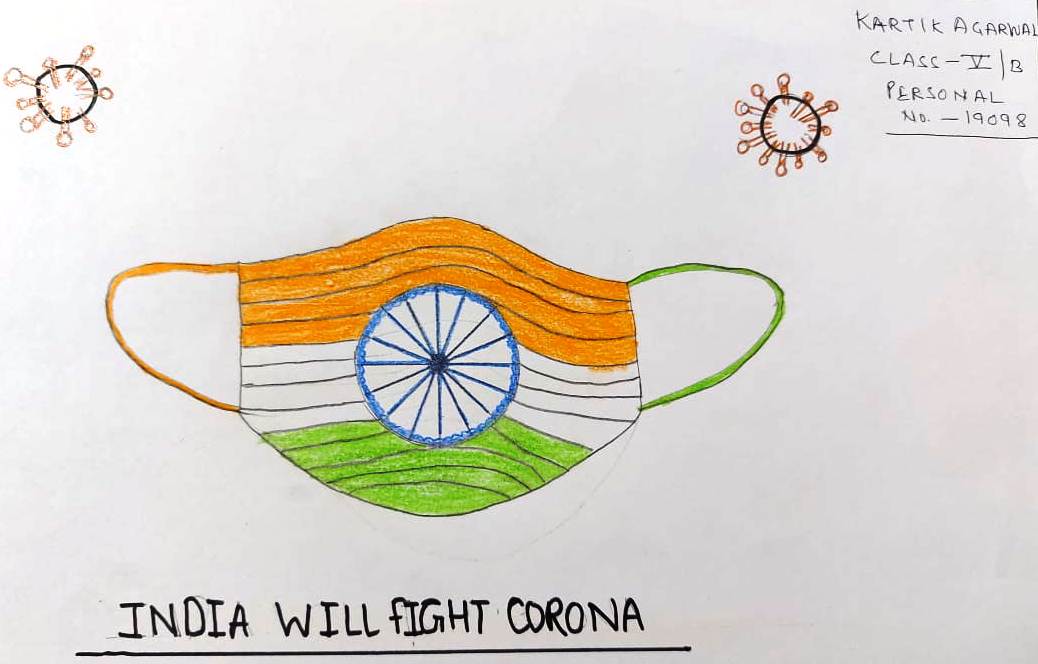 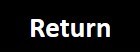 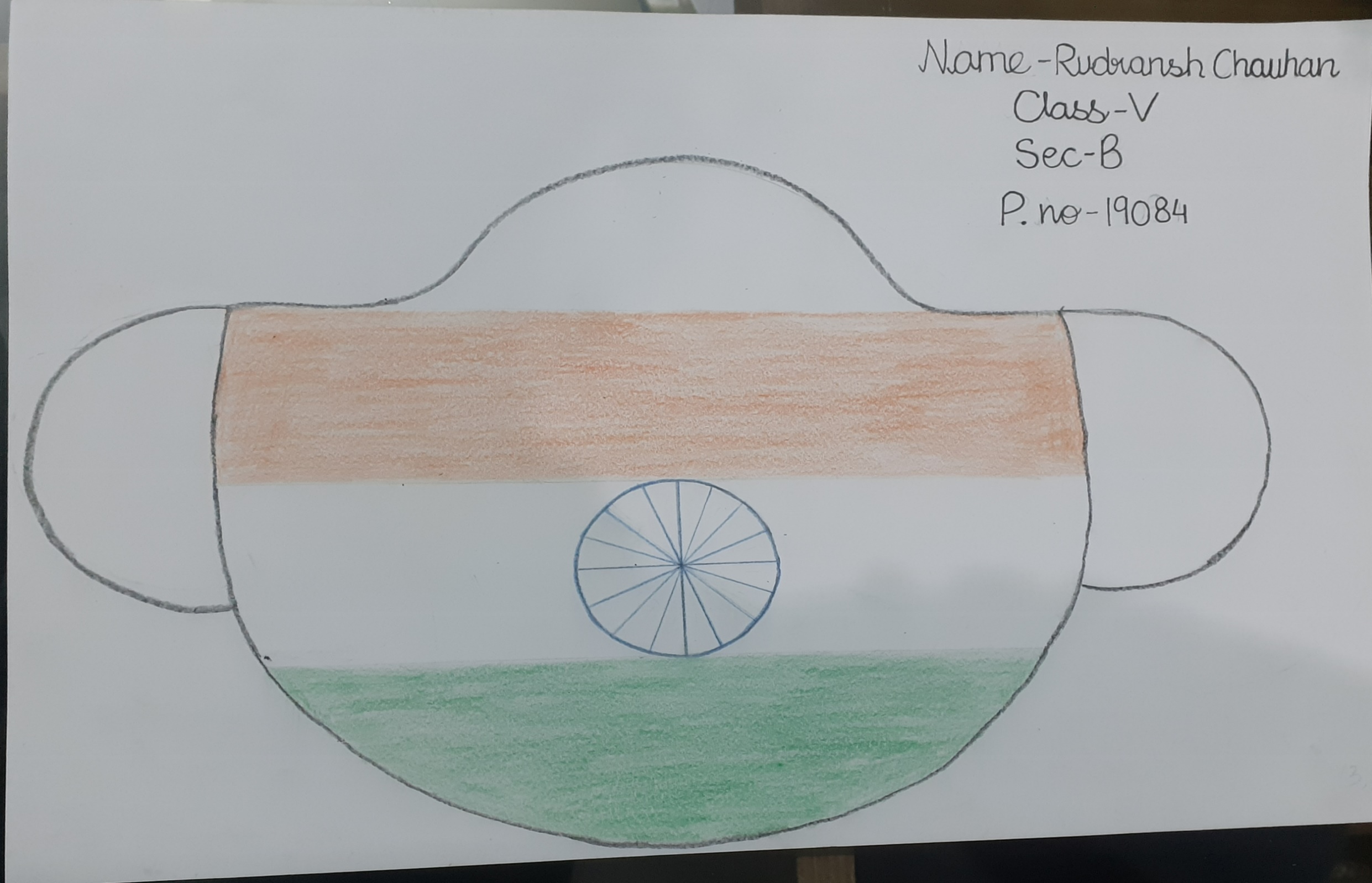 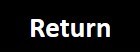 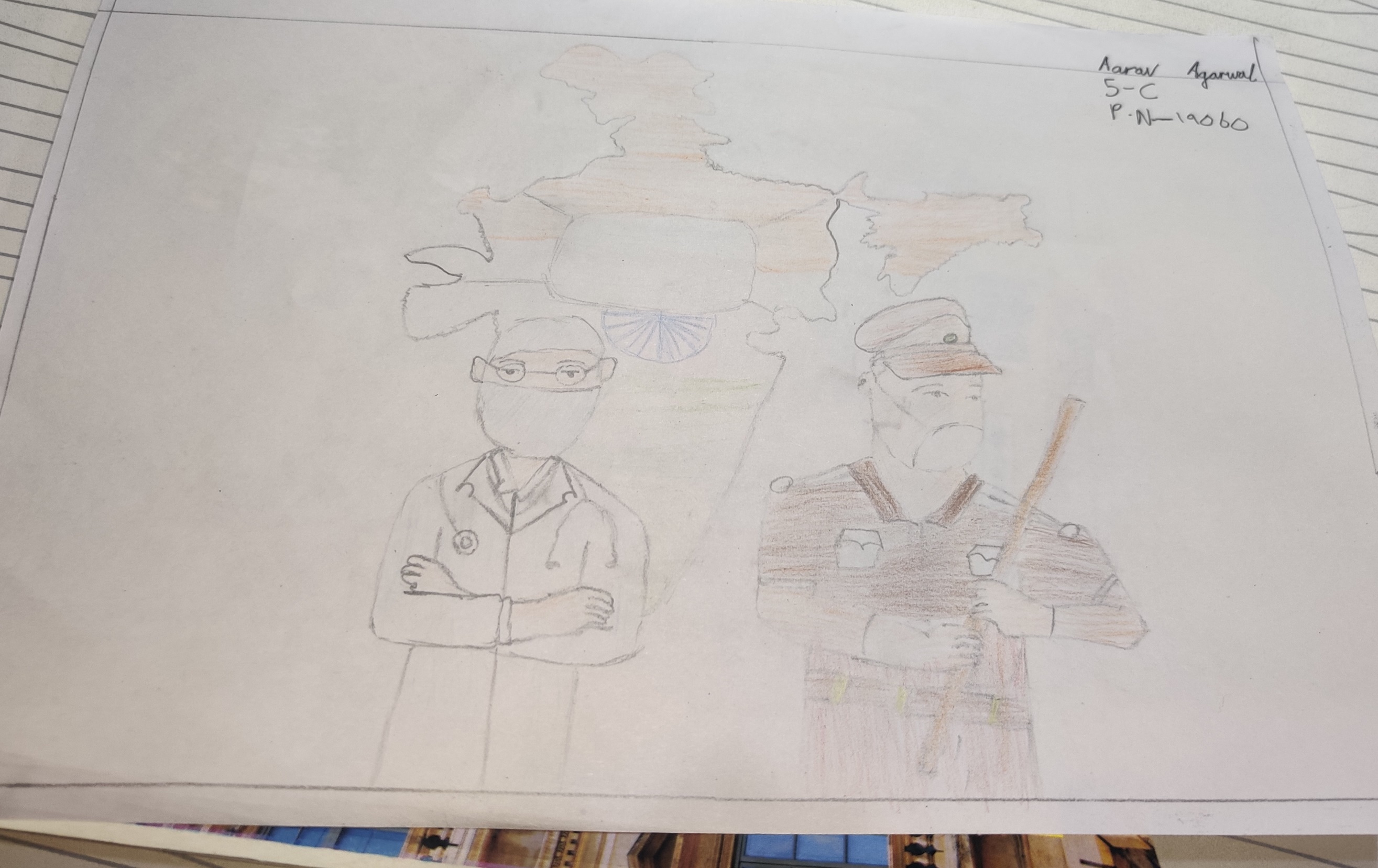 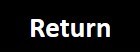 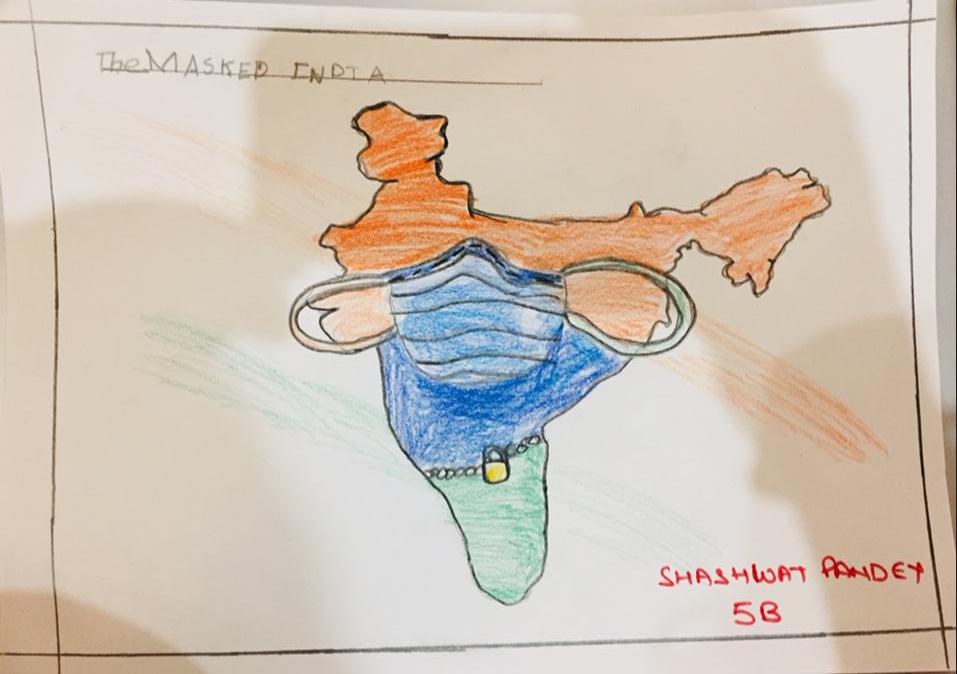 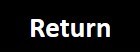 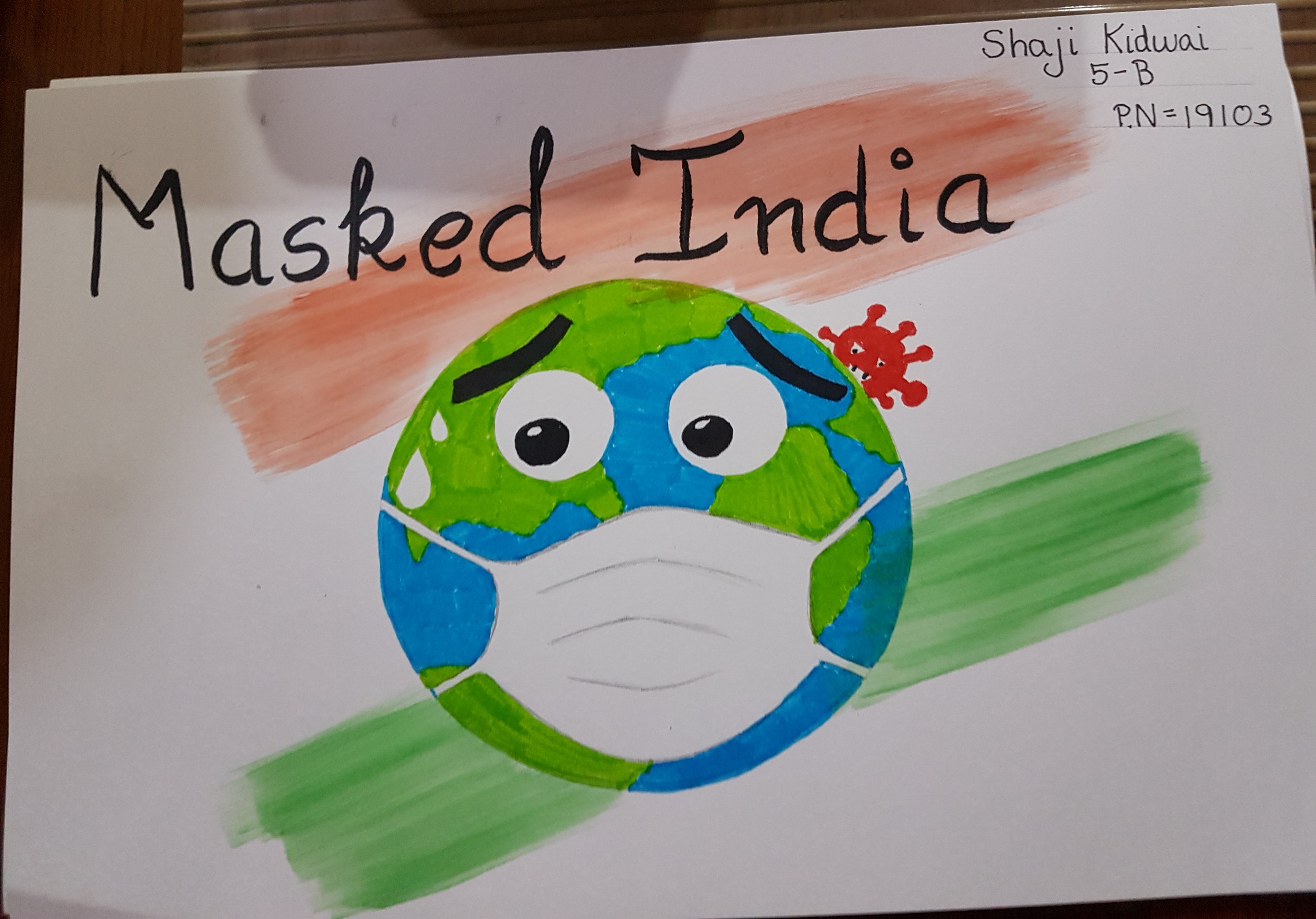 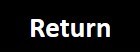 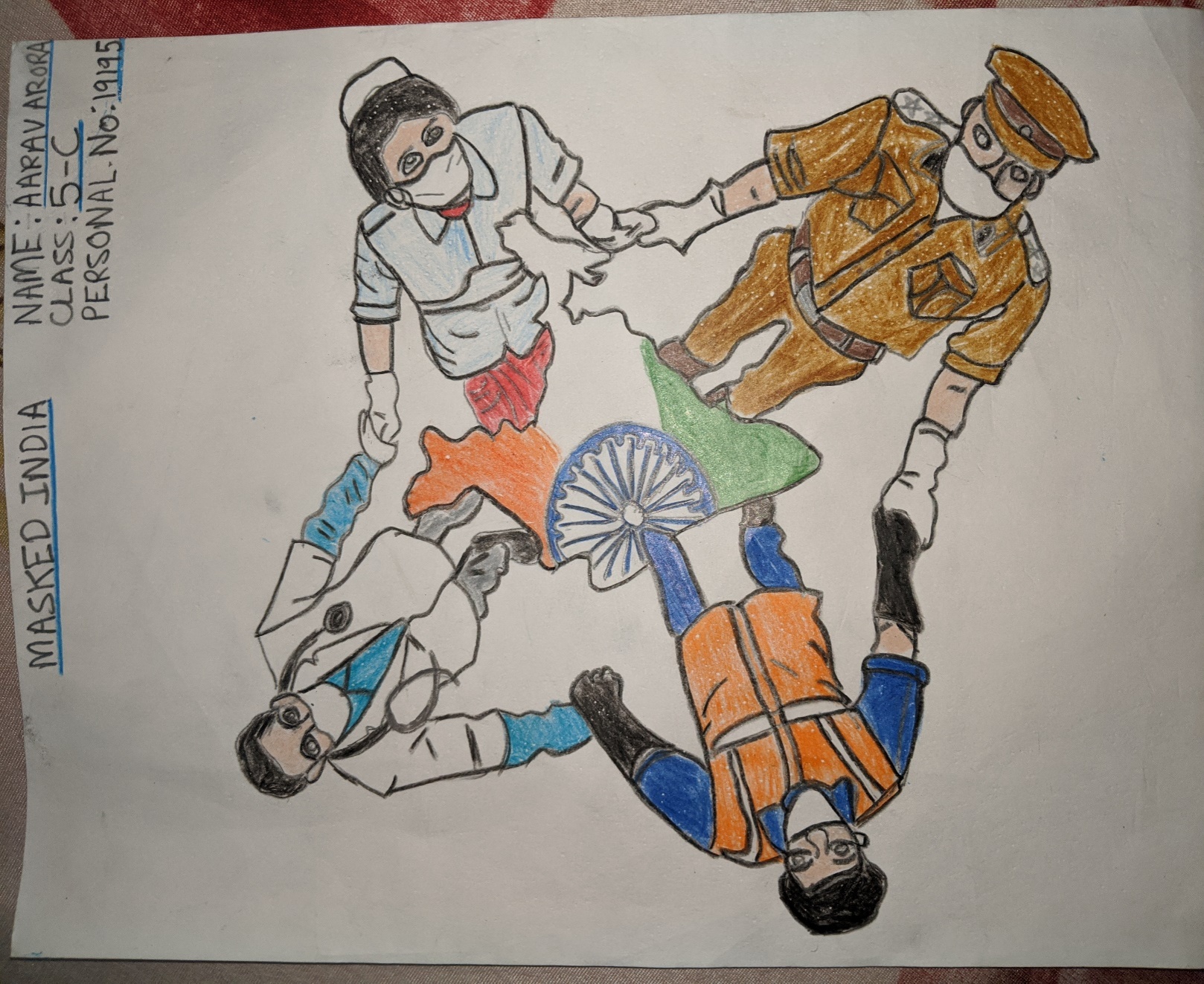 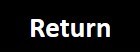 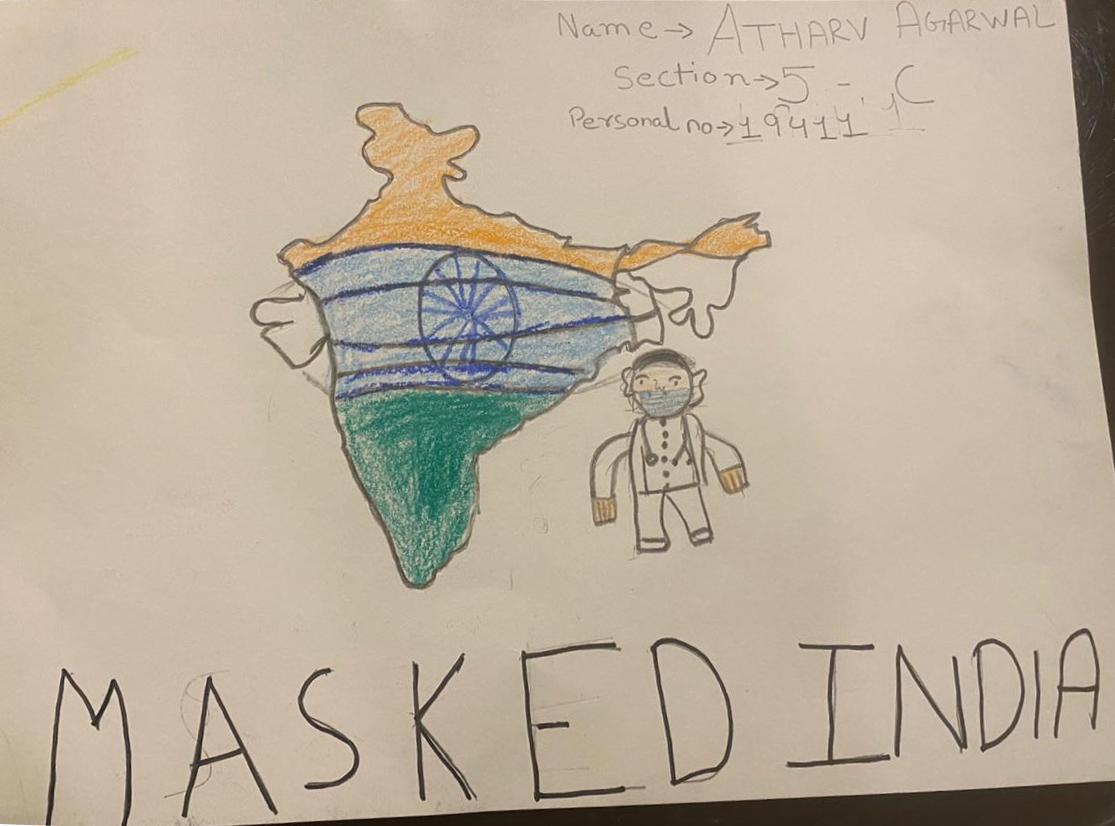 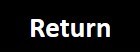 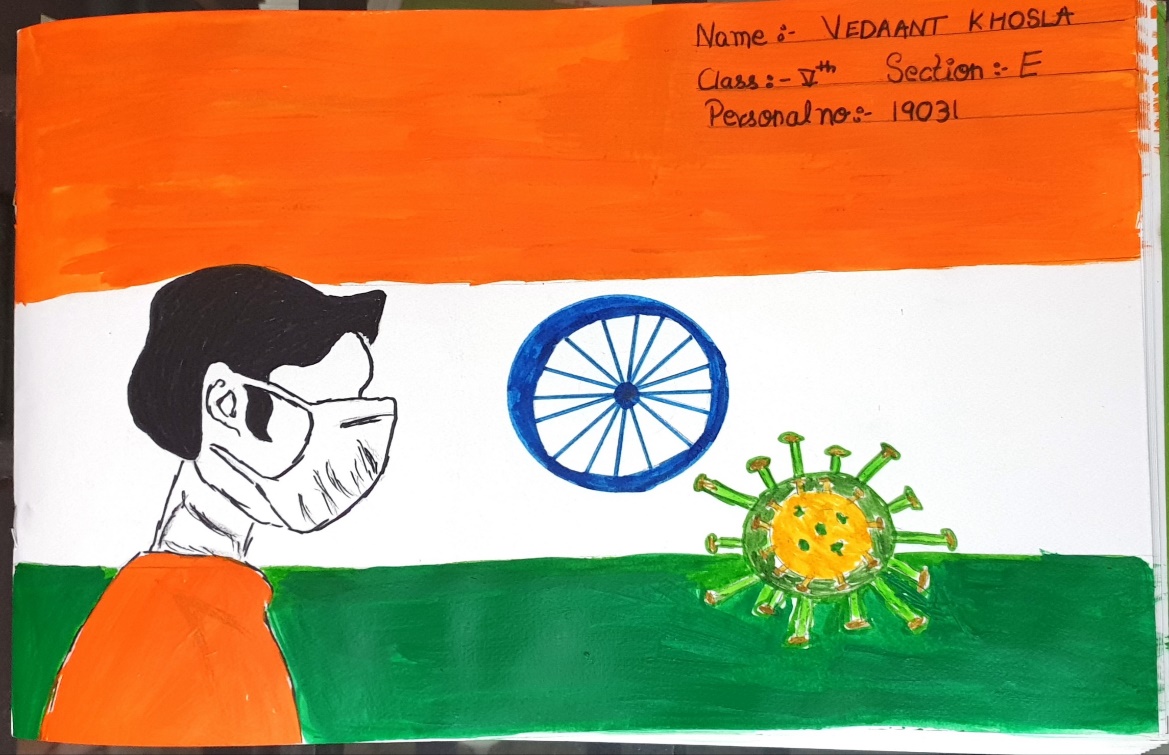 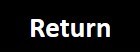 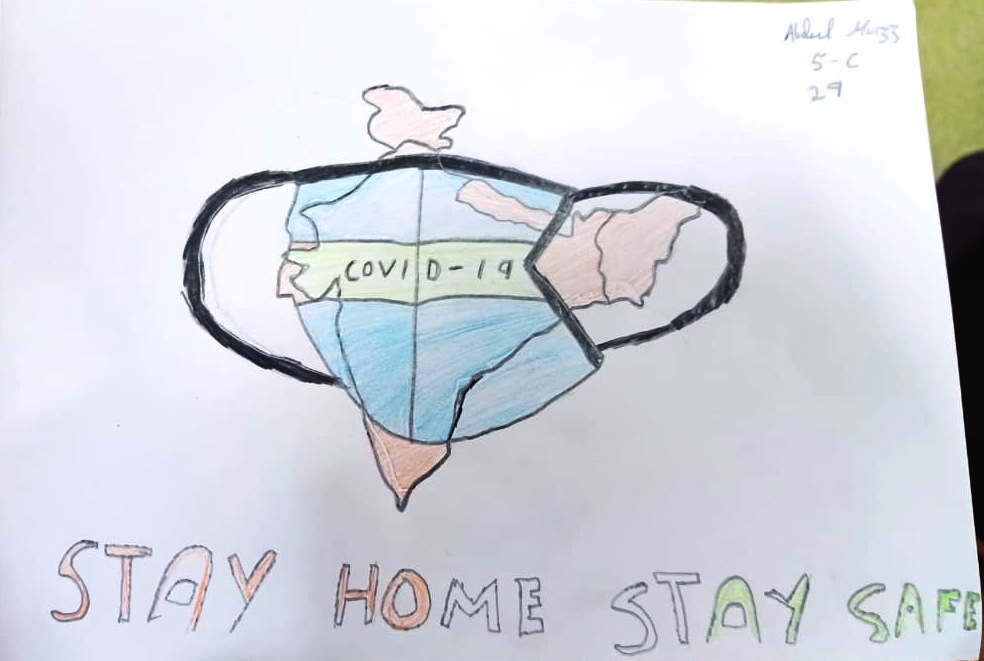 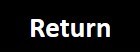 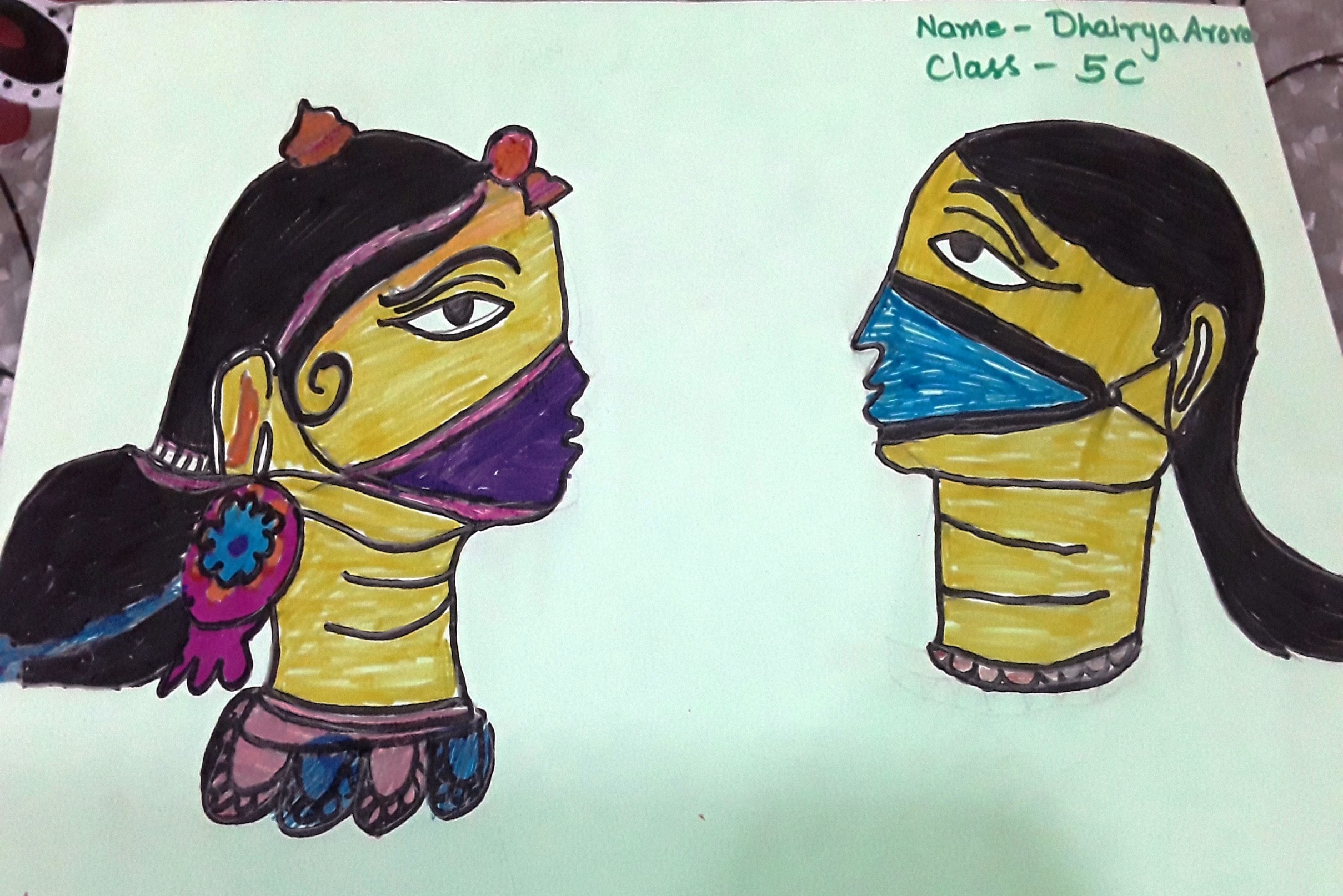 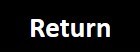 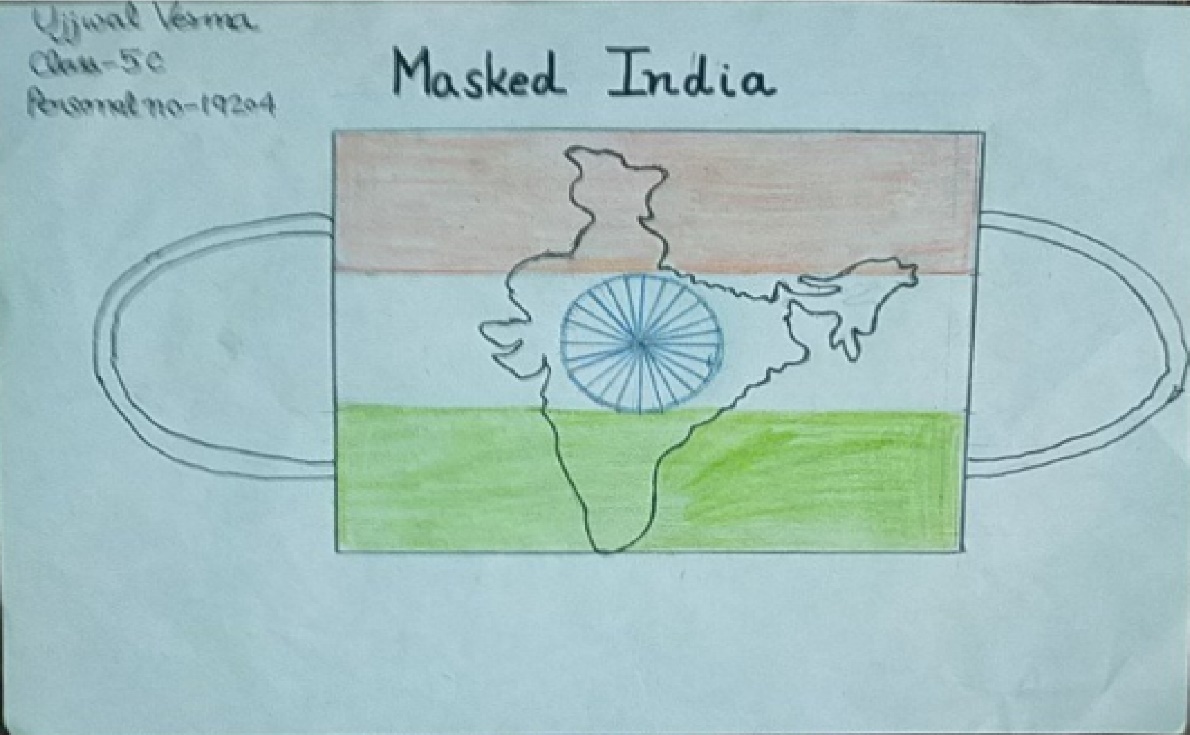 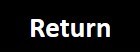 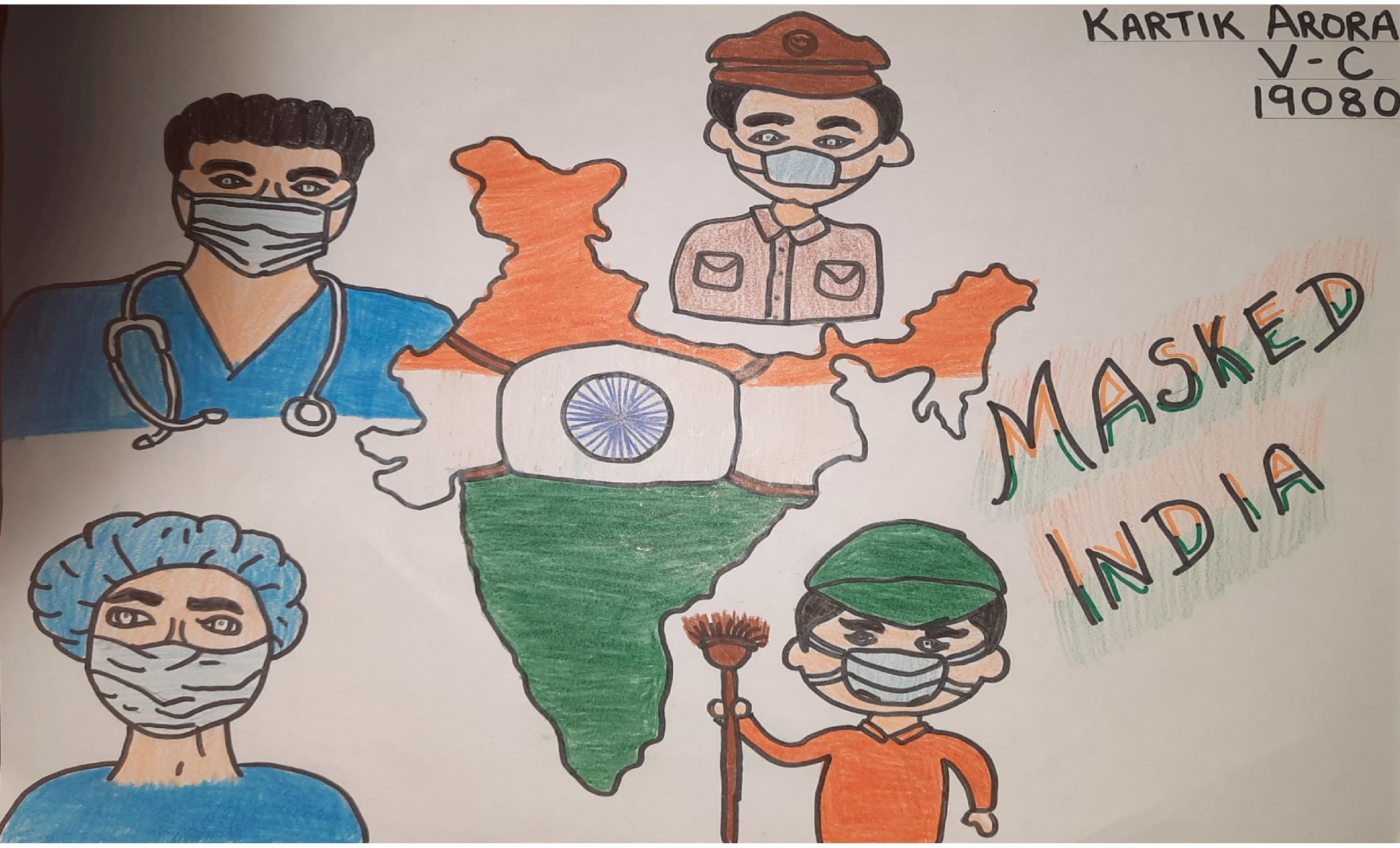 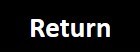 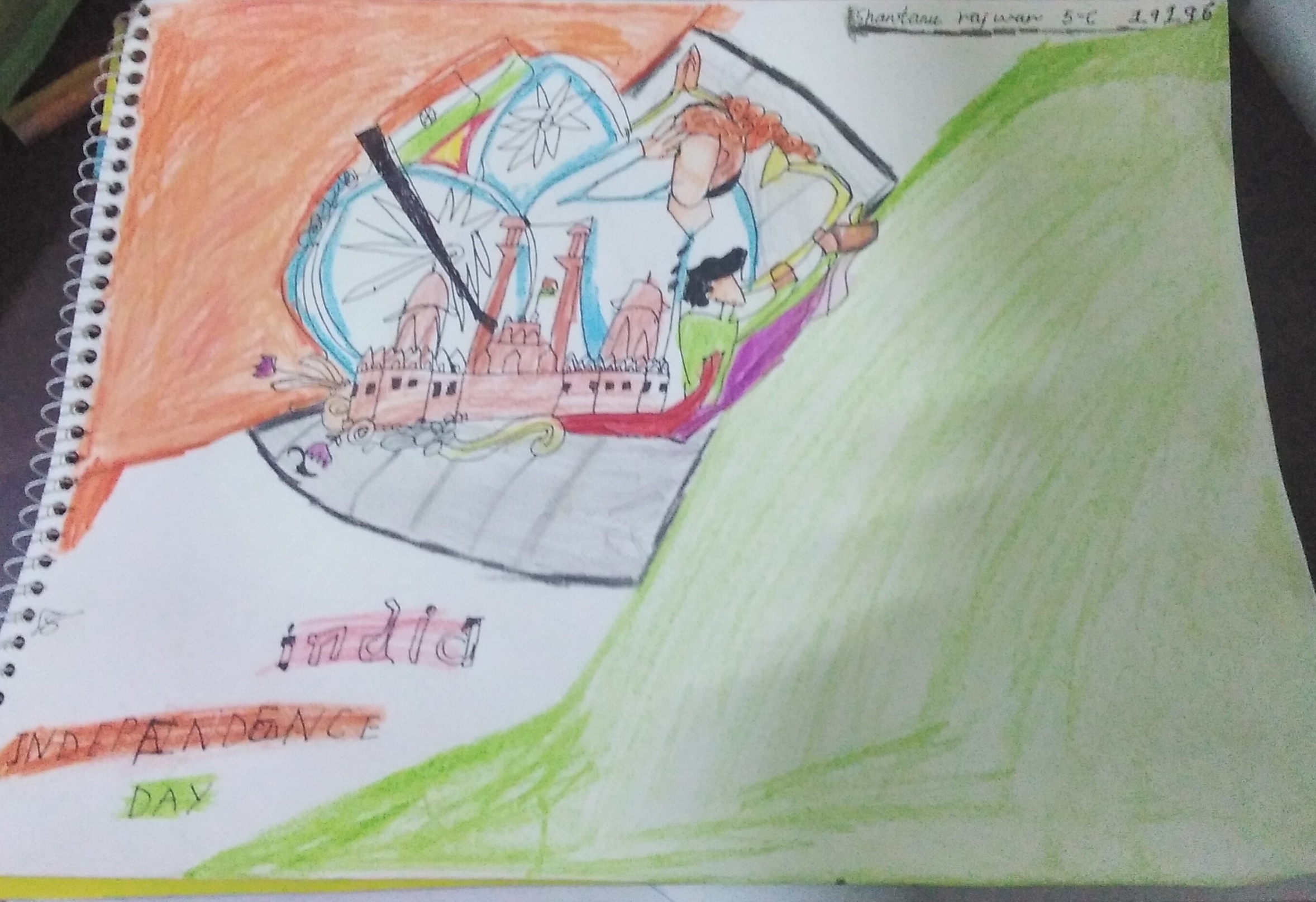 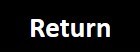 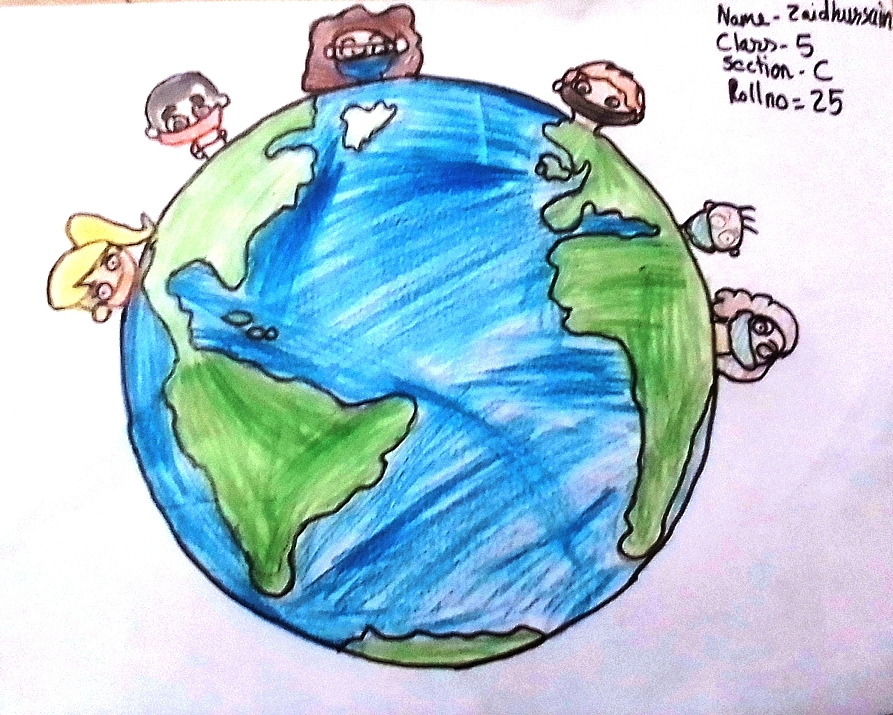 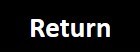 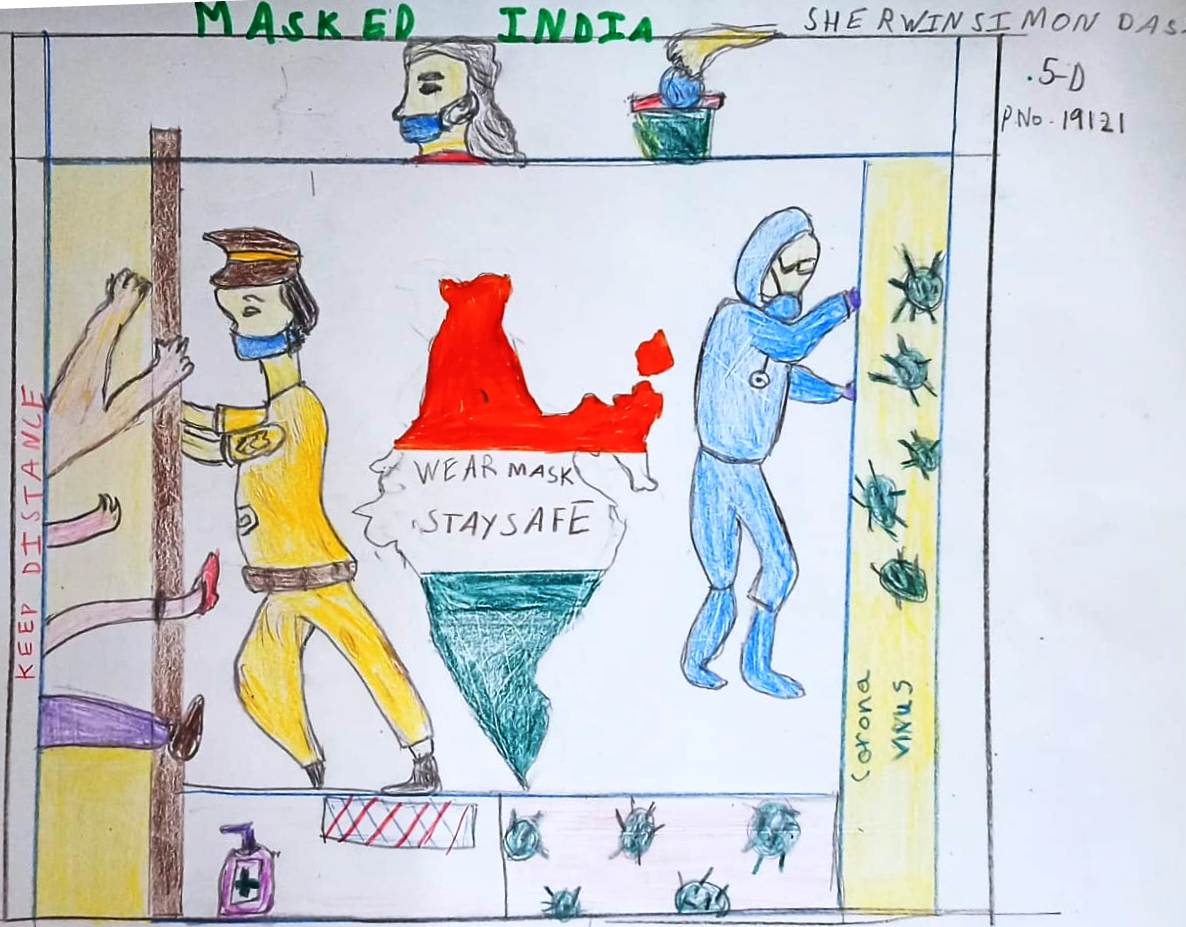 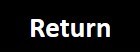 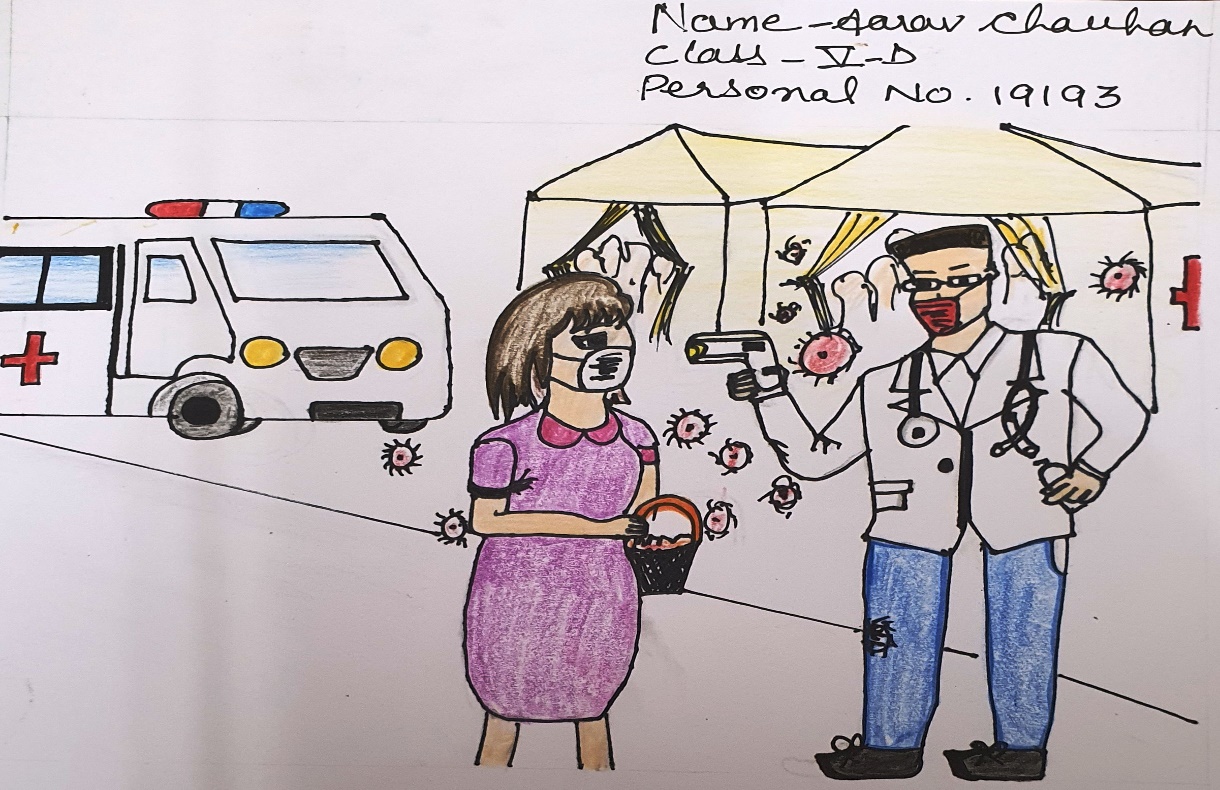 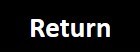 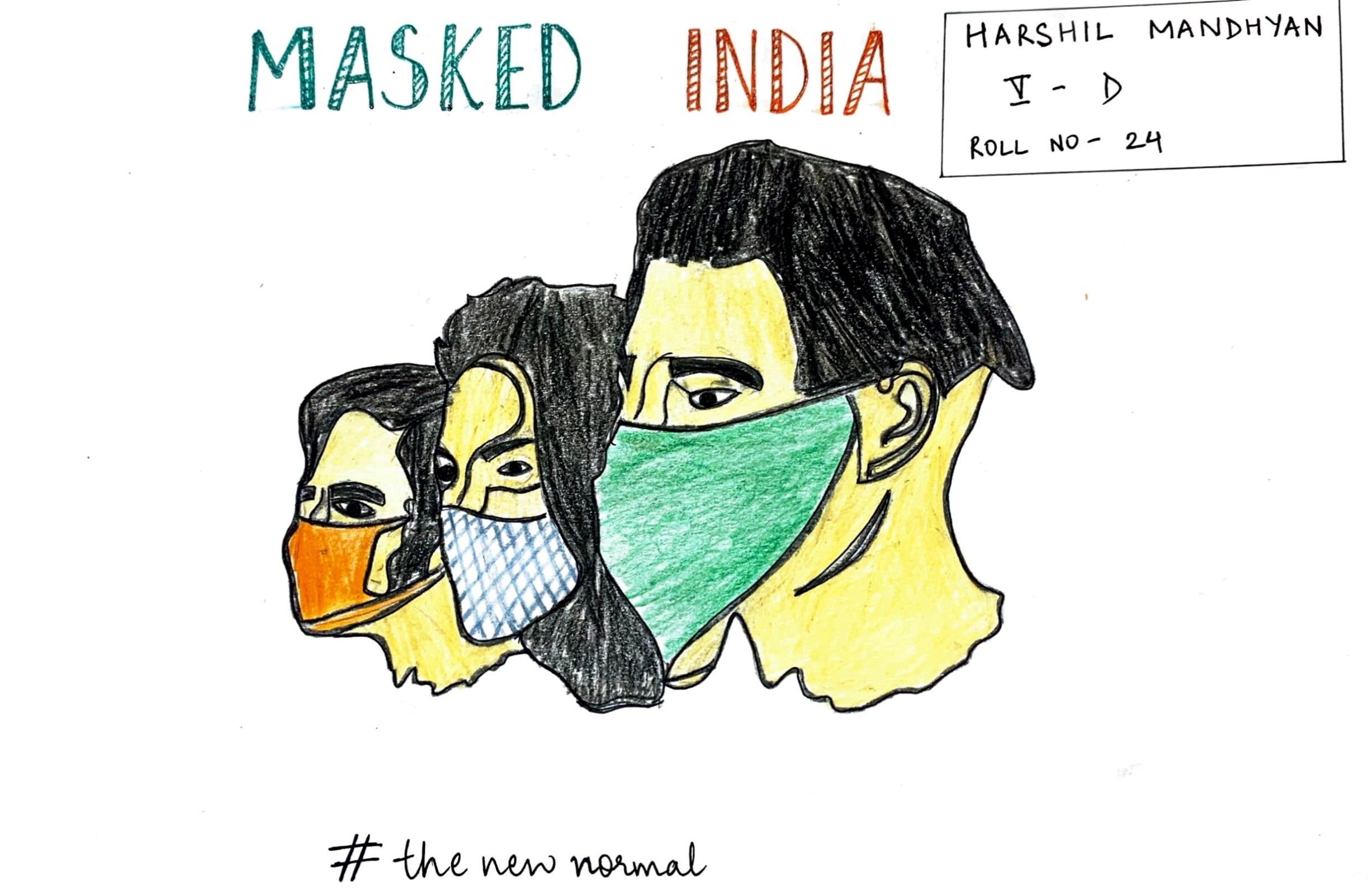 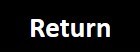 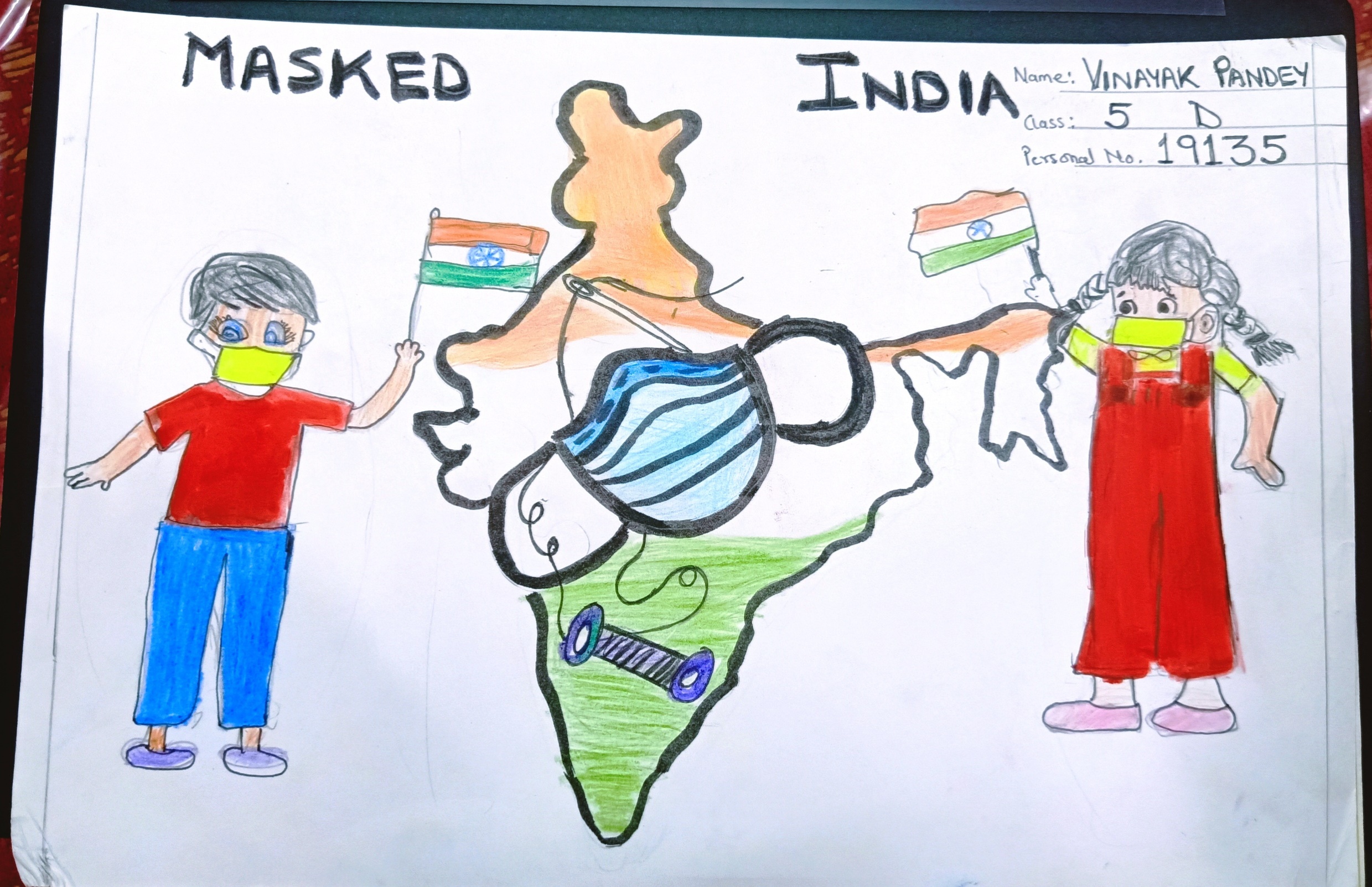 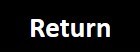 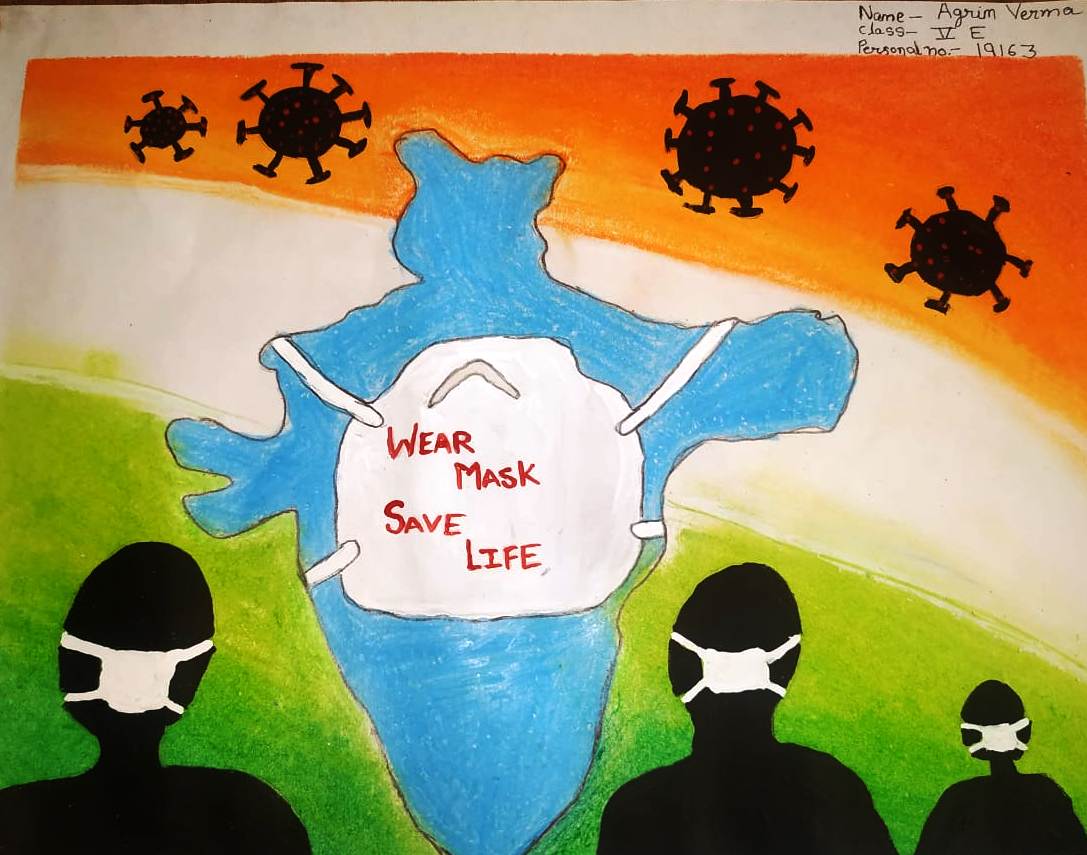 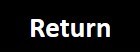 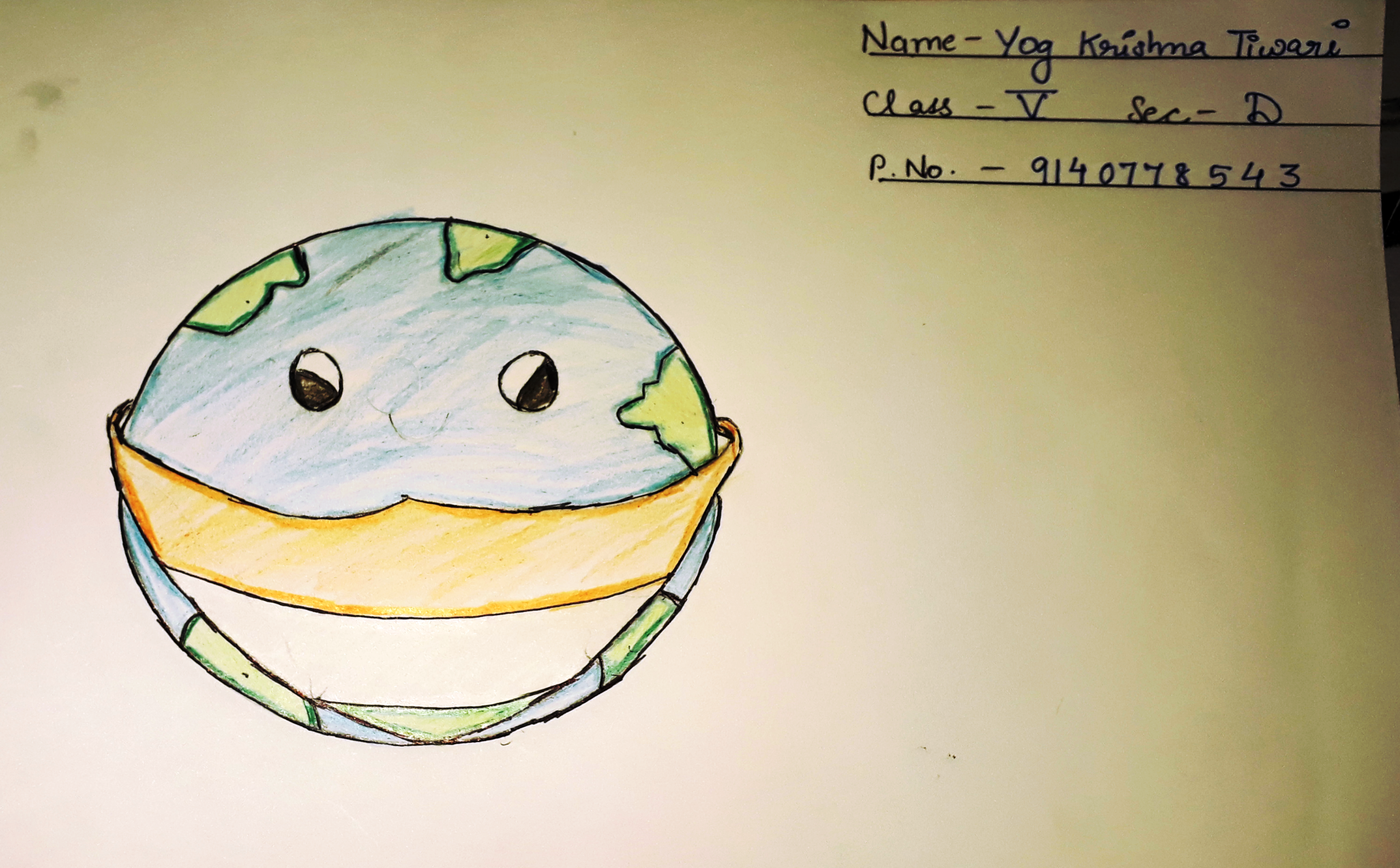 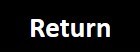 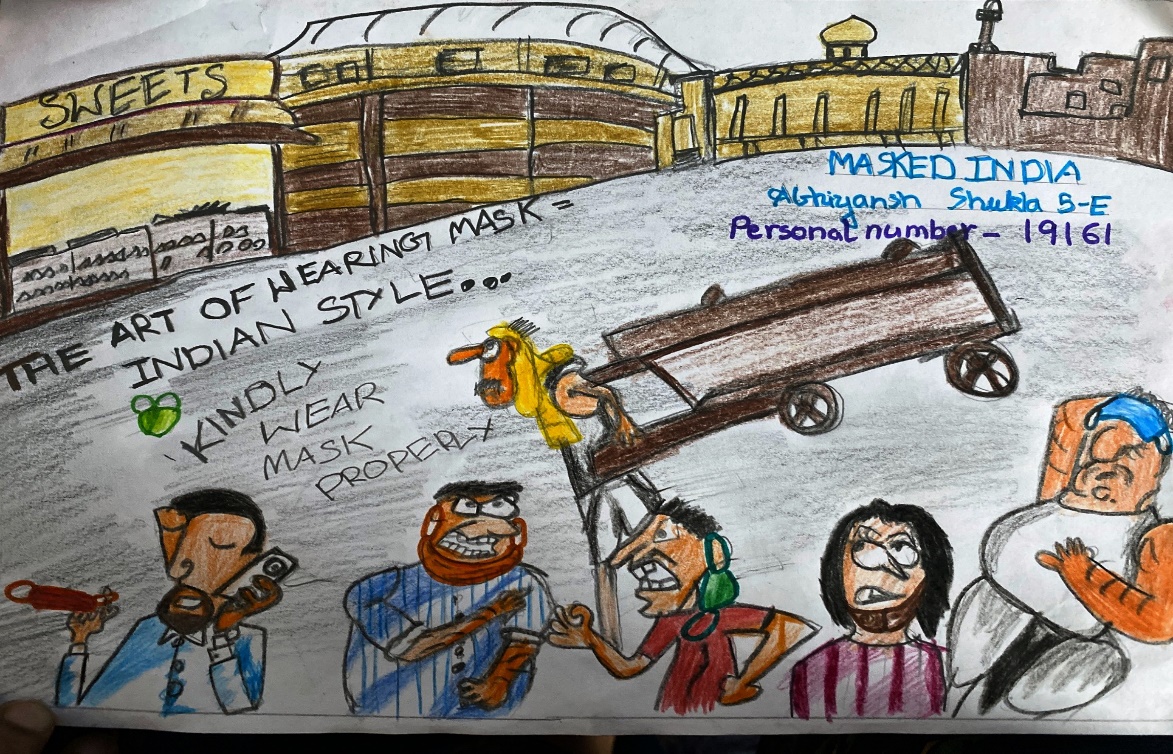 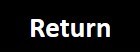 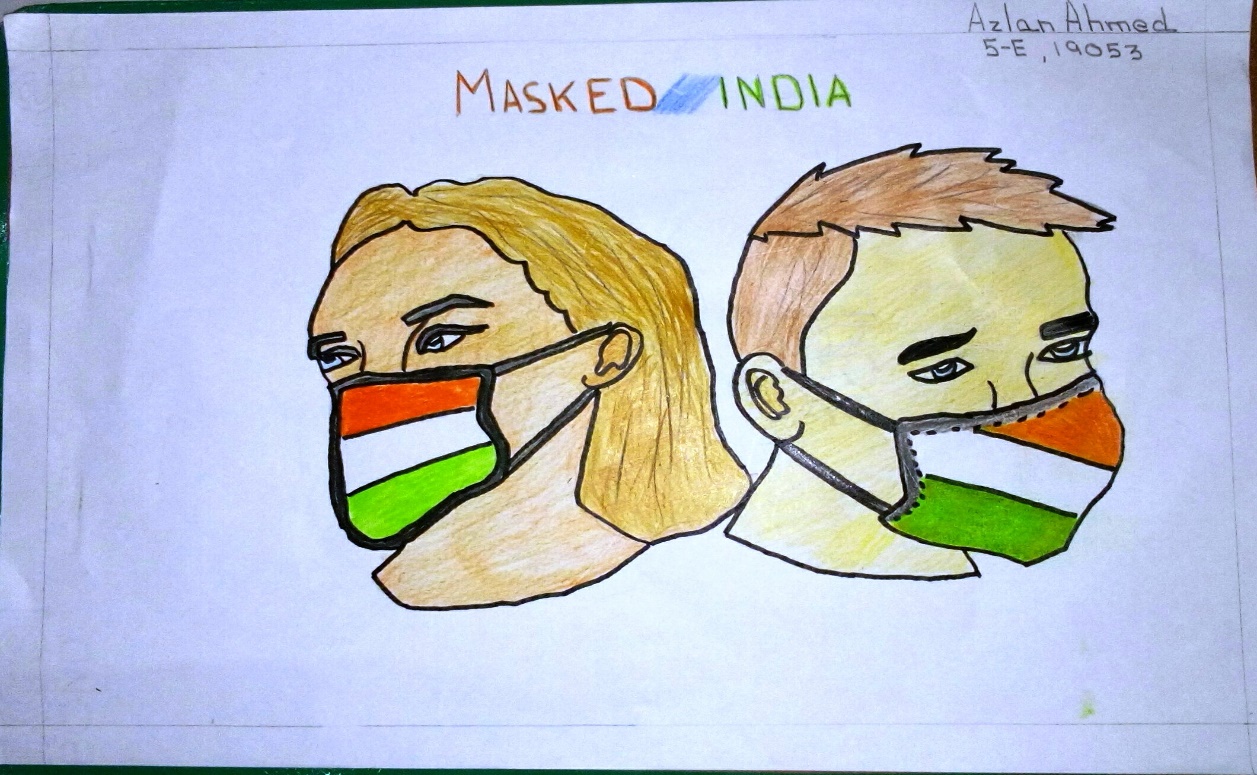 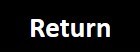 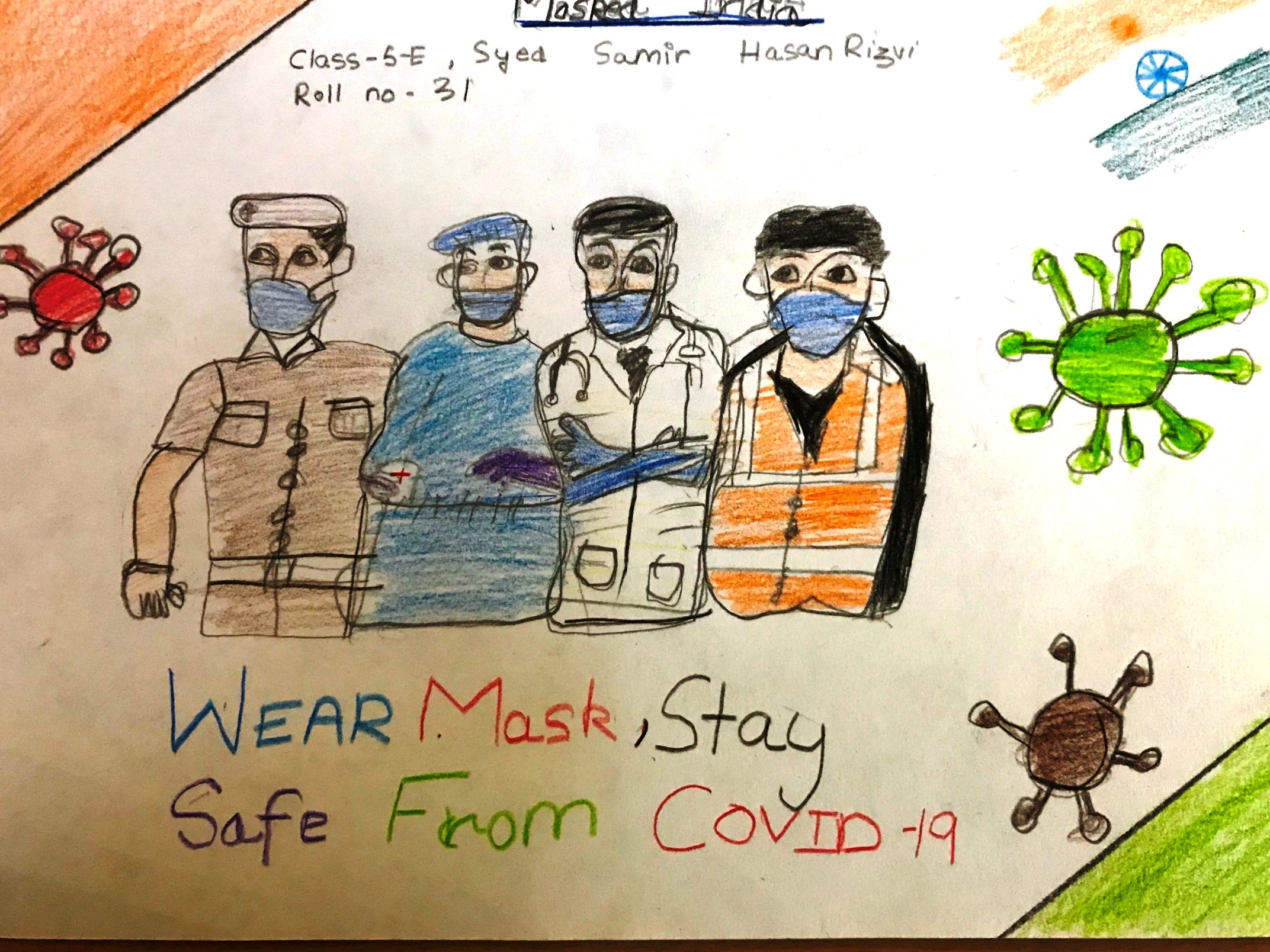 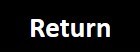 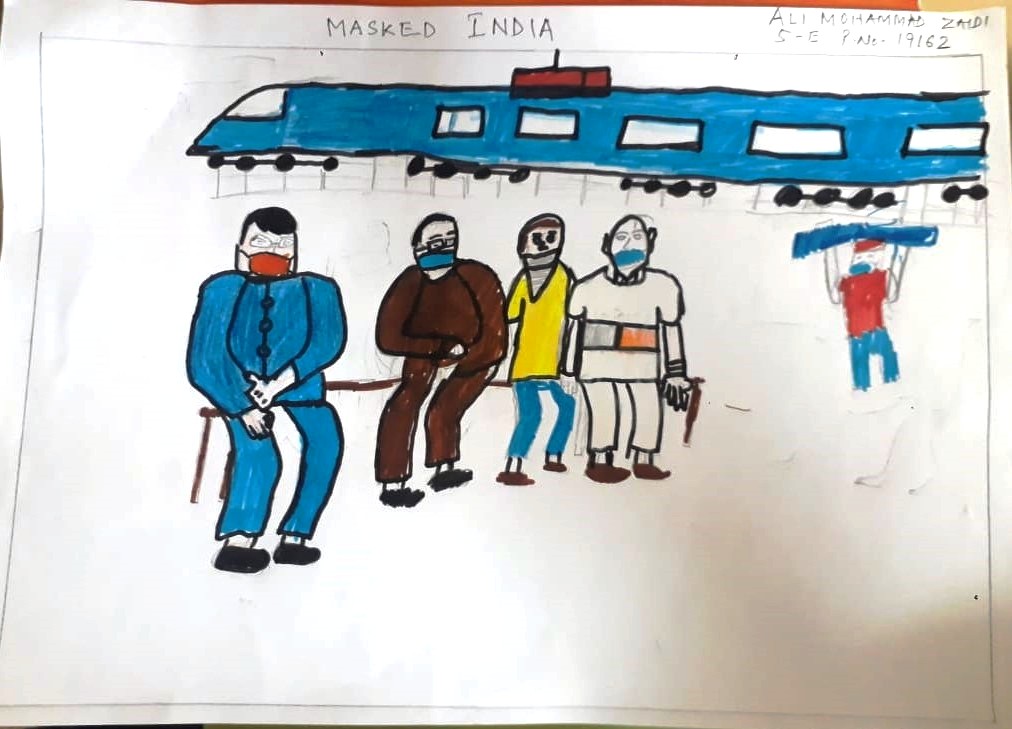 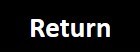 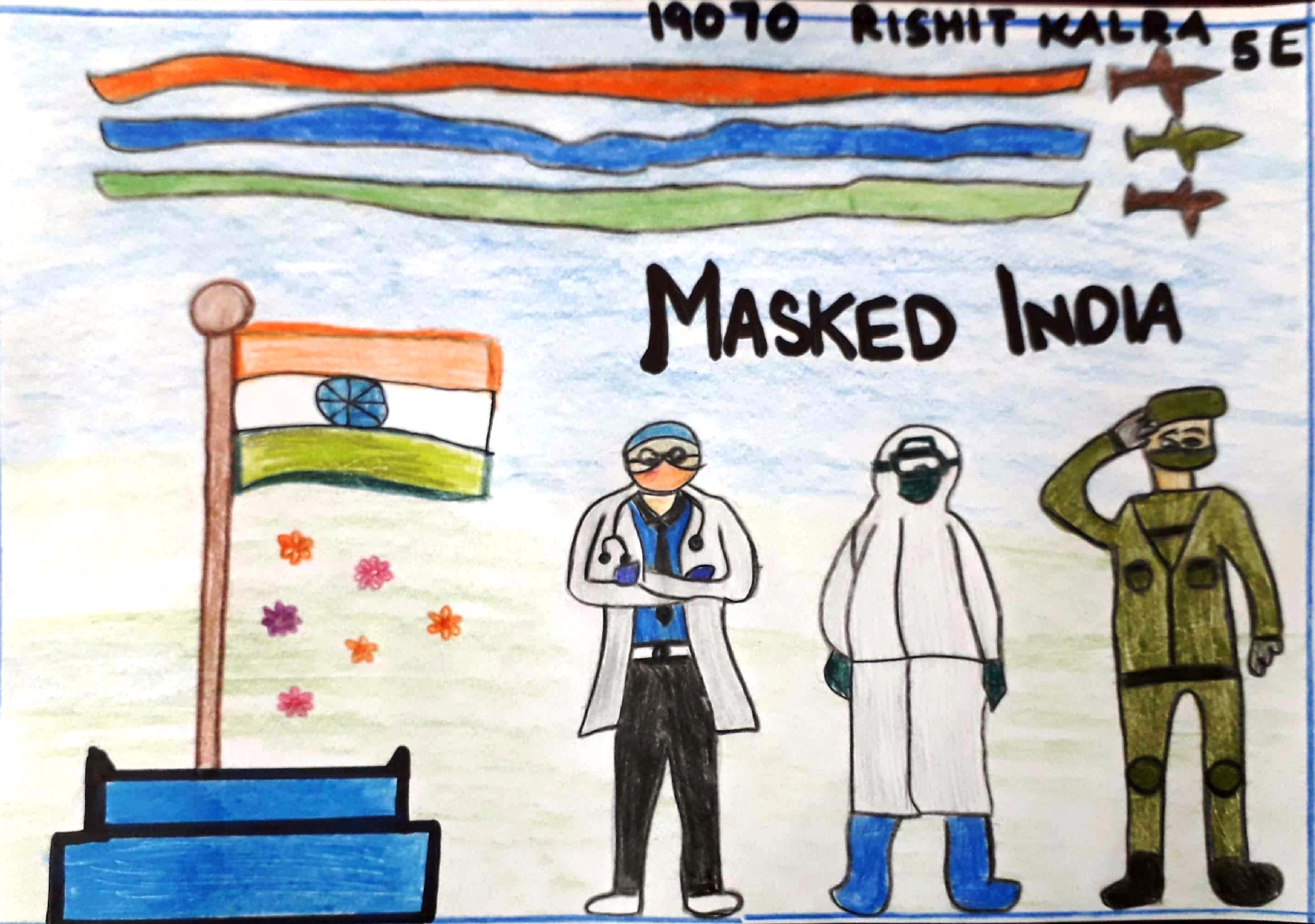 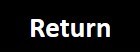 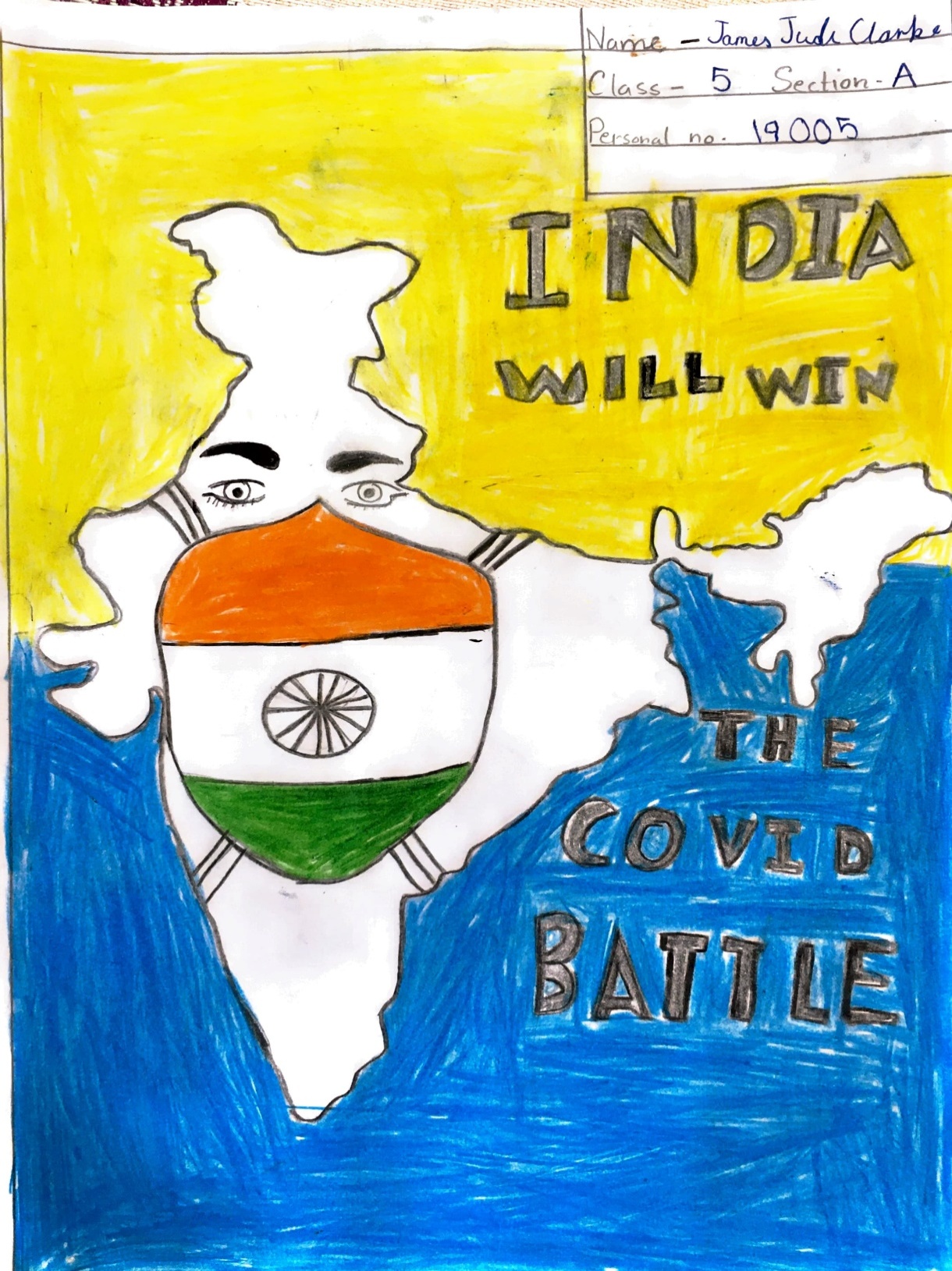 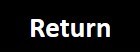 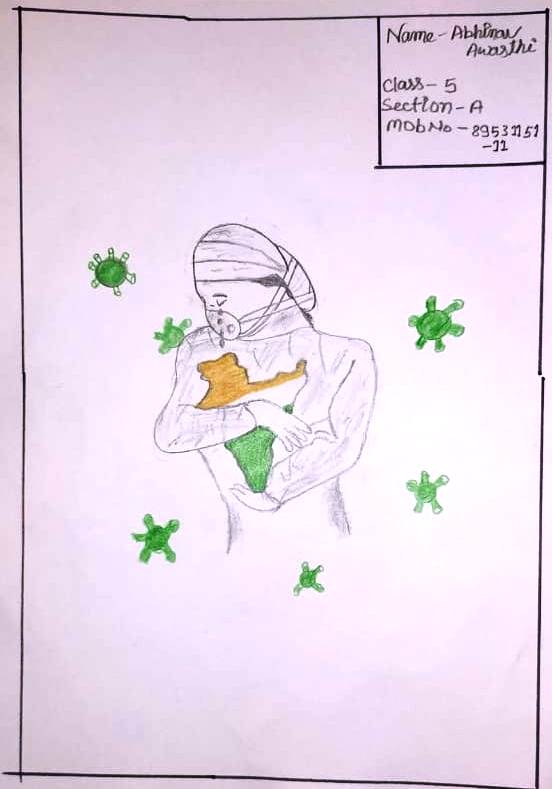 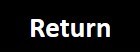 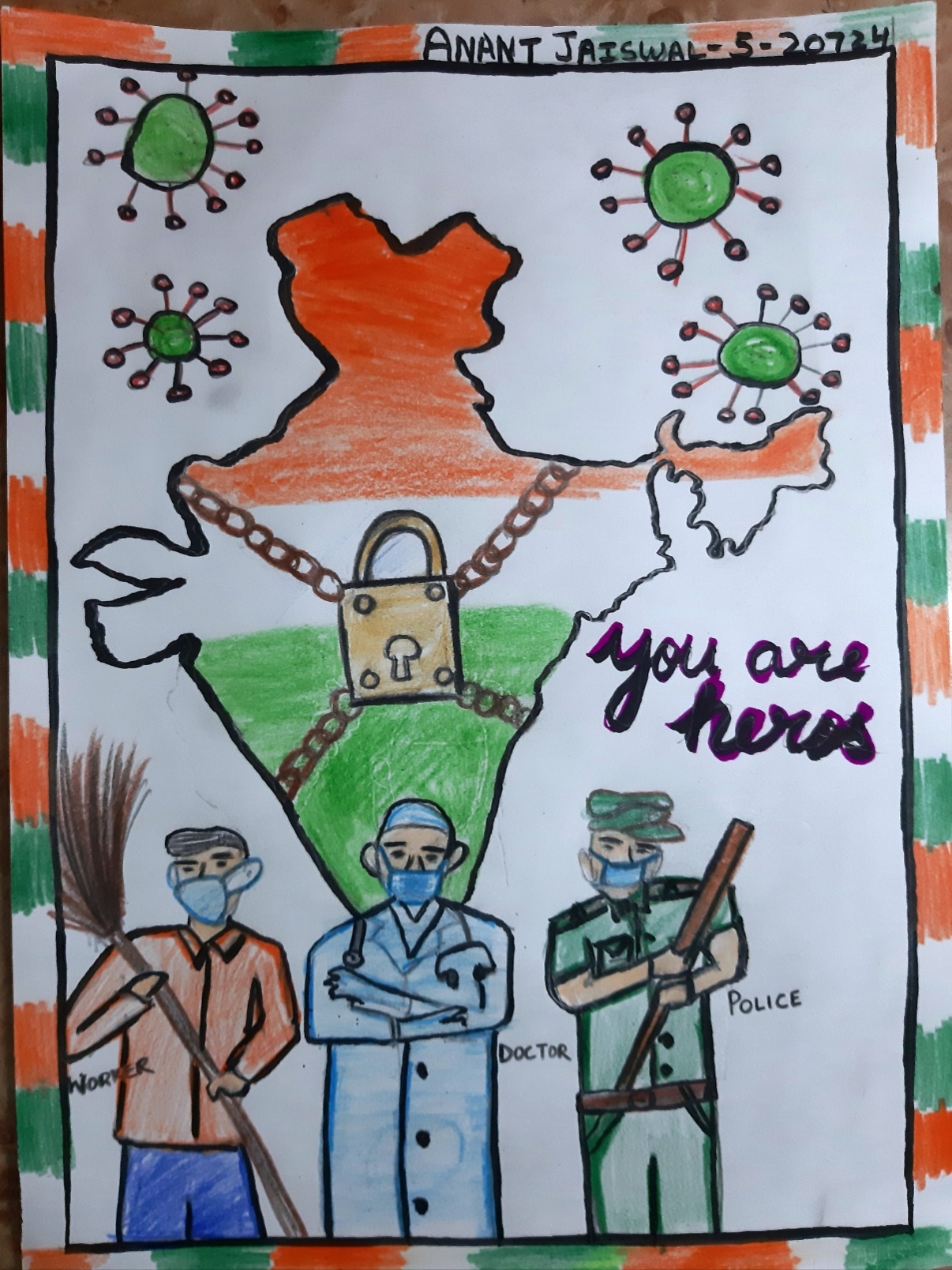 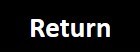 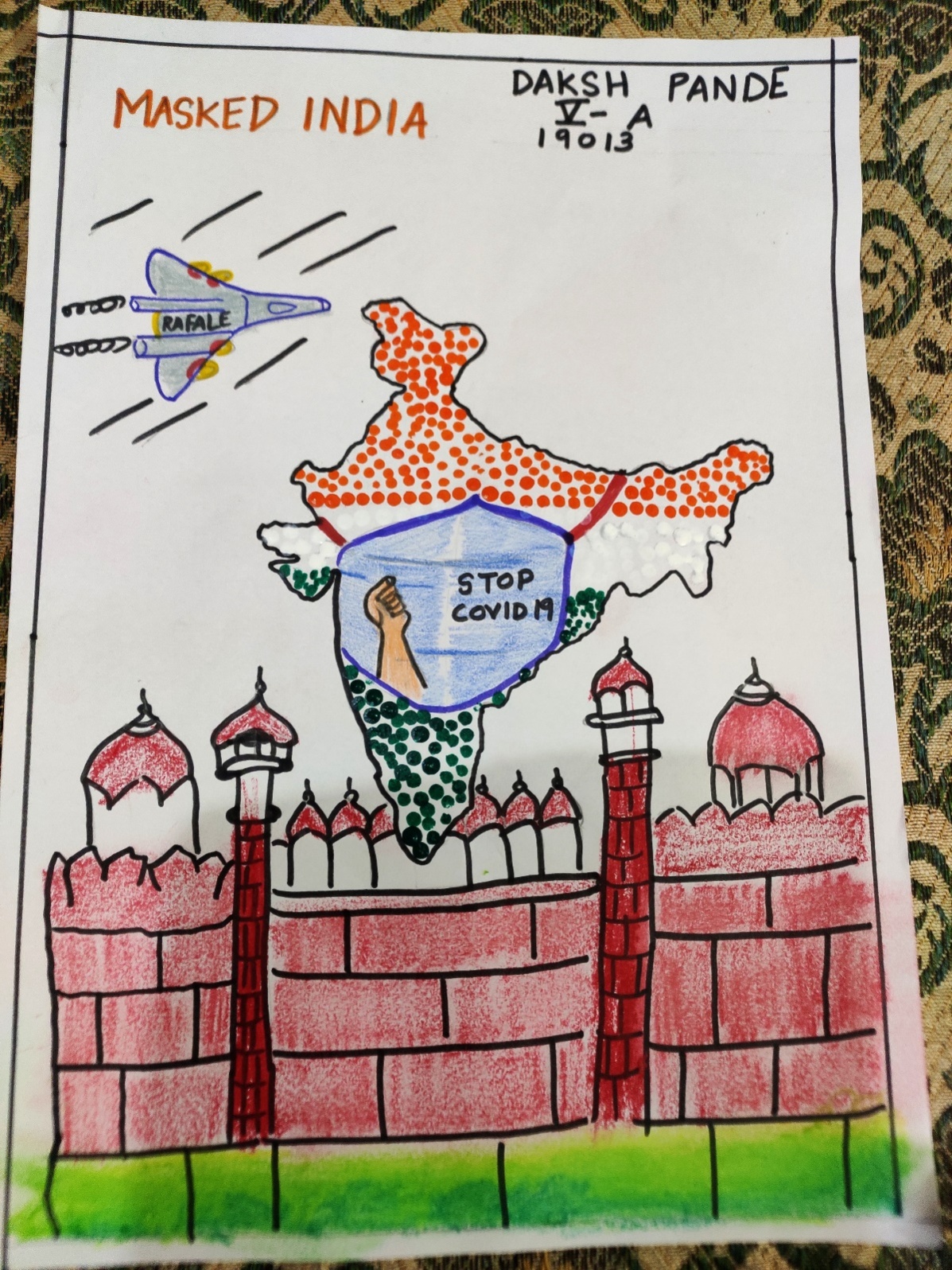 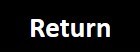 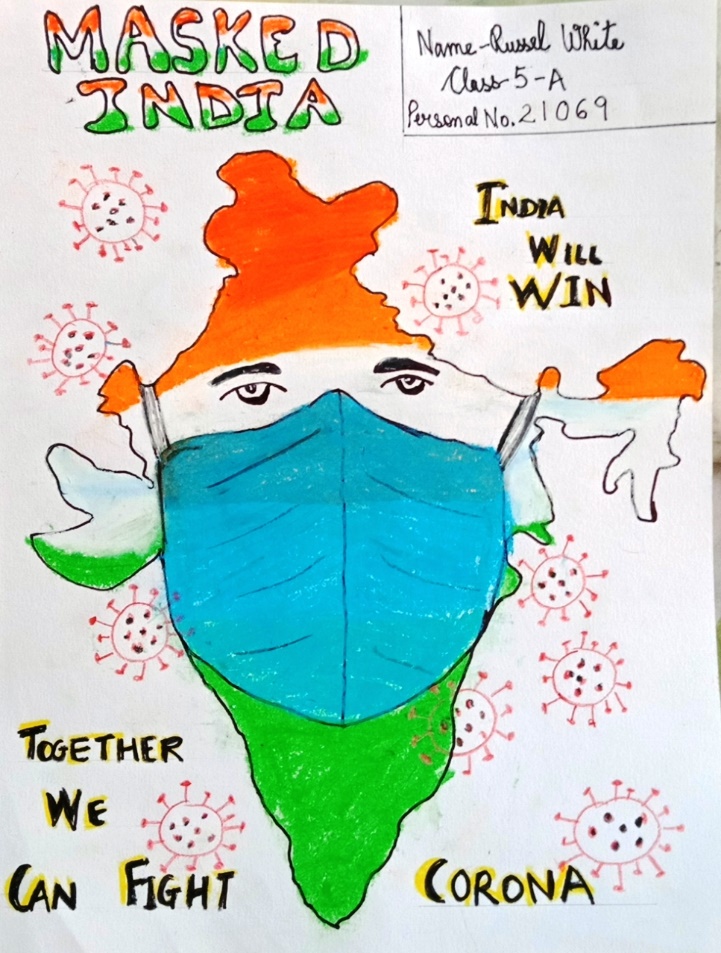 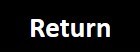 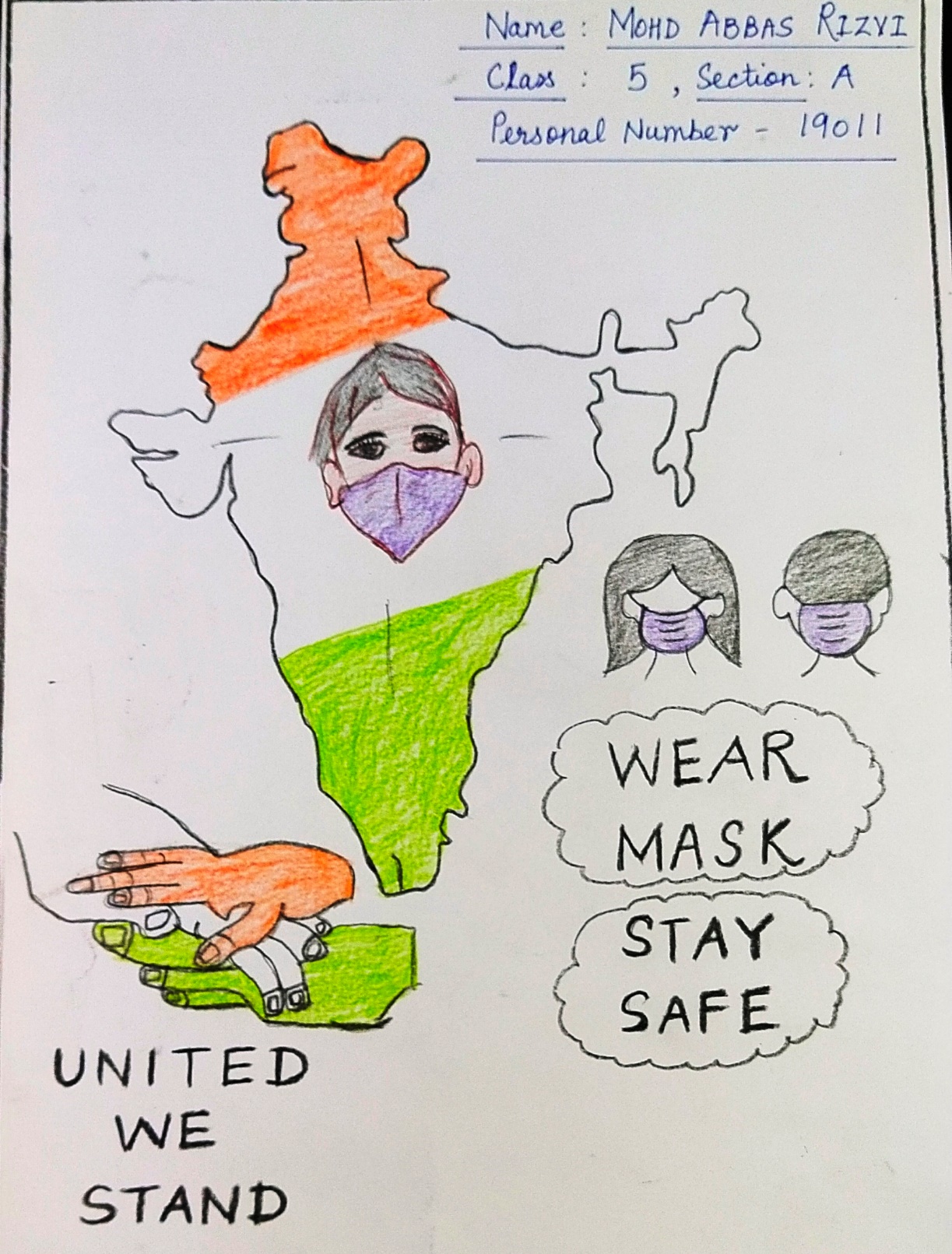 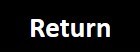 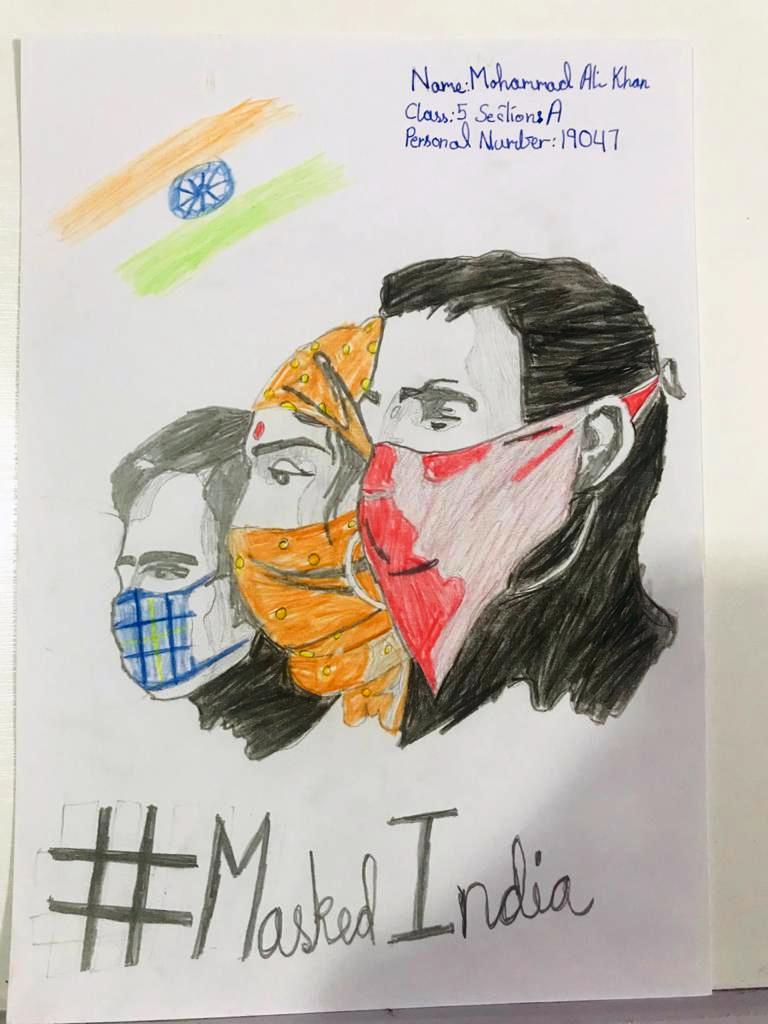 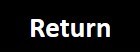 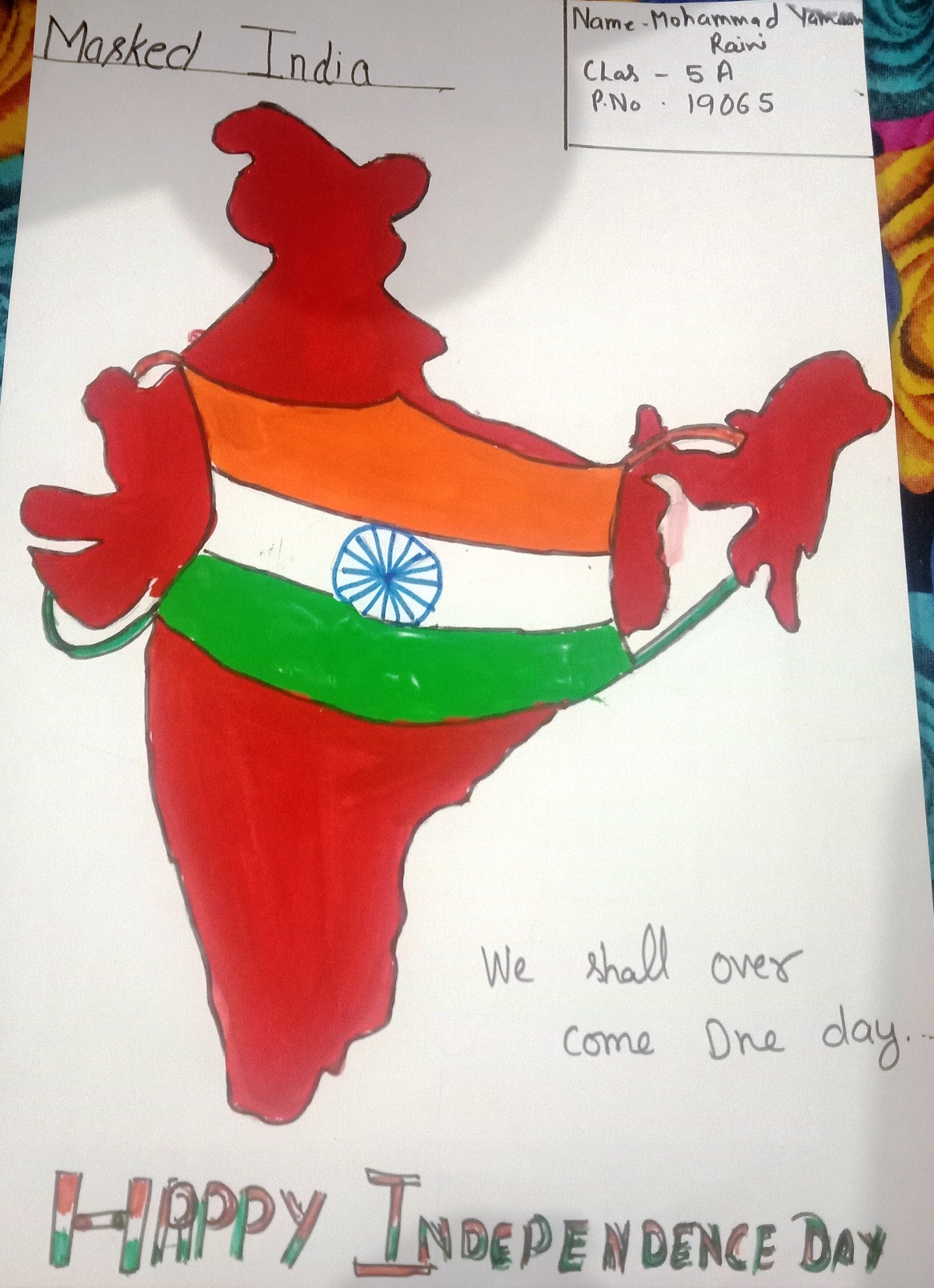 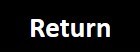 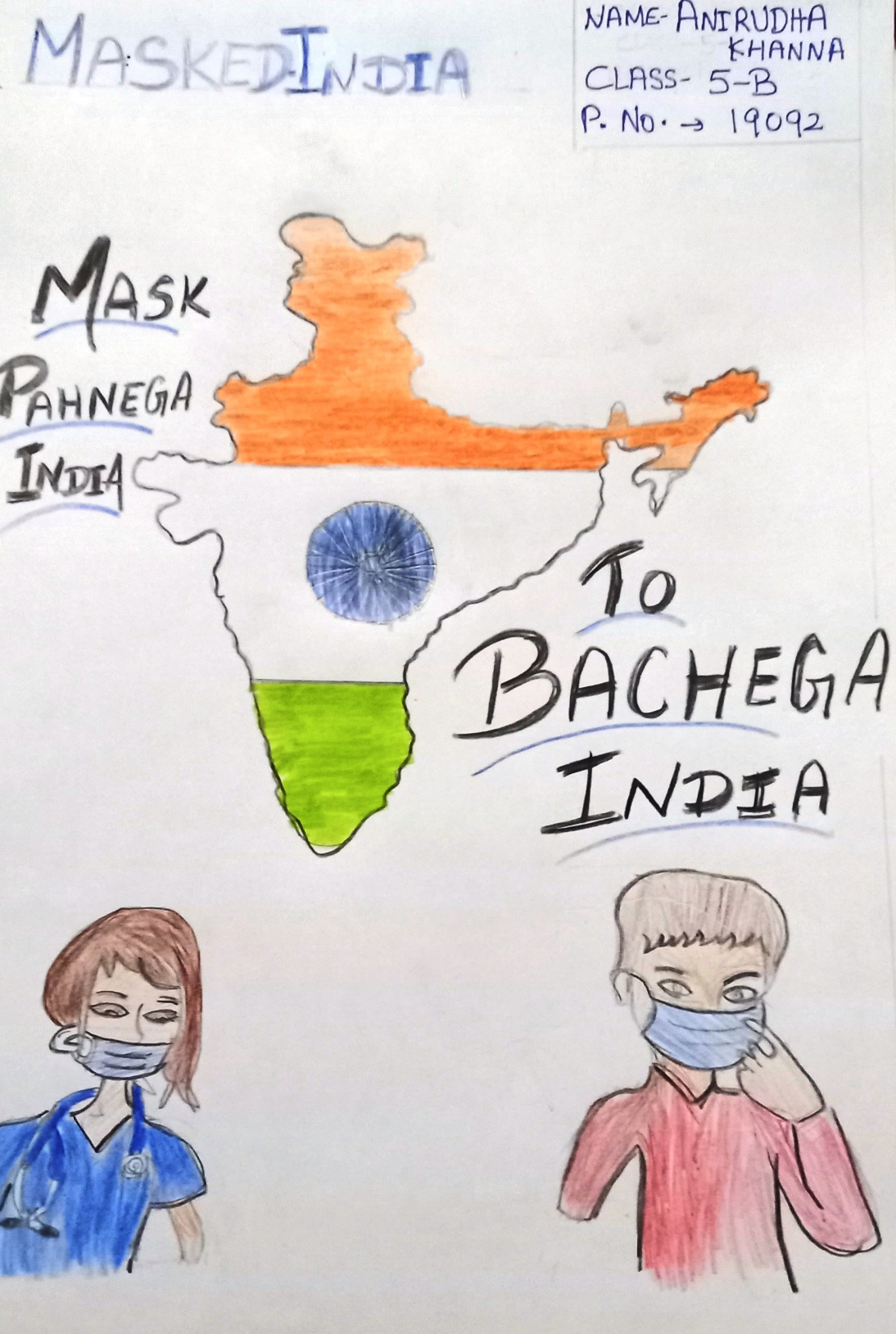 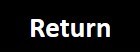 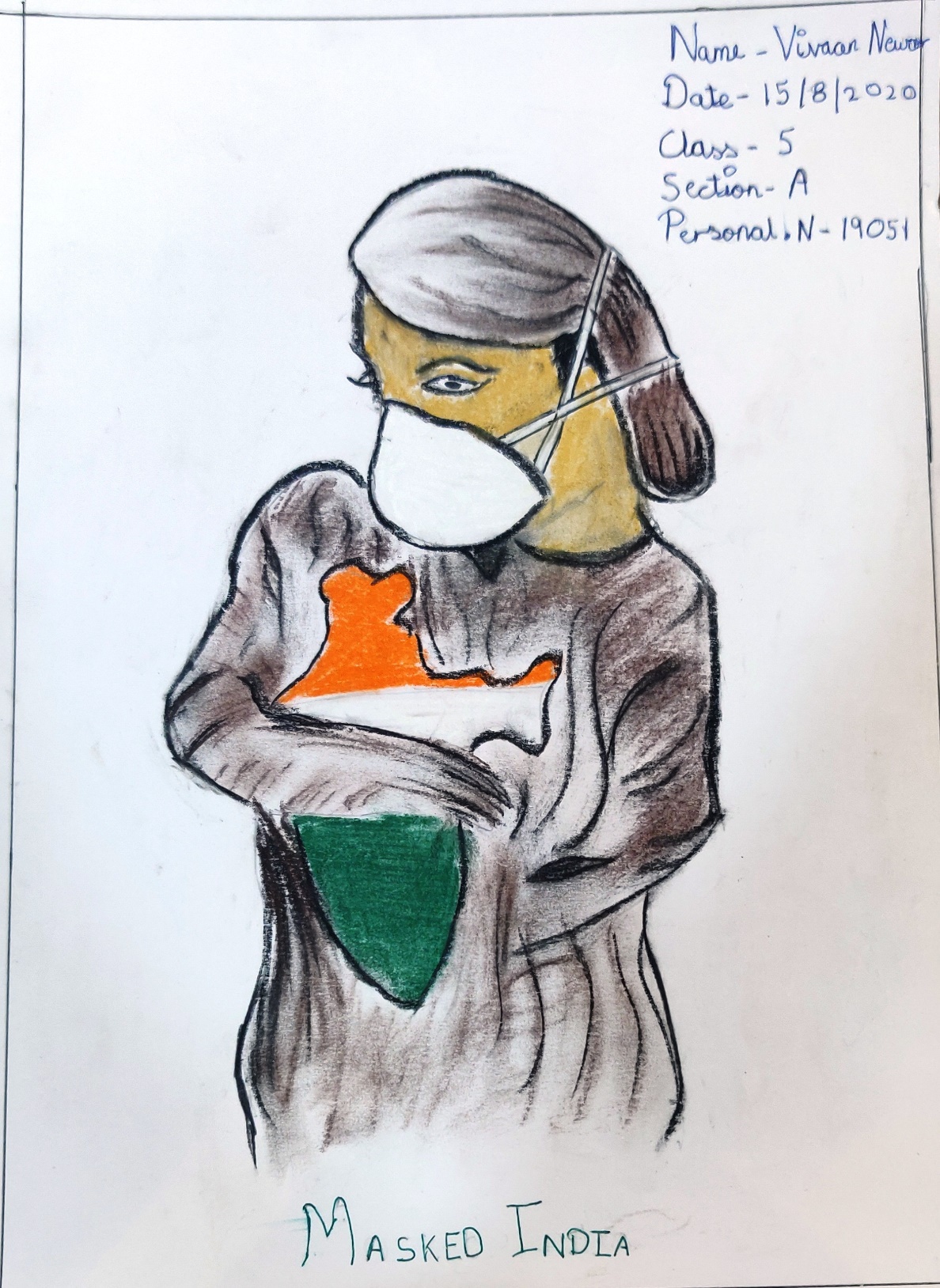 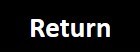 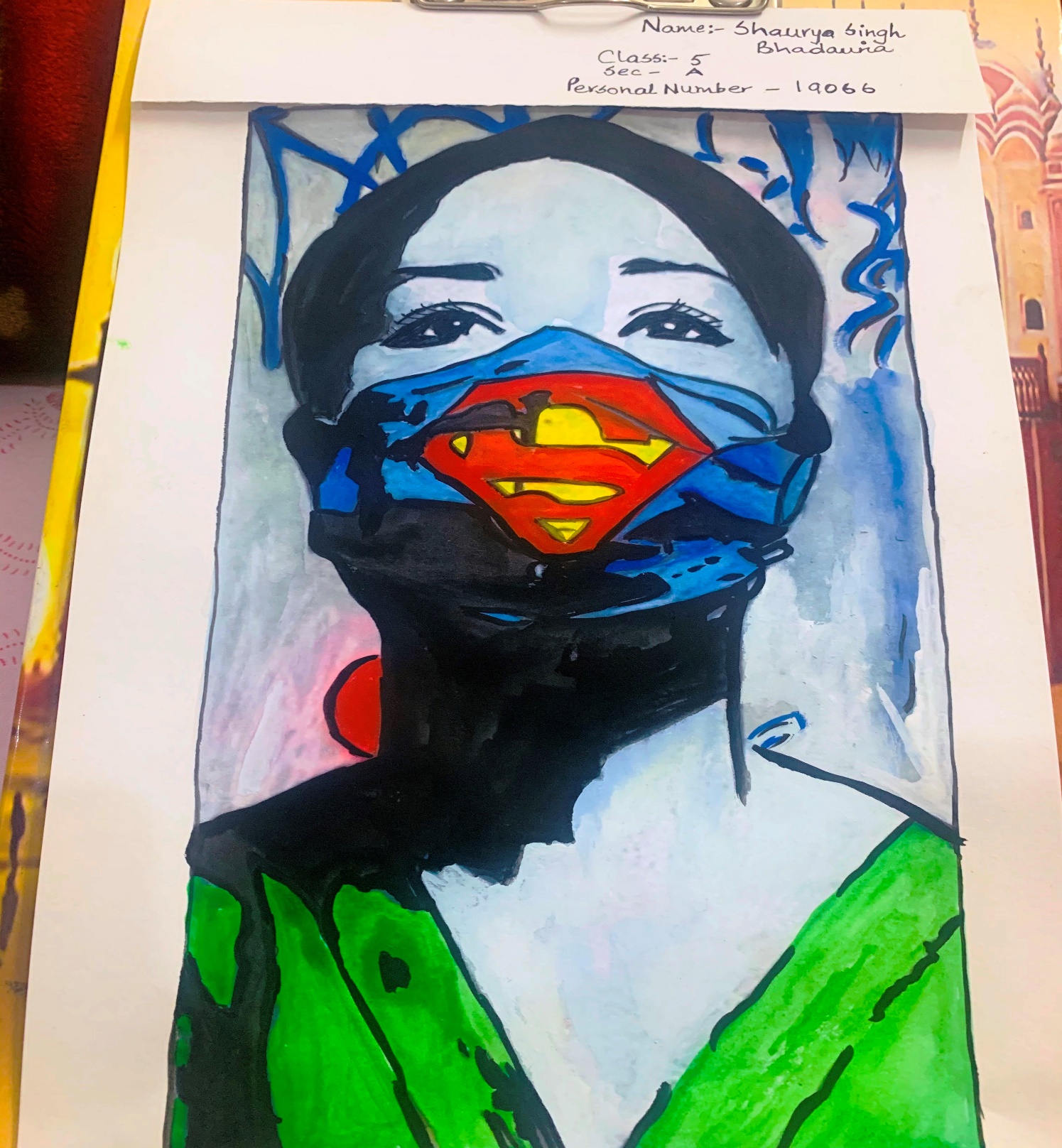 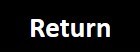 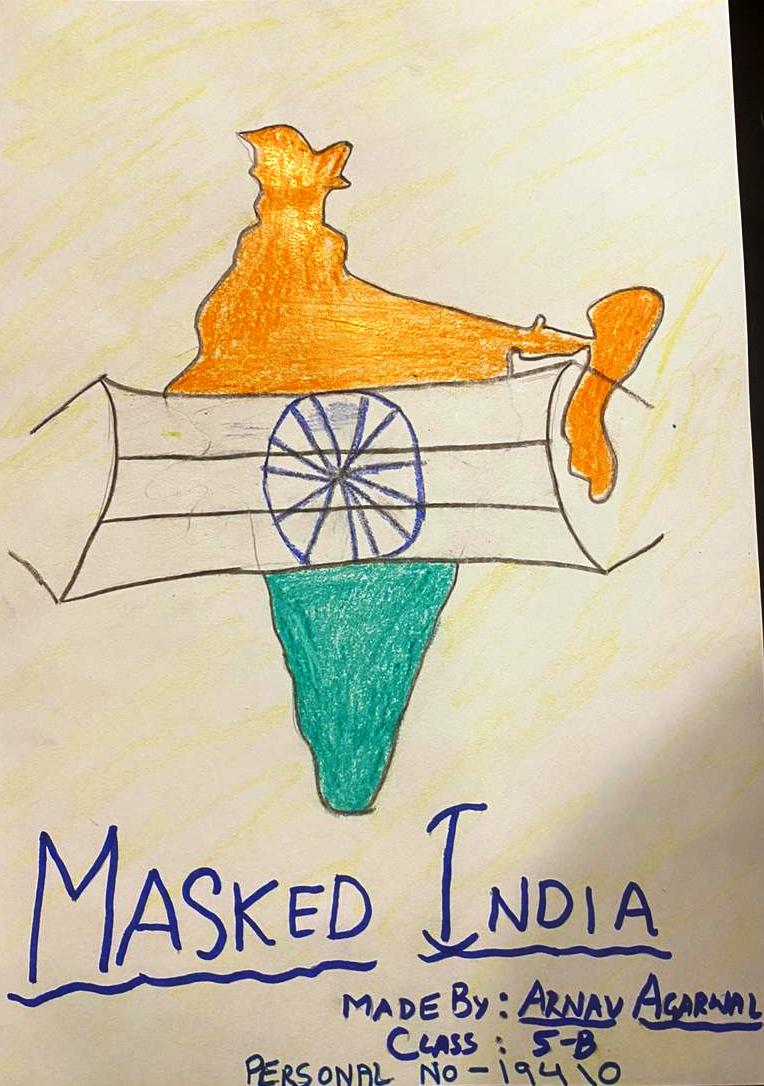 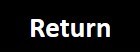 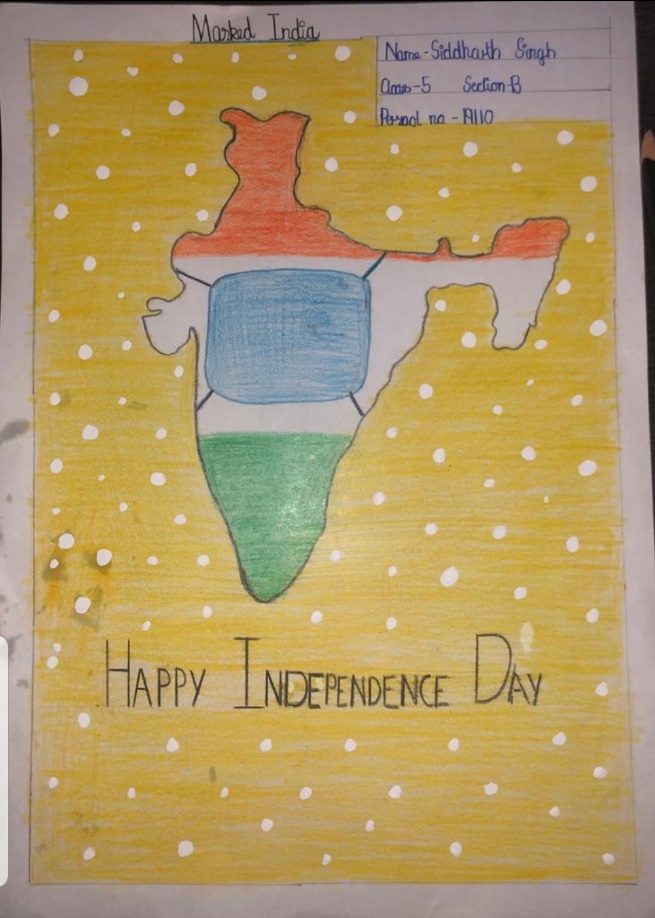 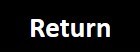 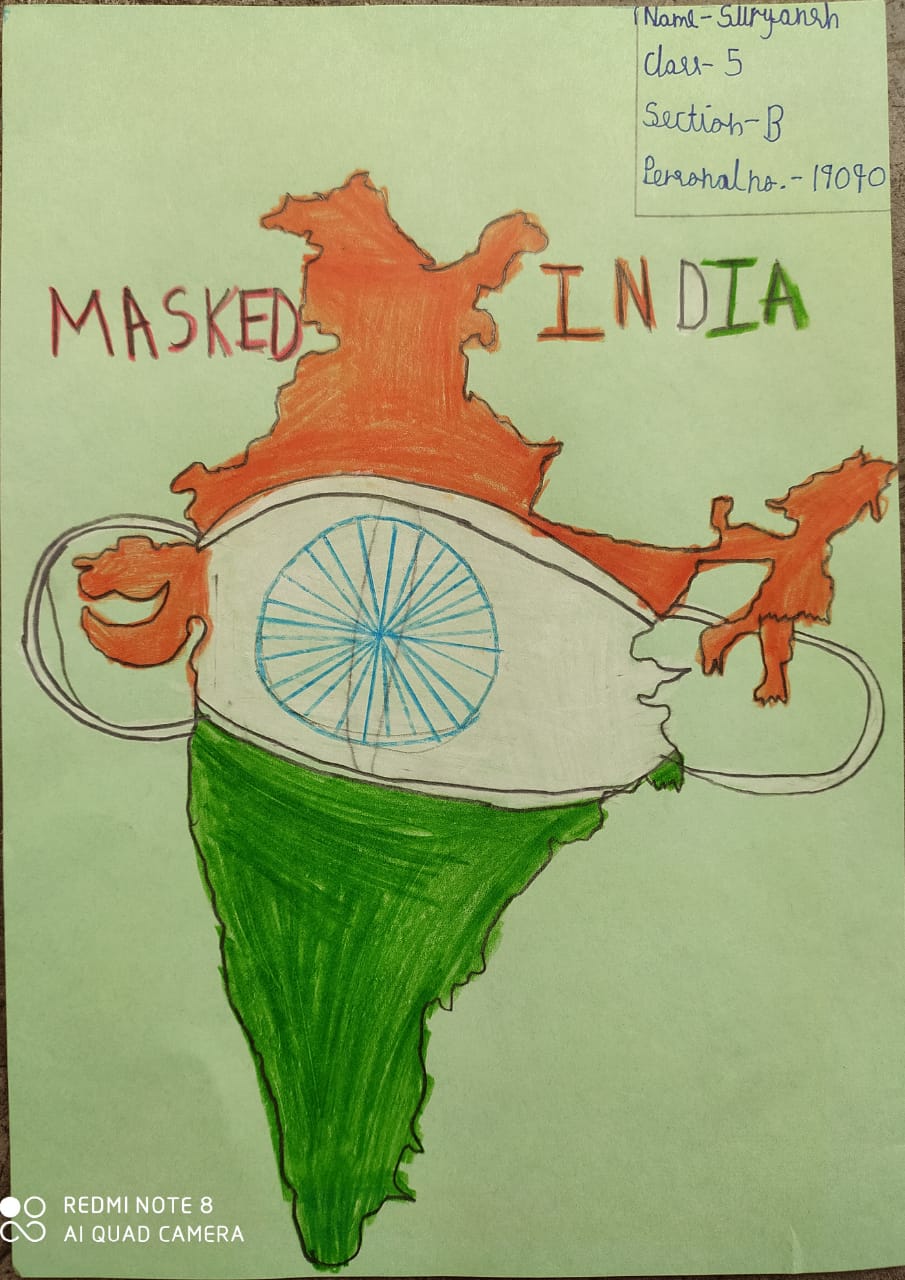 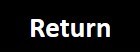 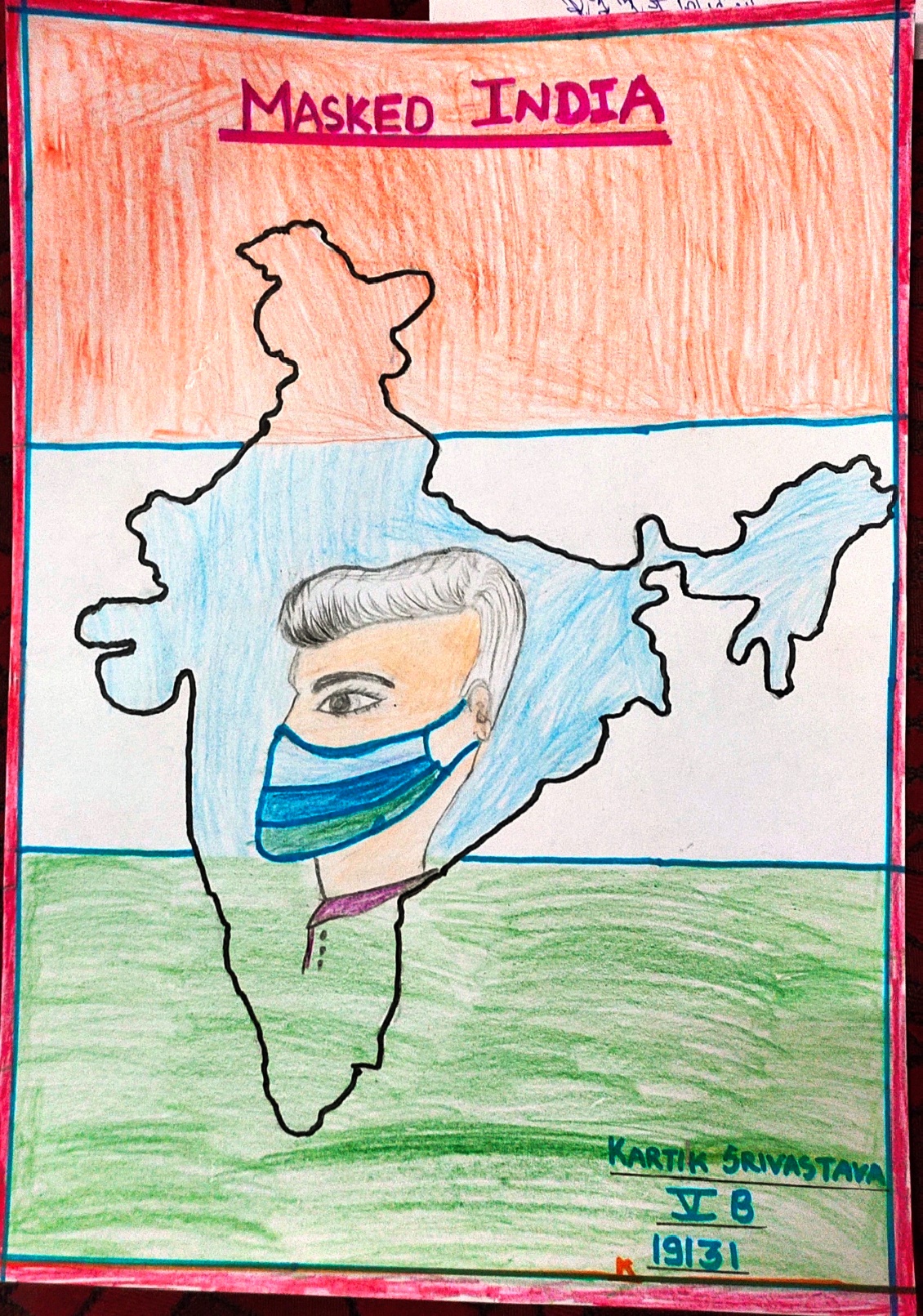 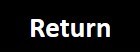 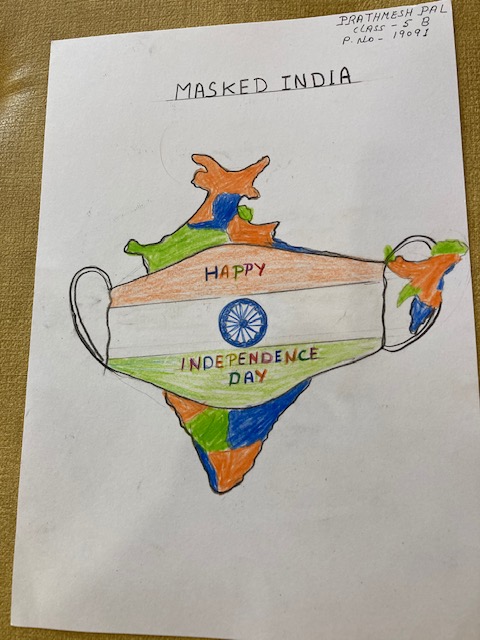 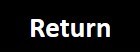 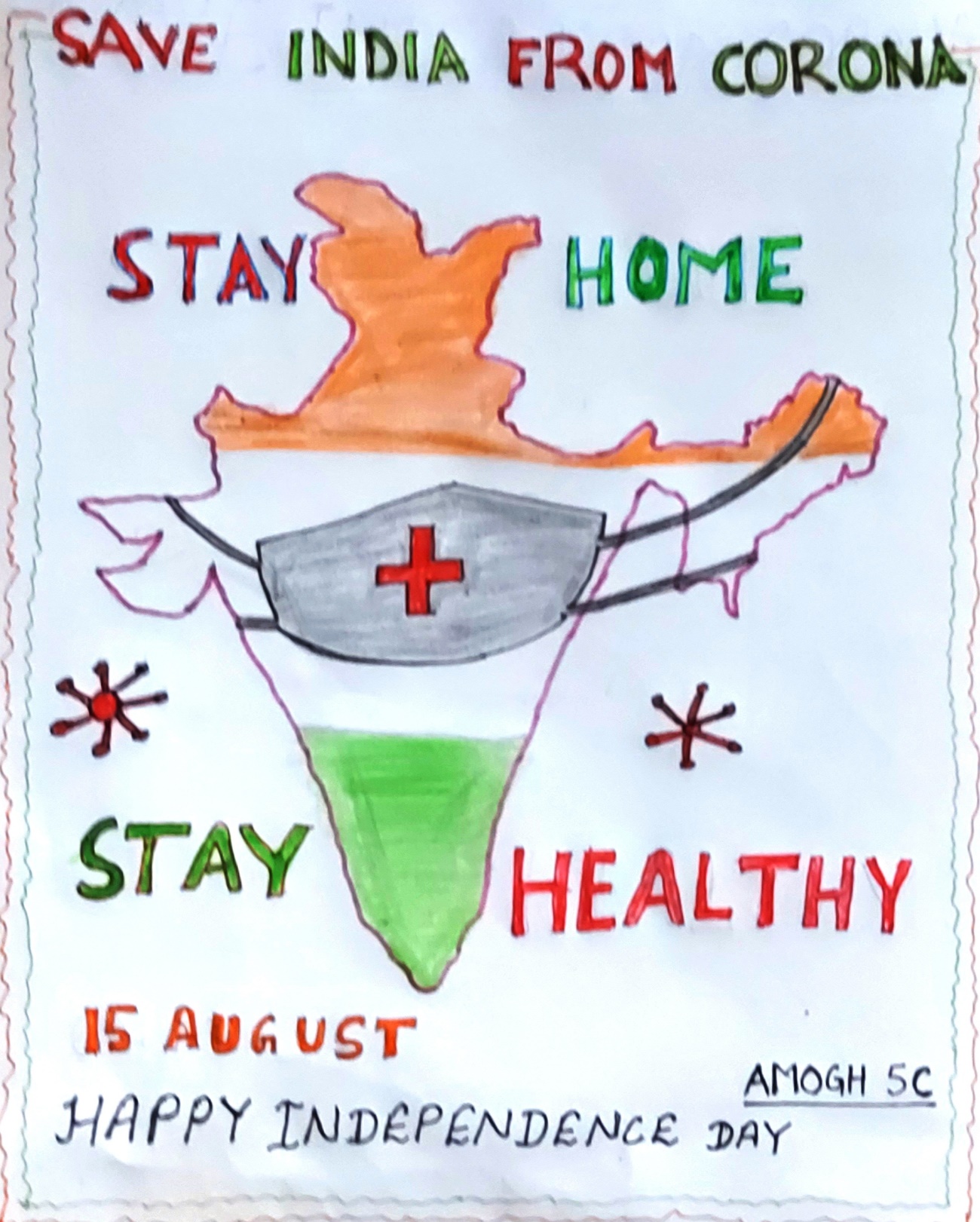 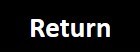 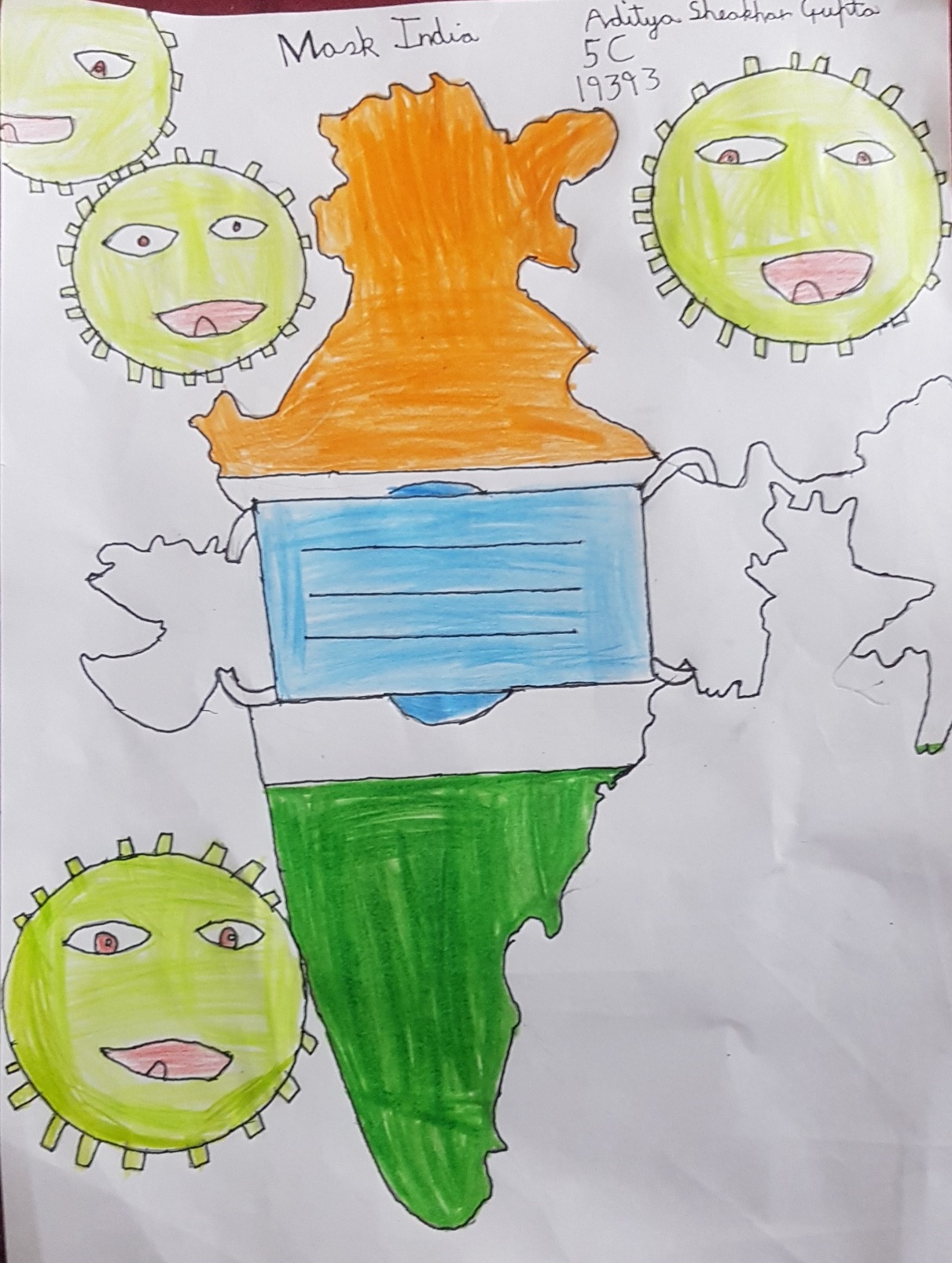 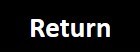 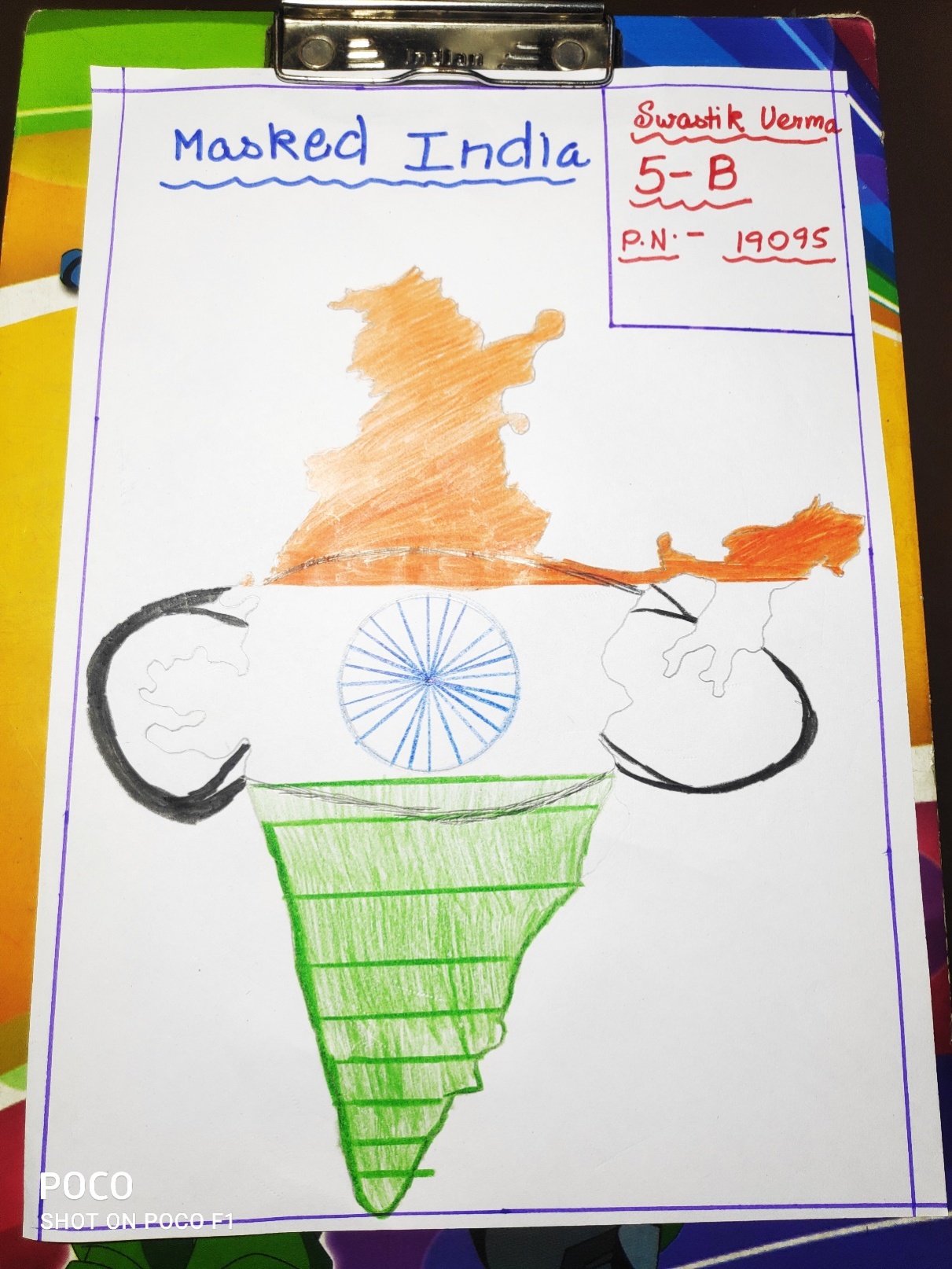 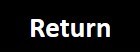 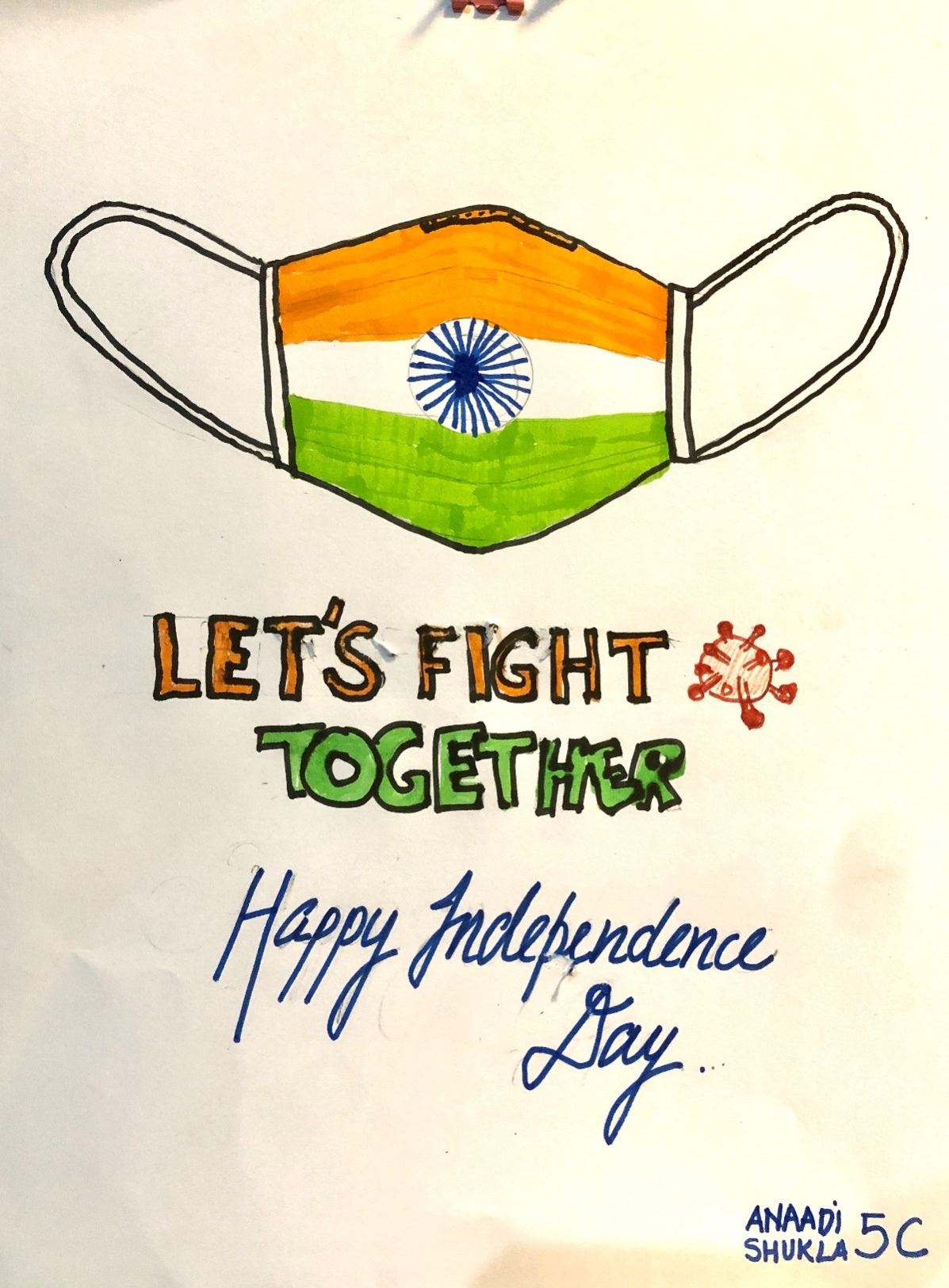 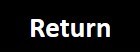 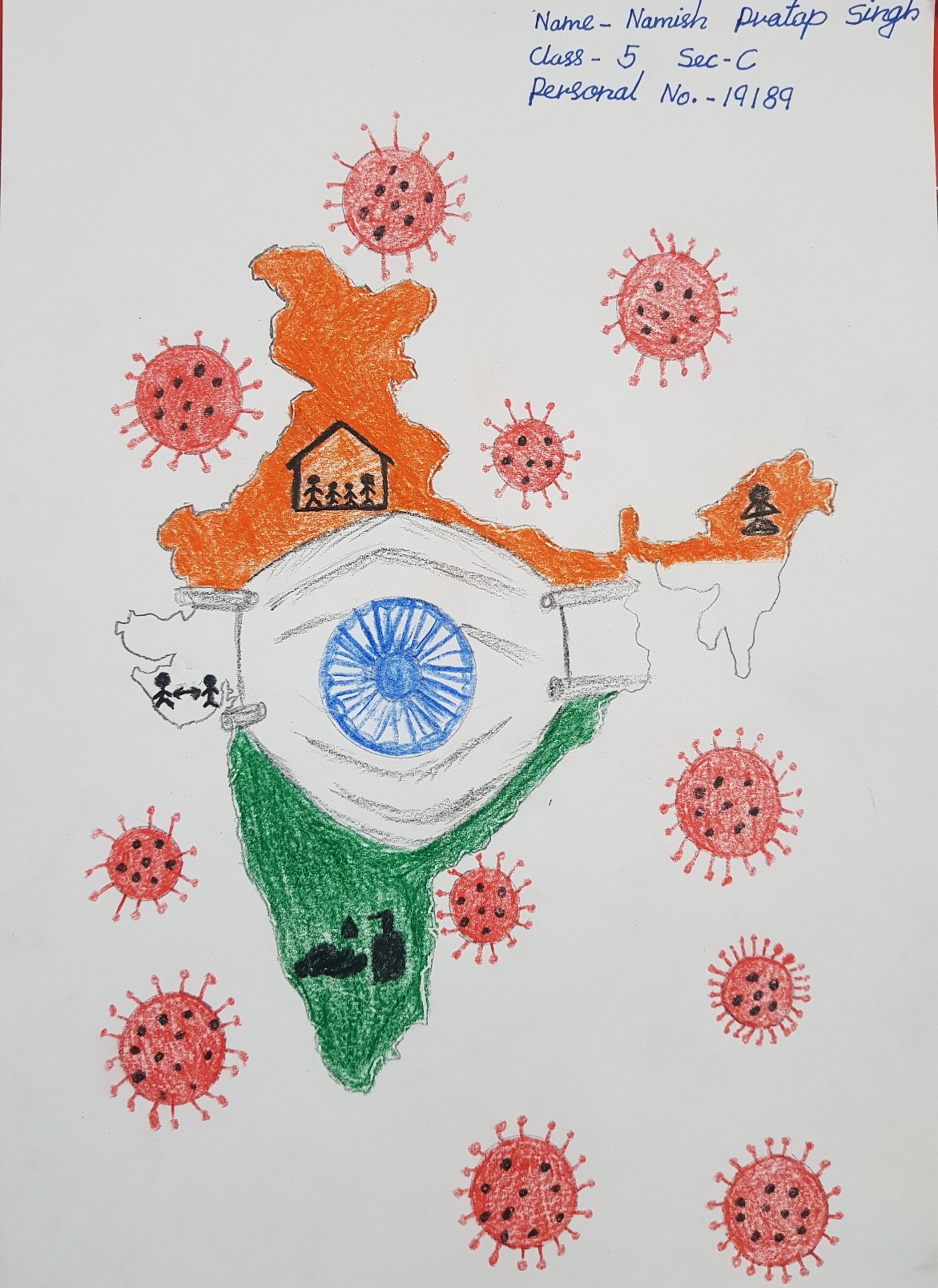 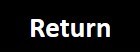 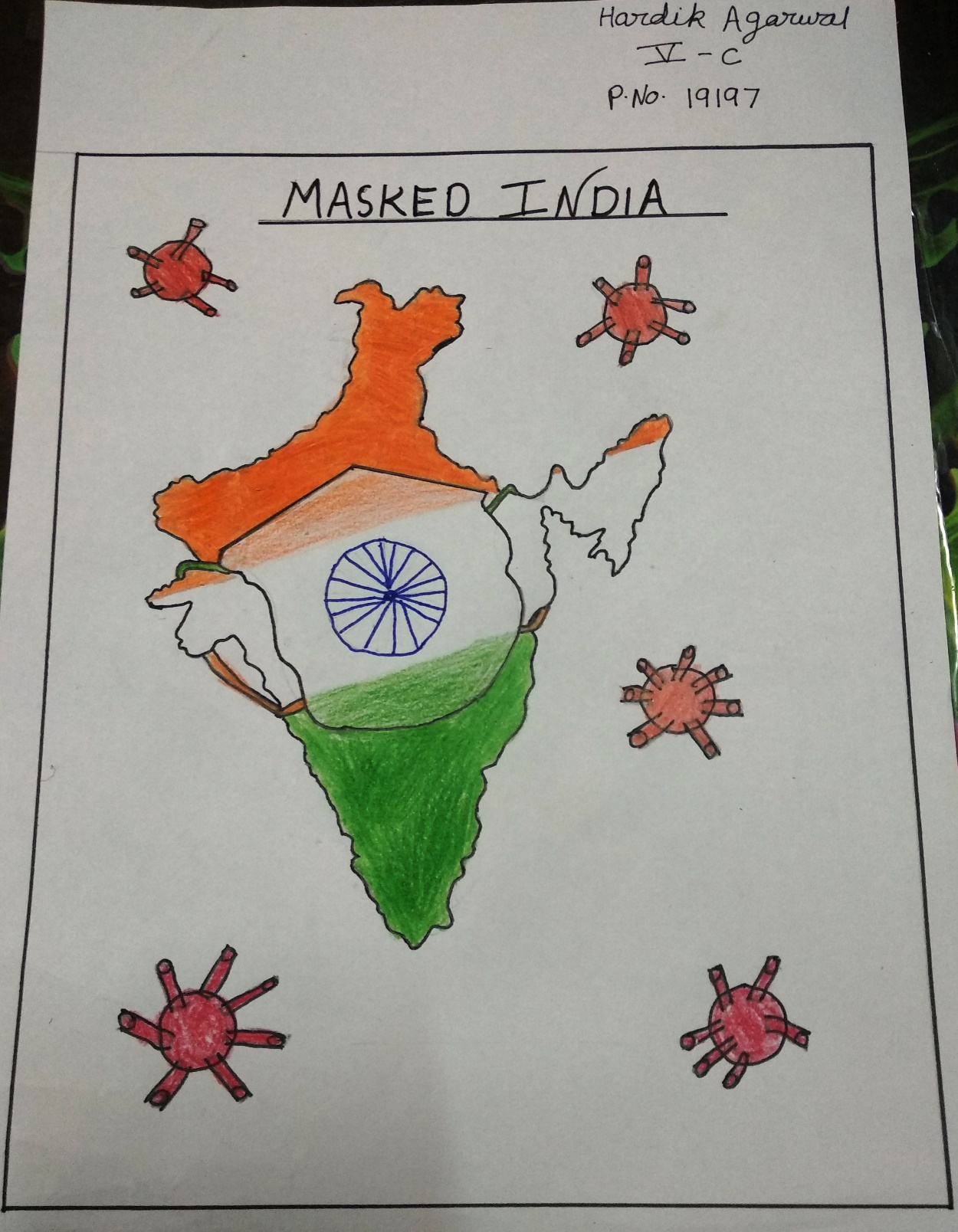 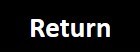 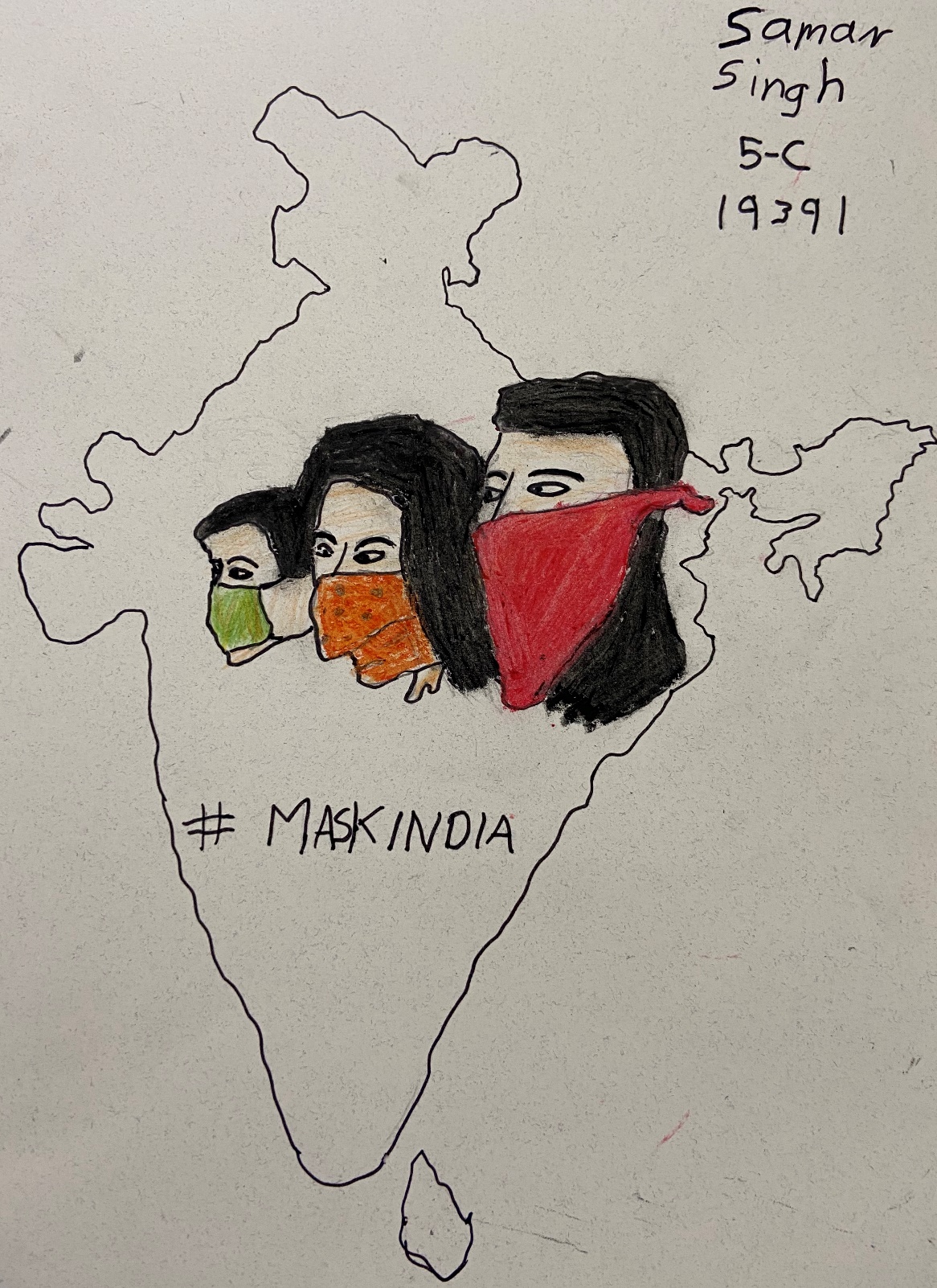 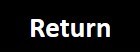 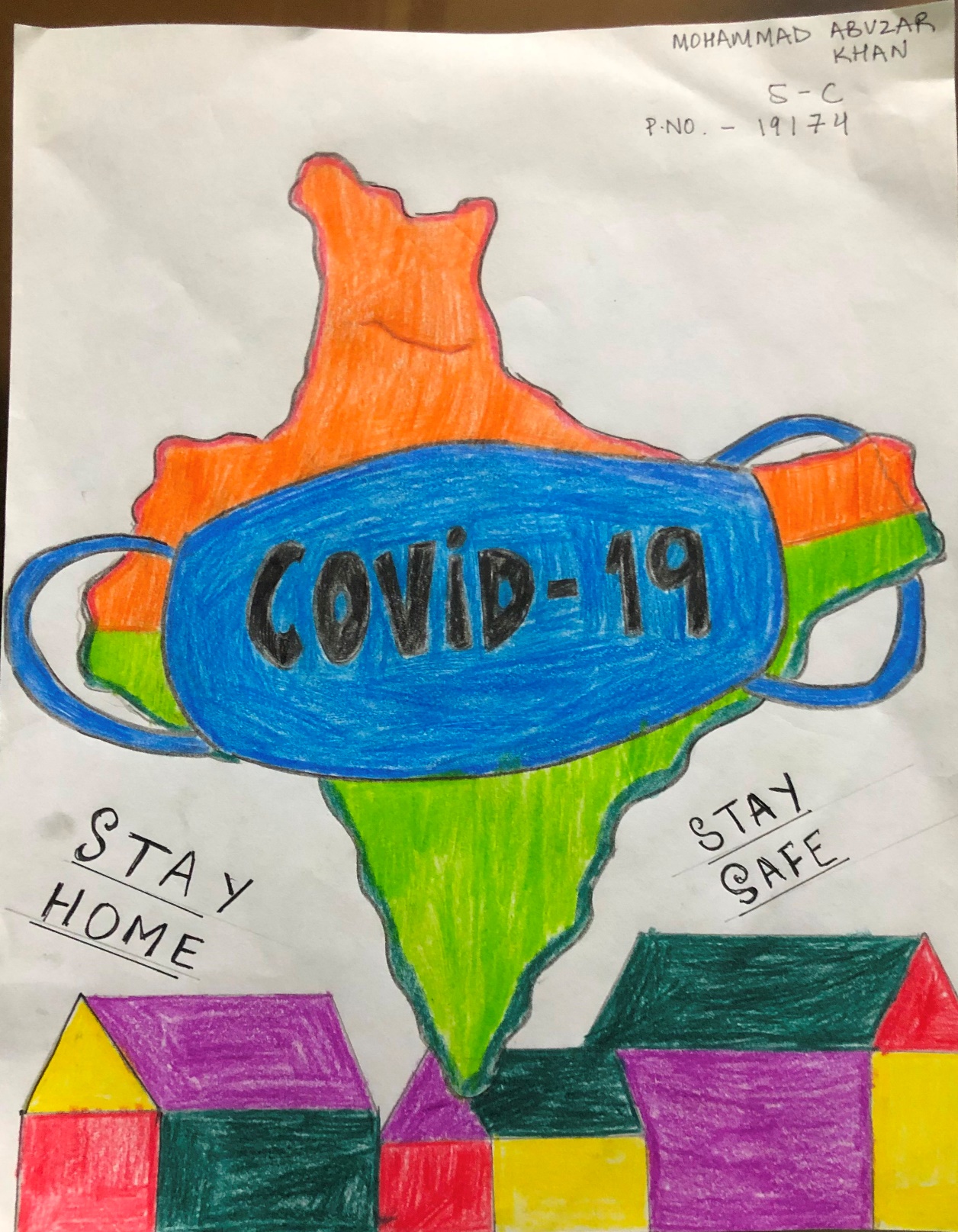 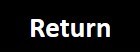 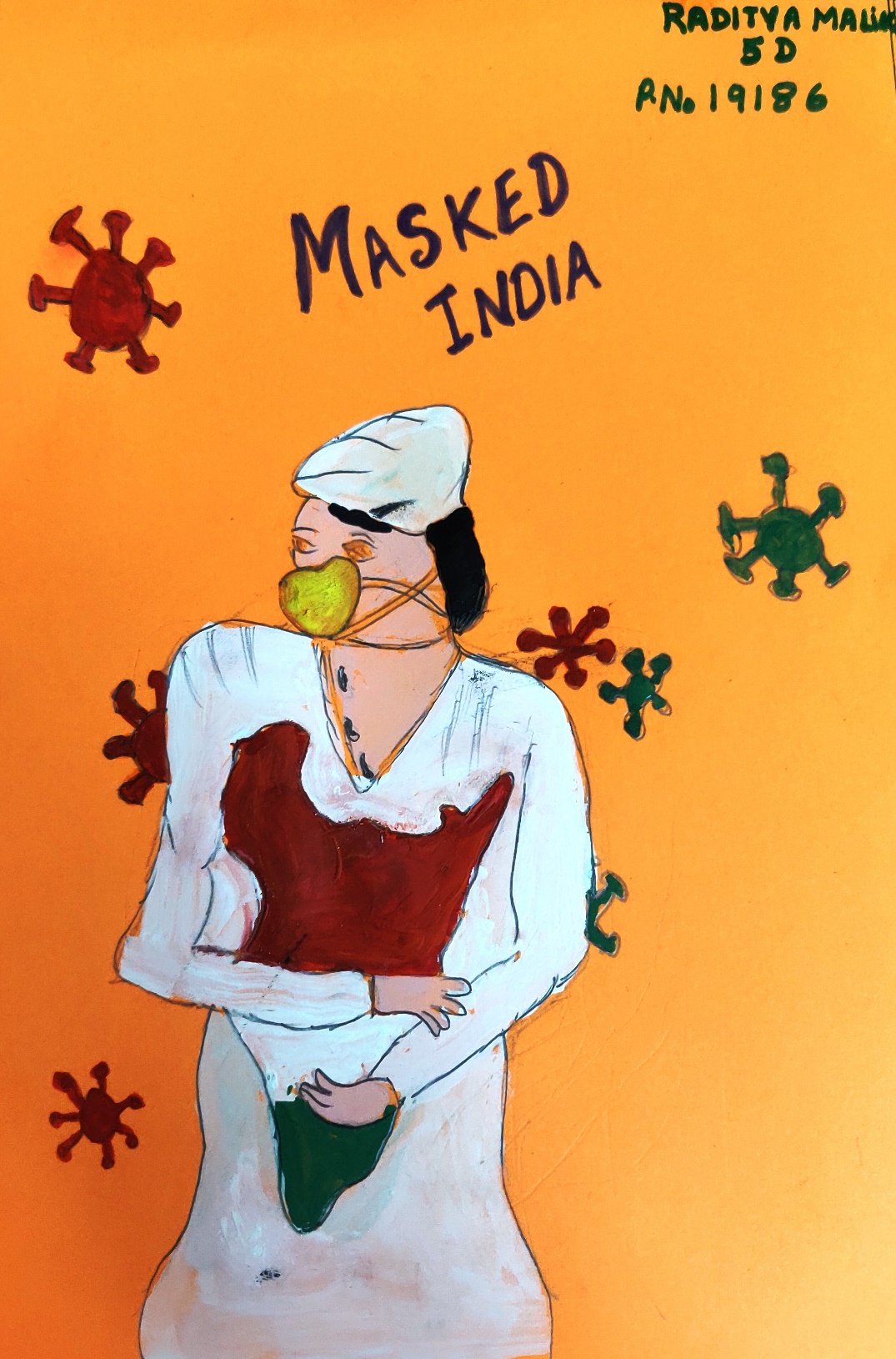 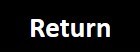 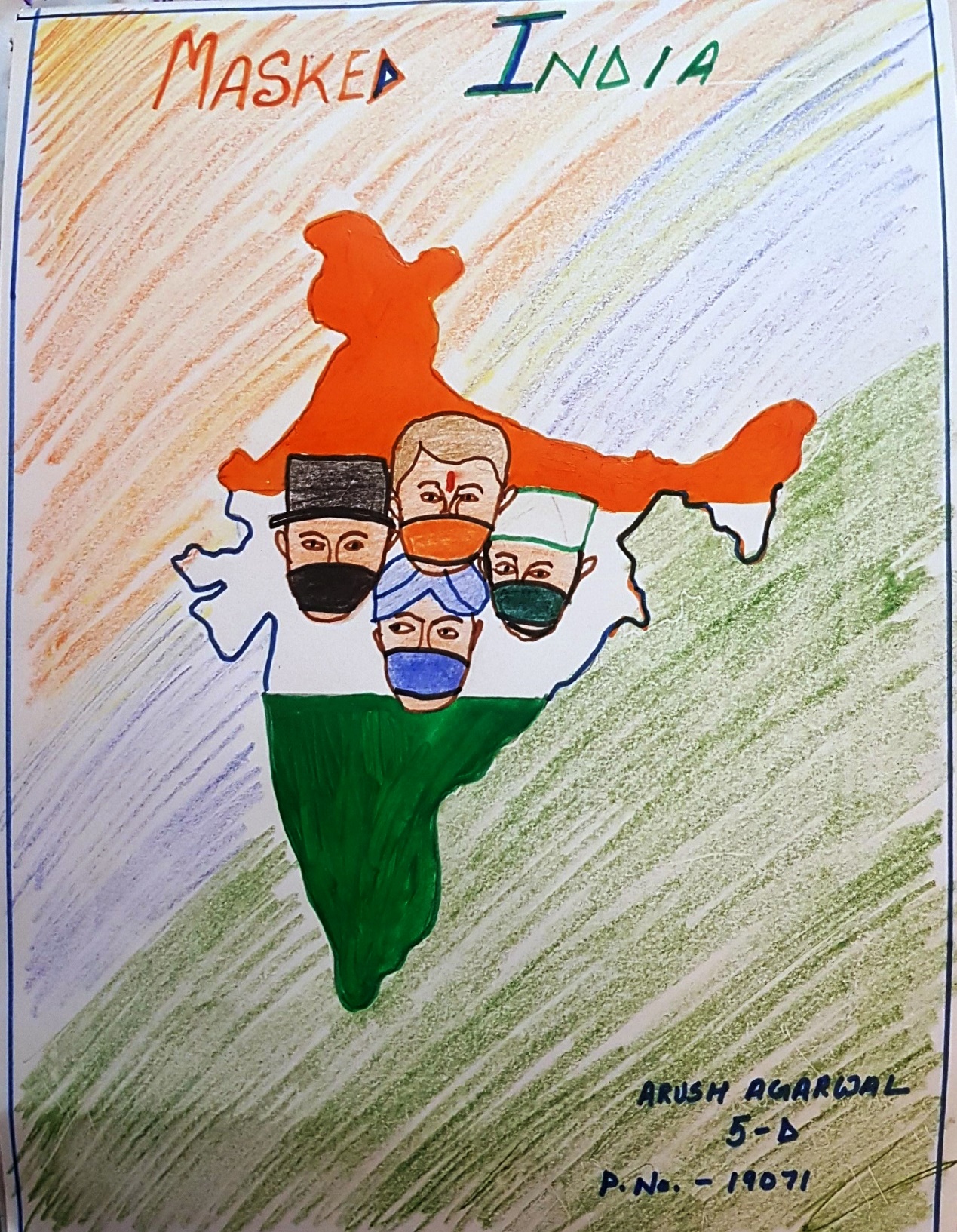 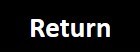 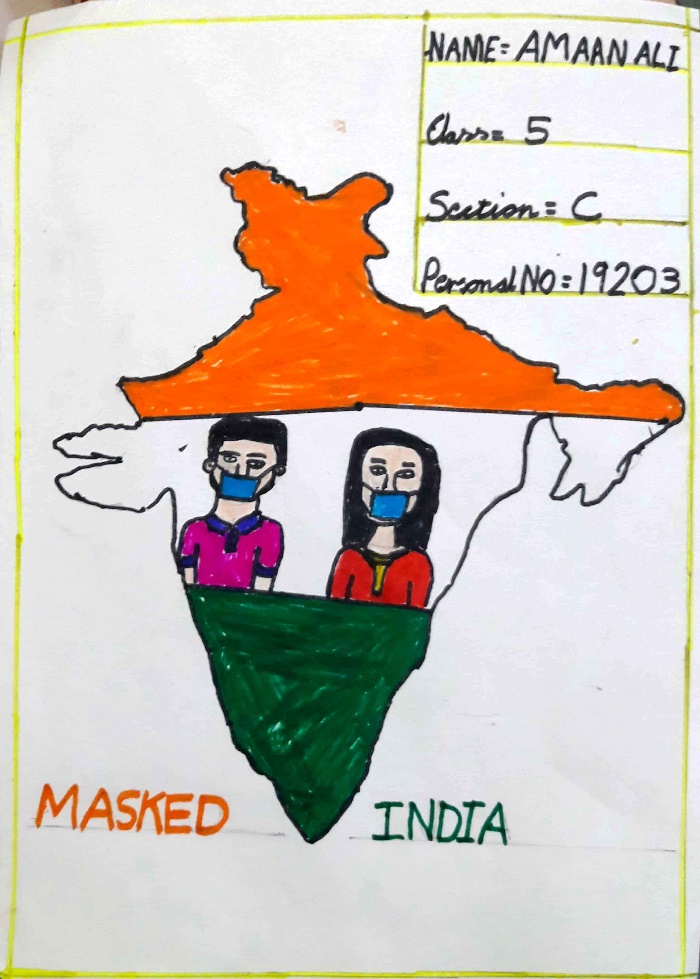 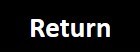 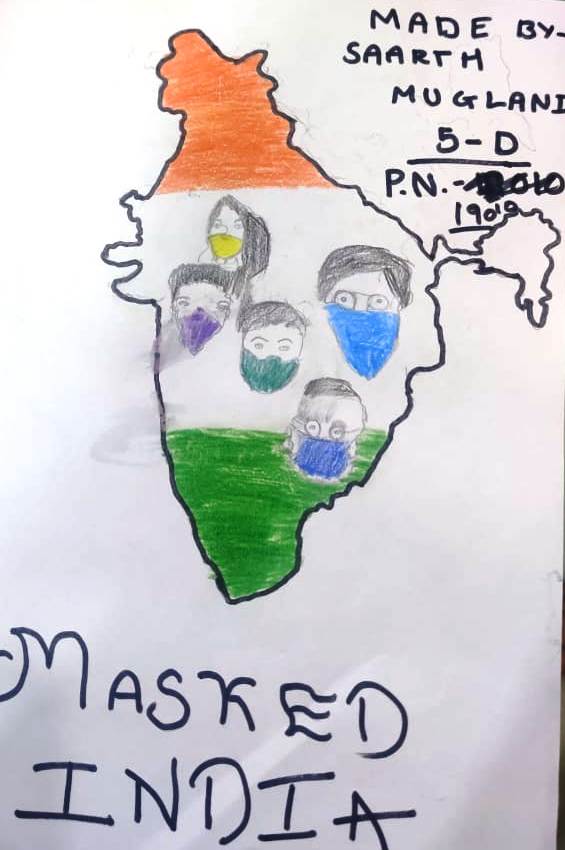 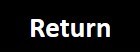 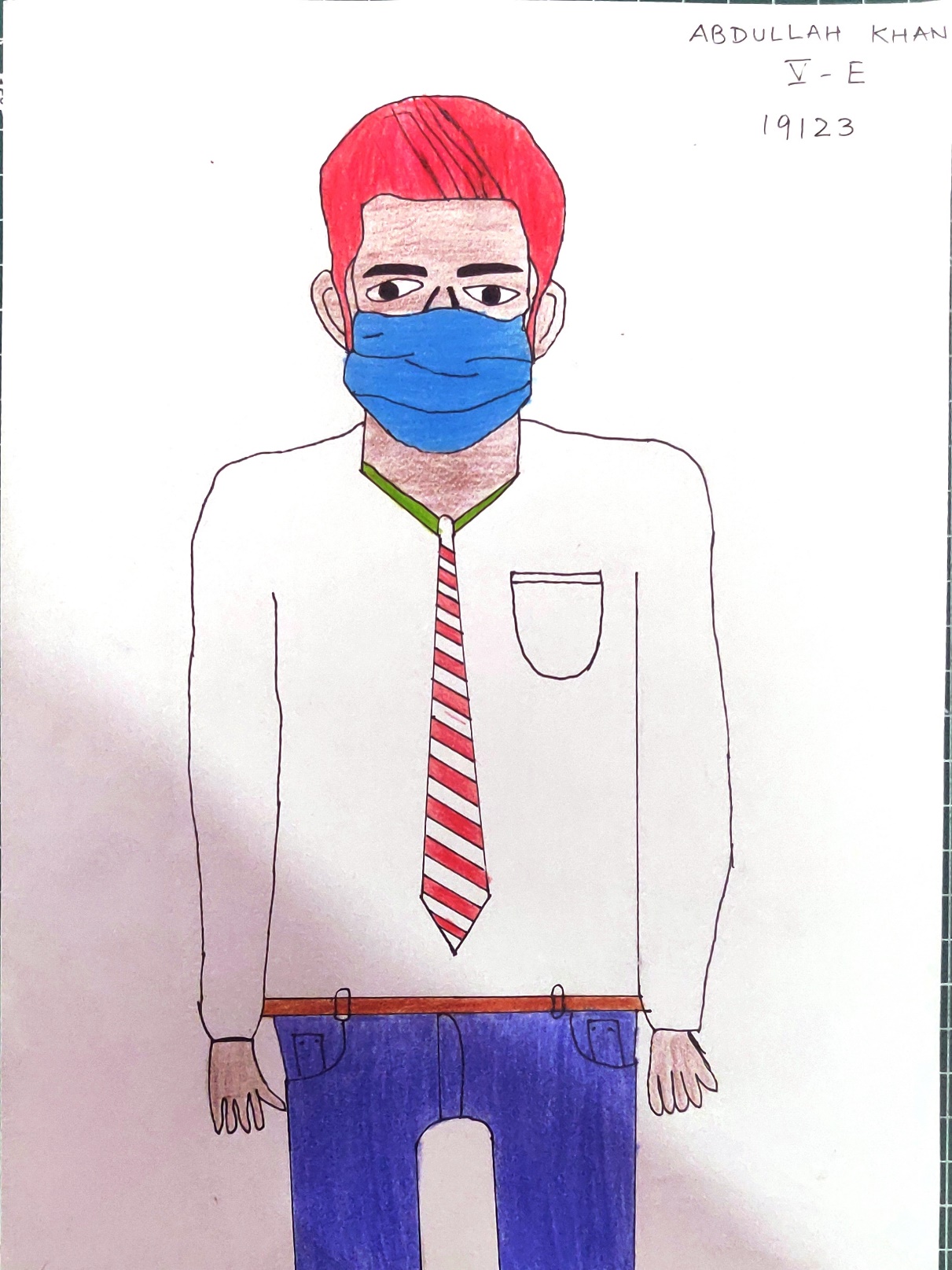 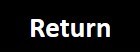 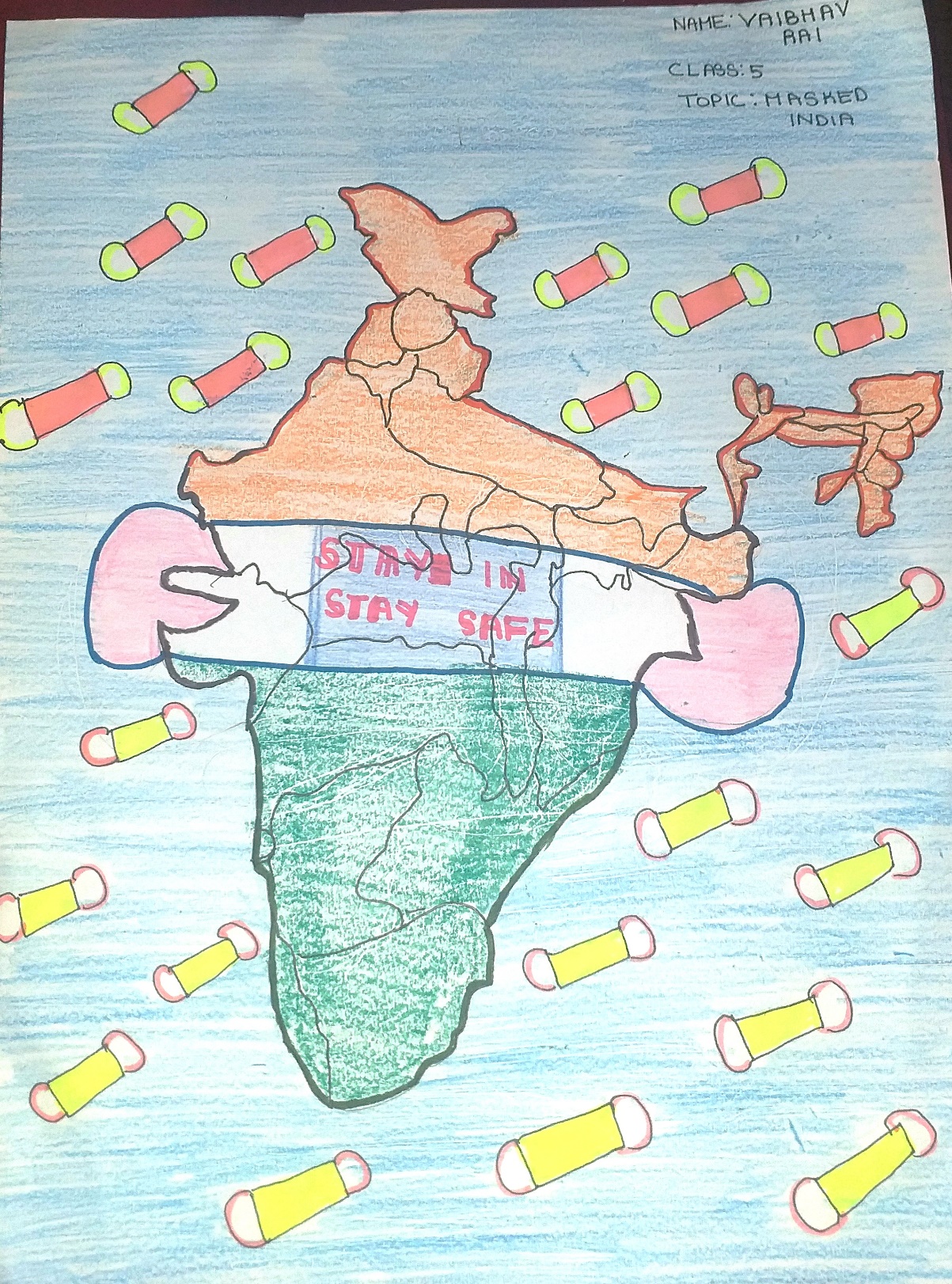 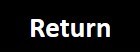 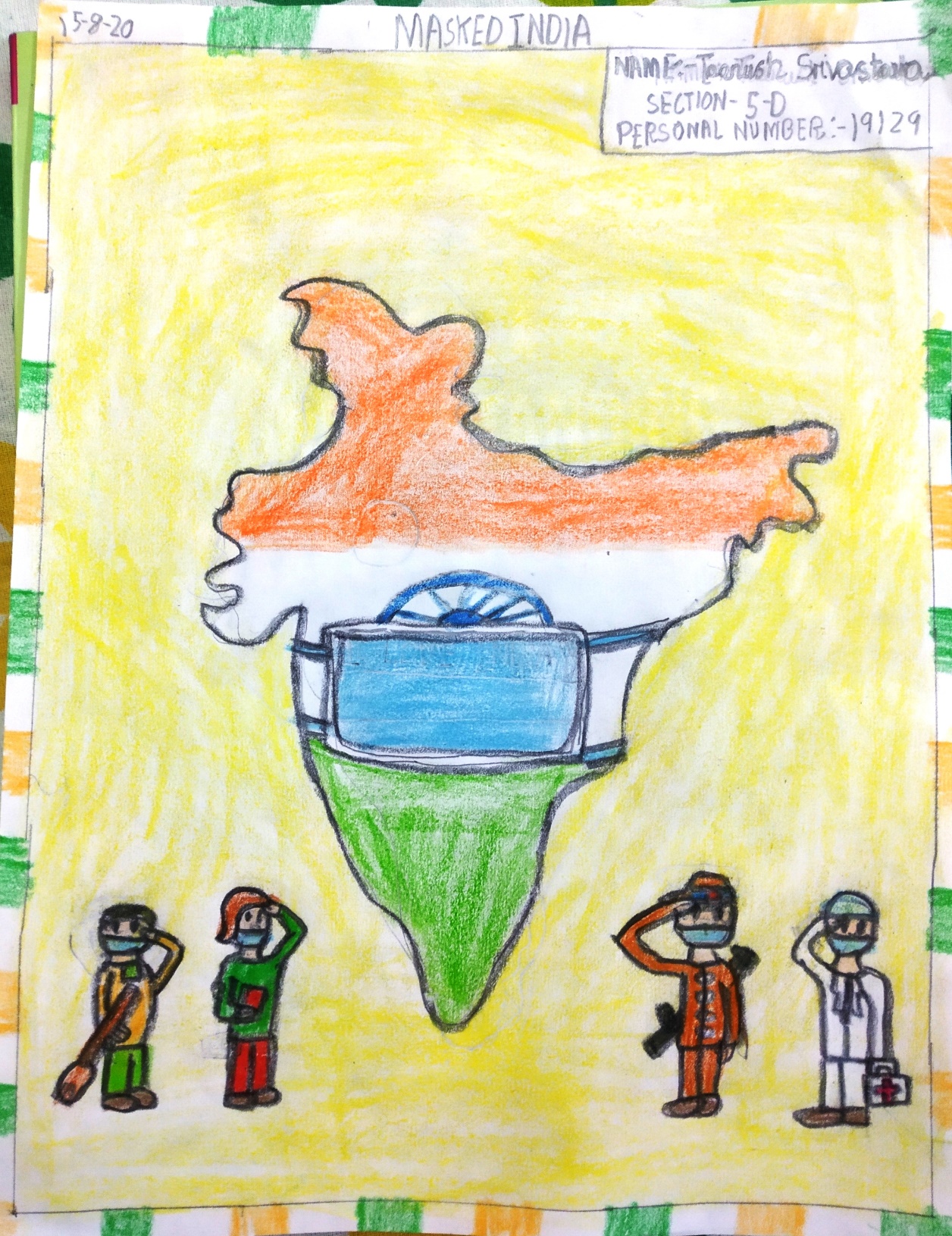 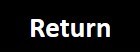 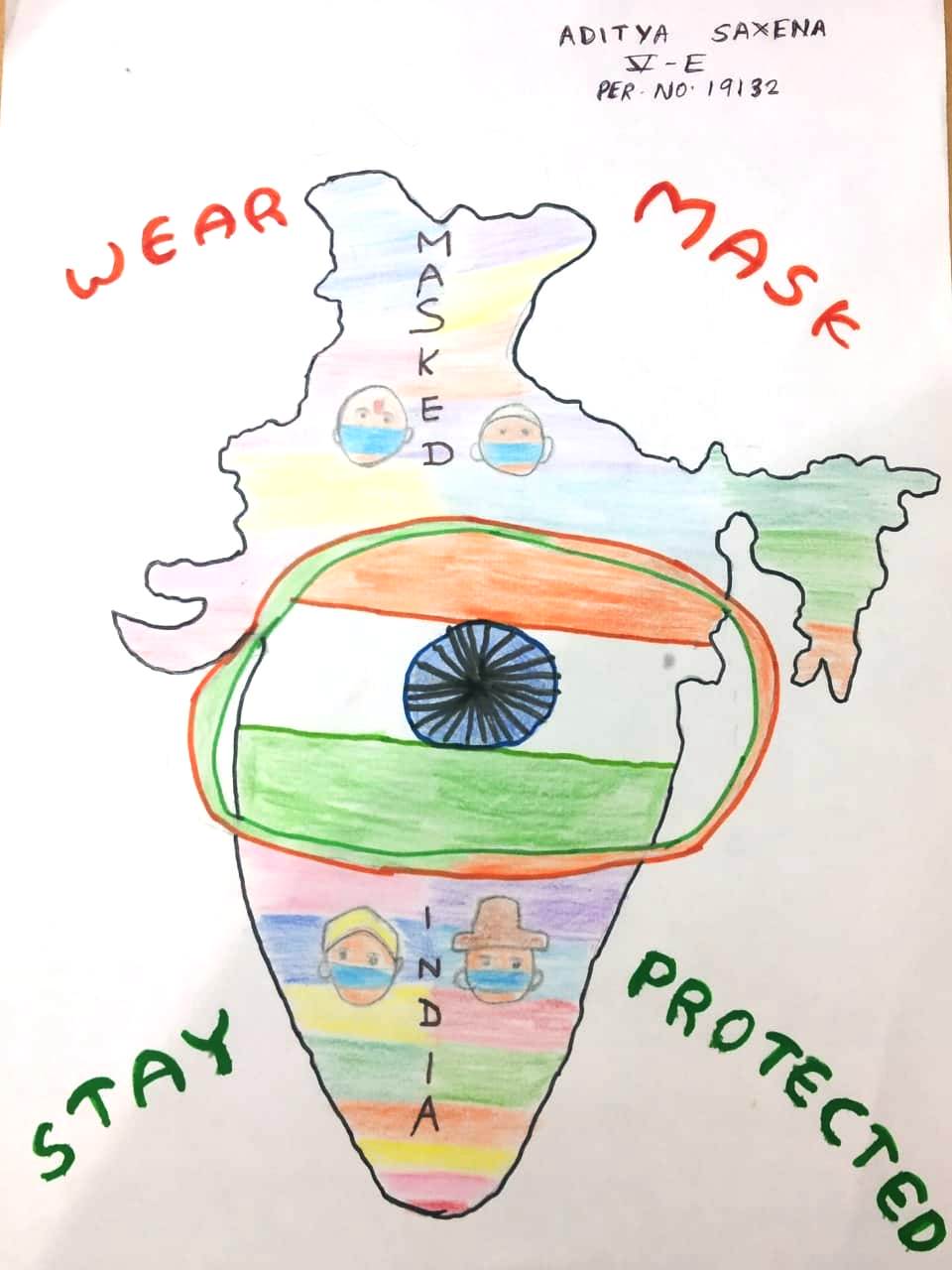 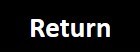 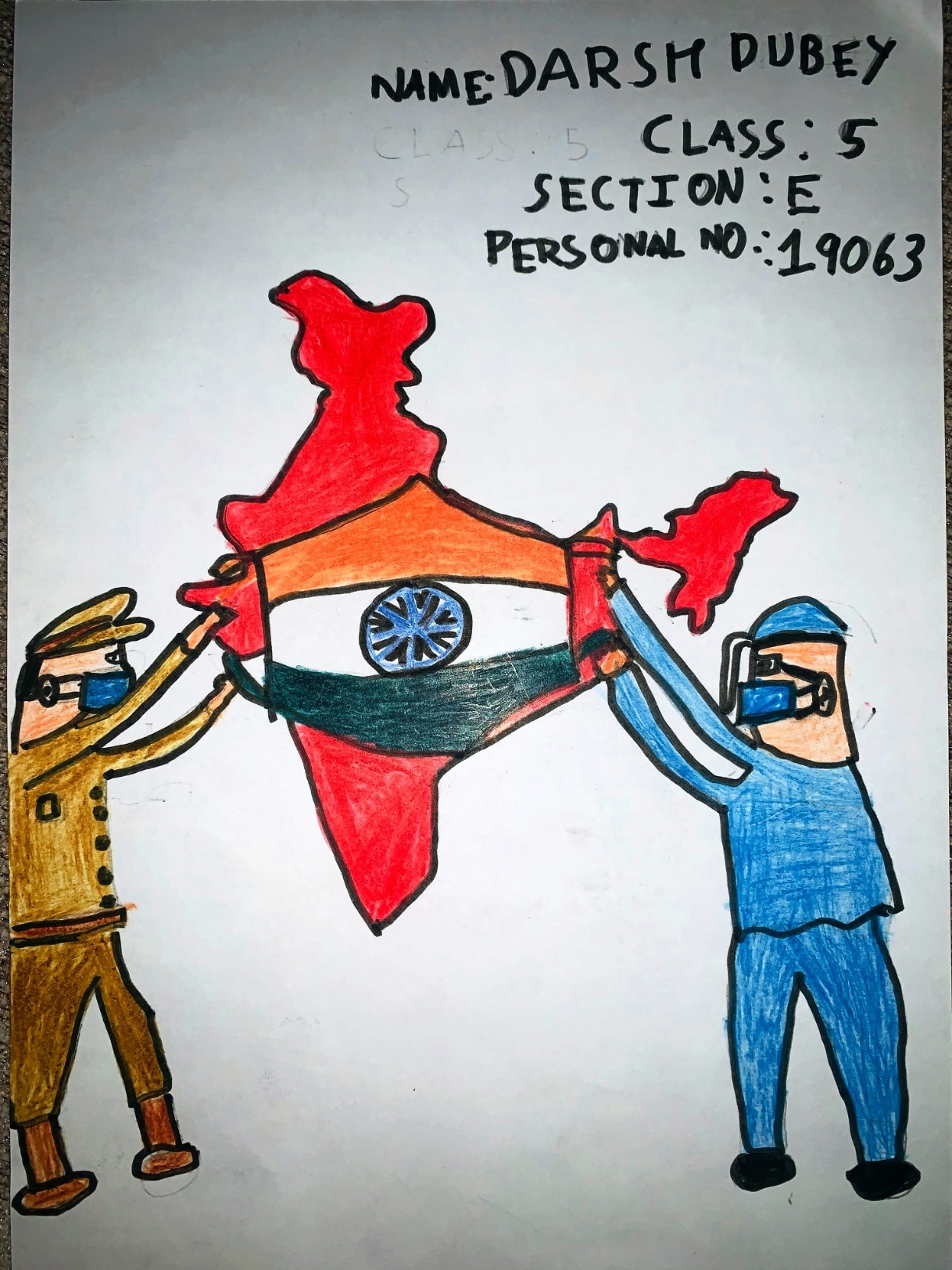 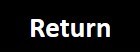 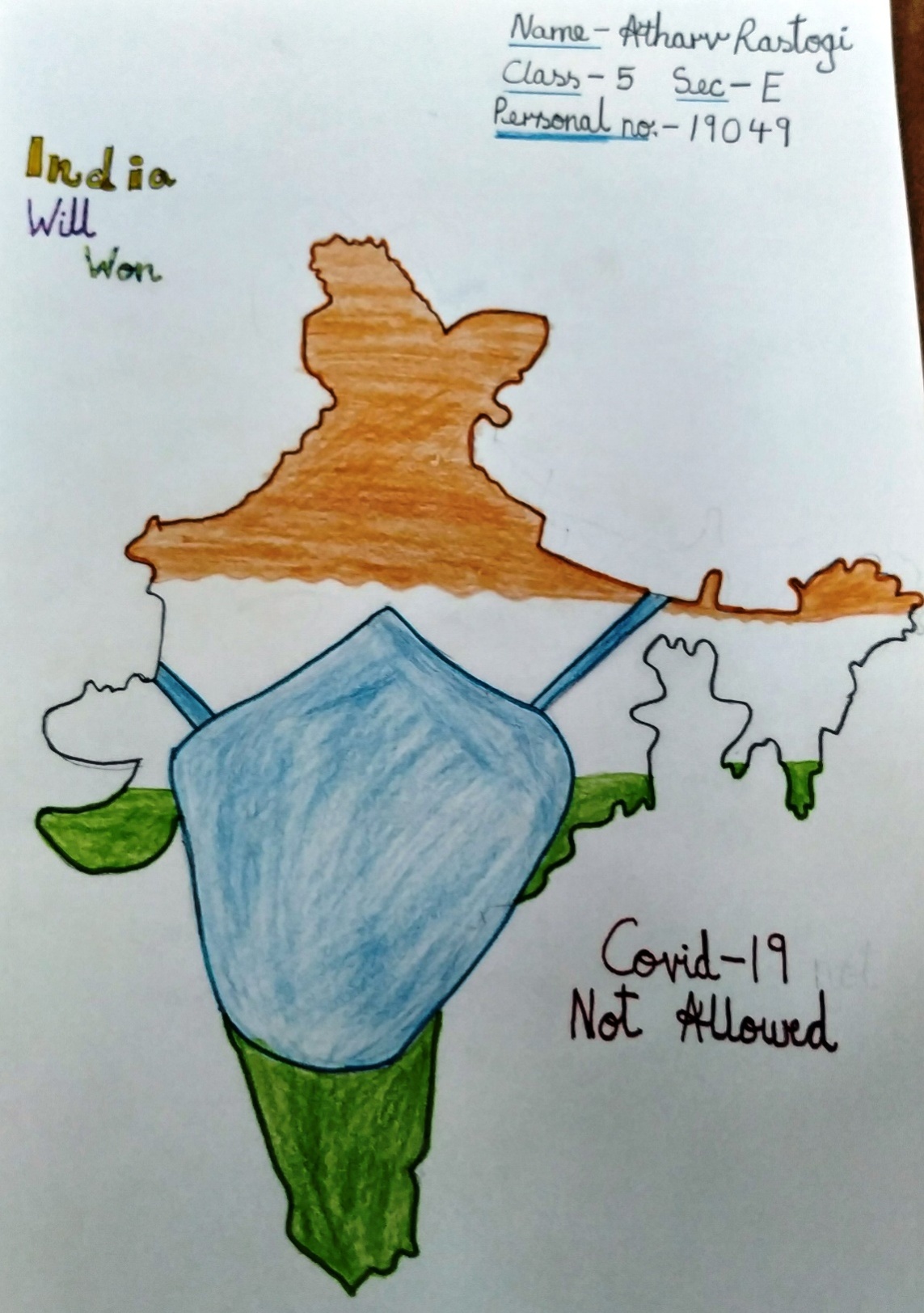 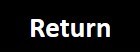 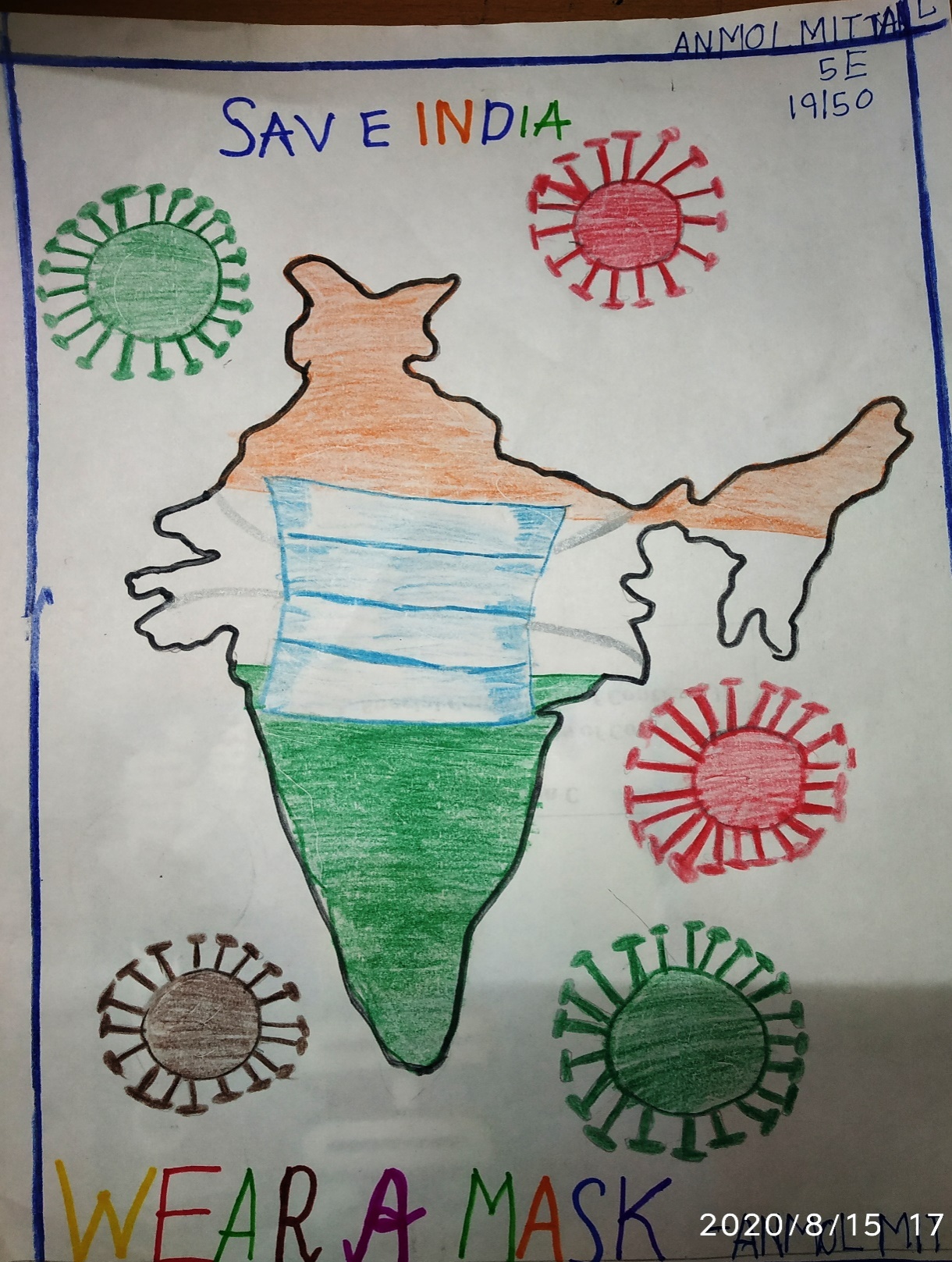 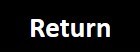 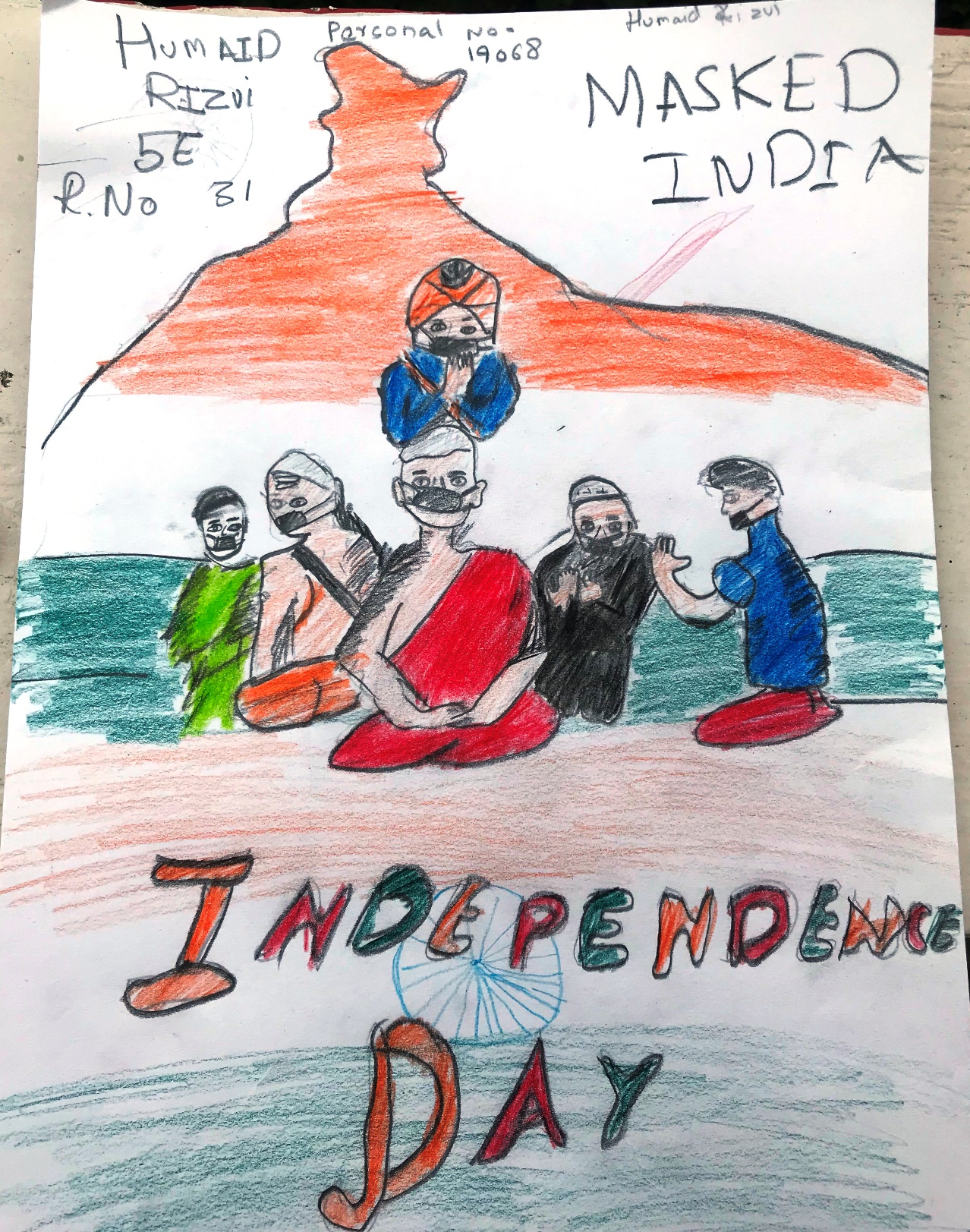 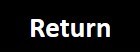 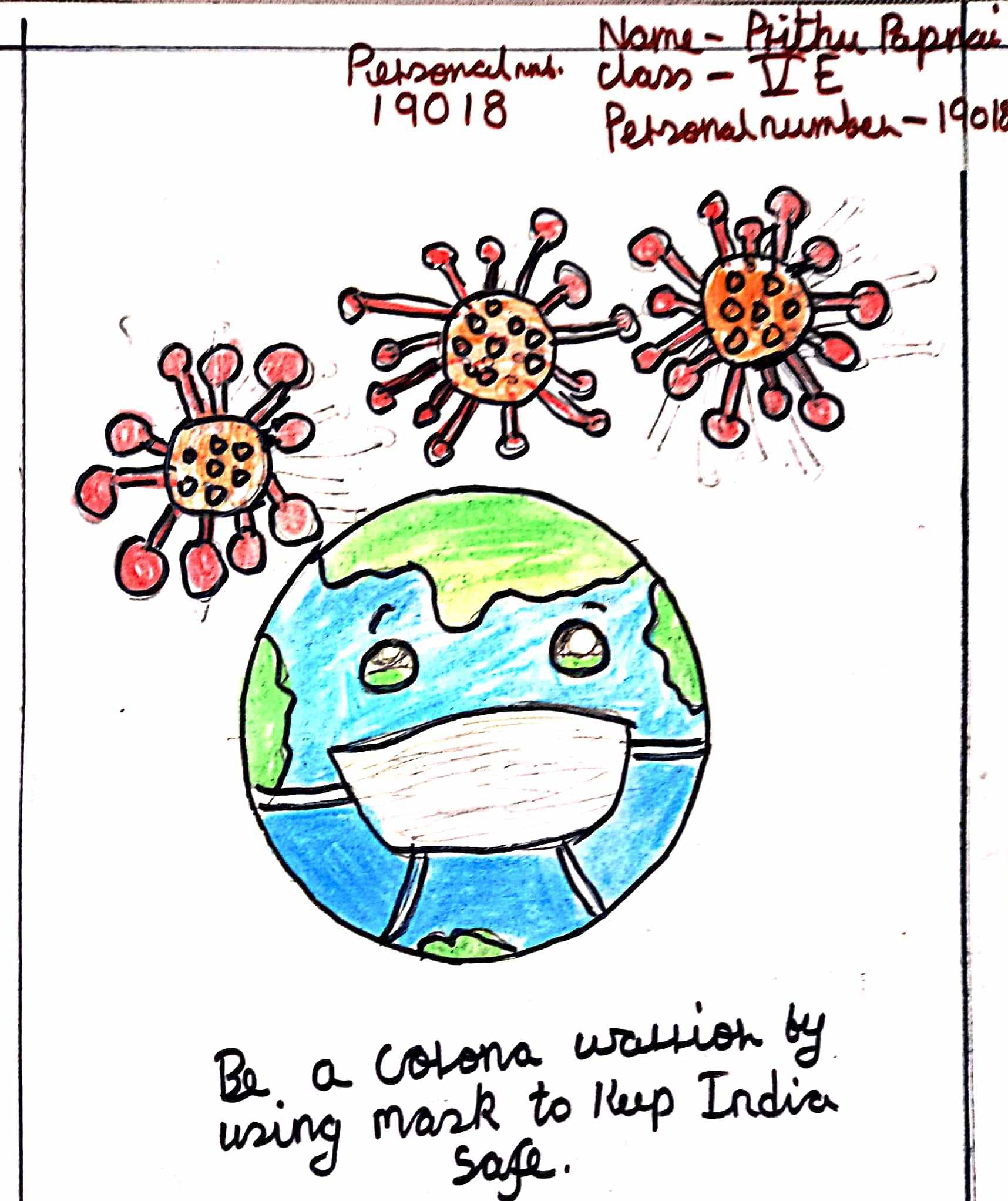 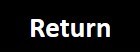 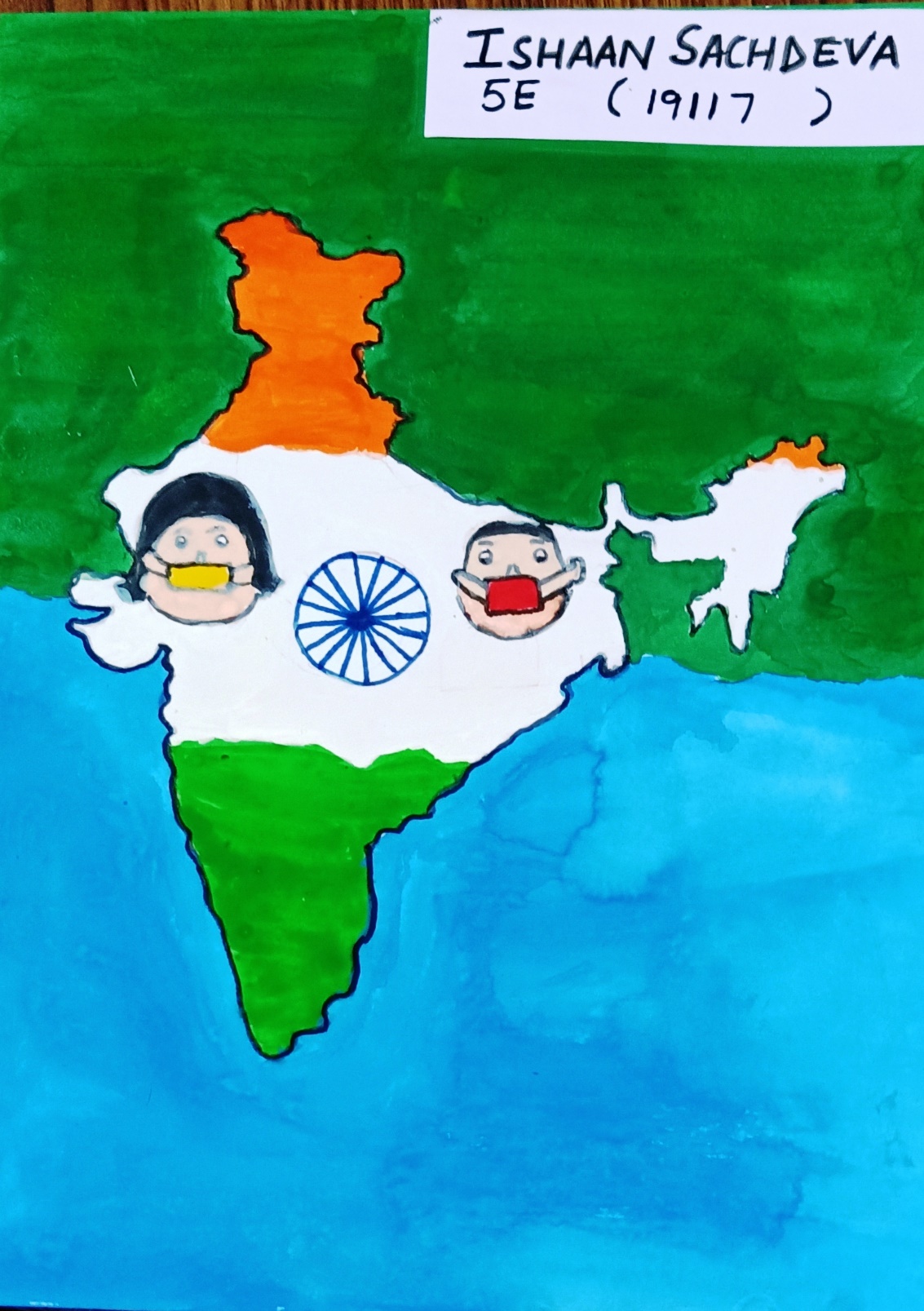 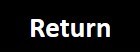 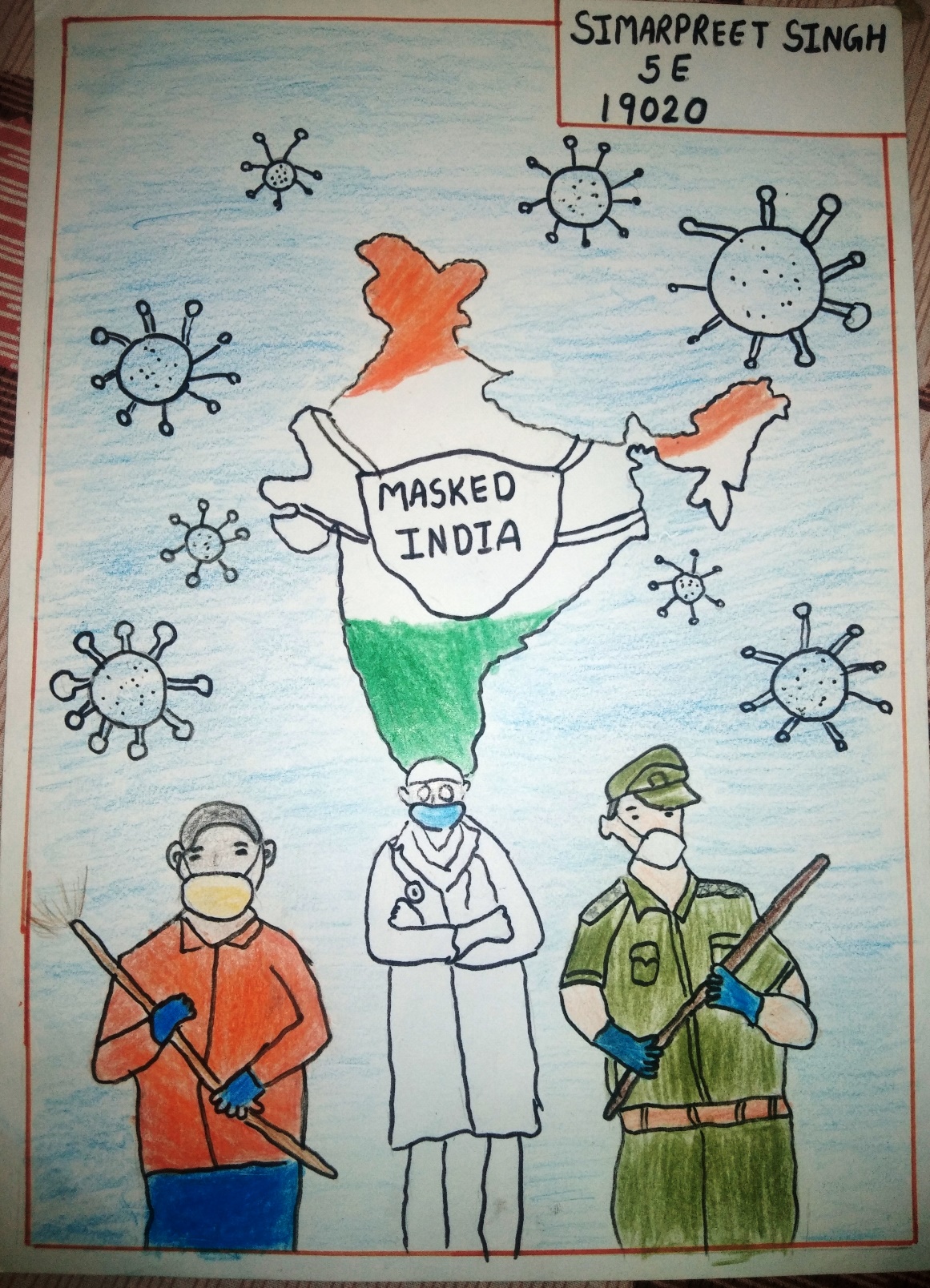 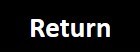 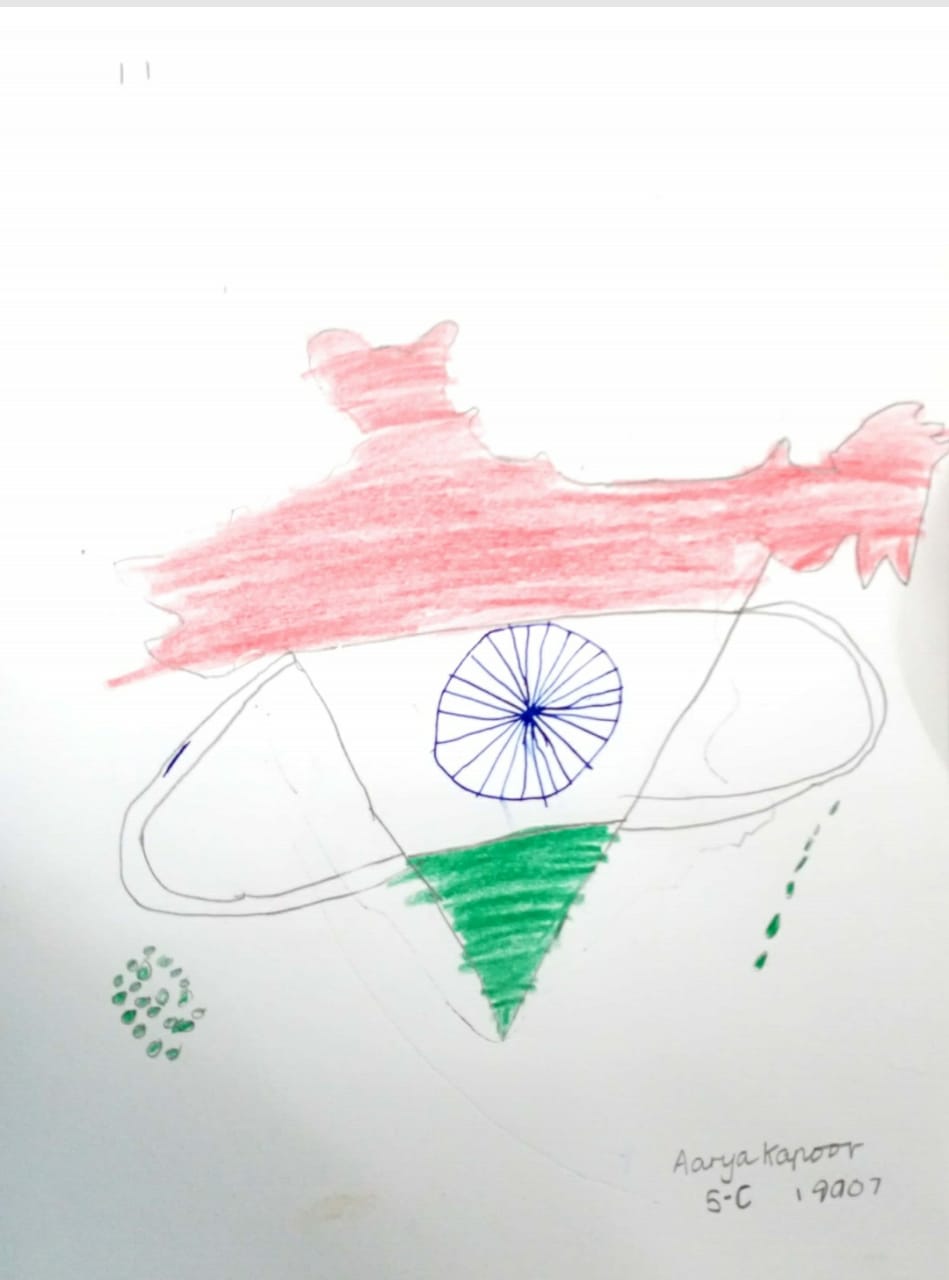 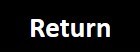 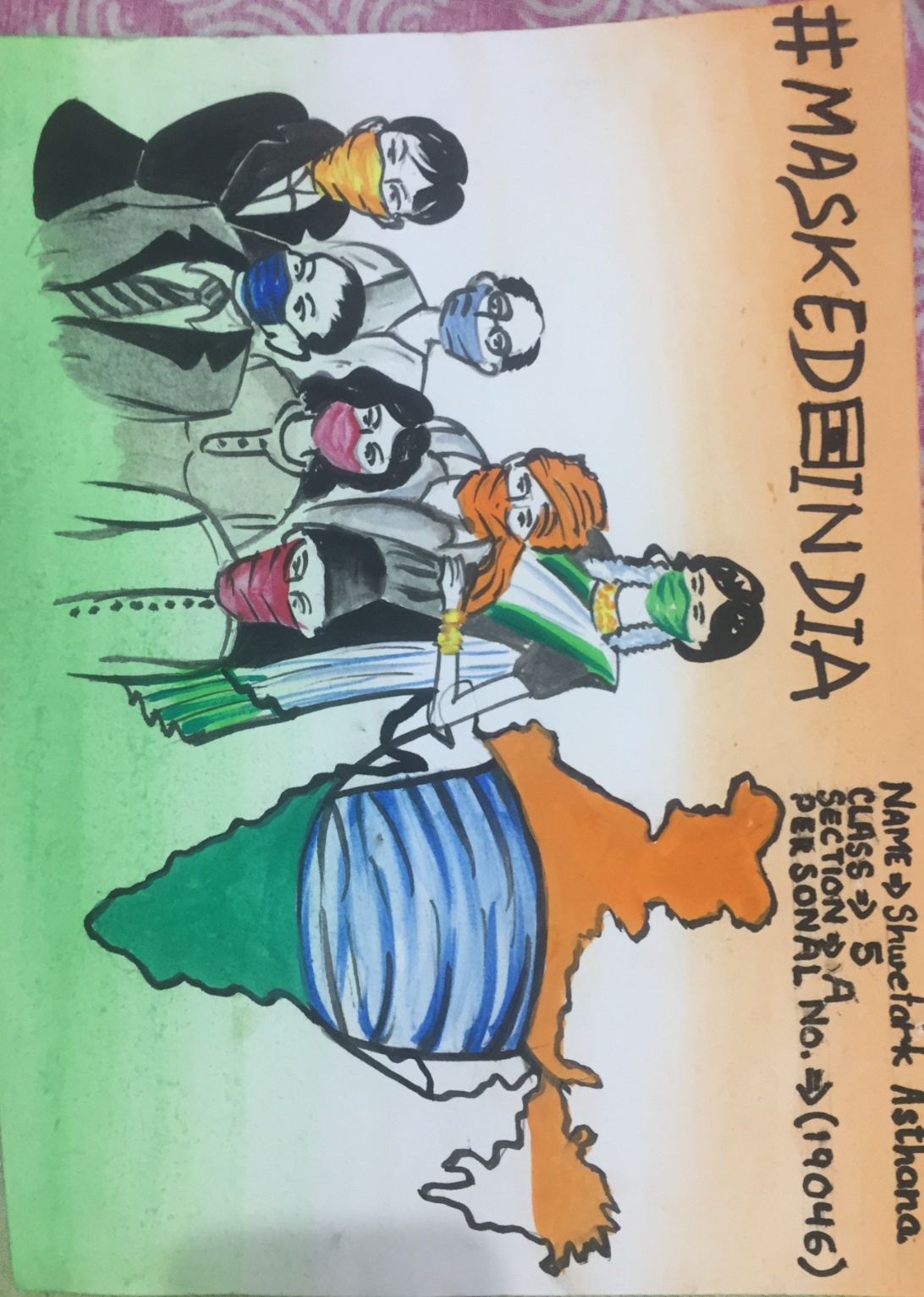 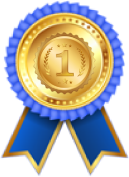 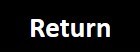 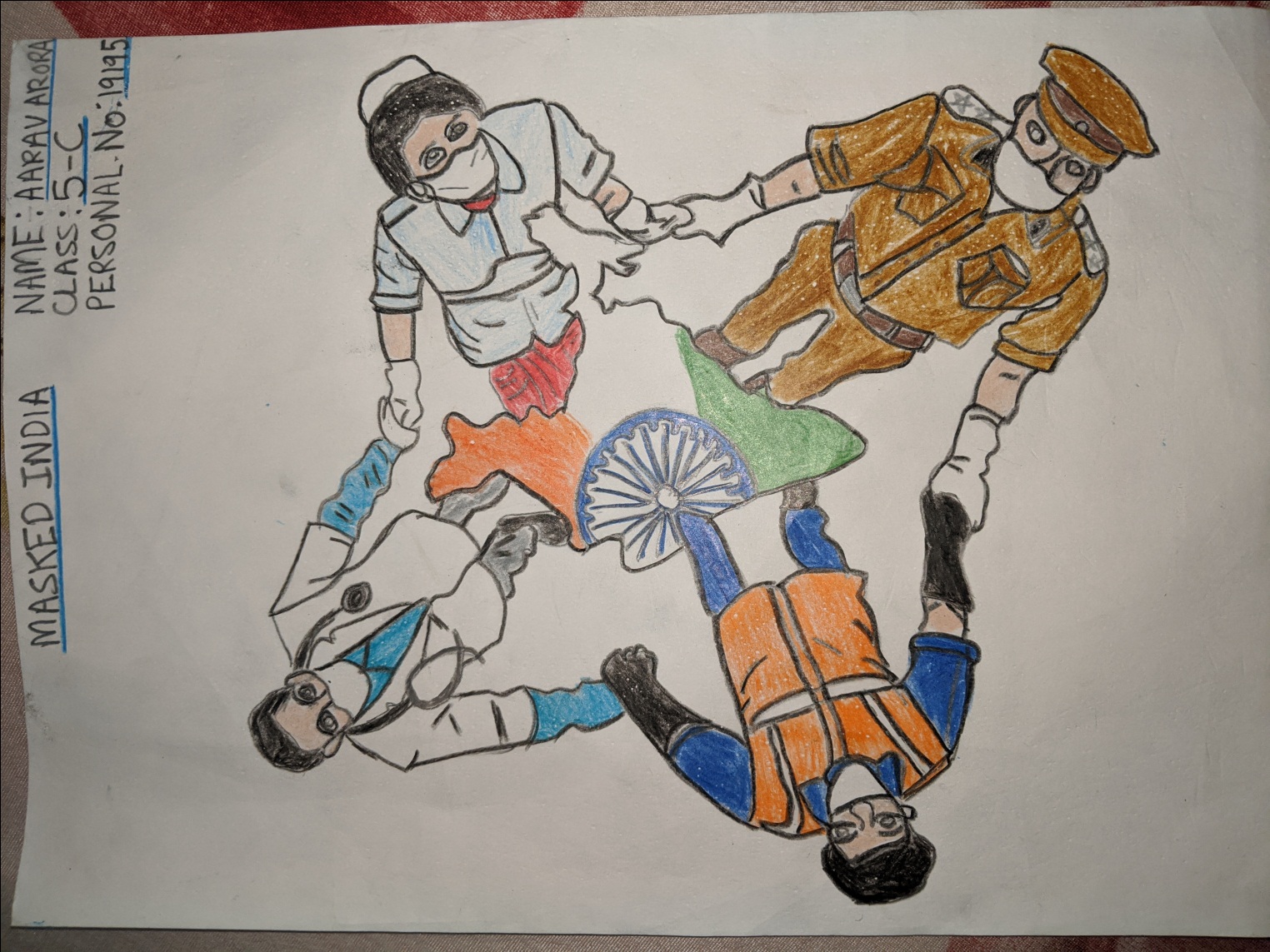 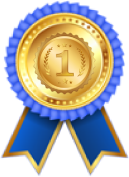 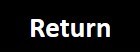 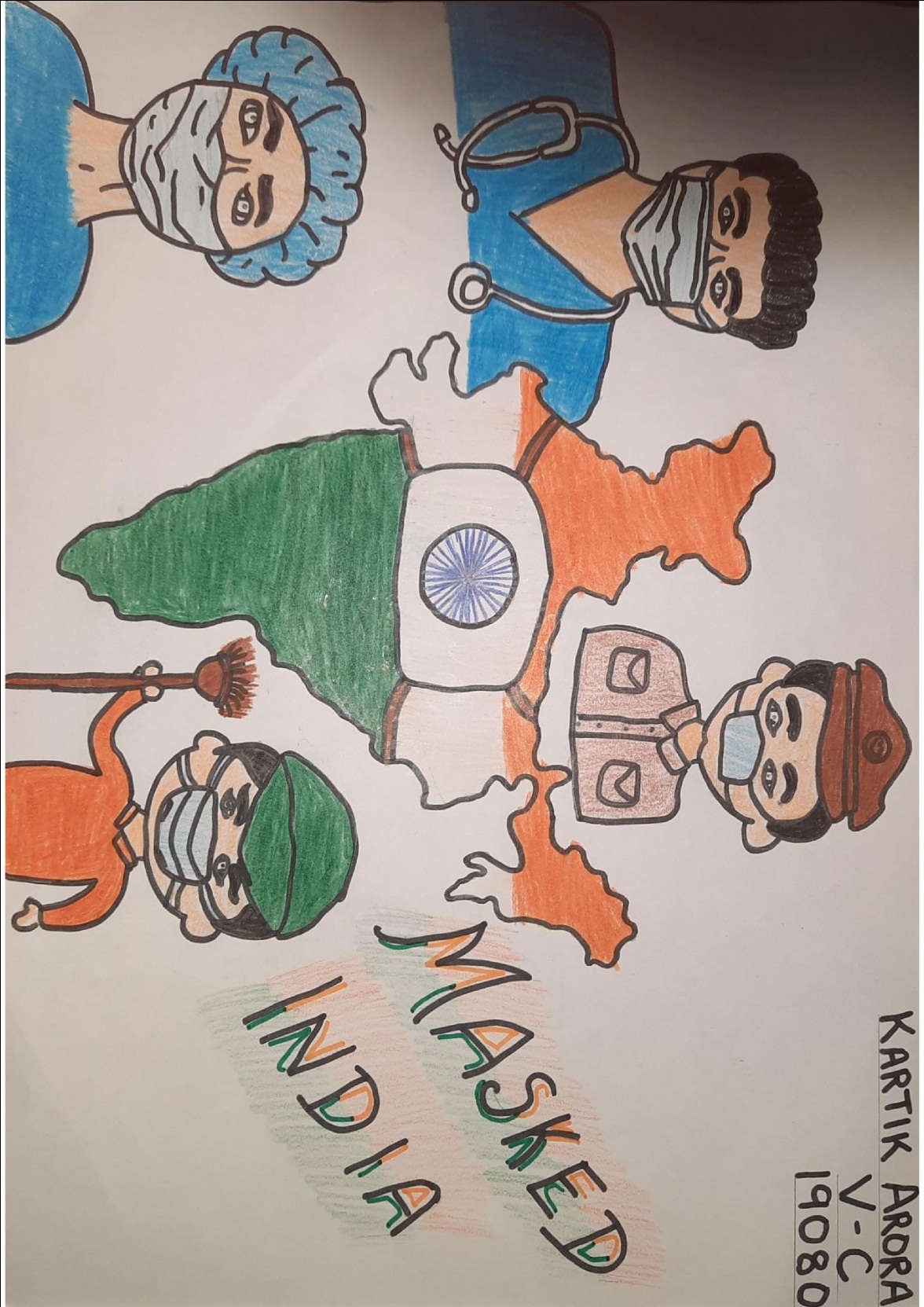 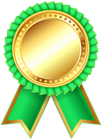 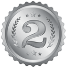 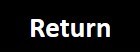 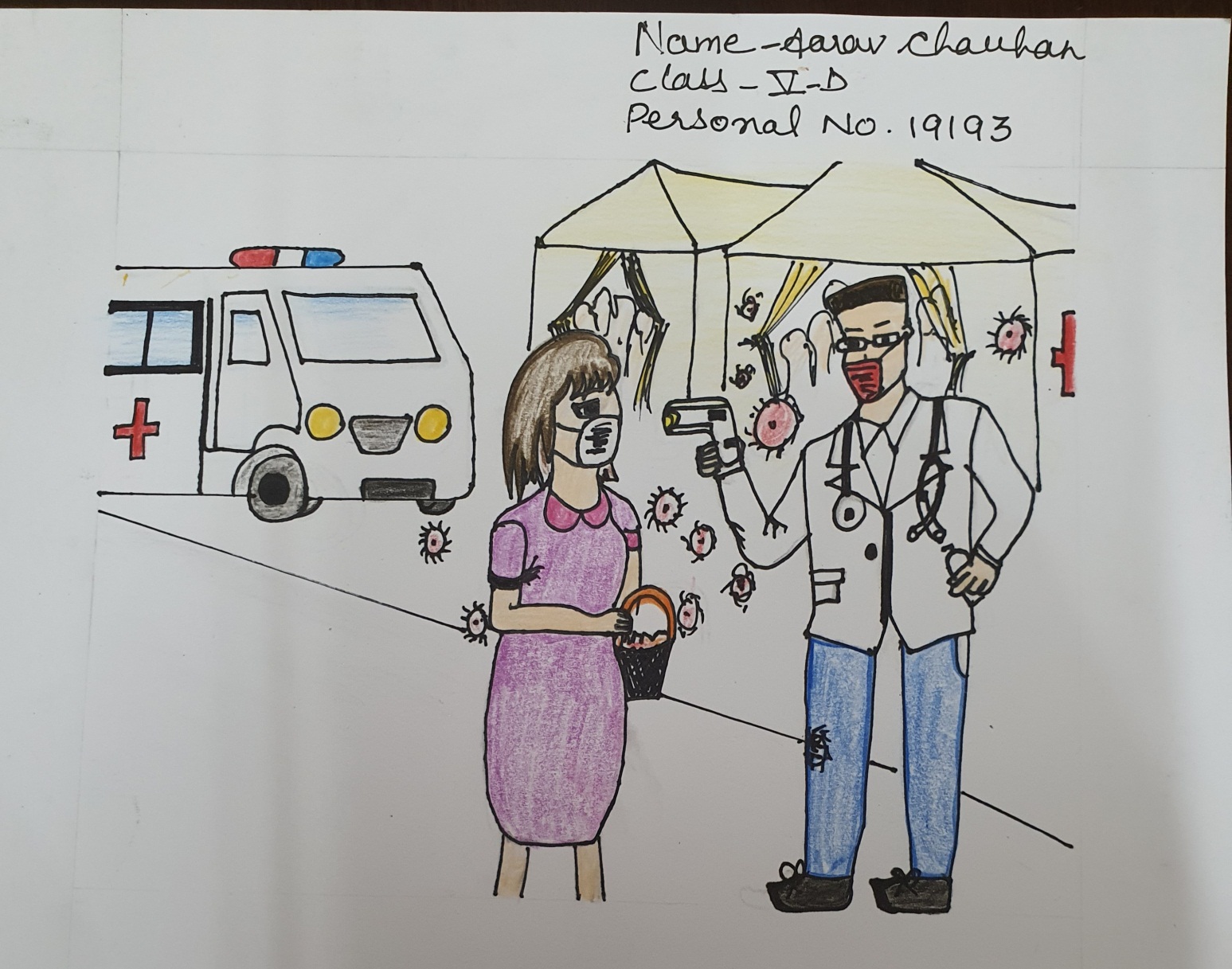 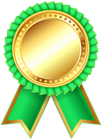 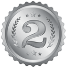 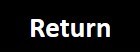 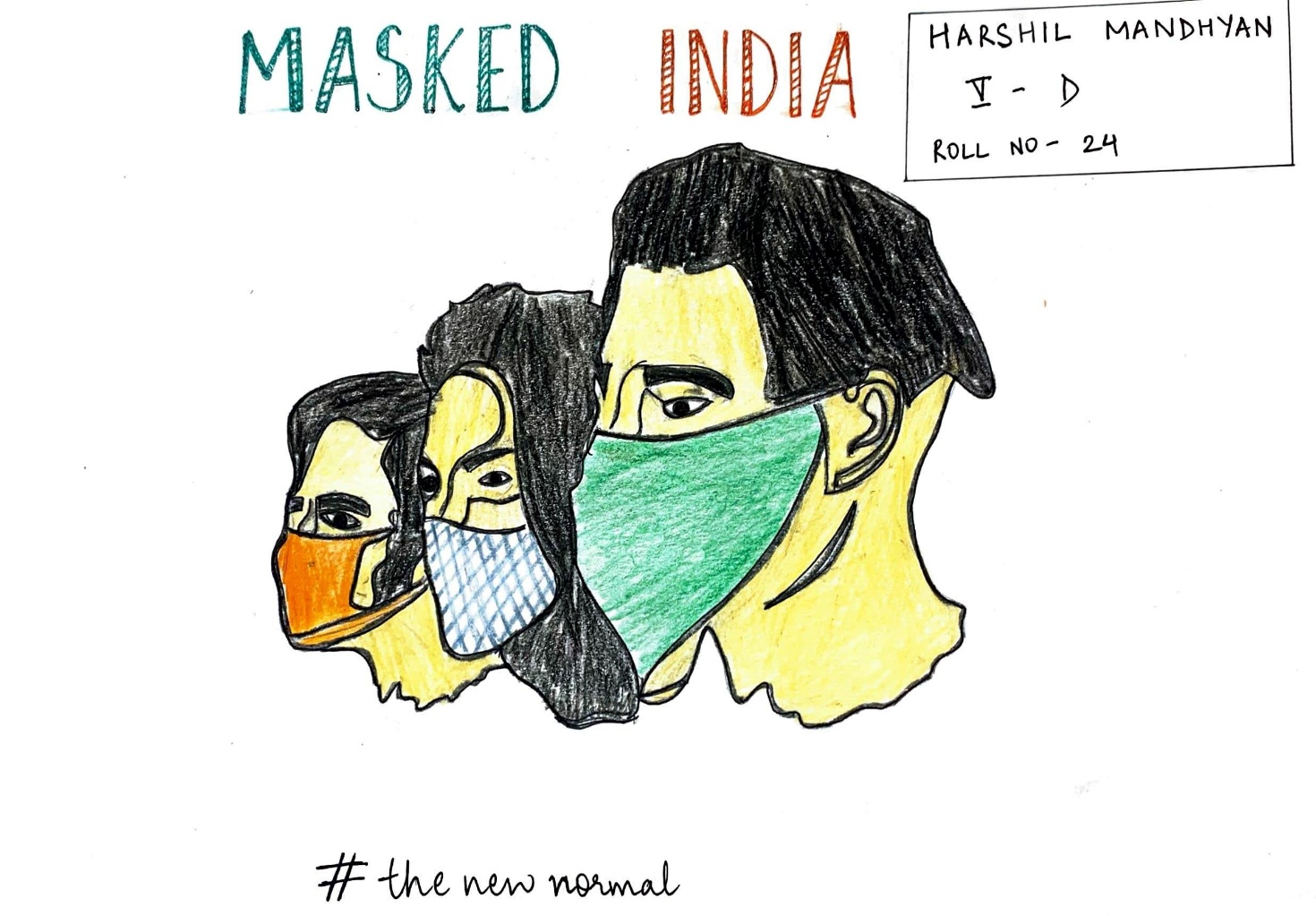 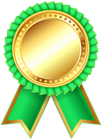 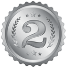 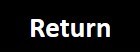 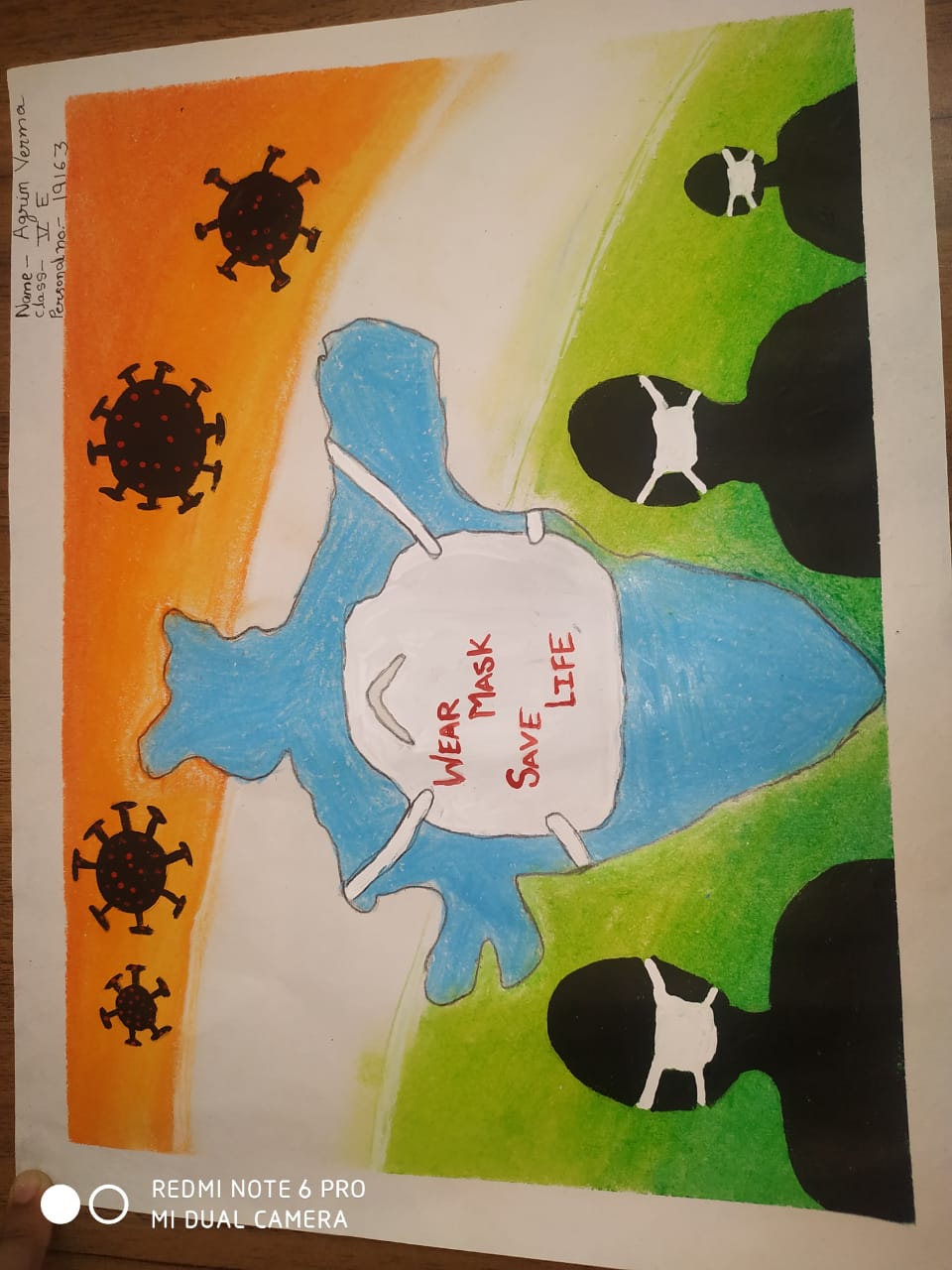 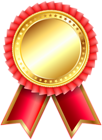 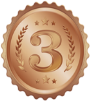 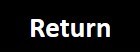